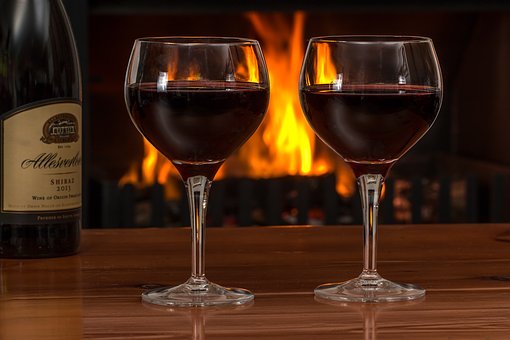 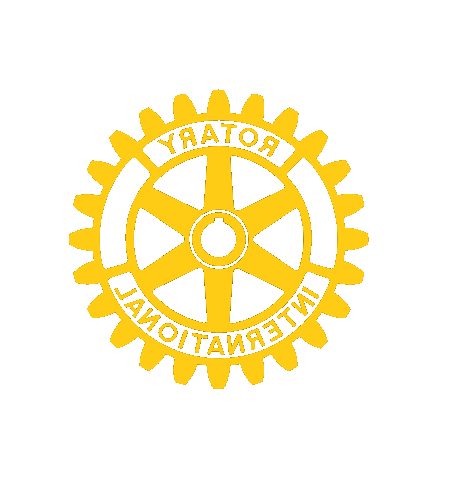 © han landman 29/4/2020
29 APRIL 2020
THUIS-PUB-QUIZ
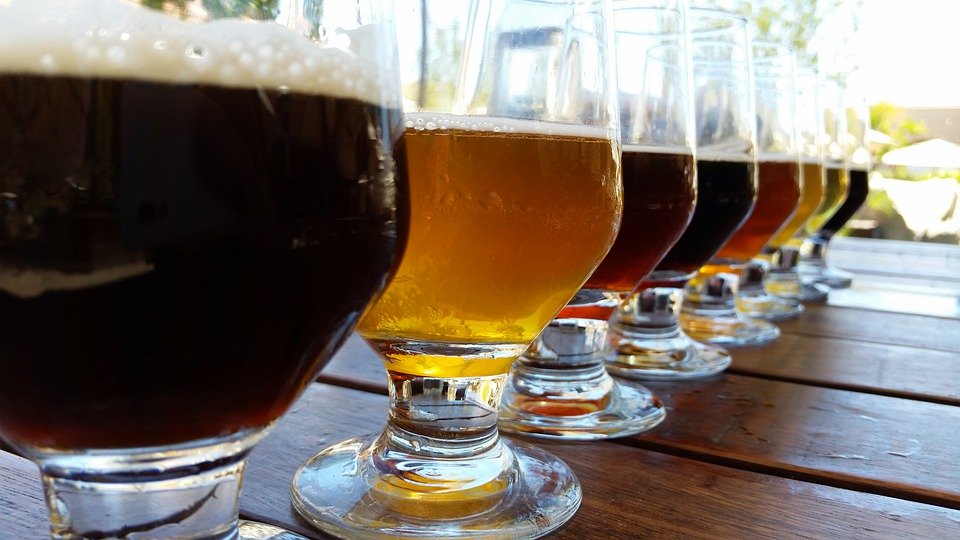 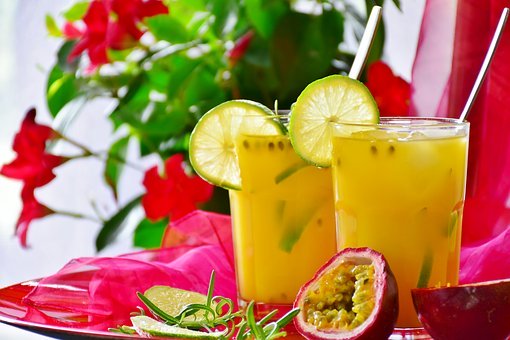 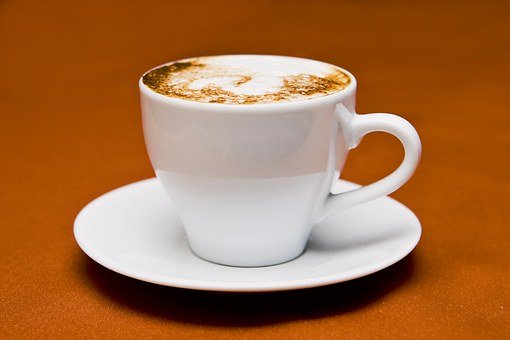 voo
voorbeeld formulier 
deze kan je dus NIET uitprinten
in je mail vind je het deelname-formulier
je kunt het eventueel ook gewoon op een 
vel papier schrijven: 1A-2B enz
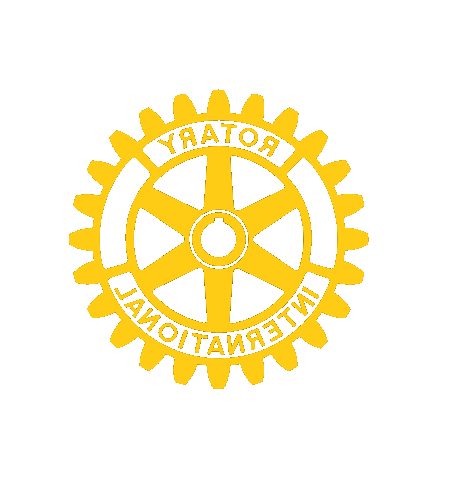 multiple choice vragen
A
B
C
D
WE GAAN ZO
BEGINNEN
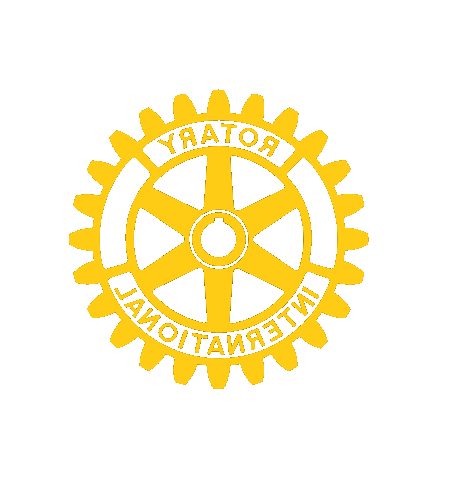 1ste THUIS-PUB-QUIZ
Per vraag 20 seconden bedenktijd!
Er zijn 40 vragen voor de pauze > 
tijdsduur 20 minuten
En 30 vragen na de pauze > 
tijdsduur 15 minuten
Nakijken duurt met elkaar 25 minuten
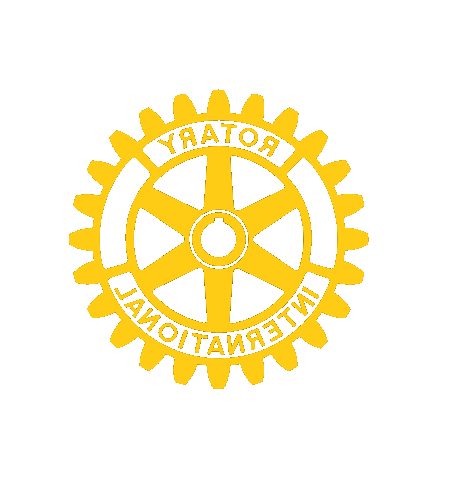 Ronde 1SPORT
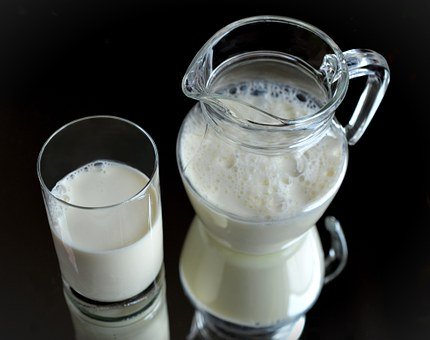 29 APRIL 2020
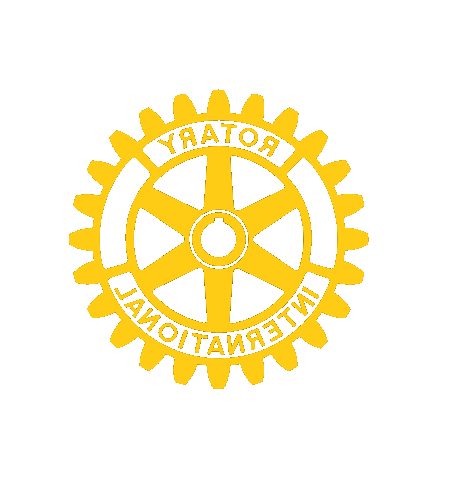 Vraag 1:
WIE waS DE eerste NEDERLANDER DIE 
Wimbledon won ?
Tom Okker
Martin verkerk
Richard krajicek
Betty stöve
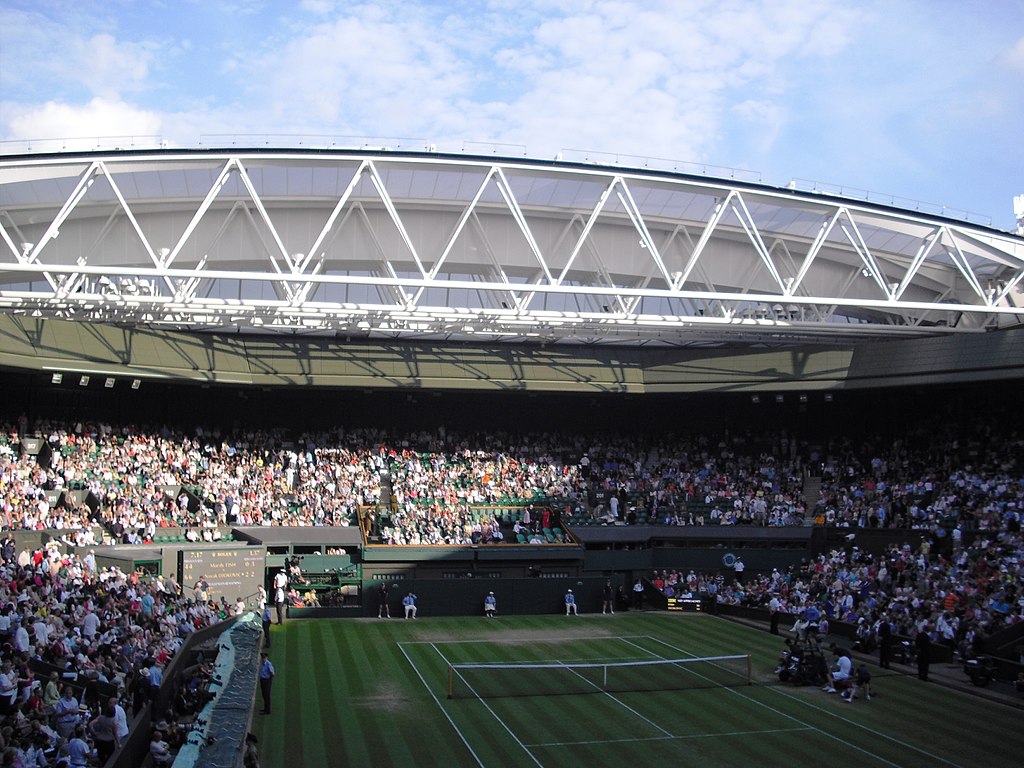 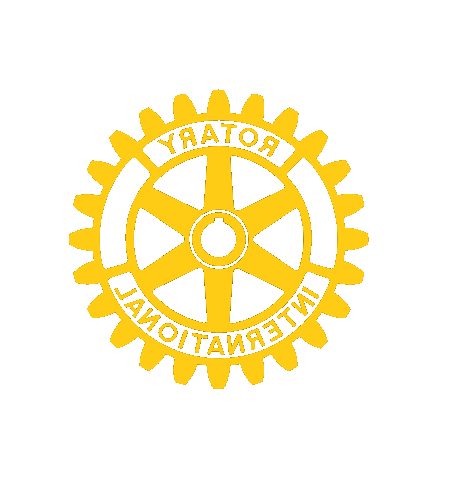 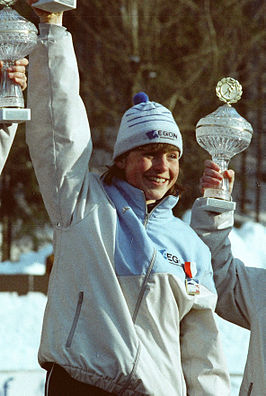 Vraag 2:
Welke vrouw won de meeste 
olympische, ek  en  wk  schaats-titels ?
Atje keulen deelstra
Sjoukje dijkstra
Yvonne van gennip
Ireen wust
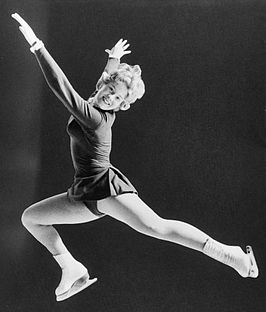 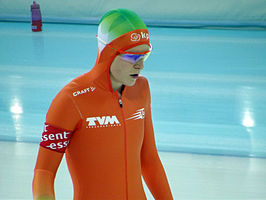 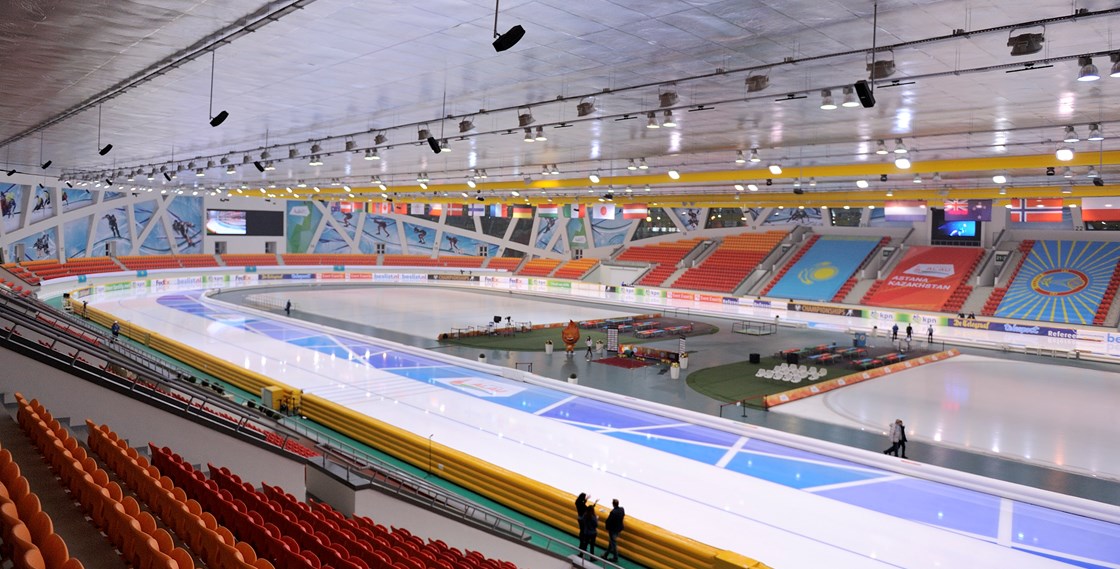 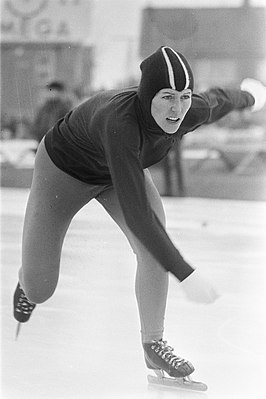 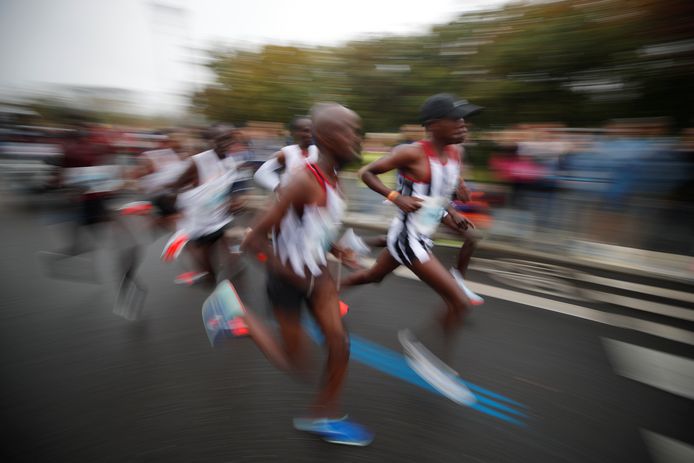 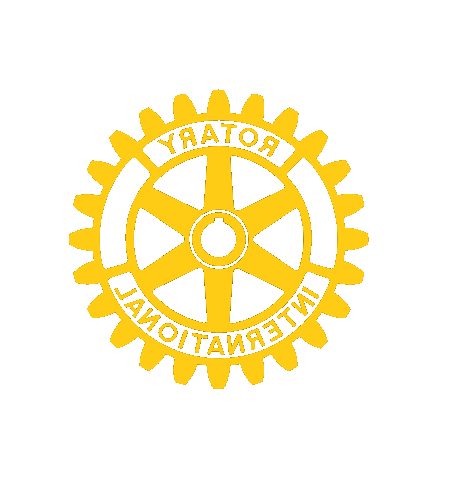 Vraag 3:
Hoe lang is de 
marathon ?
42 km en 185 meter
42 km en 195 meter
44 km en 185 meter
44 km en 195 meter
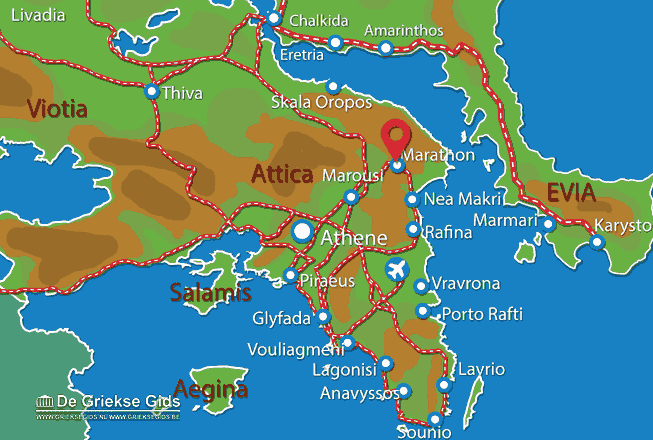 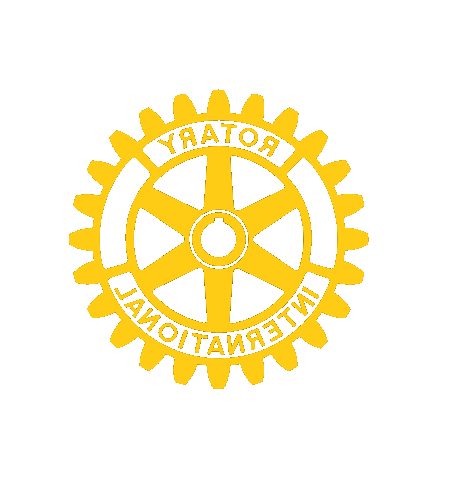 Vraag 4:
WIE IS DE HUIDIGE (2019) WERELDKAMPIOEN 
WEGWIELRENNEN BIJ DE DAMES ?

ANNEMIEK VAN VLEUTEN
ANNA VAN DER BREGGEN
MARIANNE VOS
KIRSTEN WILD
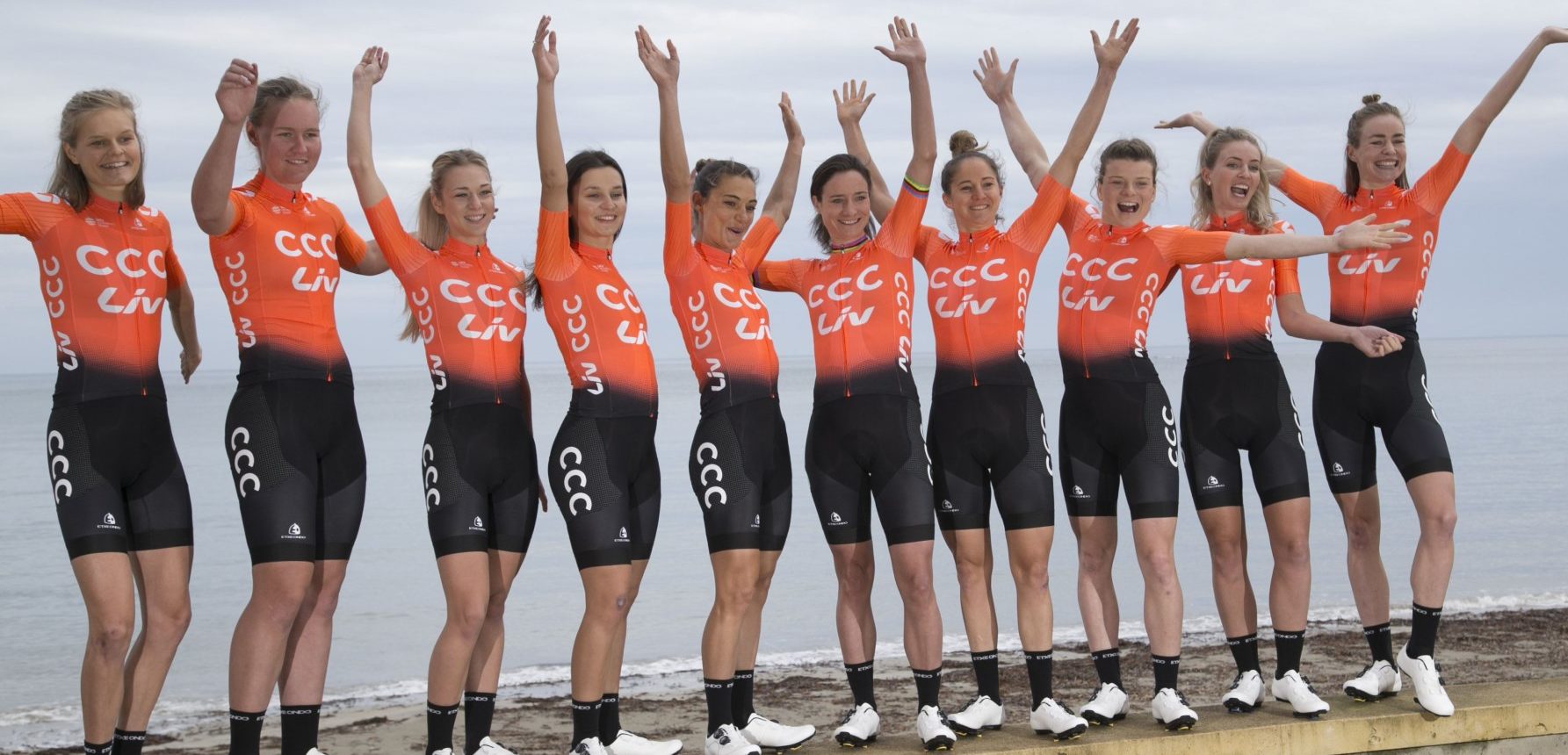 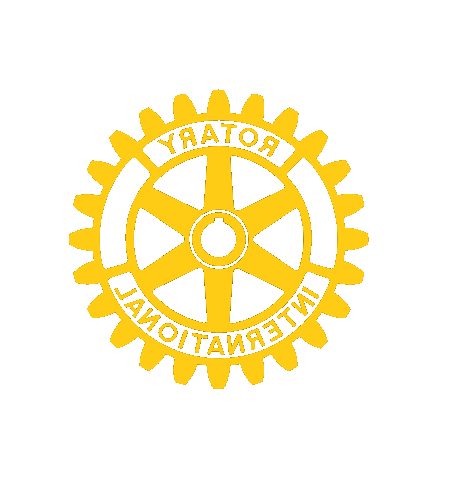 Vraag 5:
WANNEER zou DE FORMULE 
1 RACE Gereden worden 
OP ZANDVOORT ?
1 MEI 2020
2 MEI 2020 
3 MEI 2020
6 MEI 2020
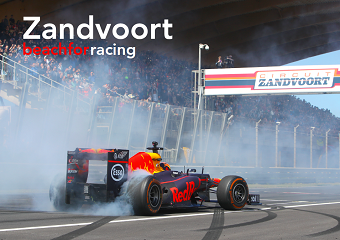 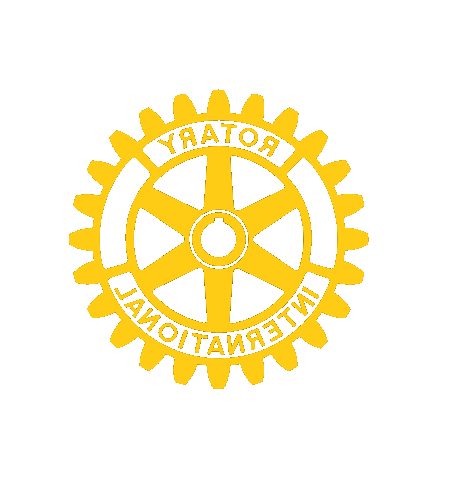 Vraag 6:
HOEVEEL SPORTEN STAAN ER OP DE OLYMPISCHE SPELEN VAN 2020 die IN 2021 WORDEN GEHOUDEN ?

52 
38  
88 
75
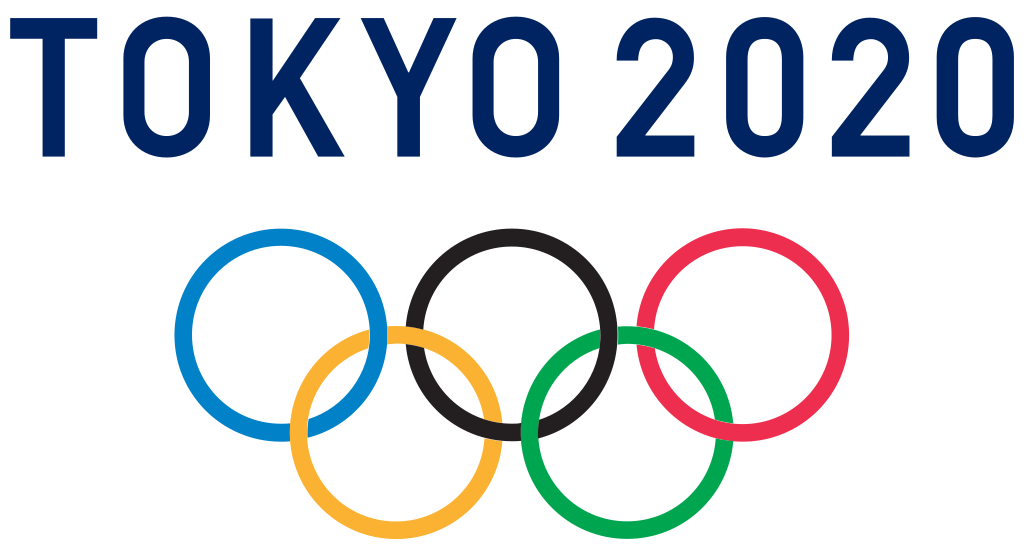 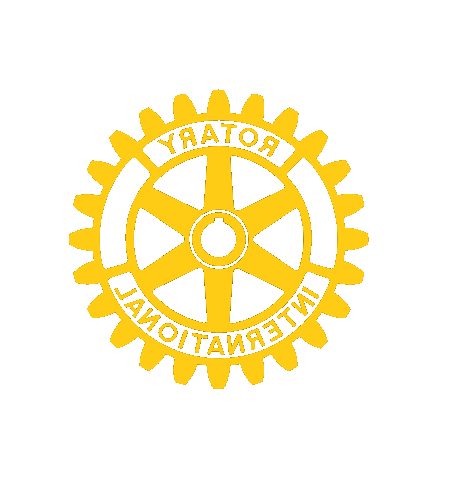 Vraag 7:
HOEVEEL MENSEN DEDEN ER MEE AAN 
DE NIEUWJAARSDUIK IN HUIZEN OP 1 JAN 2020 ?

148
249 
351
419
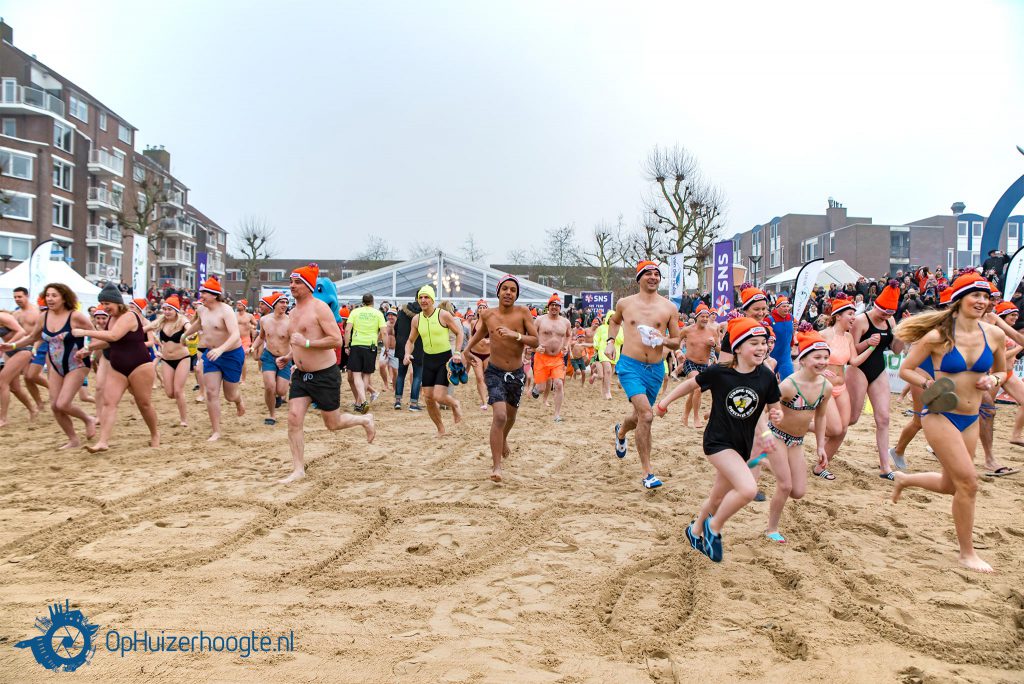 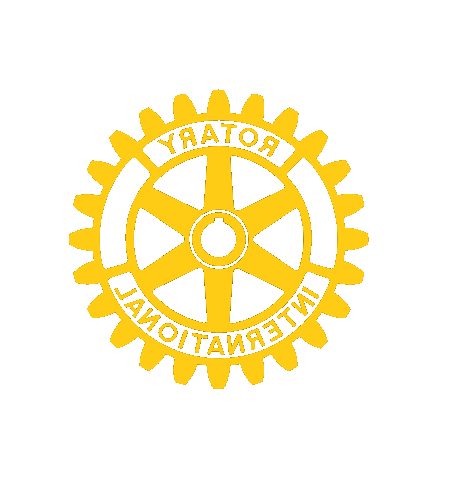 Vraag 8:
WIE IS DE HUIDIGE wereldKAMPIOEN 
WINDSURFEN ?

DORIAN RIJSSELBERGHE
KIRAN BADLOE 
ARNOUD WILDSCHUT
KOEN VERWEIJ
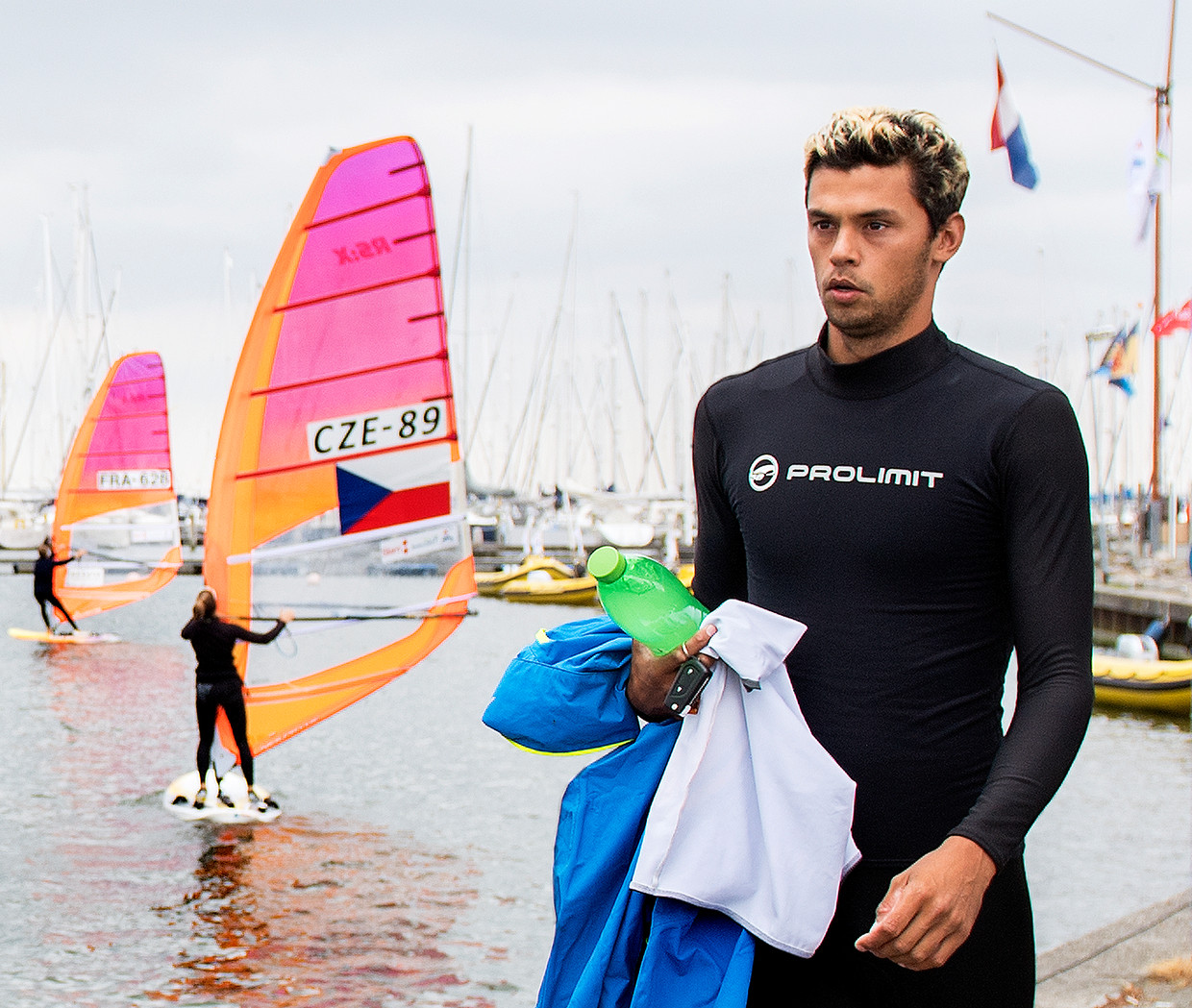 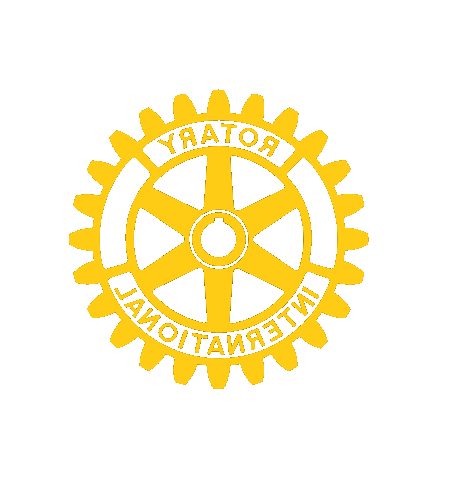 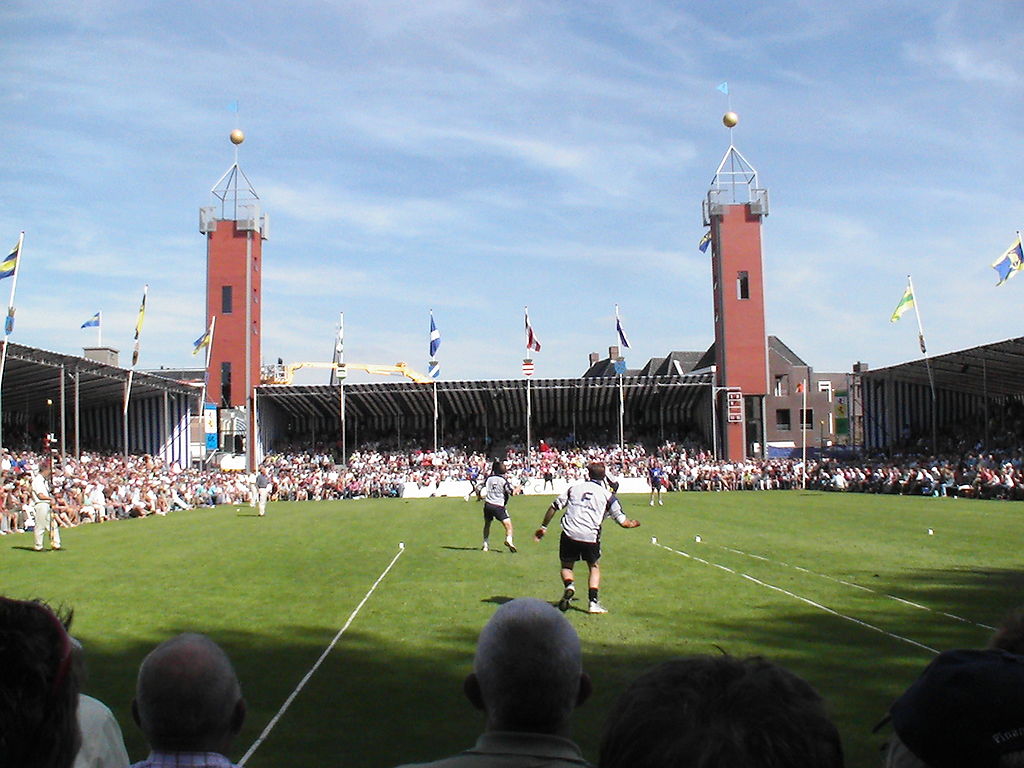 Vraag 9:
WAAR WORDT de sport
KAATSEN GESPEELD ?

ALLEEN IN FRIESLAND
IN FRIESLAND EN BELGIE 
IN FRIESLAND, BELGIE EN BASKENLAND
IN FRIESLAND EN IN MEER DAN 50 ANDERE LANDEN
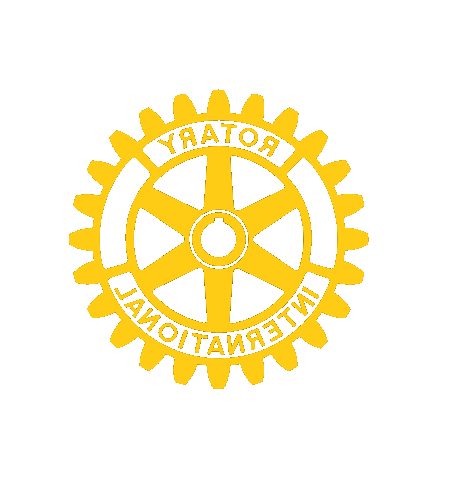 Vraag 10:
POLO IS EEN MIX VAN HOCKEY, RUGBY EN PAARDENSPORT > WELKE ZIN IS JUIST ?

De SPORT IS ONTSTAAN IN PERZIE
POLO TEAM BESTAAT UIT 8 SPELERS 
DOELPALEN STAAN 5 METER UIT ELKAAR
EEN VELD IS 200 BIJ 400 METER GROOT
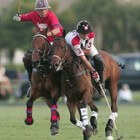 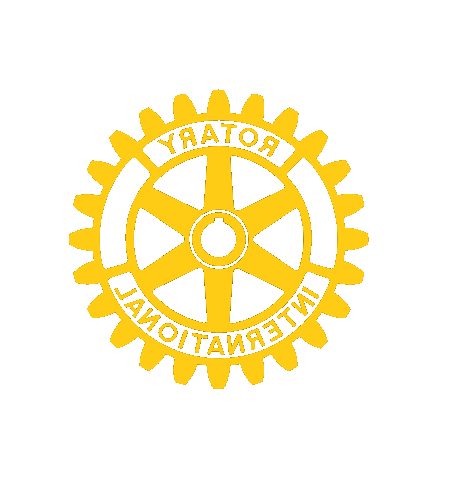 Pffff…….even bijkomen
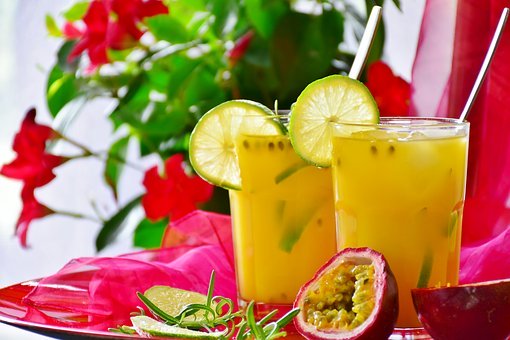 29 APRIL 2020
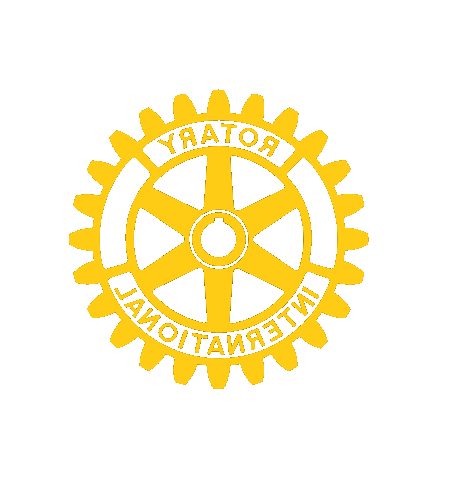 Ronde 2 GESCHIEDENIS
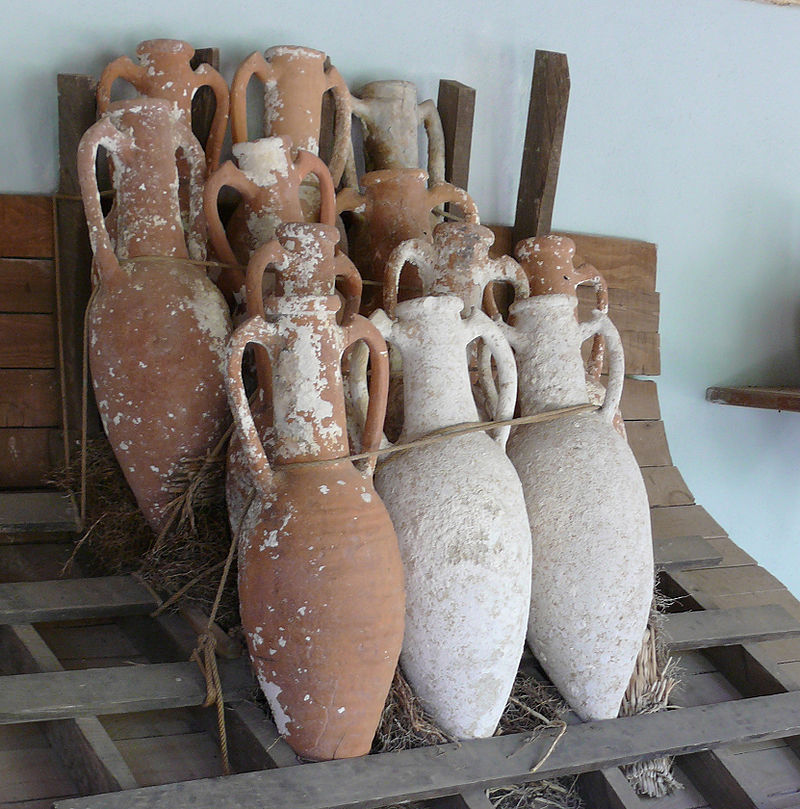 29 APRIL 2020
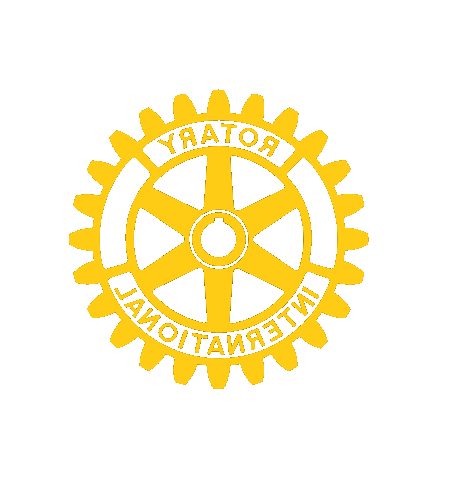 Vraag 11:
Hoe lang duurde de 80 jarige oorlog
werkelijk ?
68 jaar
79 jaar 
80 jaar 
81 jaar
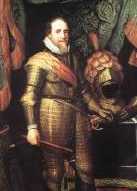 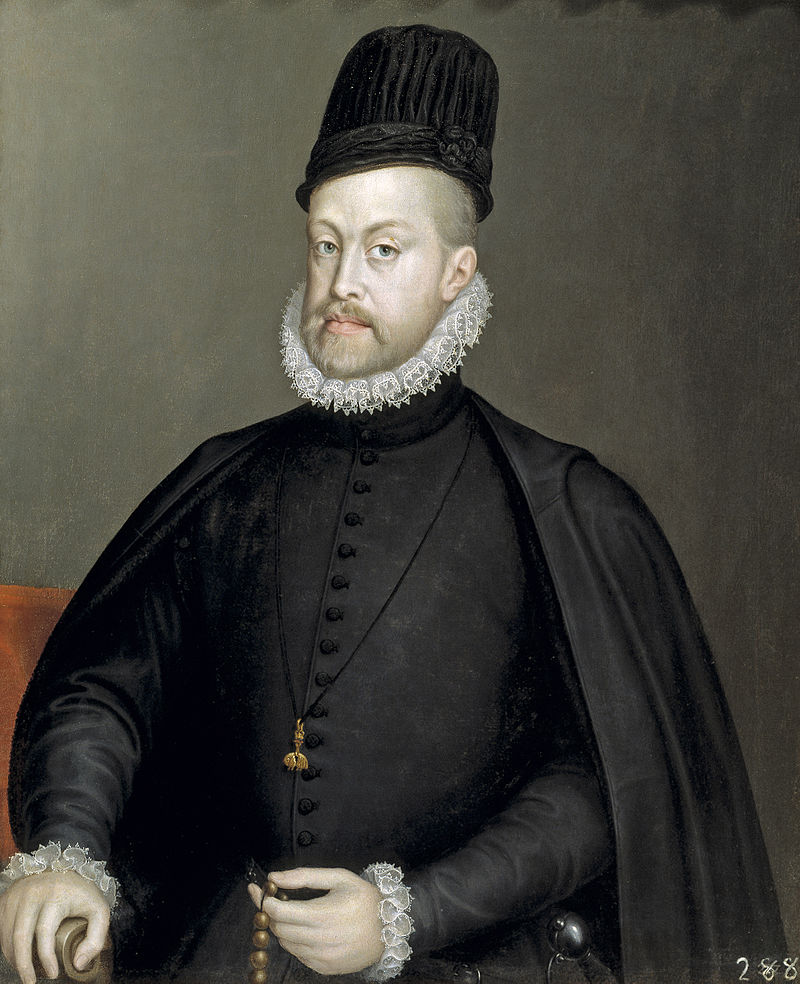 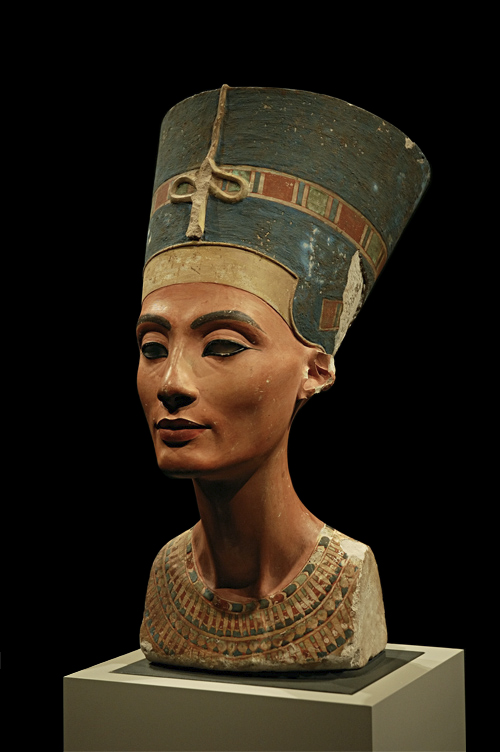 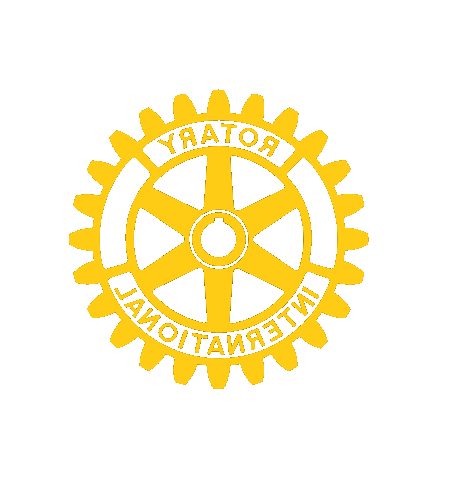 Vraag 12:
Wie was ooit de belangrijkste 
vrouw in het oude egypte ?
nefertari
hatsjeptoet
cleopatra
nefertite
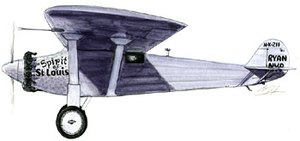 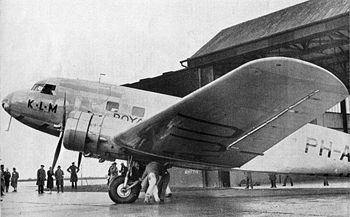 Vraag 13:
Welk vliegtuig vloog als 
eerste over De atlantische oceaan ?
De Spirit of st louis
De uiver
De connie (constellation)
De Fokker - g1
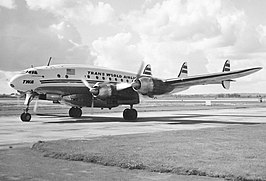 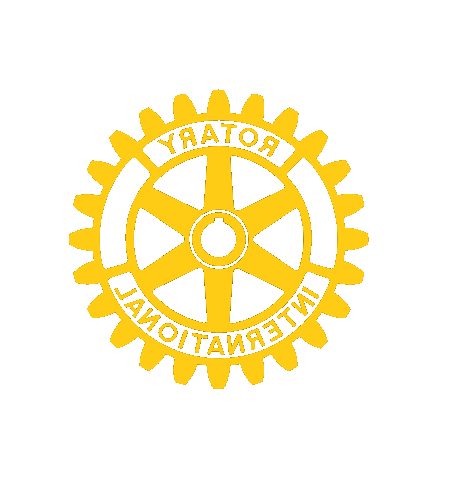 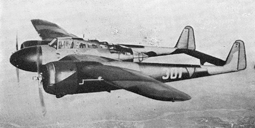 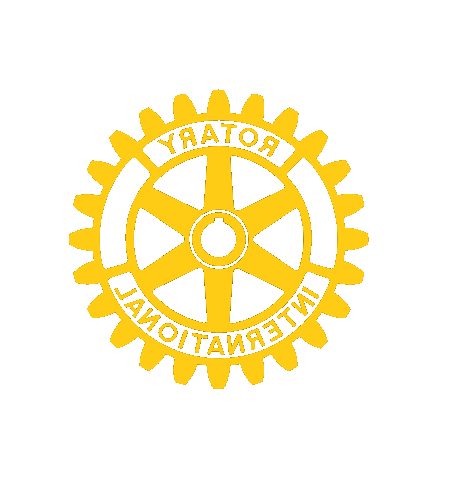 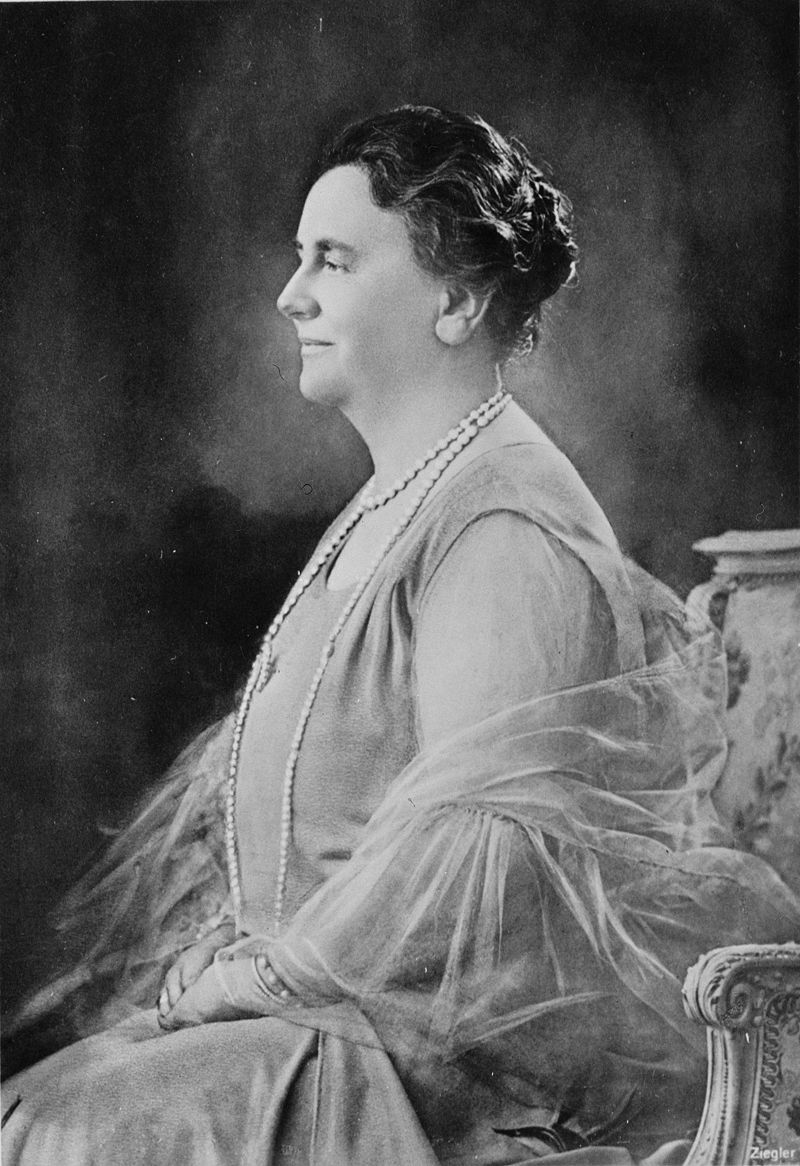 Vraag 14:
Op Welke datum begon ooit
koninginnedag ?
31 	januari
31 	augustus
30 	april
29 	juni
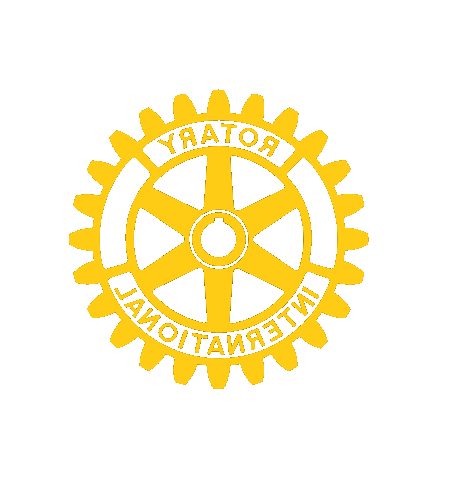 Vraag 15:
Wie liep als eerste mens
Op de maan ?
Youri gagarin
John glenn
Wubbo ockels
Neil armstrong
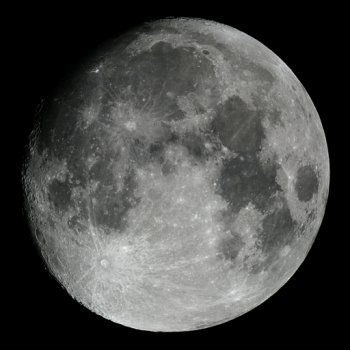 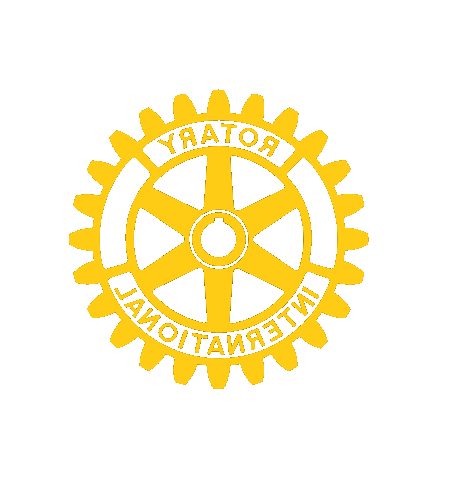 Vraag 16
Wie was de laatste 
Huizer Dorpsomrooper 
( Inderdaad met 2 oo’s )
Jaap plat
Nico kruyff
Haindrik van het noorderainde
Jaap bout
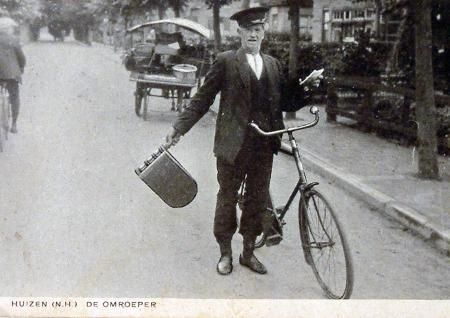 deze omroeper is niet één van de namen !
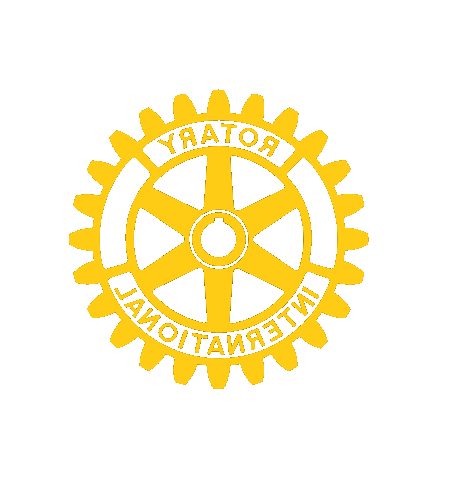 Vraag 17:
Wanneer viel de berlijnse muur ?
1962
1979
1989
1992
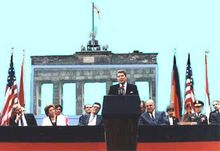 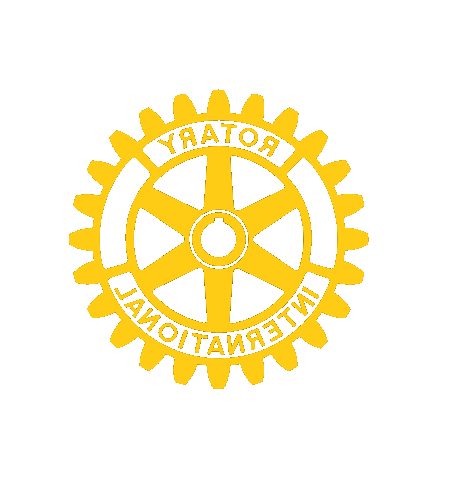 Vraag 18:
Wie hoort niet thuis in het rijtje ?
Charles de Gaulles
Boris johnson
Nigel farage
Willy brandt
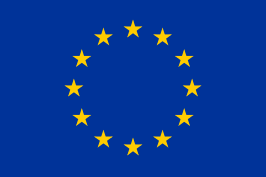 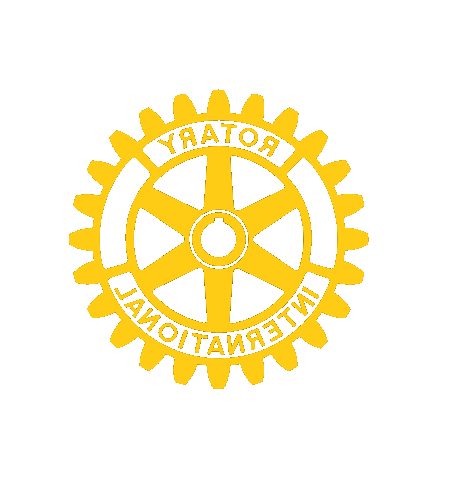 Vraag 19:
Wie ontdekte Australië ?
Abel tasman
James cook
Christopher columbus
Willem jansz
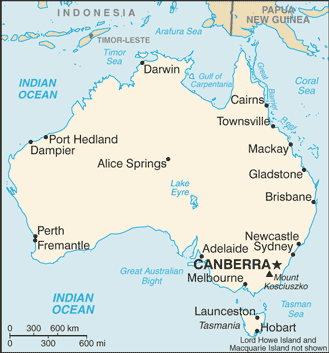 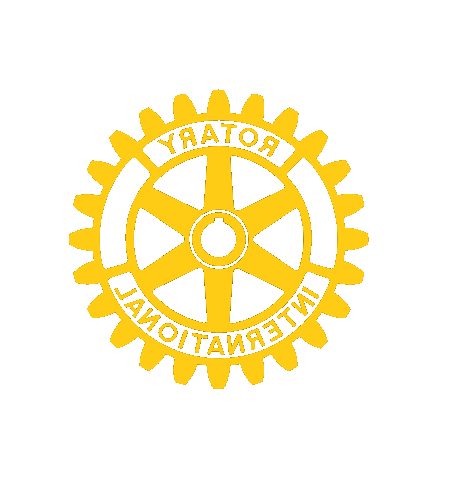 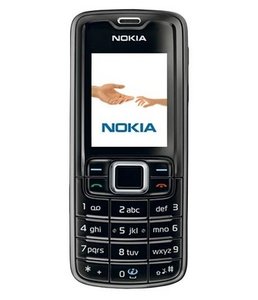 Vraag 20:
Wie was de uitvinder 
van de telefoon ?
Frits philips
Alexander graham bell
Alfred einstein
Sukiaki nokia
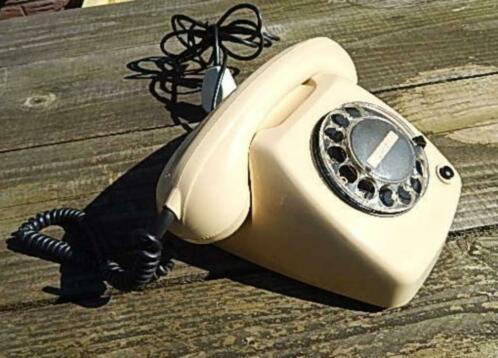 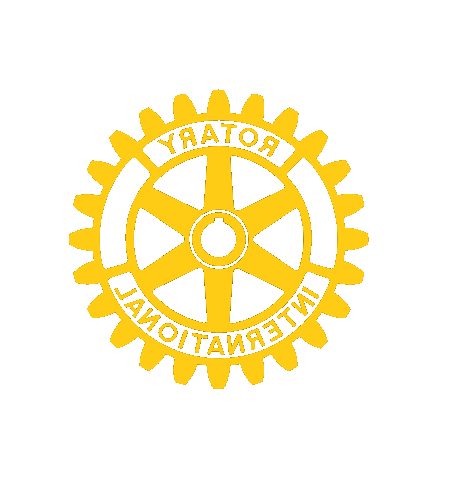 En  weereven bijkomen
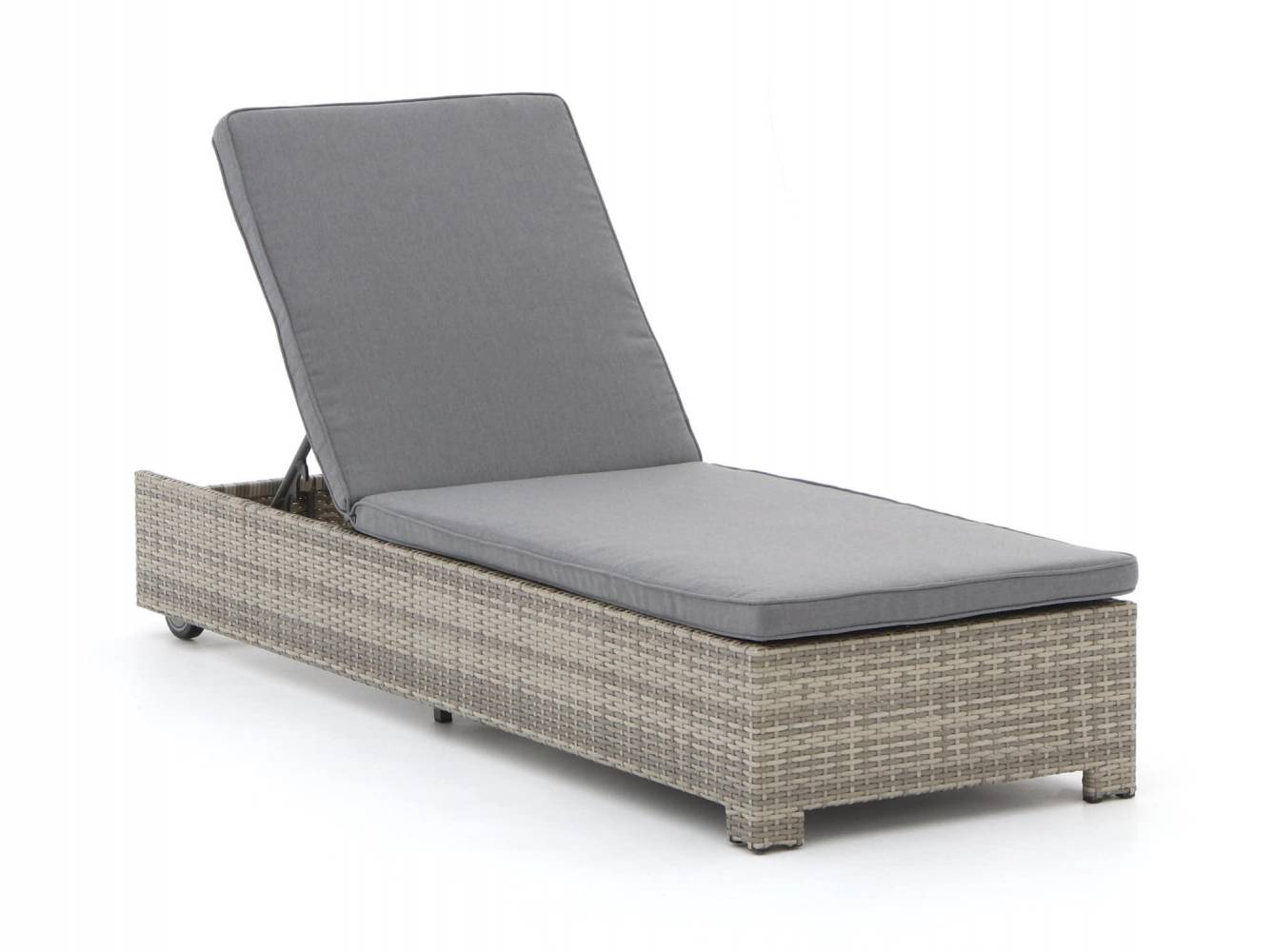 29 APRIL 2020
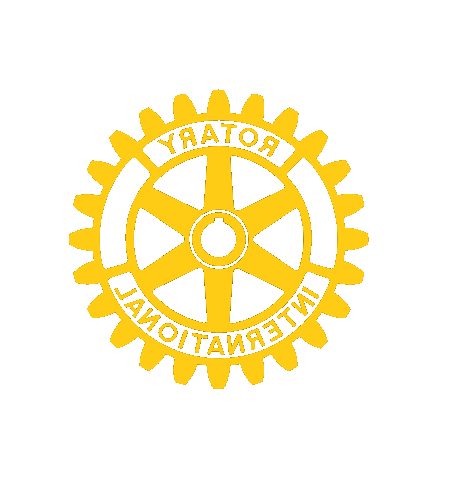 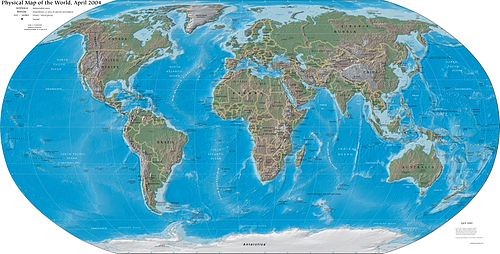 Ronde 3 geografie
29 APRIL 2020
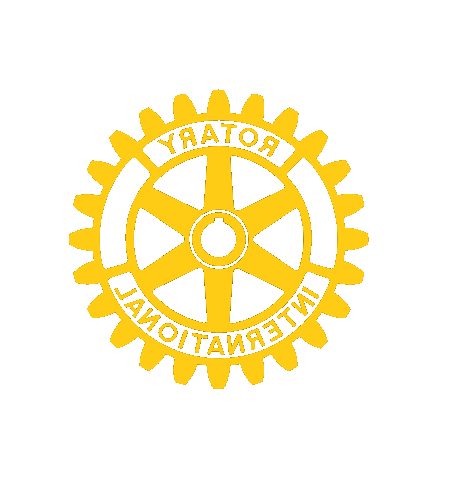 Vraag 21:
Wat is de vlag van nieuw-zeeland ?

linksboven
rechtsboven
linksonder
rechtsonder
a
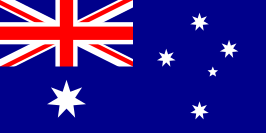 b
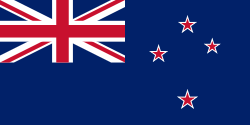 c
d
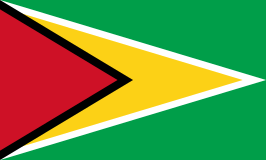 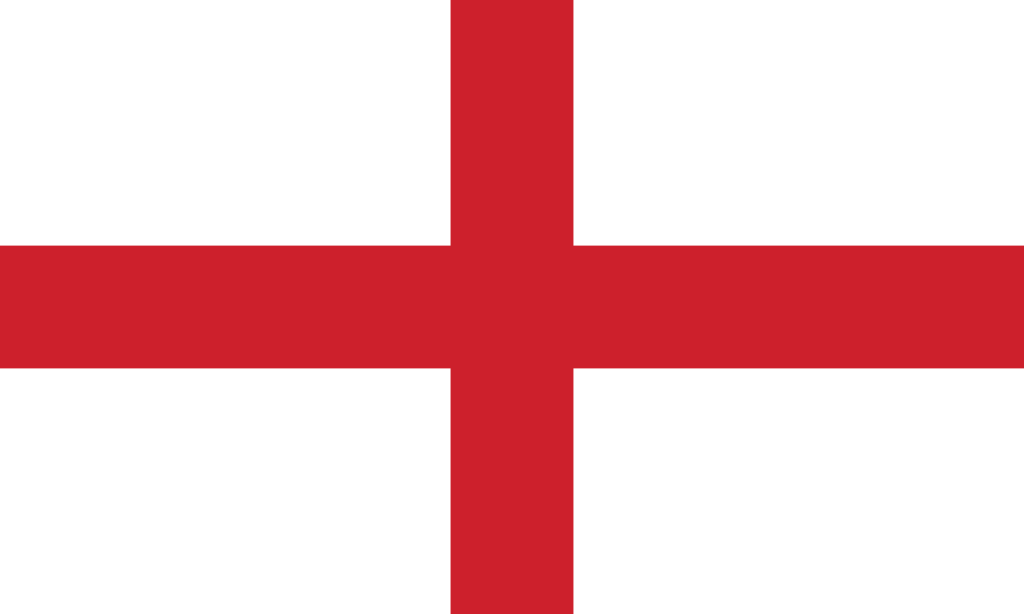 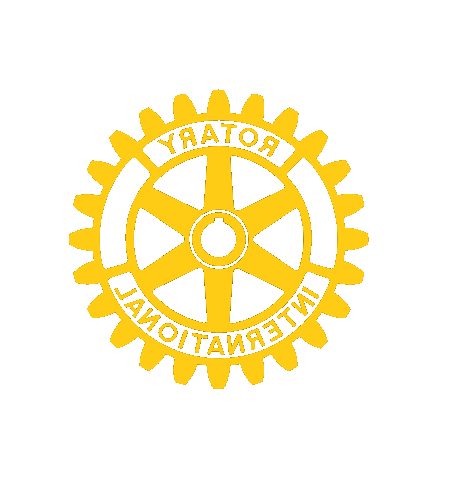 Vraag 22:
Wat is de langste rivier van de wereld ?

amazone
nijl
Jangtsekiang
mississippi
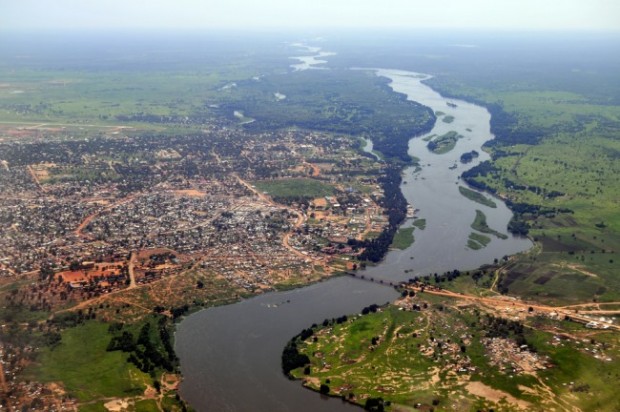 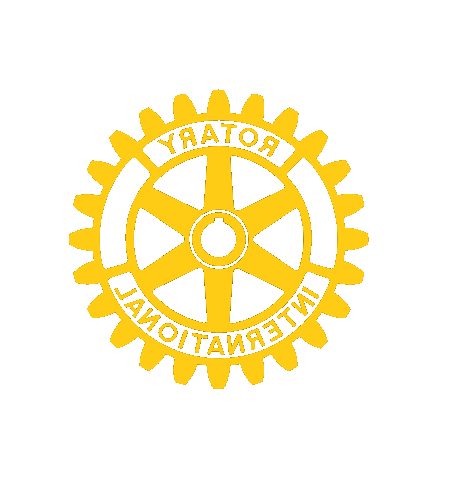 Vraag 23:
Wat is de hoofdstad 
van estland ?
skopje
vilnius
riga
talinn
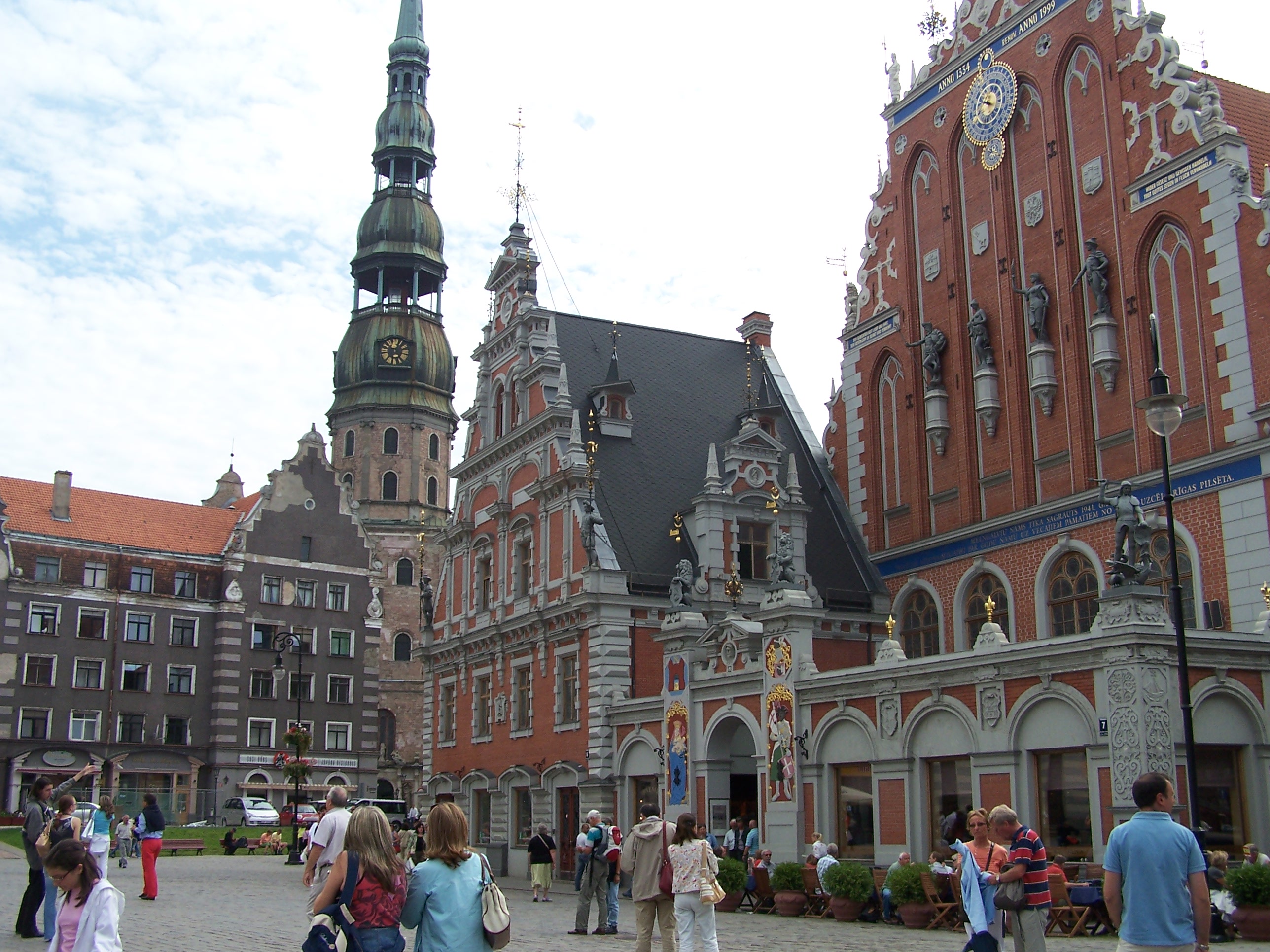 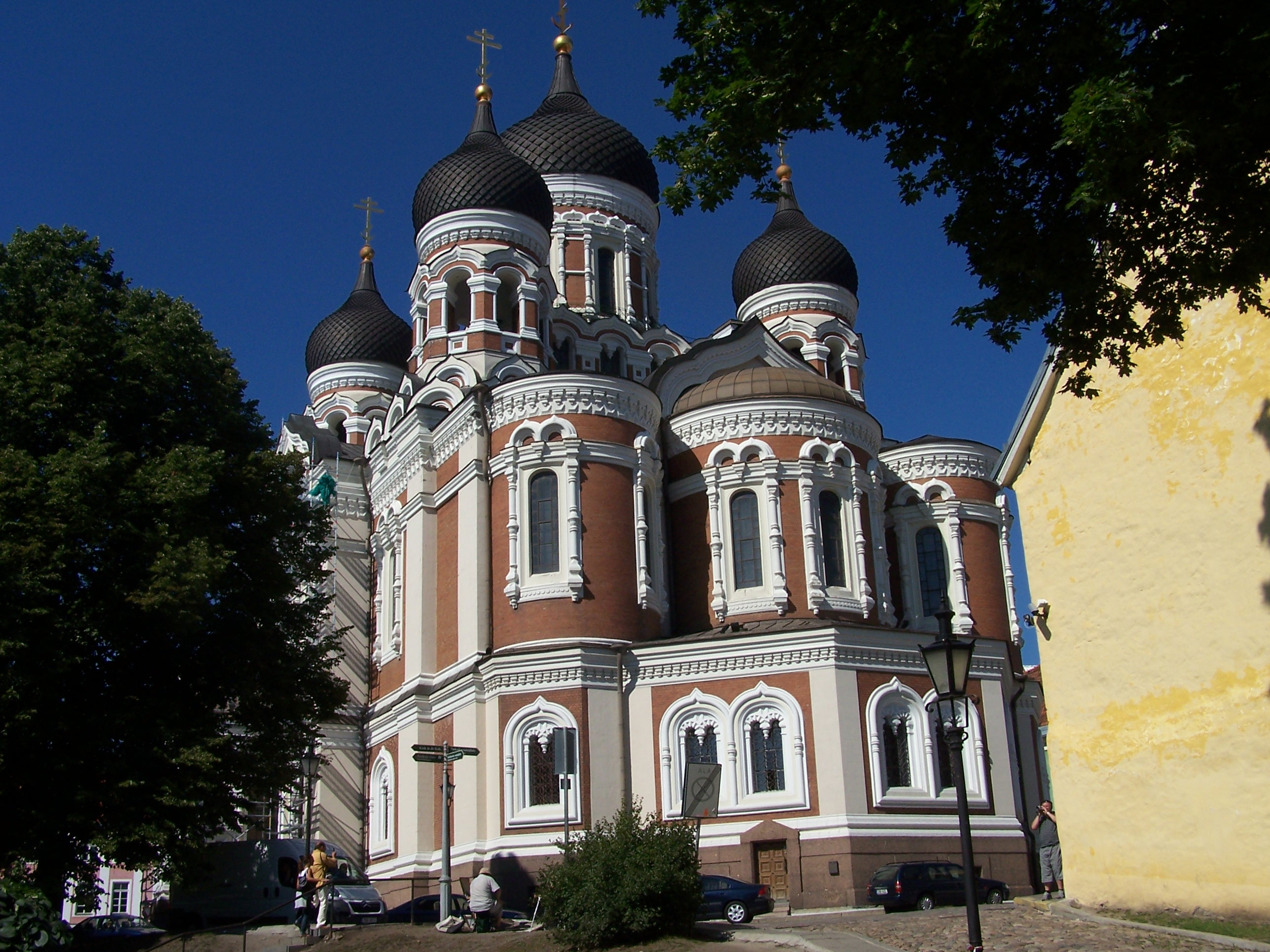 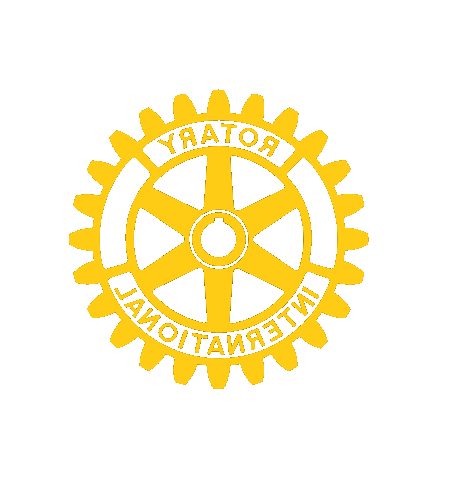 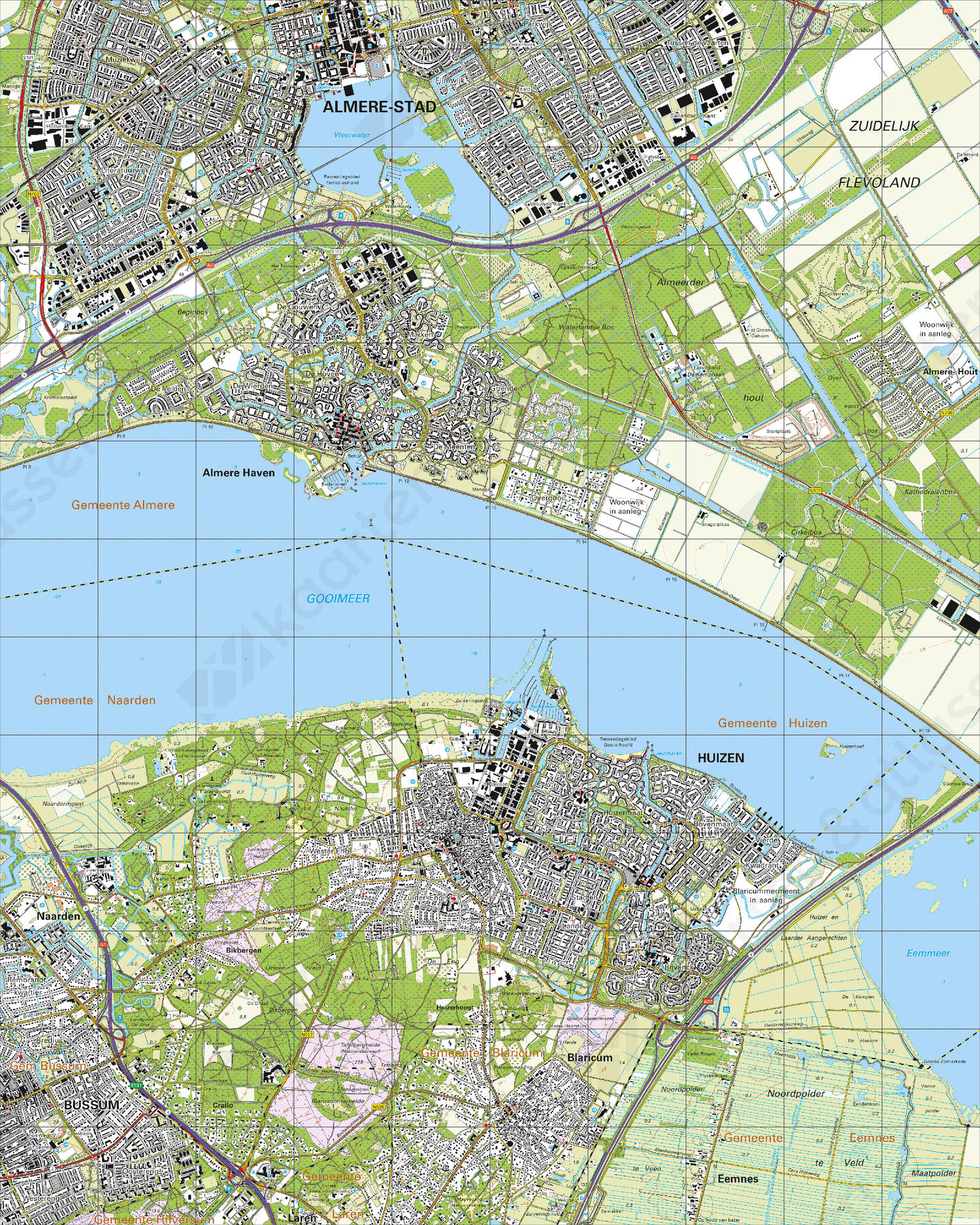 Vraag 24:
Op welke positie liggen 
huizen - blaricum ?
50° 16’ NB – 5° 25 ’OL
52° 18’ NB – 5° 15 ’OL
54° 20’ NB – 5° 30 ’OL
56° 18’ NB – 5° 15 ’OL
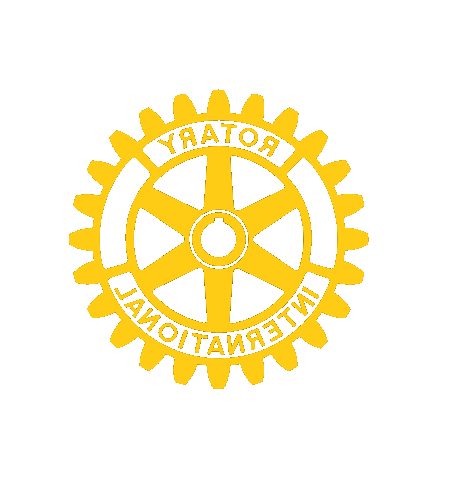 Vraag 25:
Waar ligt de kilimanjaro ?

tanzania
Kenia (om de hoek bij marjolein)
oeganda
nepal
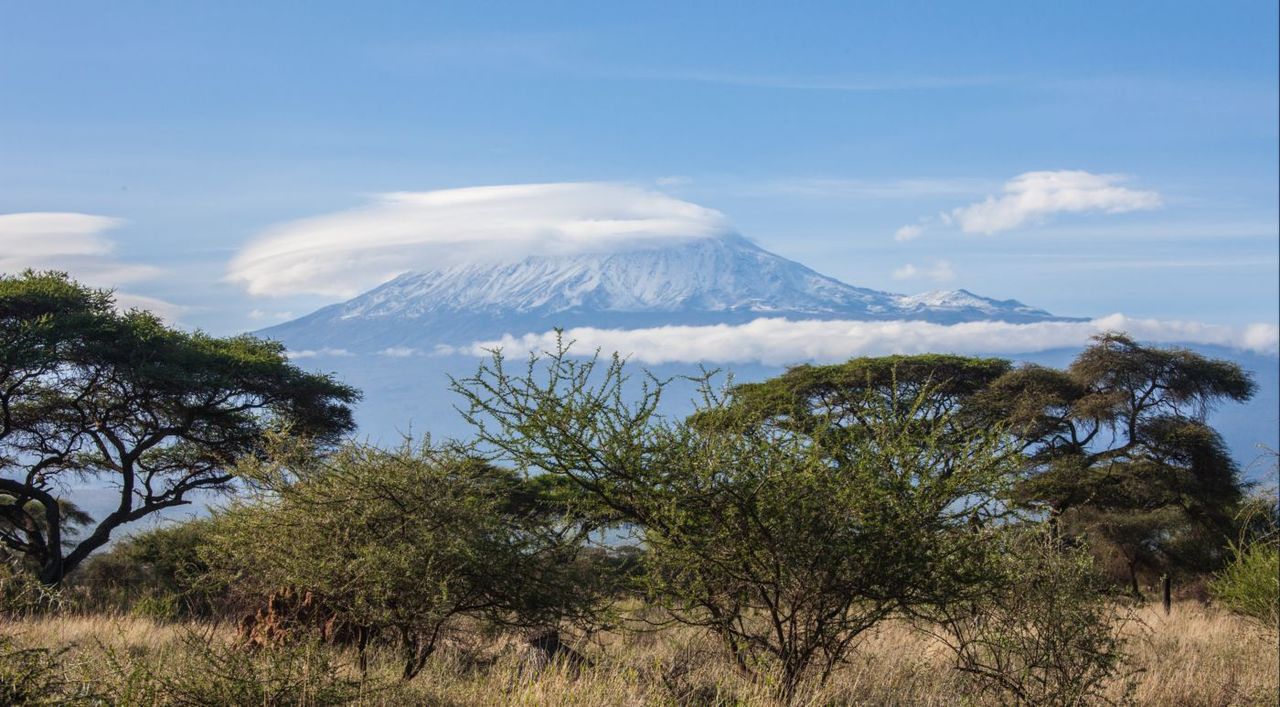 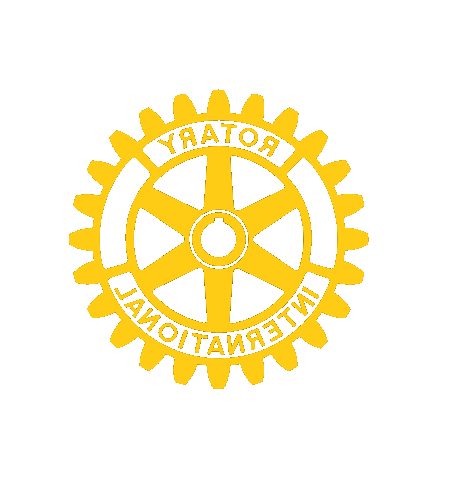 Vraag 26:
Wat is de hoofdstad van flevoland ?

Dronten
Almere
lelystad
urk
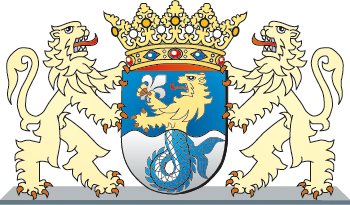 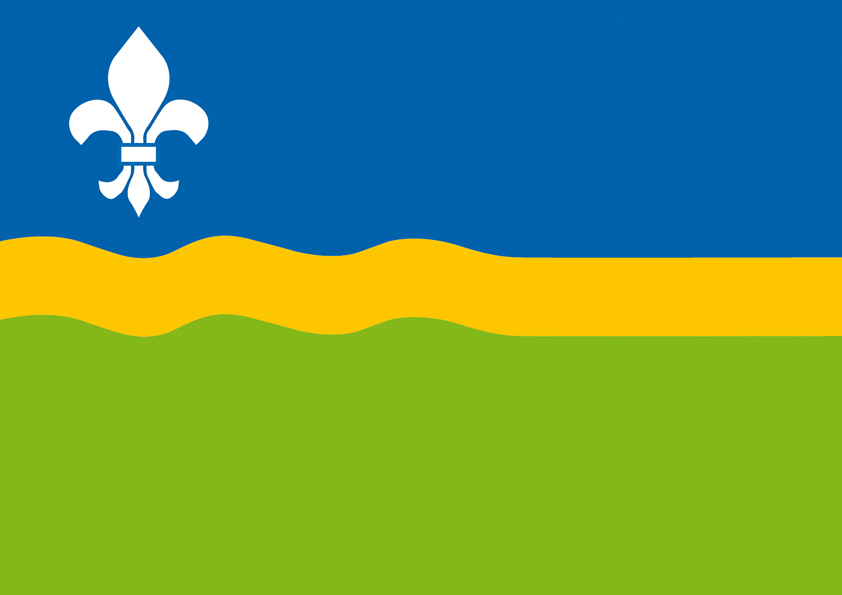 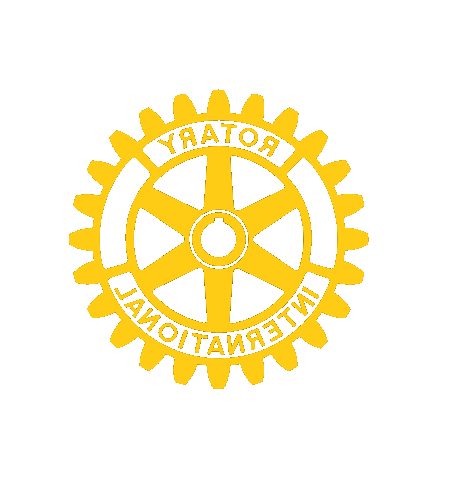 Vraag 27:
Hoeveel bewoonde wadden-eilanden 
heeft nederland ?
5
6
7
8
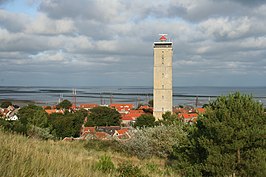 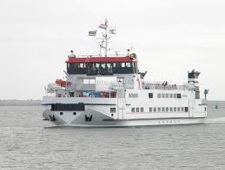 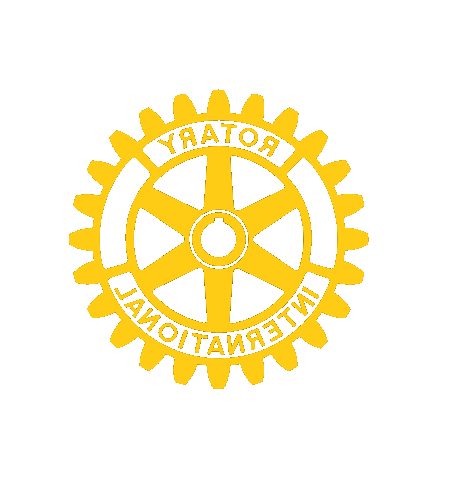 Vraag 28:
Hoe hoog is de domtoren 
van utrecht ? (Met vlaggenmast)

112 meter 
110 meter 
122 meter 
120 meter
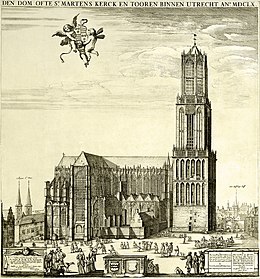 Domtoren met middenschip en kerk, 
dus nog van voor de storm in 1674
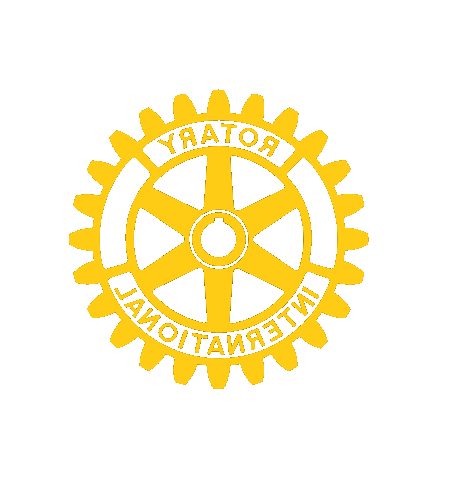 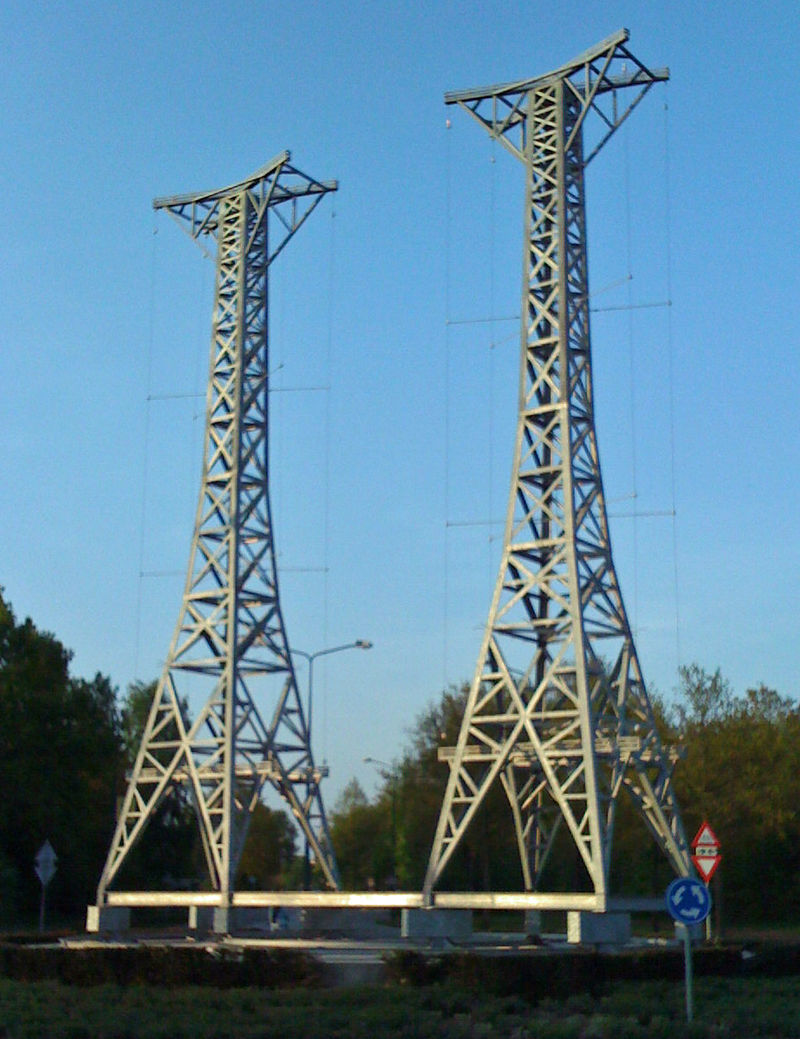 Vraag 29:
De phohi (philips omroep Holland-Indië) 
Was de Voorloper van ?
Radio veronica
avro
draadomroep
Wereld omroep
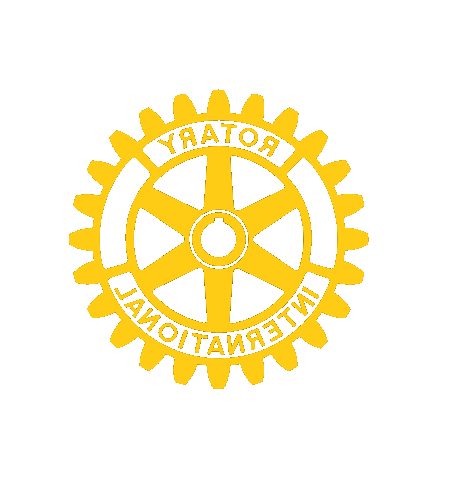 Vraag 30:
Bad vilbel was de ‘zuster-gemeente’ 
Van huizen, maar waar ligt het ?
zwitserland
oostenrijk
luxemburg
duitsland
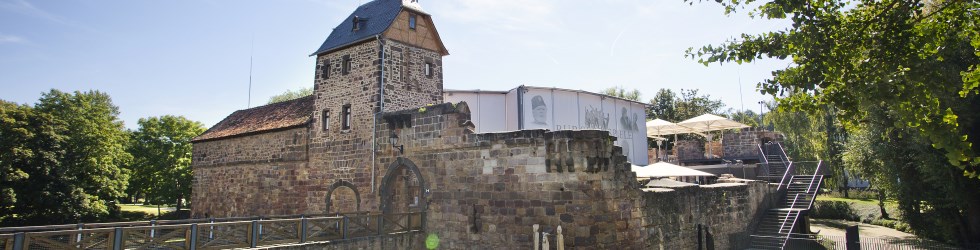 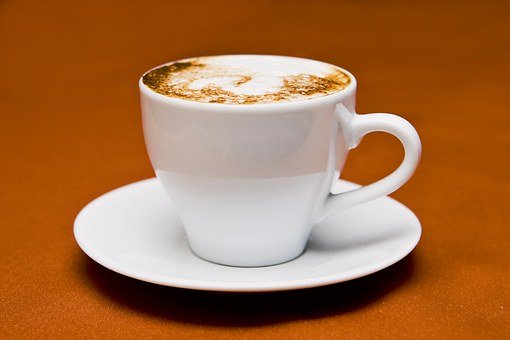 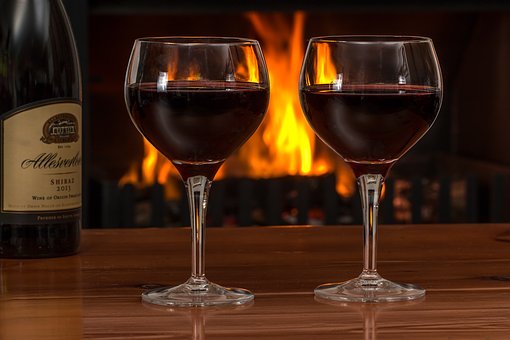 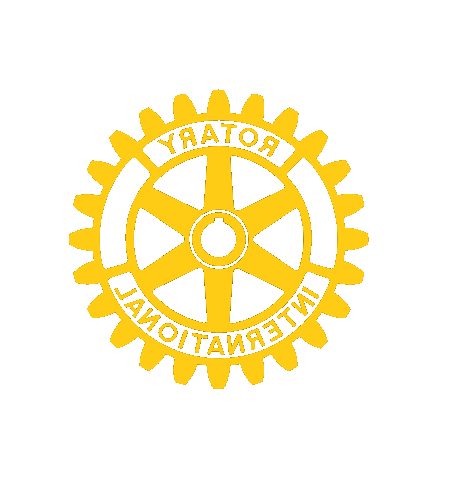 En weer door………
29 APRIL 2020
Koffie of wat anders over 10 vragen
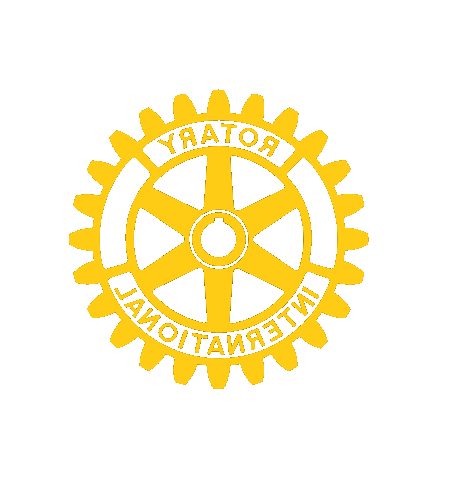 Ronde 4POLITIEK
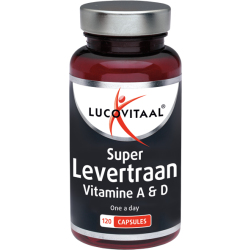 29 APRIL 2020
Vraag 31:
Wie was/is de langst zittende 
Premier Van nederland ?
Mark rutte
Ruud lubbers
Wim kok
Dries van agt
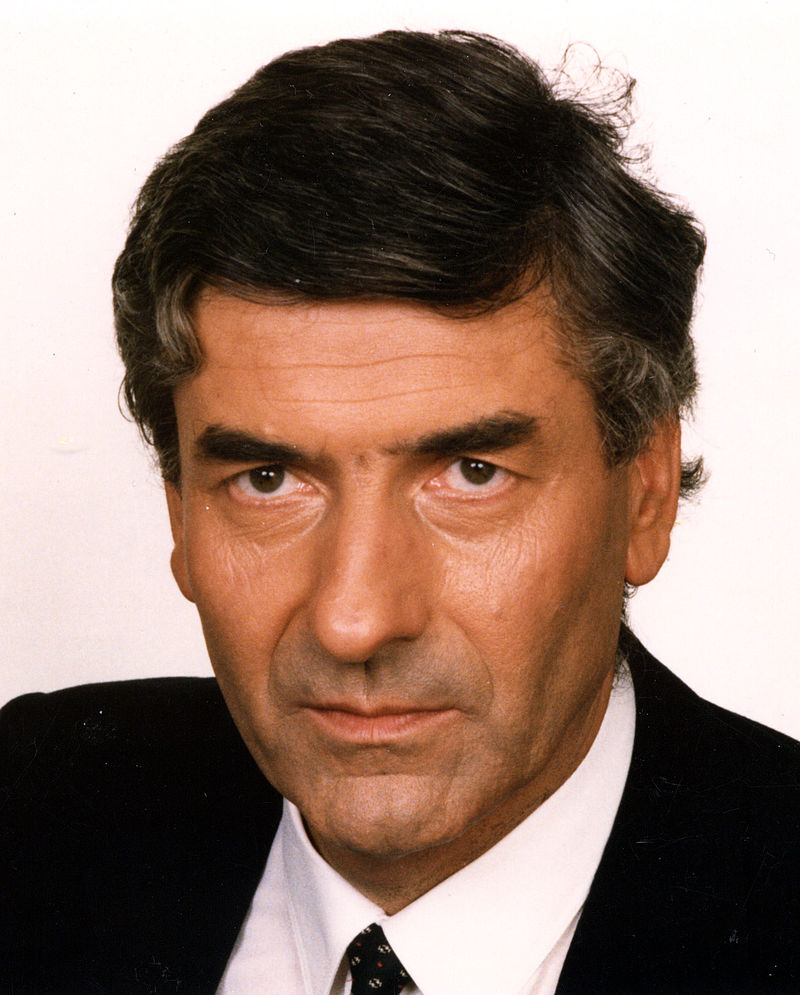 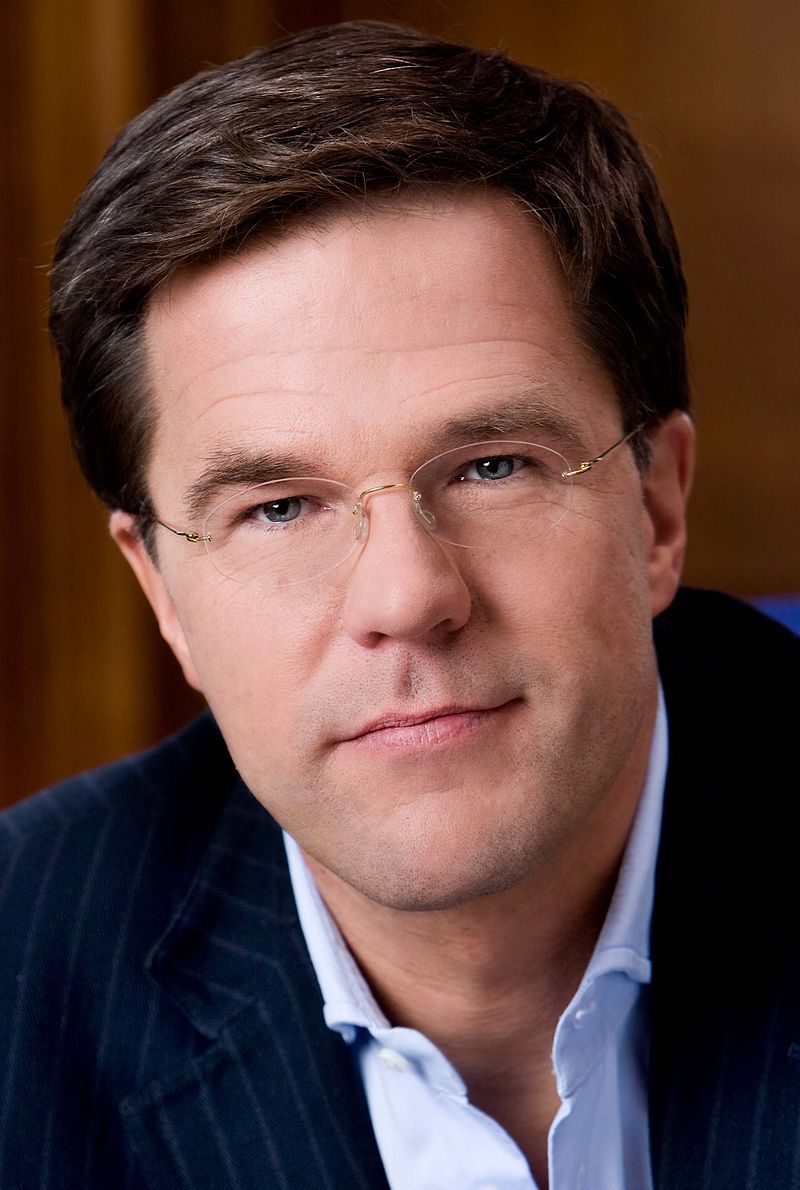 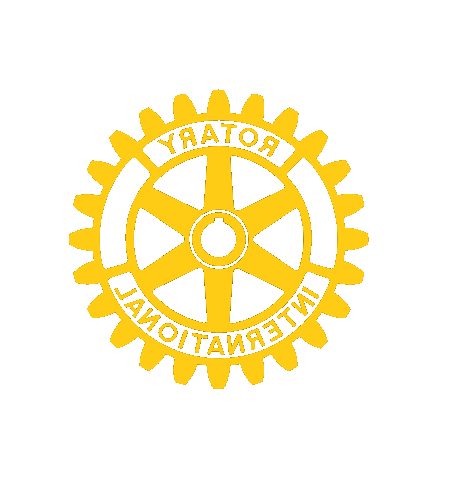 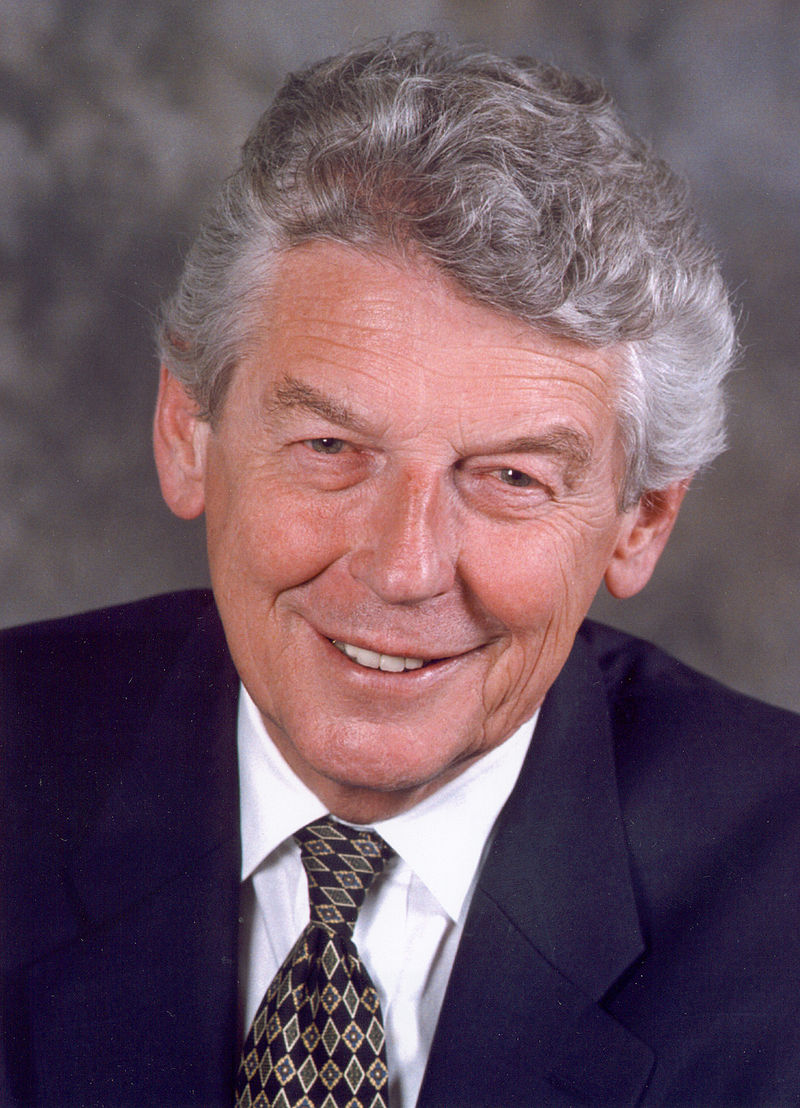 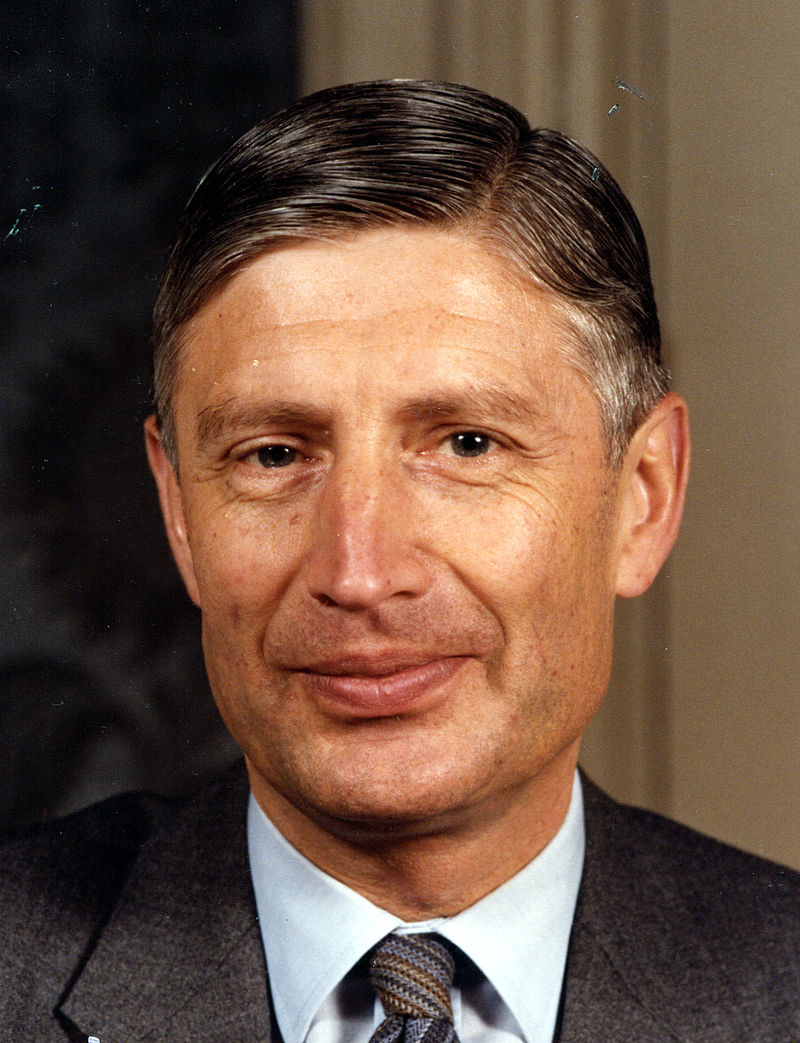 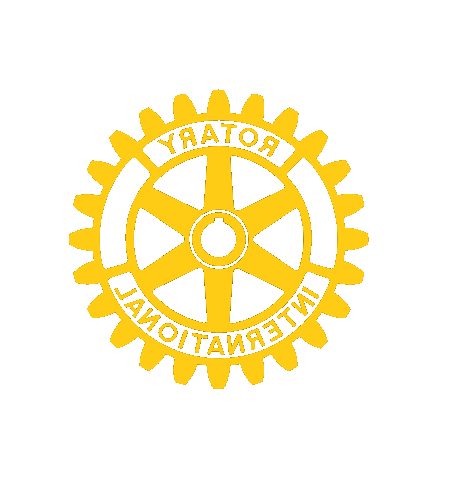 Vraag 32:
Wie hoort in dit rijtje niet thuis ?

Janny bakker
Jaap kos
Margot dierick
Jos verdier
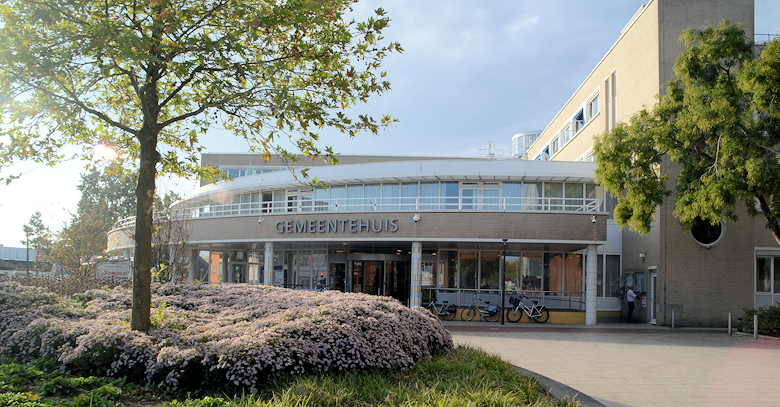 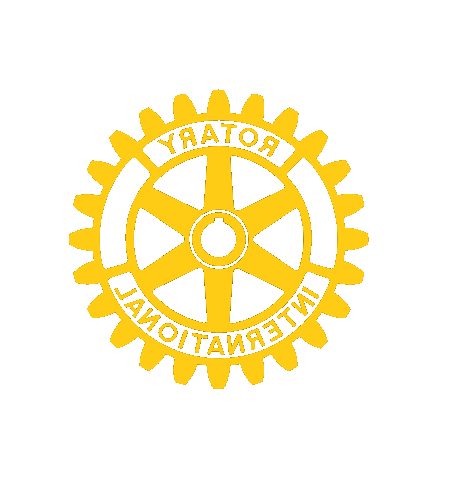 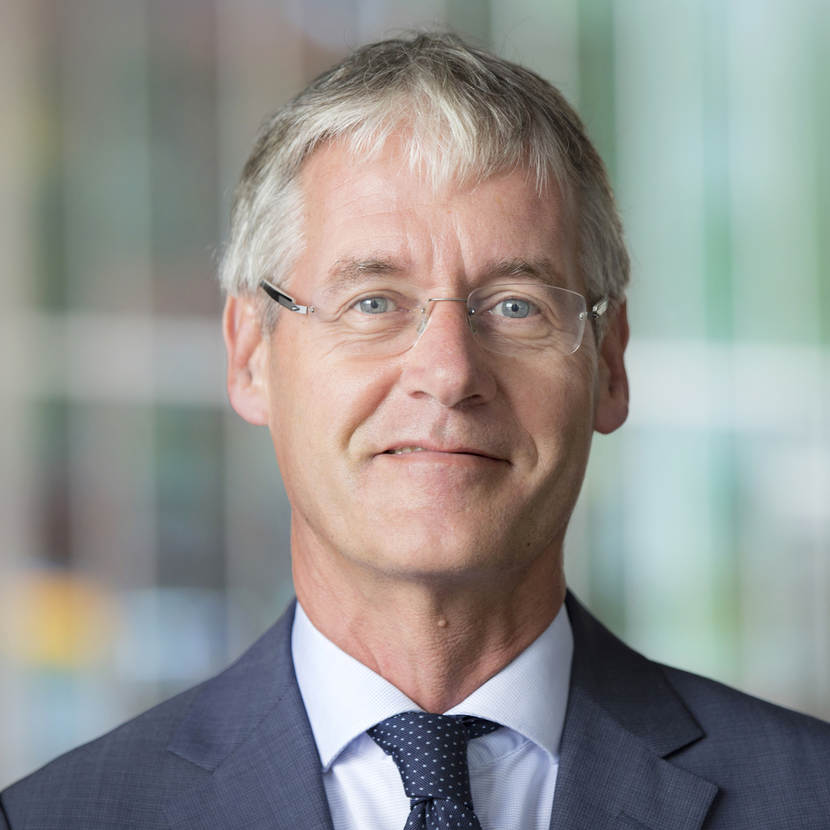 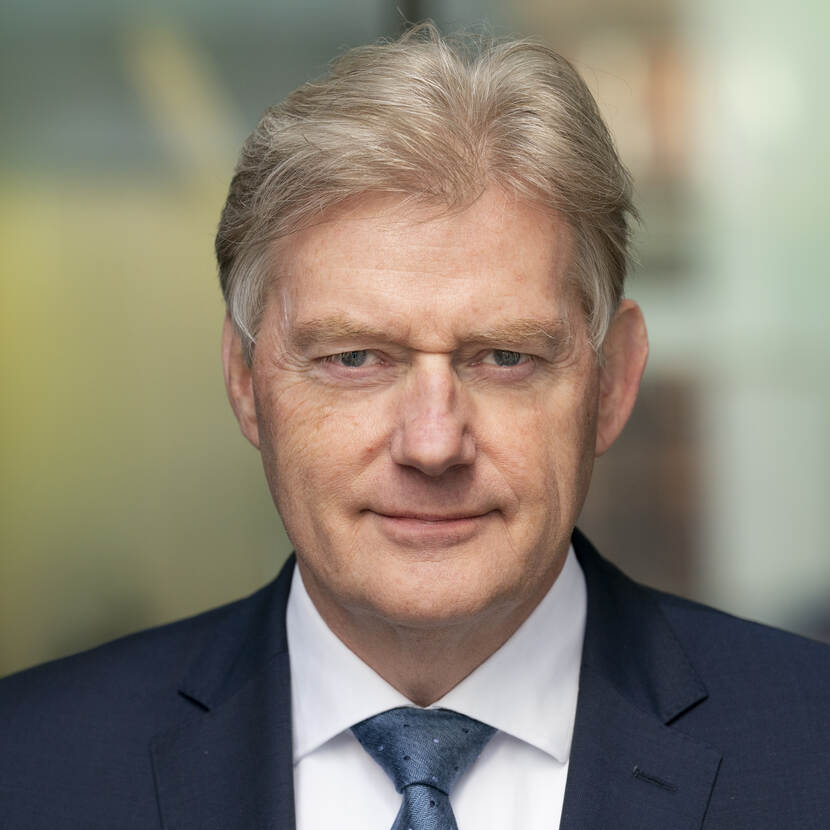 Vraag 33:
Wie is de minister van 
medische zorg ?
(oa Corona)
Arie slob
Martin van rijn
Hugo de jonge
Cora van nieuwenhuizen
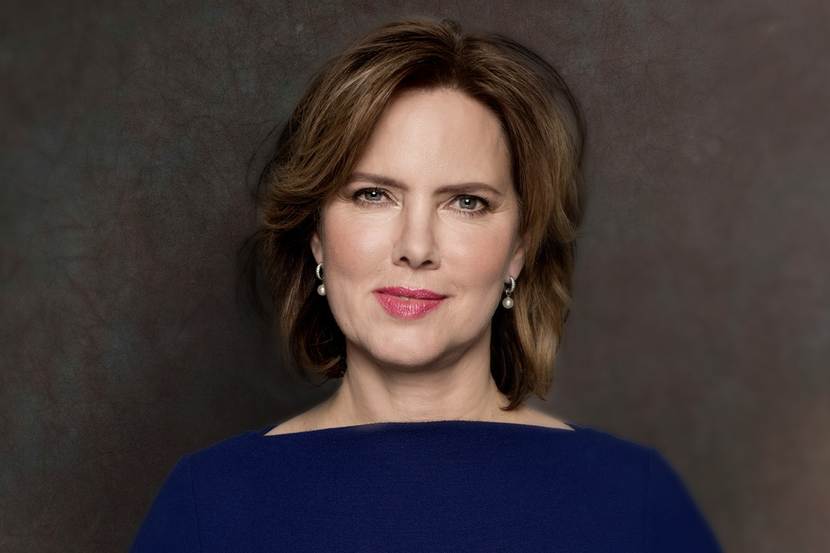 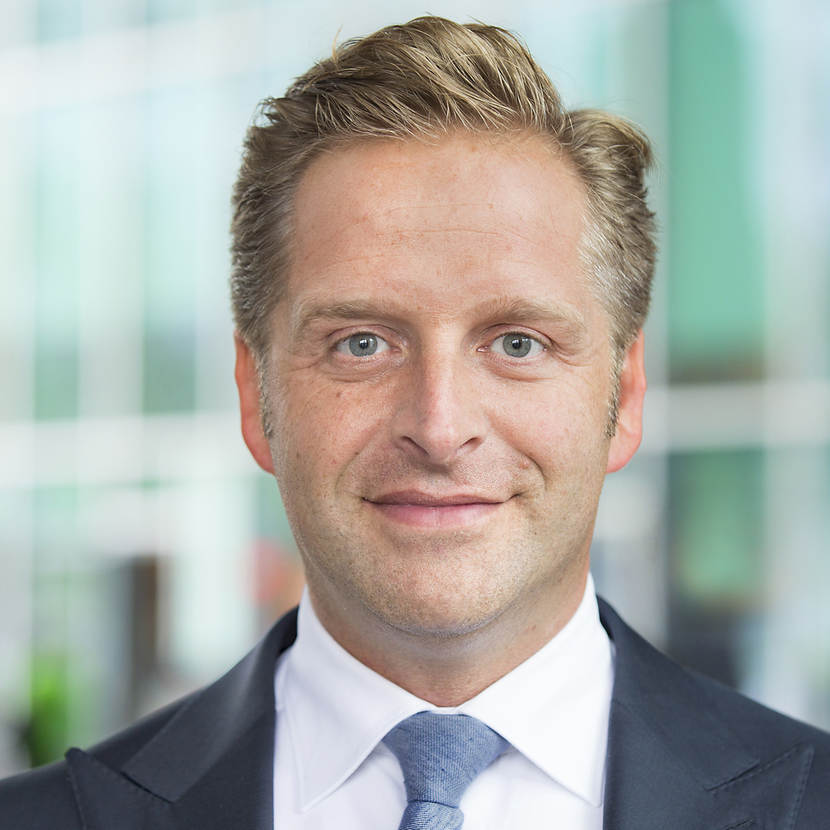 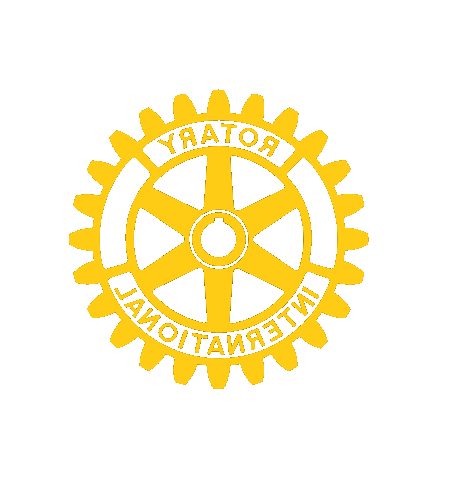 Vraag 34:
Hoe heet de burgemeester 
van blaricum ?
Joan de zwart-bloch
Gerard knoop
Annemarie kennis
Liesbeth boersen
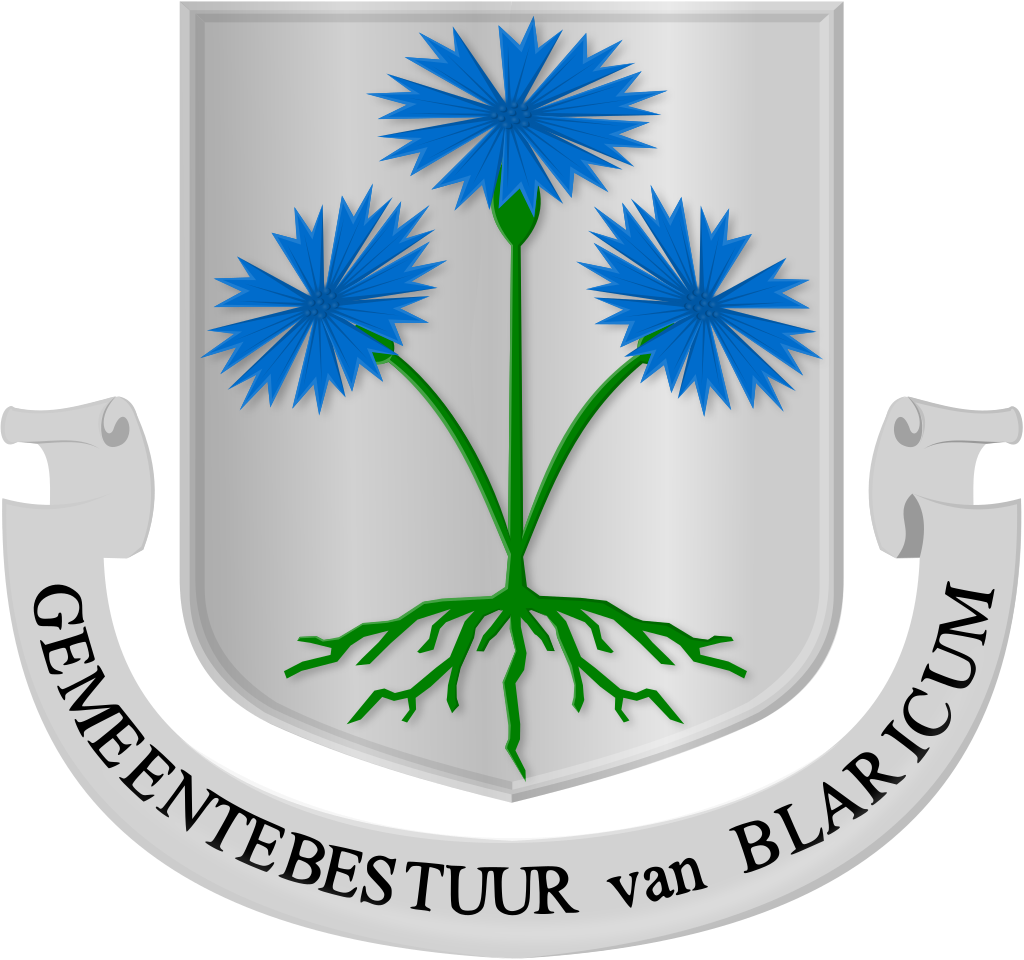 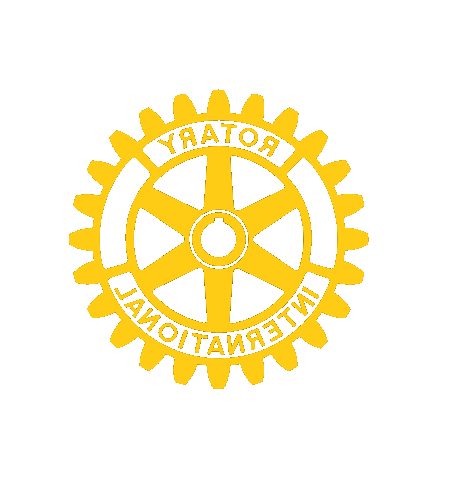 Vraag 35:
Hoe heet de koning(in) 
van denemarken ?
Karel xvi 
Margrethe ii 
Harald v
filip
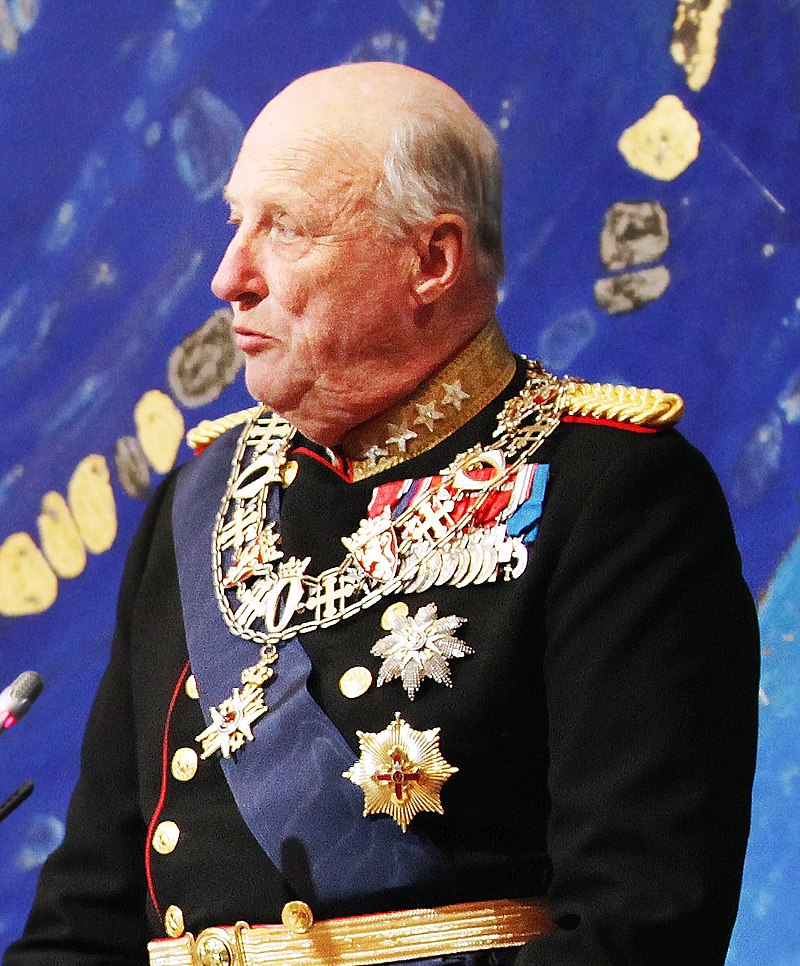 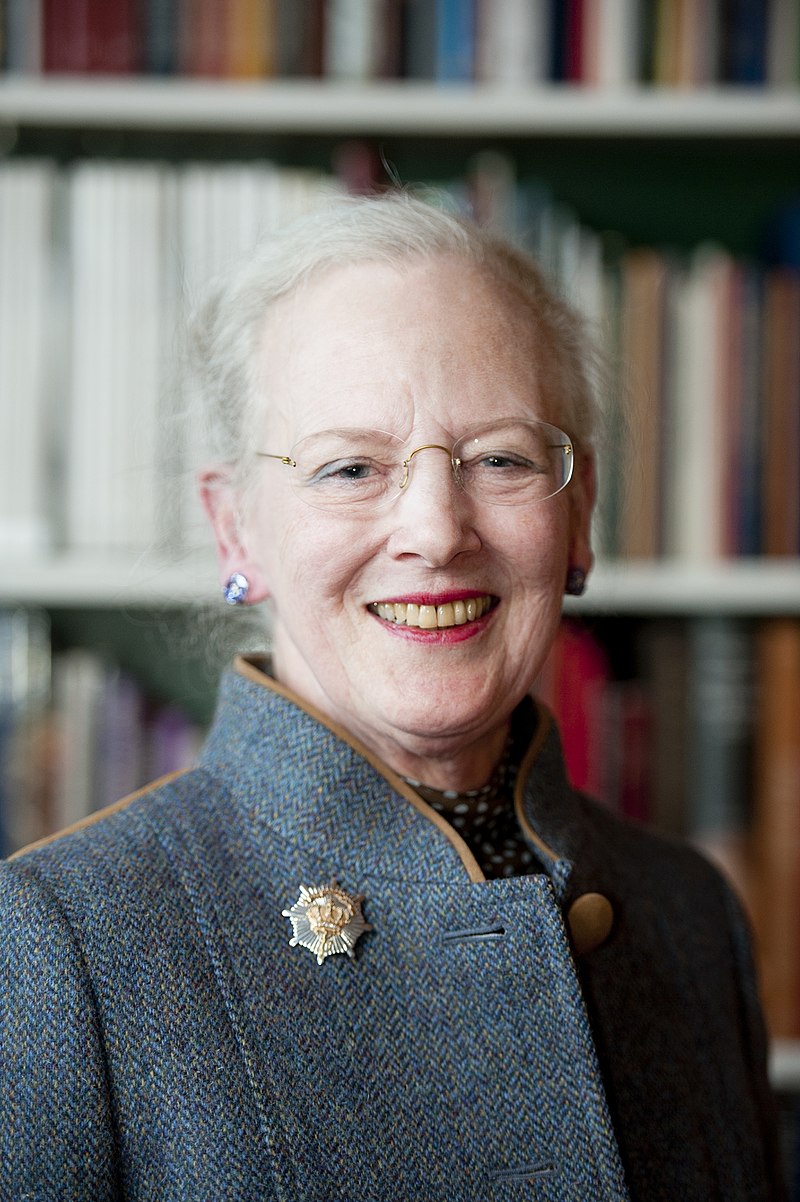 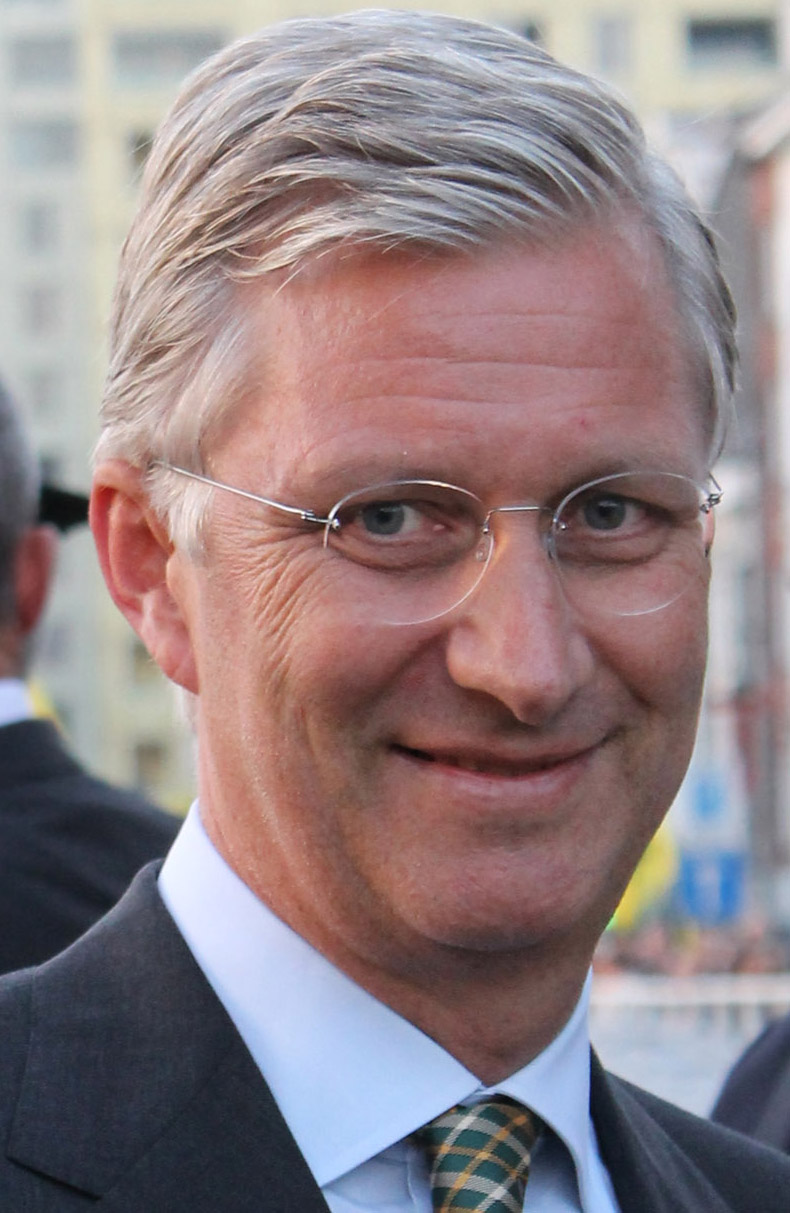 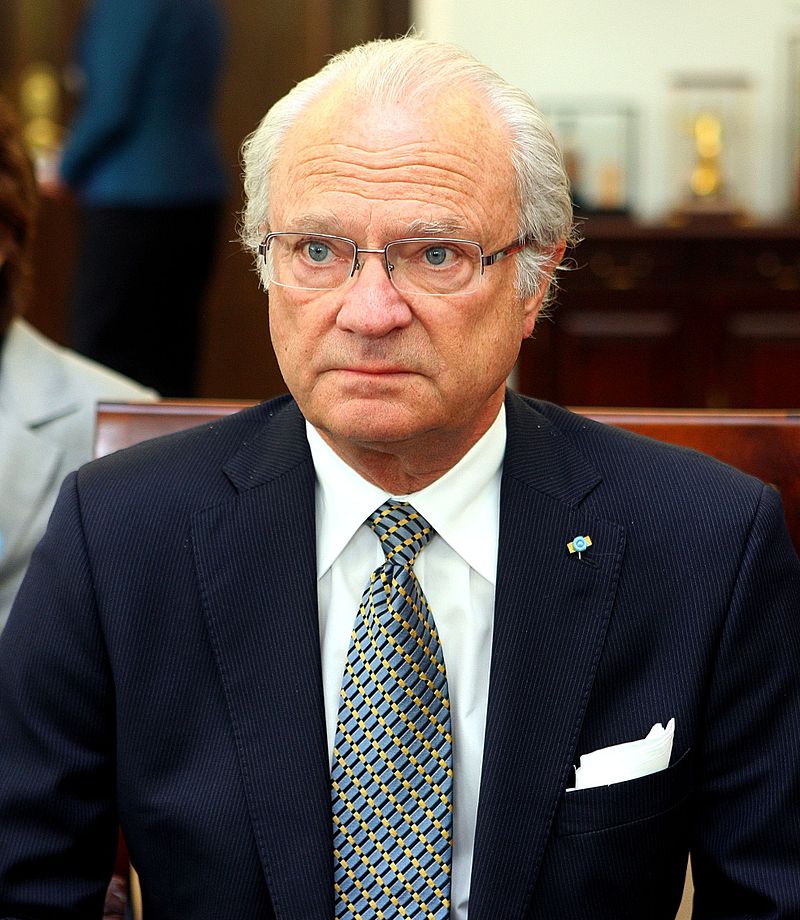 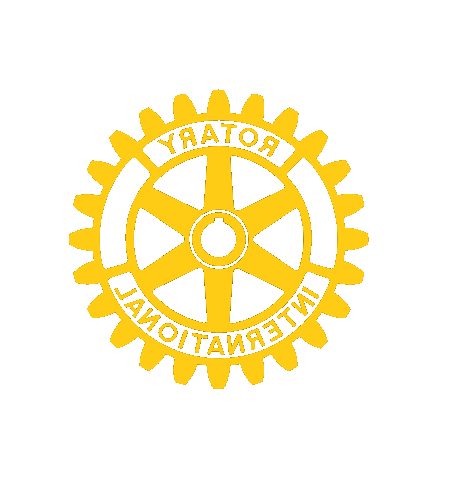 Vraag 36:
Huidige zetels in de tweede kamer 
Wat is juist ?
Pvda             	12
Cda               	22
Vvd 	      	        32
Groen links   42
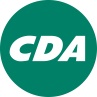 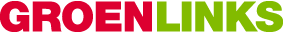 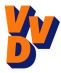 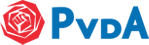 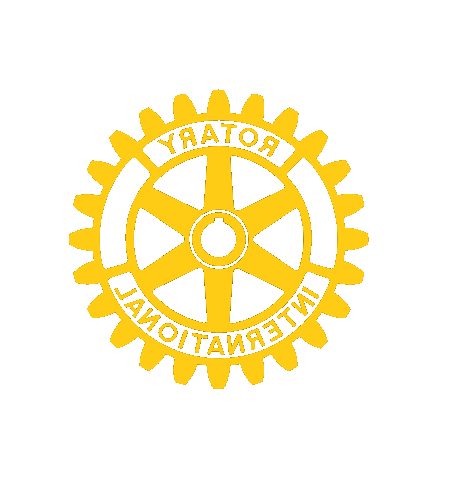 Vraag 37:
Wie is de voorzitter van de 
europese commissie ? 
Frans timmermans
Jean claude juncker
Elisa ferreira
Ursula von der leyen
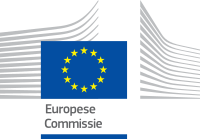 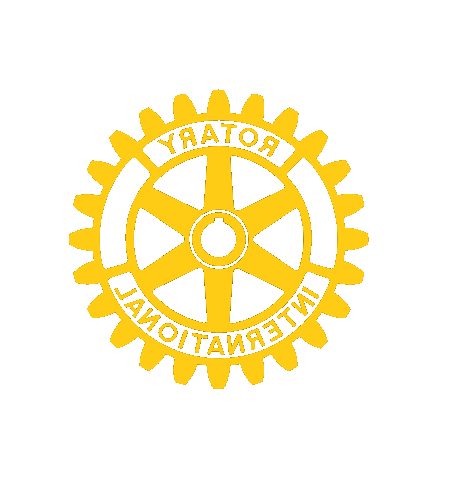 Vraag 38:
Vanaf welke leeftijd mag 
je stemmen In nederland ?
16
18
21
23
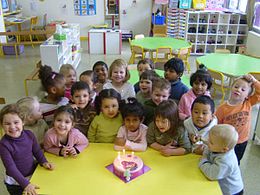 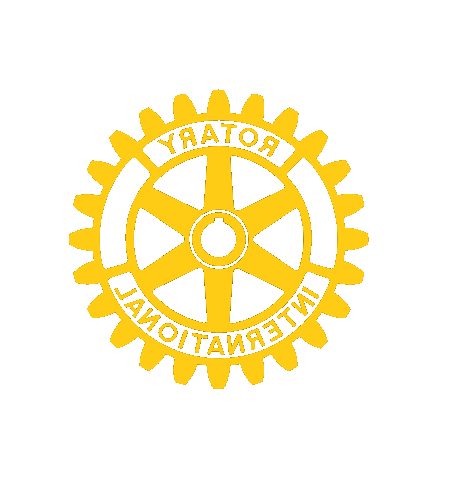 Vraag 39:
Van welke partij is pim fortuyn 
Nooit lid geweest ?
Partij van de arbeid
Leefbaar nederland
Vvd
cda
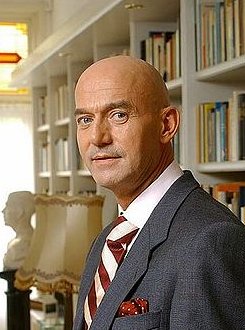 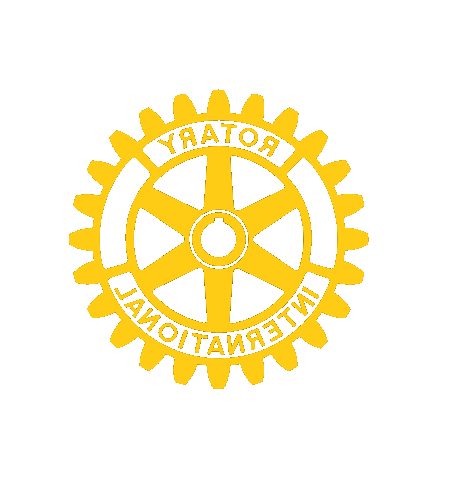 Vraag 40:
Hoe zou de nieuwe gemeente huizen - blaricum - Eemnes - laren na de fusie met hlversum heten ?
gooiland
H e l b > Huizen eemnes laren blaricum
‘t gooi
gooistad
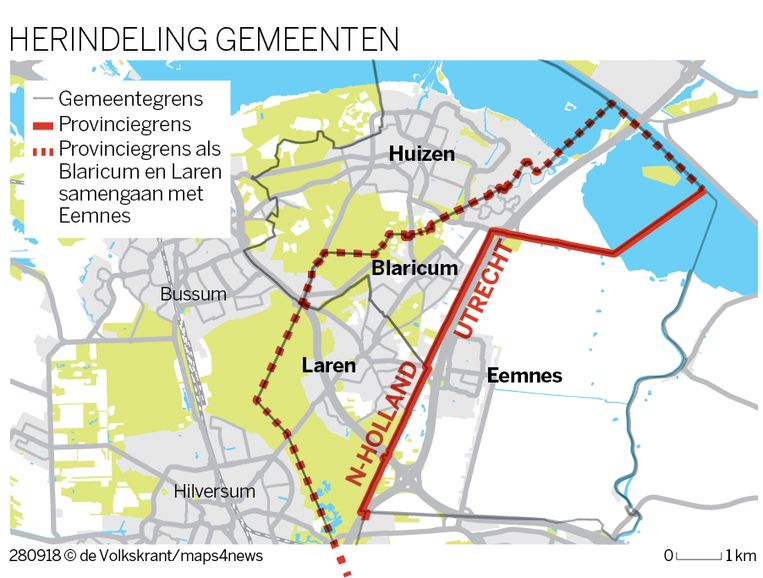 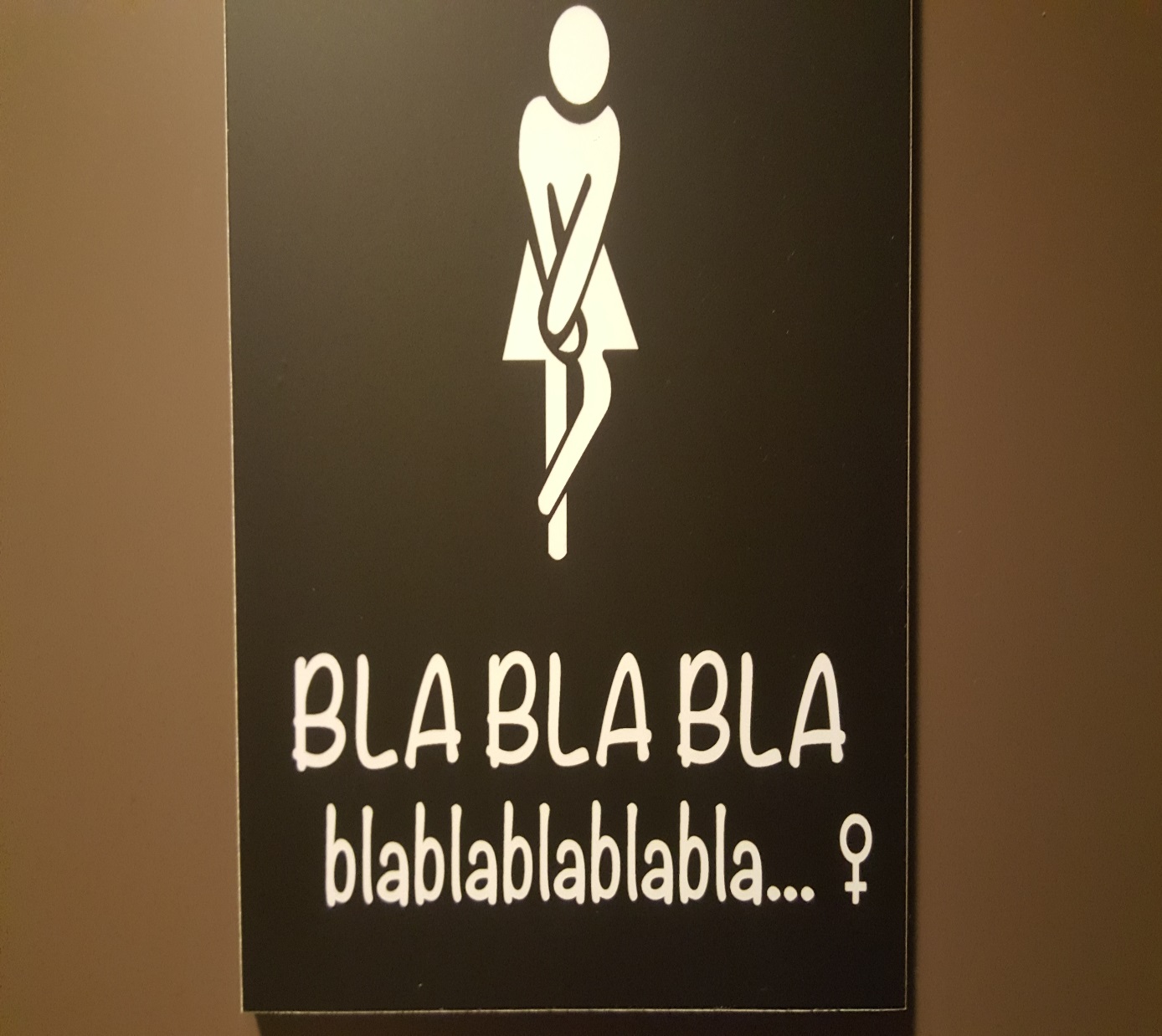 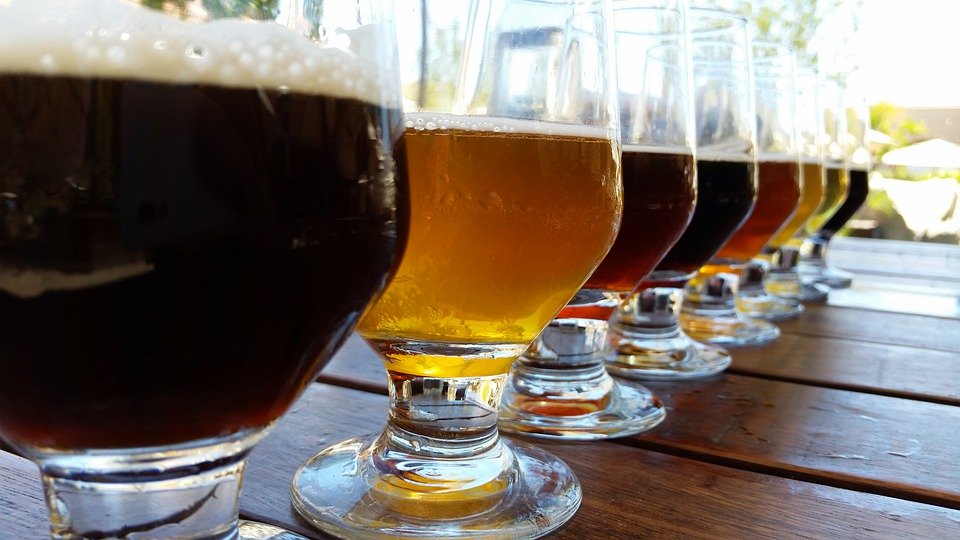 pauzein de pauze je antwoordendoorgevenzie  volgendeslide
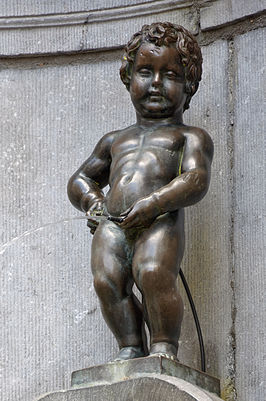 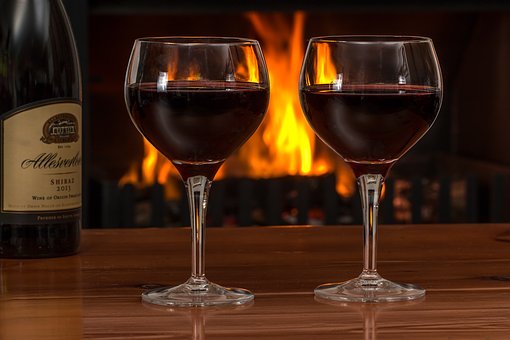 pauze
Deel 2 Start Om 20.15u
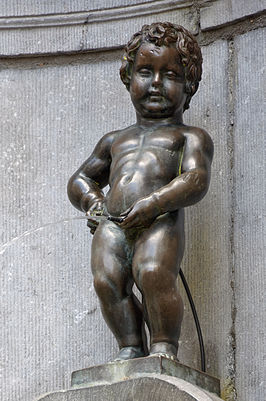 de eerste 40 antwoorden op je formulier + je naam nu scannen en mailen naar HAN@LANDMANMAIL.NL---------------------------------------------------OF VIA Whatsapp fotograferen en sturen naar han:06 515 97 693of appen als: 1a-2b-3c-4d-5a etc t/m 40d
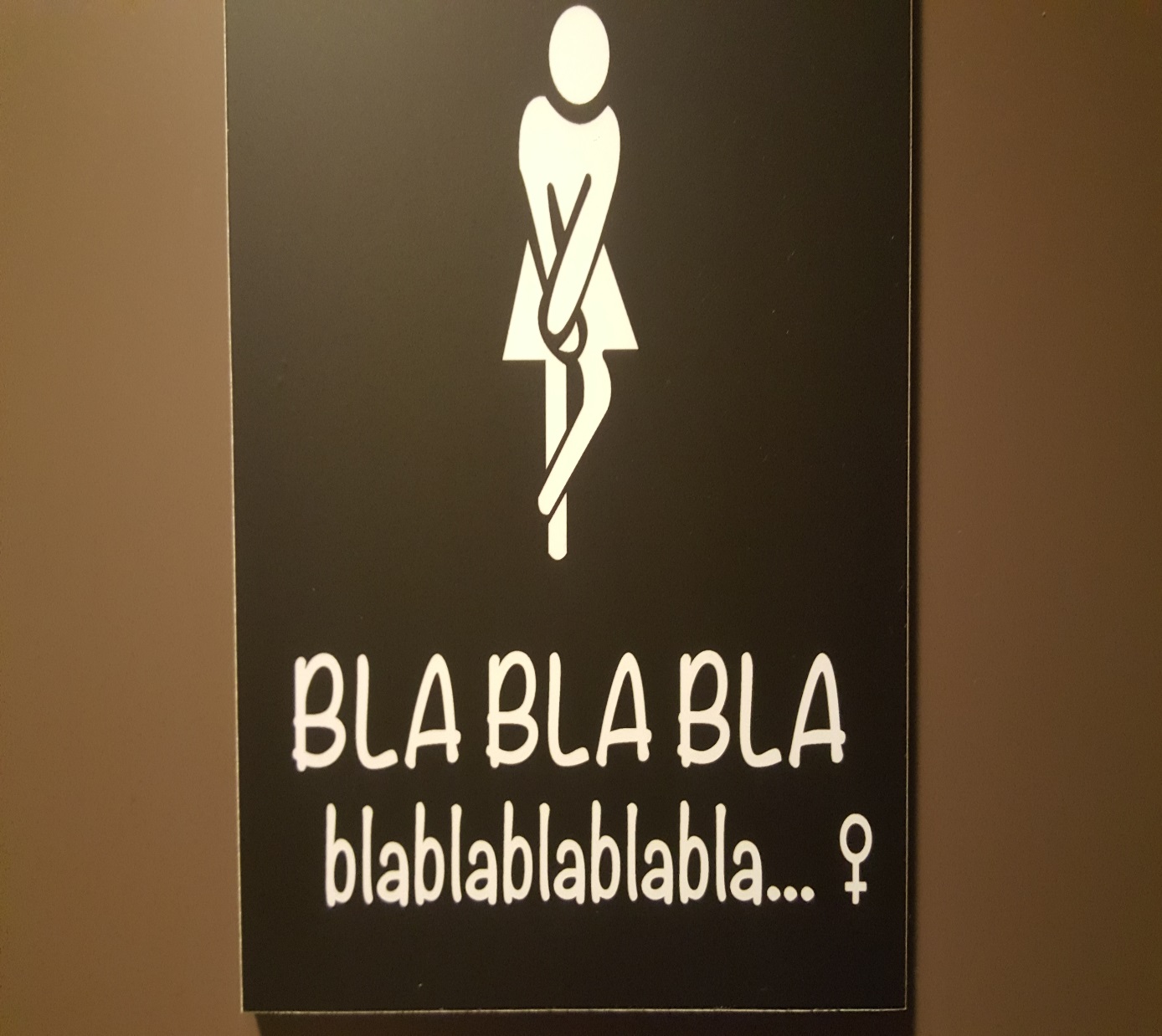 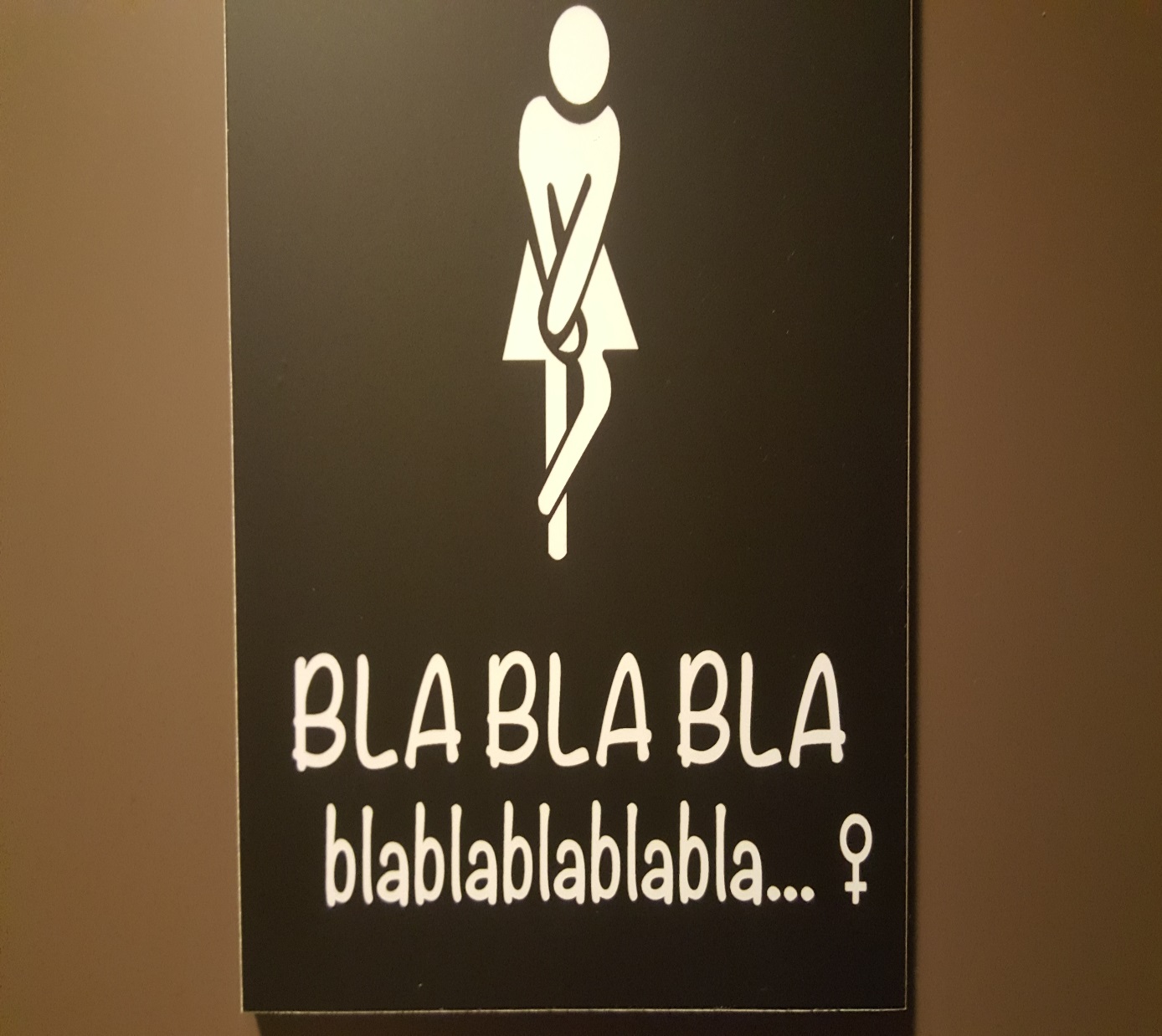 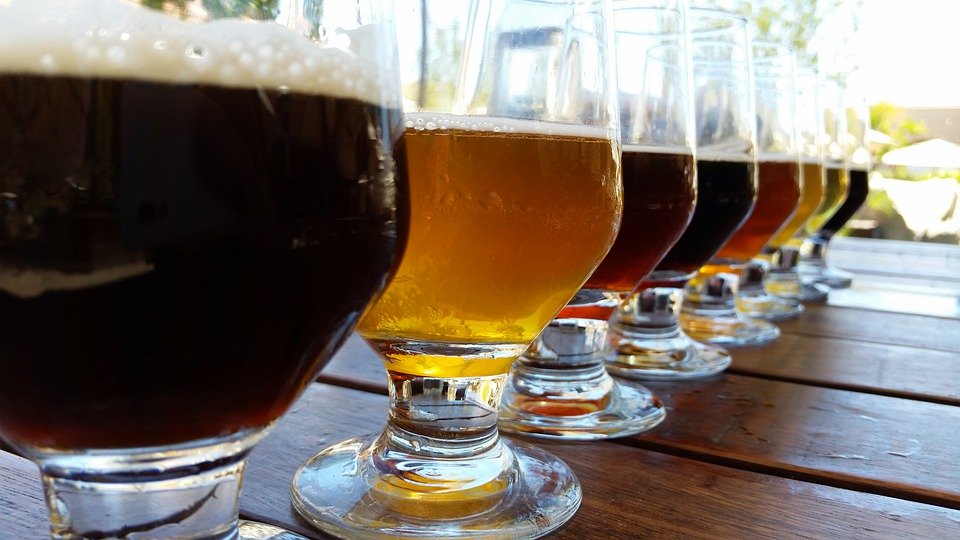 pauzeheb je de antwoordendoorgegeven ?App Han > 0651597693
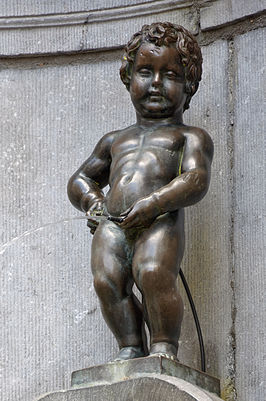 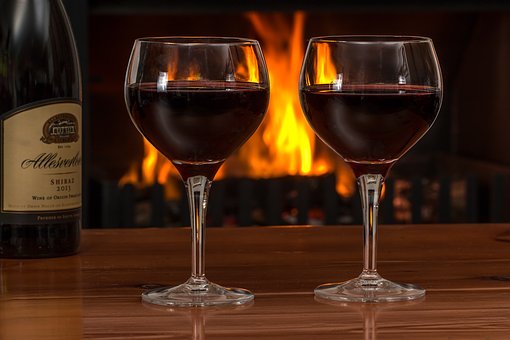 Start Om 20.15 > deel 2
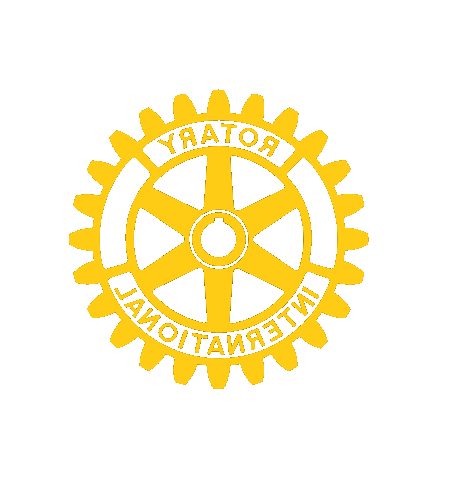 Thuis-Pub-quiz
 deel 2
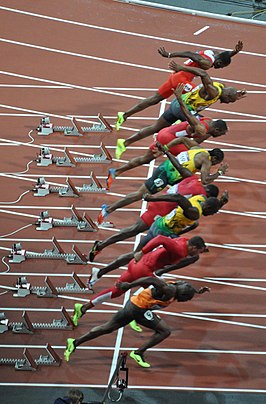 Iedereen weer in  de startblokken ?
nog 2 minuten!
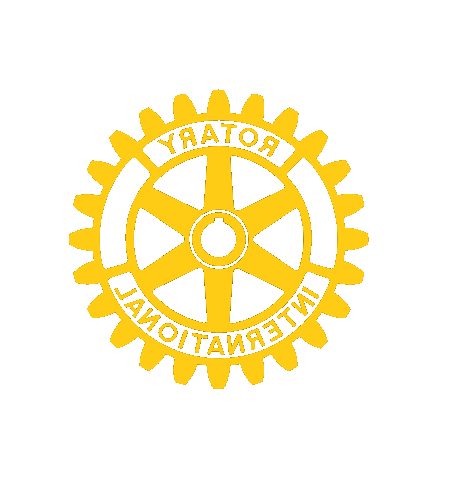 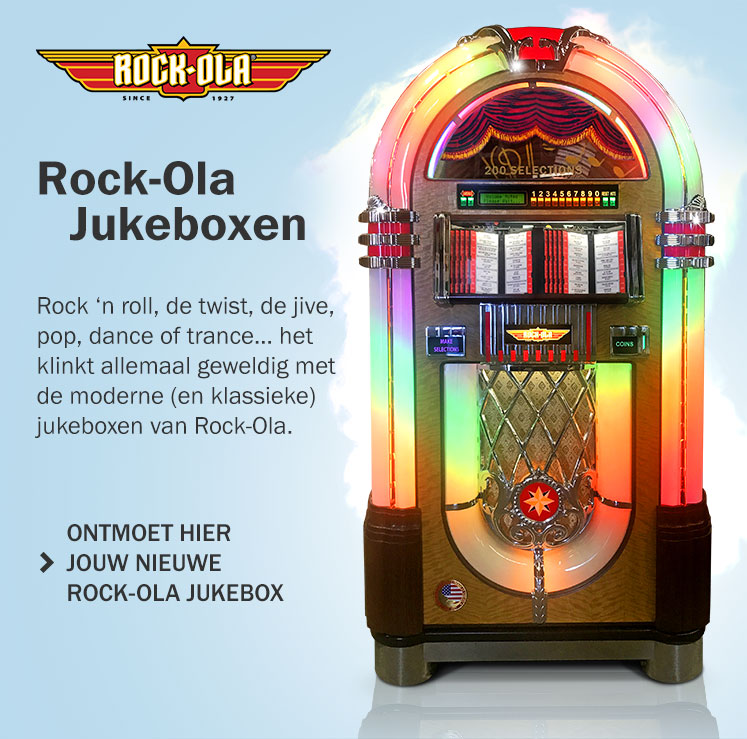 Ronde 5MUZIEK
29 APRIL 2020
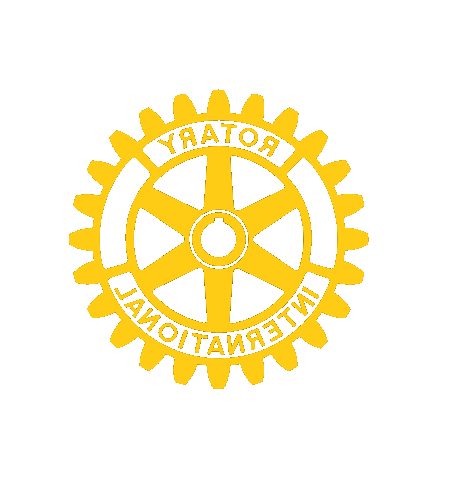 Vraag 41:
Wat was de best verkochte
Single van 2019 ? uit de                              
Hoe het danst    Marco borsato & armin van buuren & davina michelle
I don’t care 	    ed Sheeran & justin bieber
Arcade 		    duncan laurence
Als het avond is suzan & freek
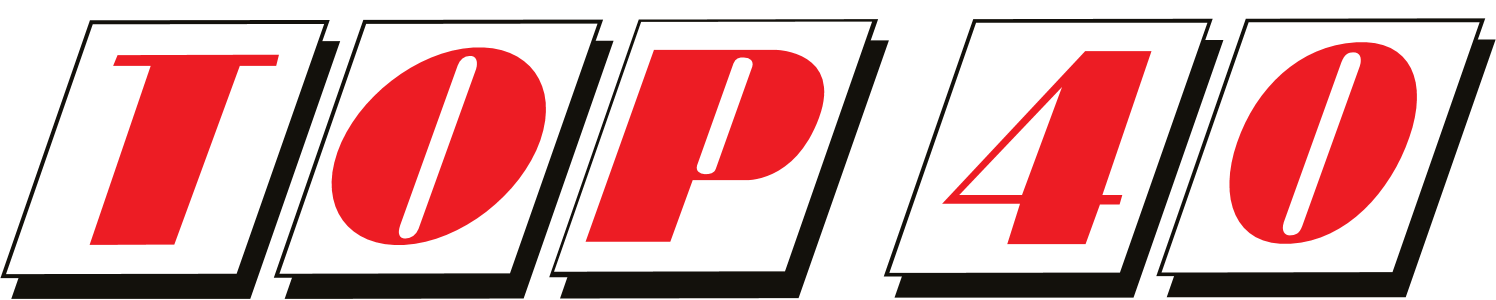 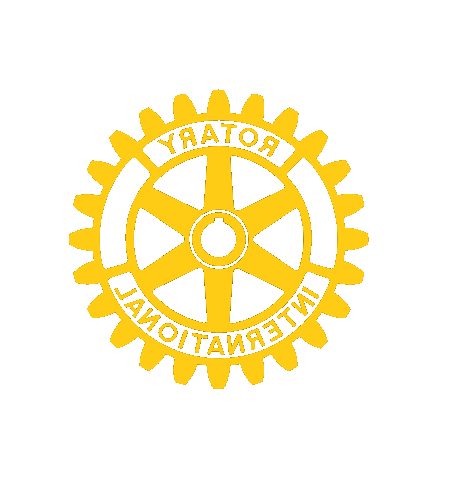 Vraag 42:
Wie hoort/hoorde niet bij
De gevleugelde vrienden ?
Pim jacobs
Pieter van vollenhoven
Cor bakker
Louis van dijk
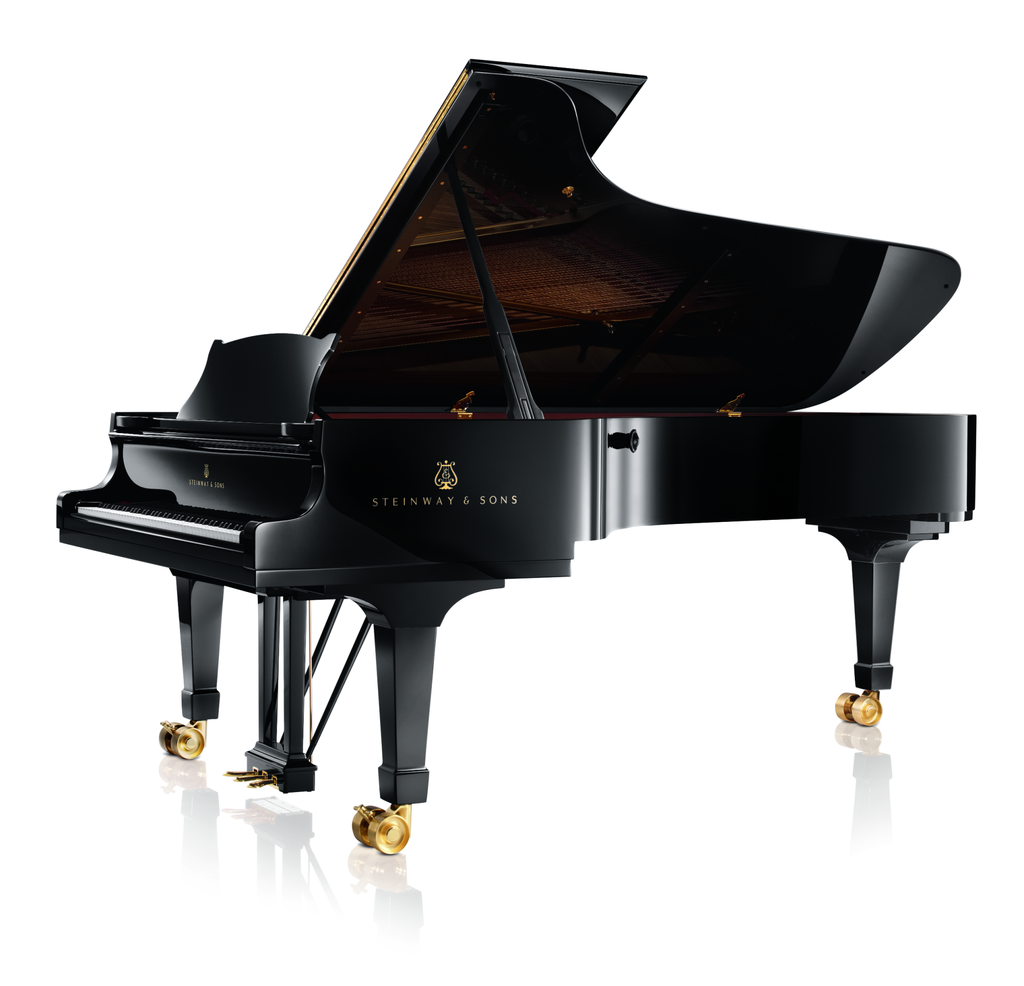 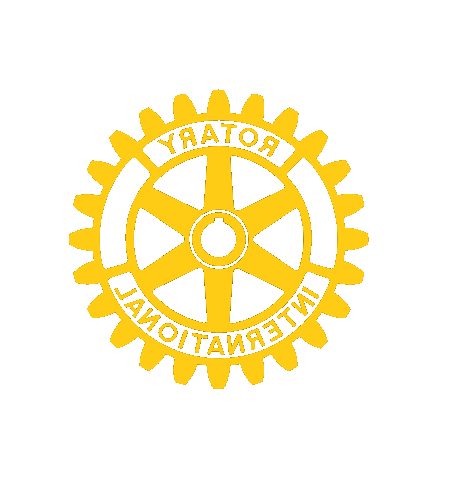 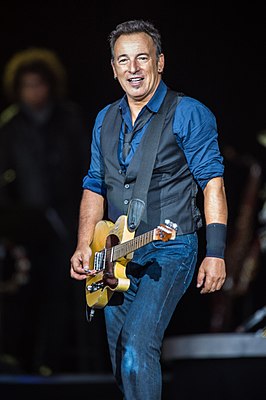 Vraag 43:
Wat is de leeftijd van
Bruce springsteen ?
56
61
66
71
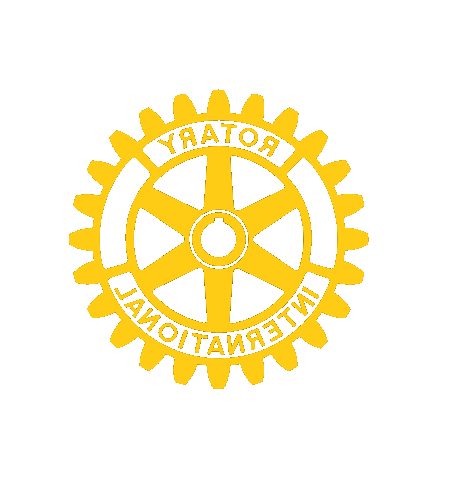 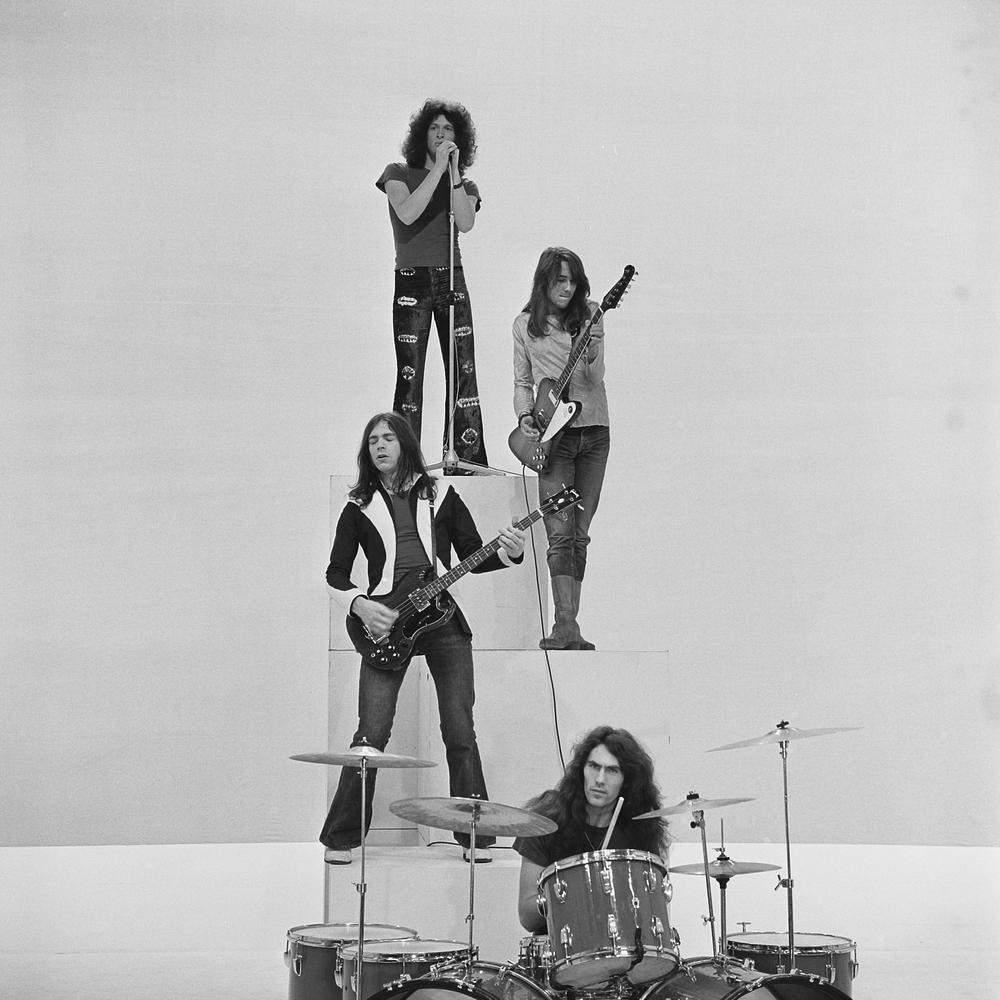 Vraag 44:
Wat was de eerste naam
Van De golden earring ?
Silver earring
Golden earrings
earring
Golden pearcing
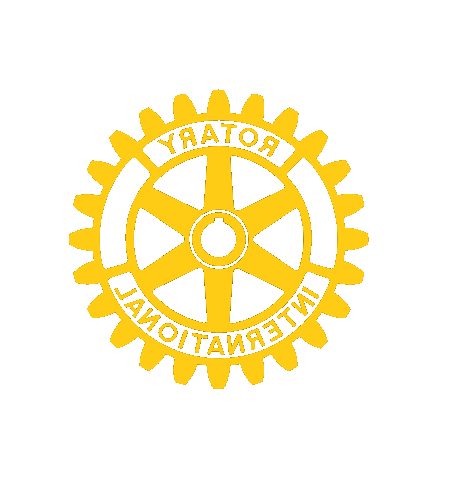 Vraag 45:
De 4 jaargetijden (quattro stagione)
is geschreven door ?
Chopin
vivaldi
bach
mantovani
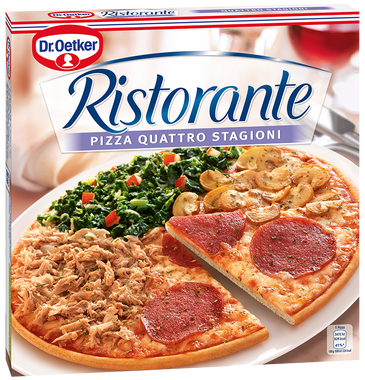 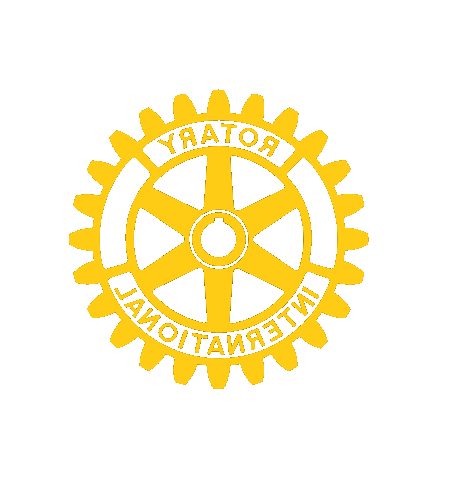 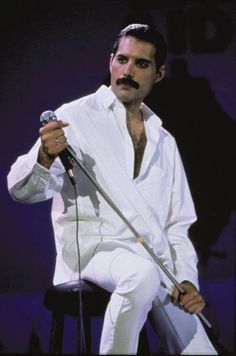 Vraag 46:
Wie heeft niet op de plek van 
freddie mercury Van queen gespeeld ?
Paul rogers
Adam lambert
Rami malek
Tom jones
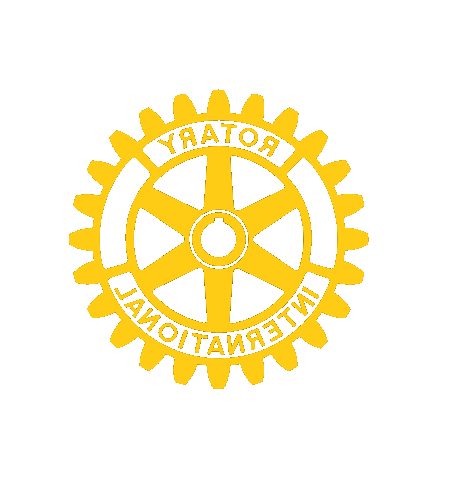 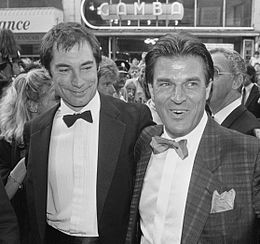 Vraag 47:
Wat is geen titelsong van
Een james bond 007 film ?
goldfinger
Sky fall
You only live once
moonraker
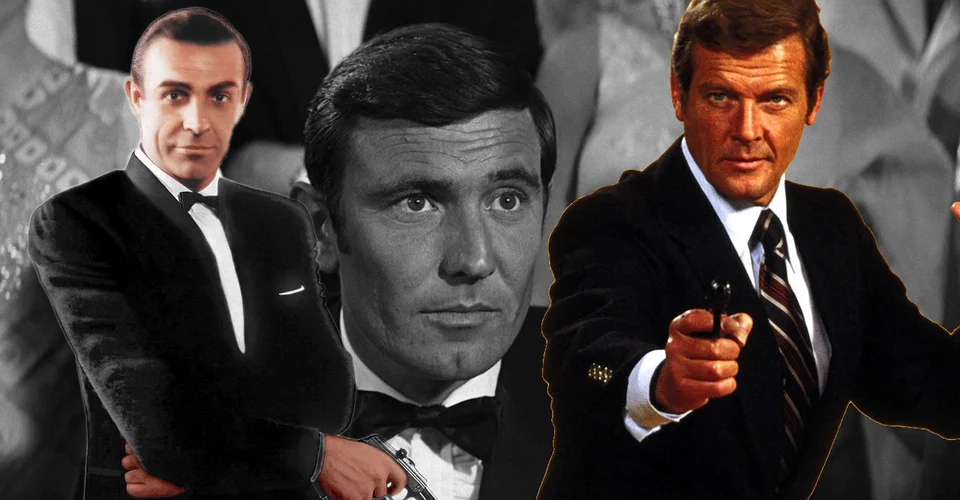 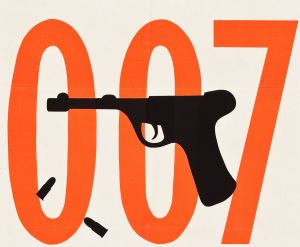 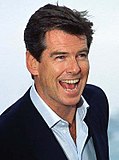 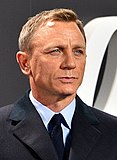 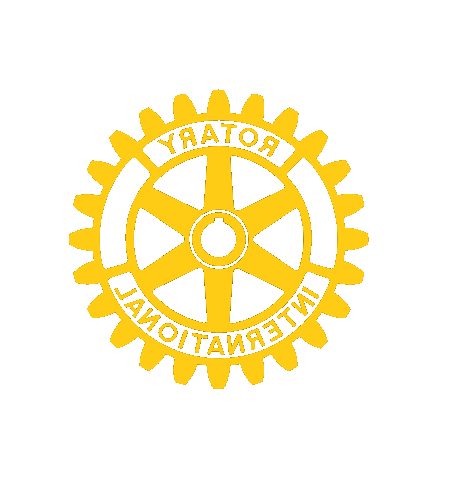 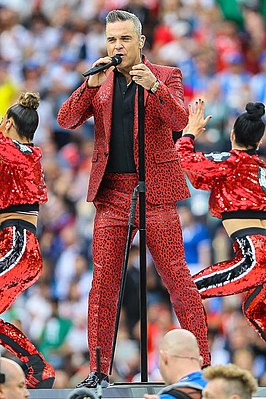 Vraag 48:
wie is de Leadzanger van 
take that ?
Gary barlow
Howard donald
Robbie williams
Mark owen
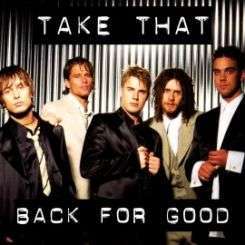 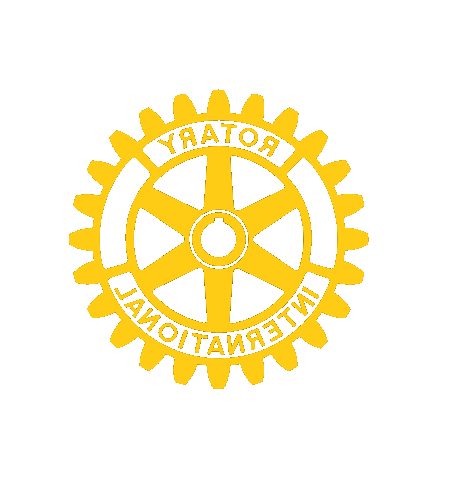 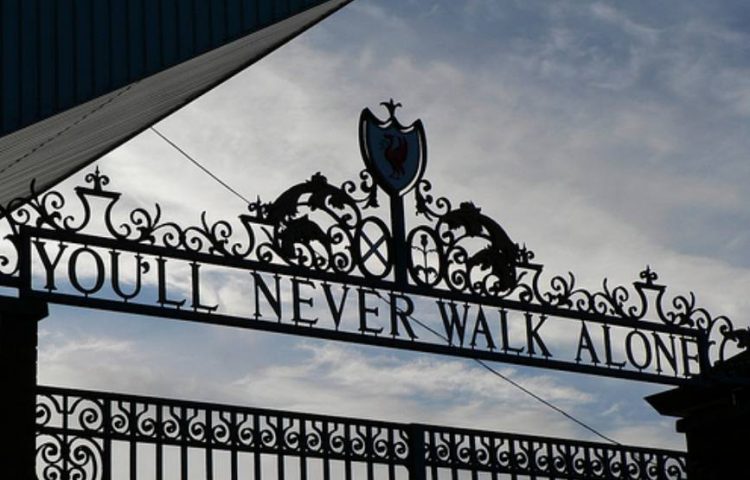 Vraag 49:
you’ll never walk alone 
Werd gezongen door ?
Lee towers 
Gerry & the pacemakers
Andre hazes
Barbra streisand
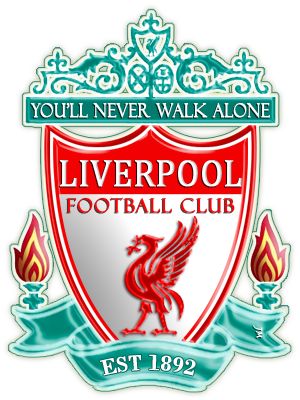 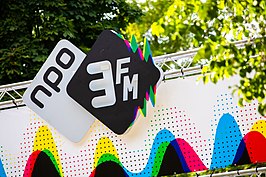 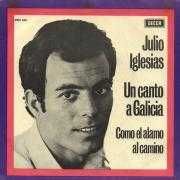 Vraag 50:
Wat zijn Julio iglesias en 
enrique iglesias van elkaar ?
broers
Oom en neef
Vader en zoon
niets
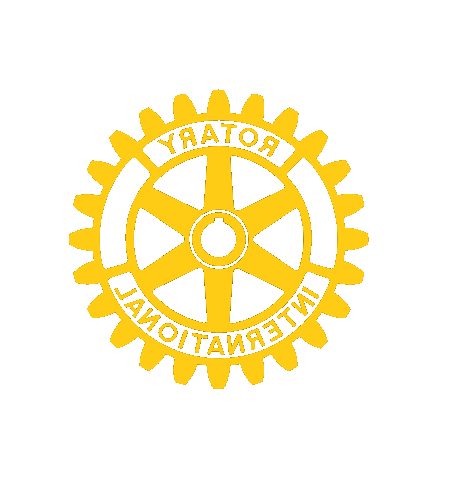 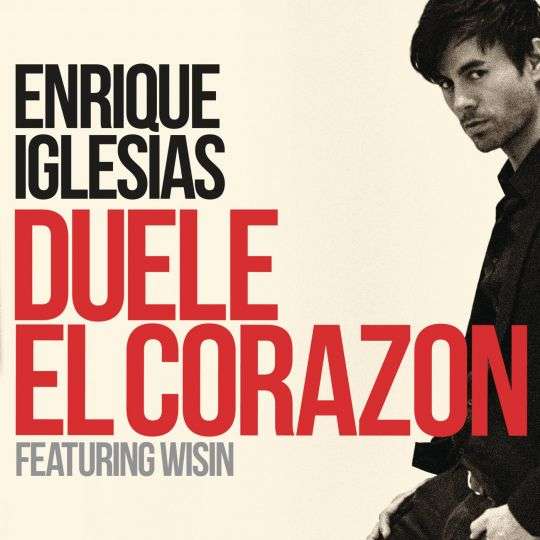 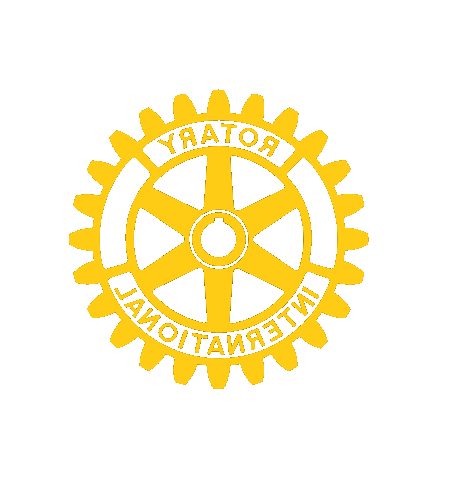 Ronde 6  bitterballen
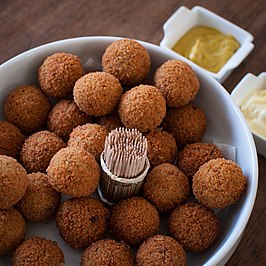 29 APRIL 2020
op speciaal verzoek 
van Janny
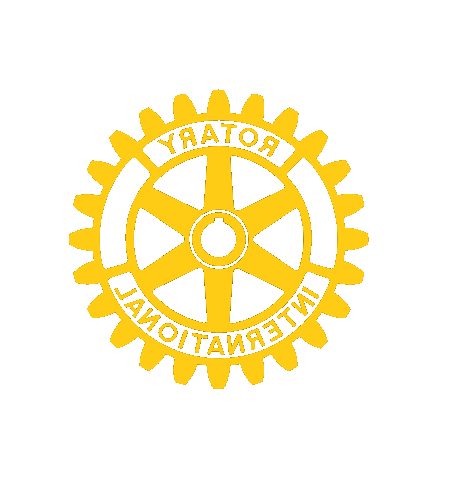 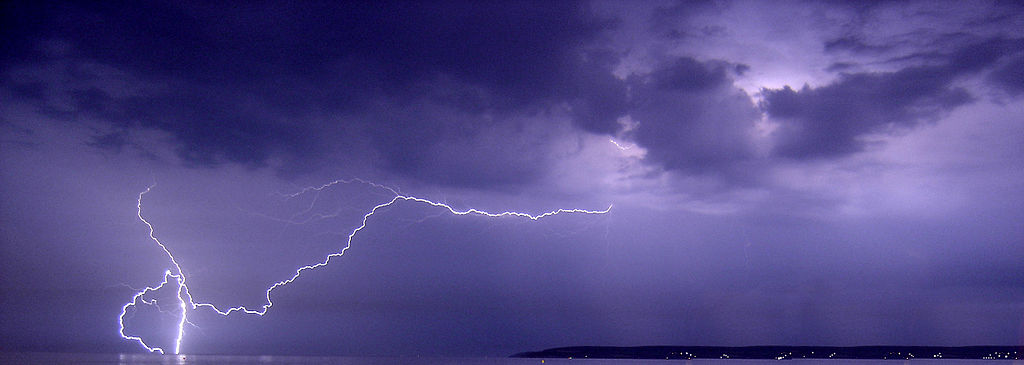 Vraag 51:
Wat is hete 
bliksem ?
Gerecht: Aardappelen/appels/uien + bloedworst 
blonde sjaan uit de jordaan
Chinees gerecht 
Een blikseminslag met een enorme hitte van 100.000°
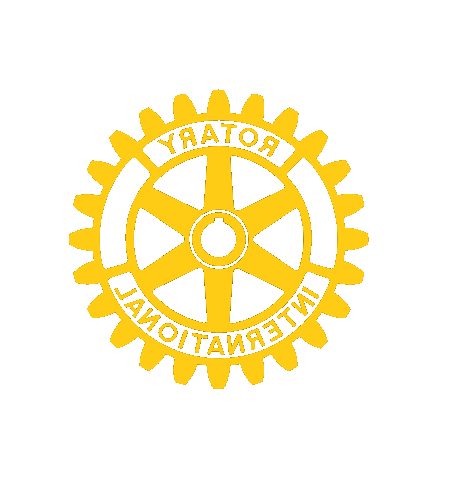 Vraag 52:
Wat betekent dit 
Verkeersbord ?
Einde vluchtstrook
Einde invoegstrook
Spitsstrook vrijmaken
Einde spitsstrook
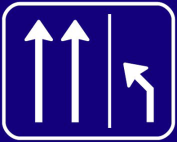 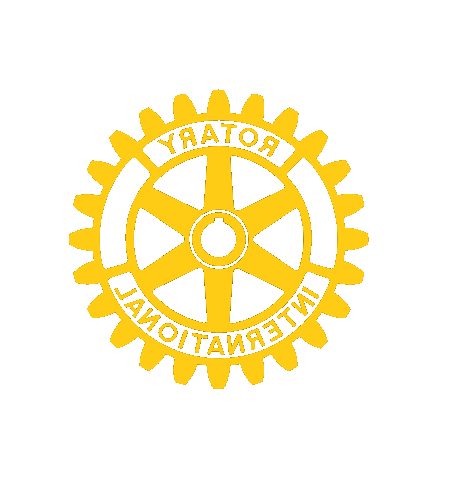 Vraag 53:
Wat is gEen vallende ster ?

ruimtepuin
Een meteoriet
Bill cosby
Een ster
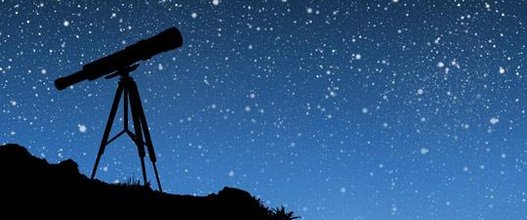 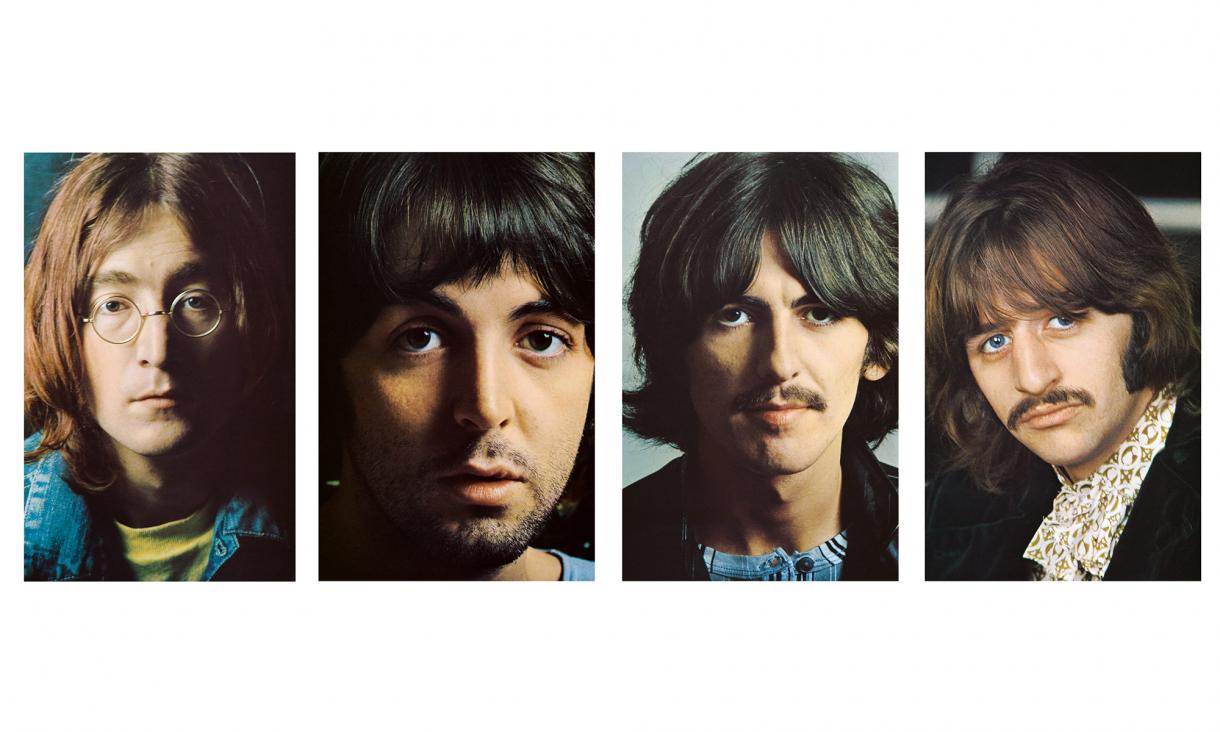 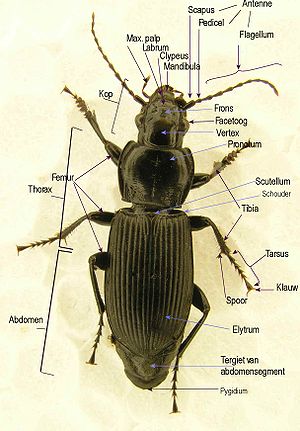 Vraag 54:
Een be(a)etle 
is niet ?
Een kever
Een muziekartiest
Een volkswagen
Een kapsel
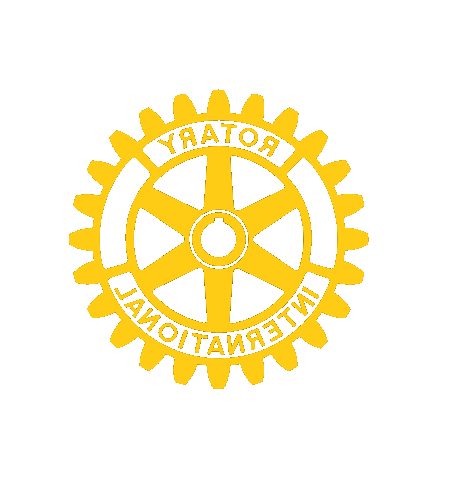 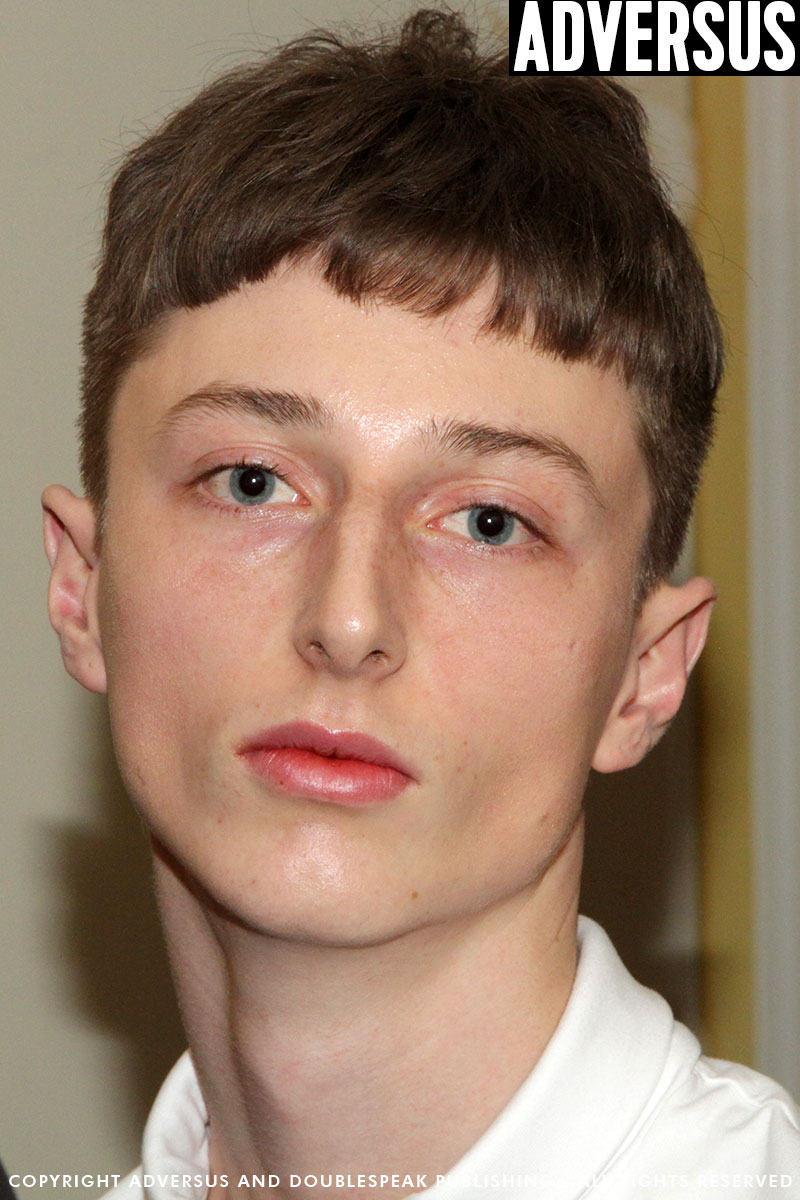 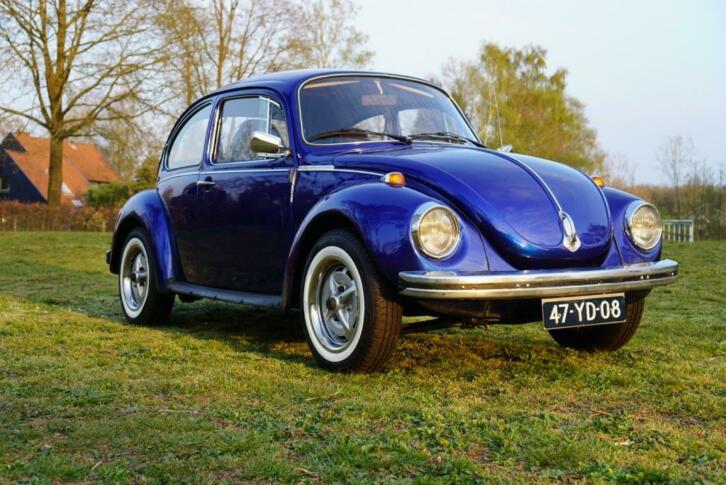 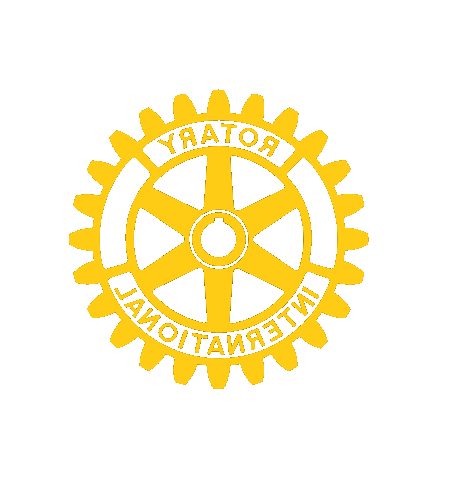 Vraag 55:
De kop van jut is ?

Een kermis attractie
Ik
De punt van de haven
Hoogste punt van nederland
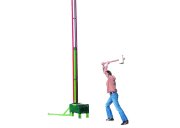 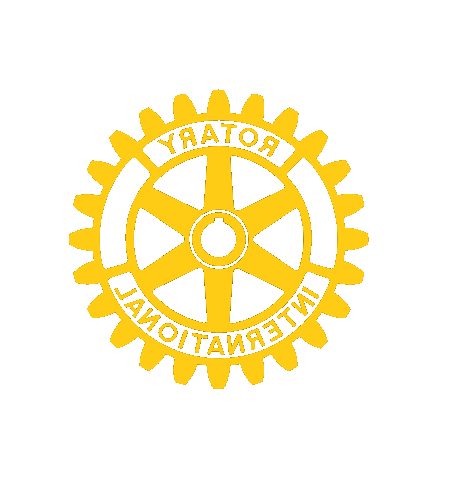 Vraag 56:
De kameel van de nederlandse 
spoorwegen was:
De boemel in groningen
Het feestrijtuig
De schakel tussen parijs,                                       BRUSSEL EN A’DAM (pba)
Het n.s. directie rijtuig
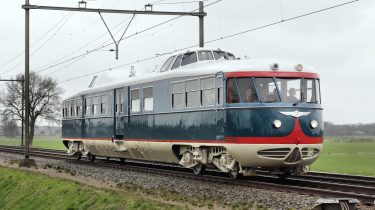 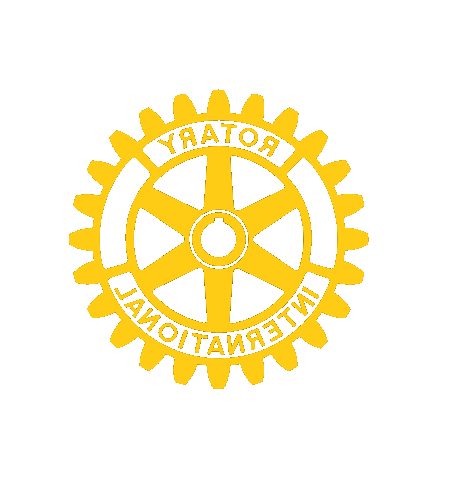 Vraag 57:
Welke hoort niet in het rijtje 
voor digitaal overleg ?
teams
Zoom
Scoop
skype
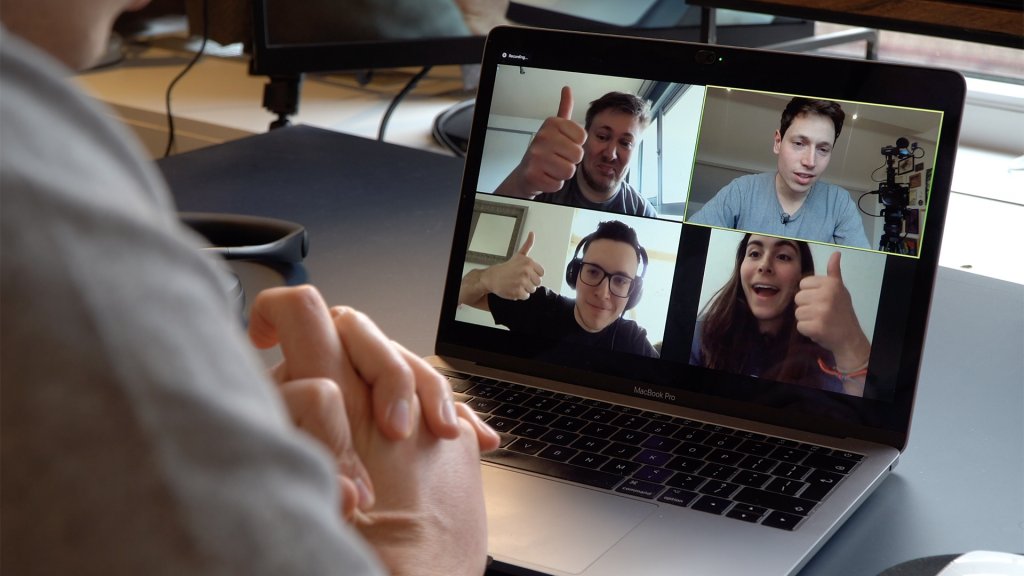 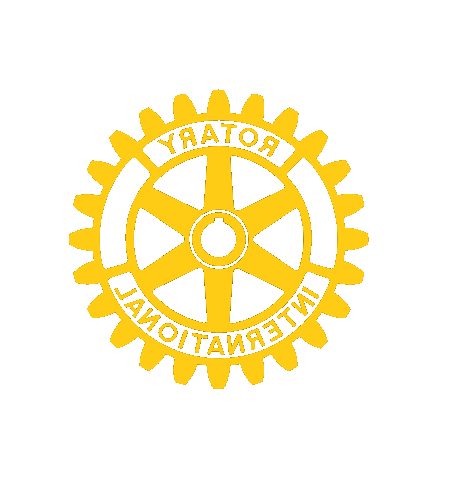 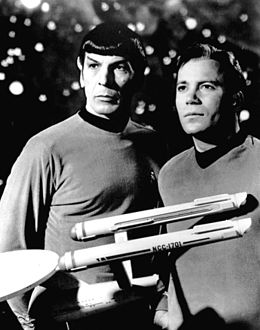 Vraag 58:
Wie is de captain van 
De Uss enterprise ?
James T. kirk
Mr Spock
kathryn janeway
Jean luc picard
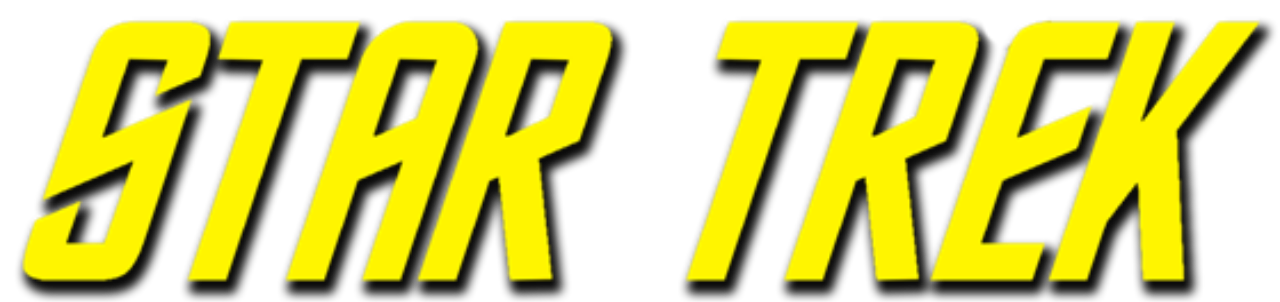 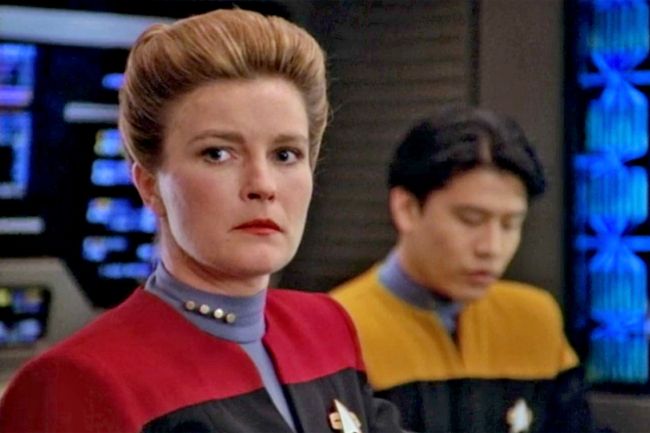 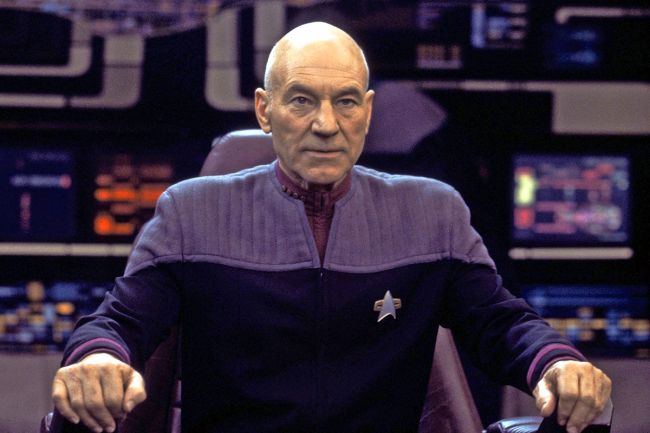 Vraag 59:
Welke plant is er afgebeeld ?

sneeuwklokje
rhodondendron
magnolia
hydrangea
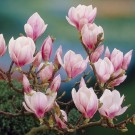 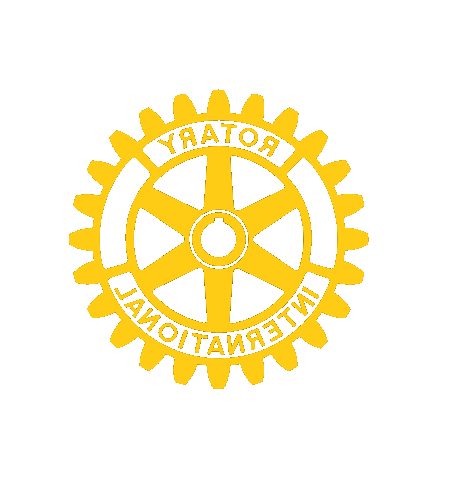 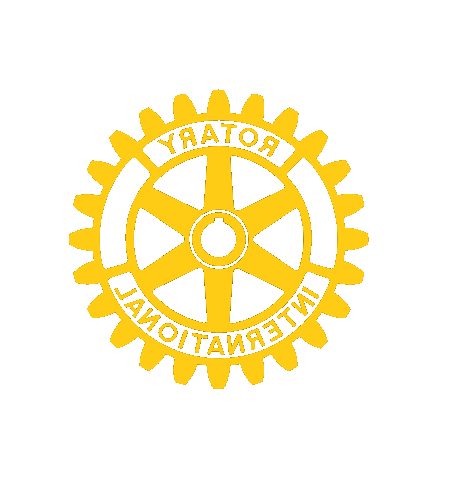 Vraag 60:
Barbie is een product
van ?
disney
jumbo
lego
mattel
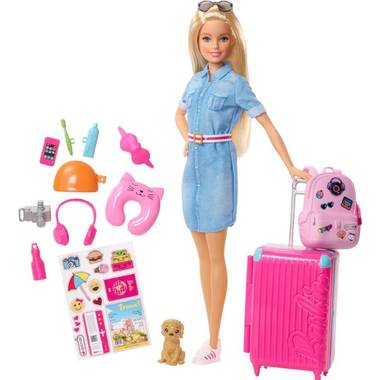 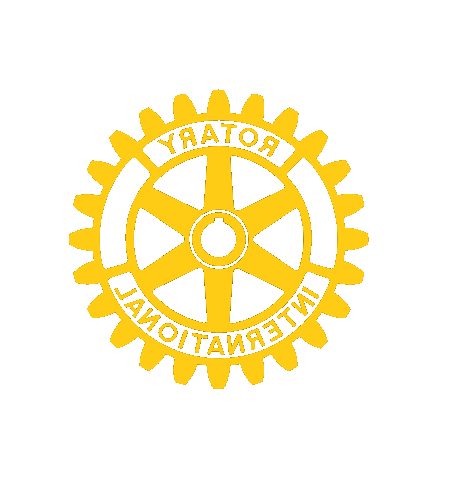 Ronde 7ROTARY
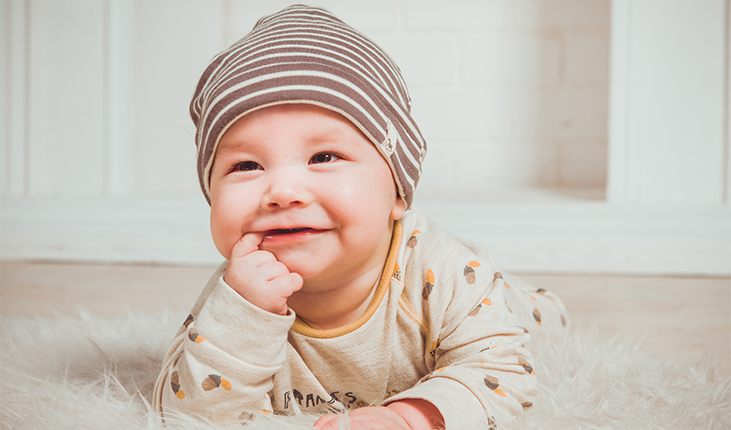 29 APRIL 2020
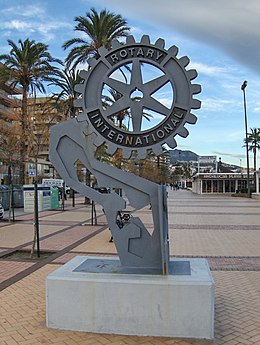 Vraag 61:
Waar en wanneer is Rotary 
international Opgericht ?
Amsterdam 1923
Montreal 1910
Chicago 1905
fuengirola 1912
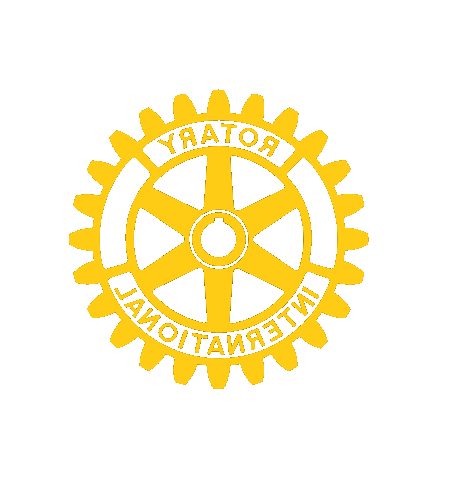 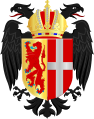 Vraag 62:
Hoe heet de dijkgraaf van
Amstel, gooi en vecht ?
Hij/zij was bij ons op bezoek
Hetty klavers
Patrick poelmann
Kees jan de vet
Gerhard van den top
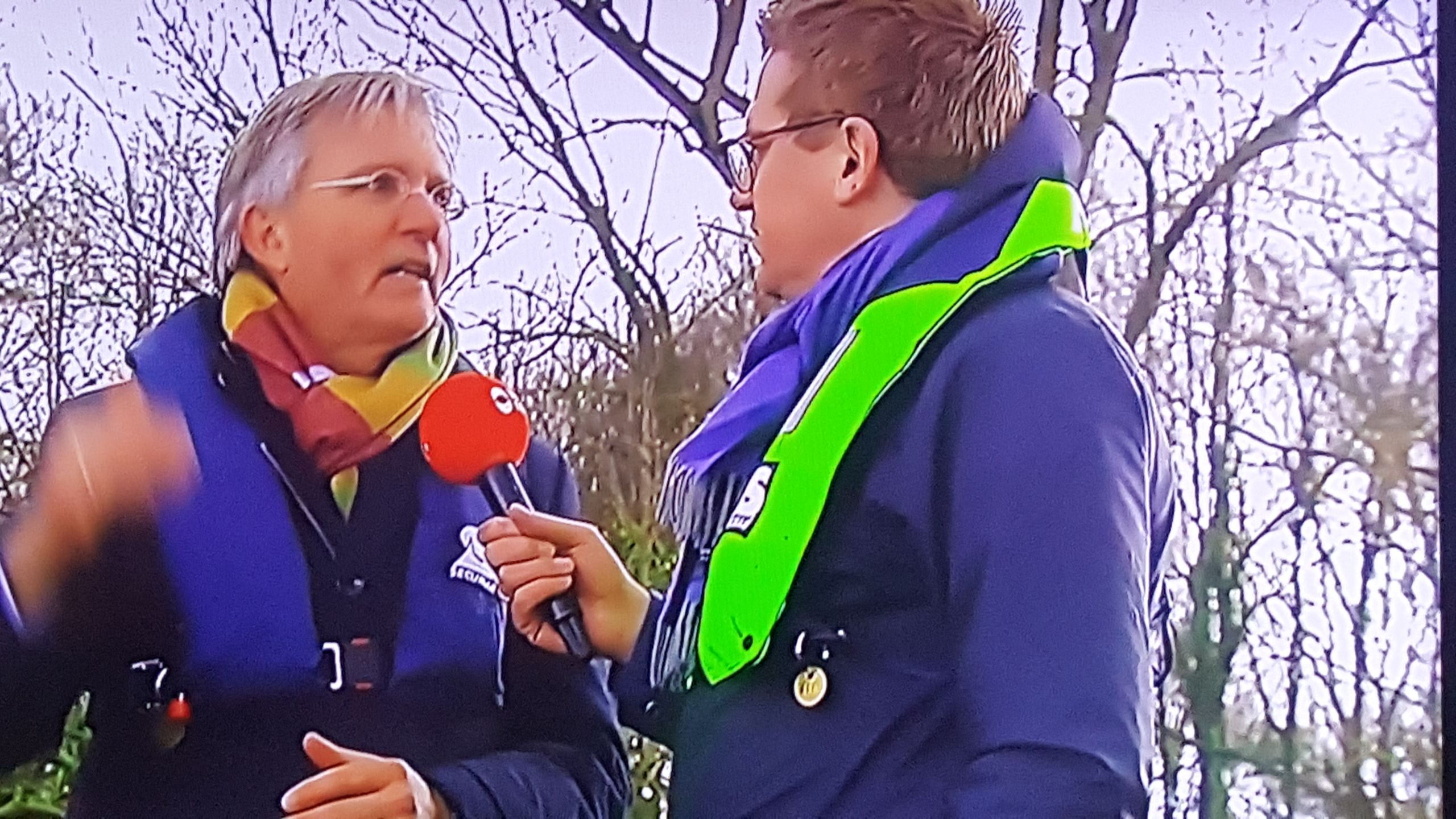 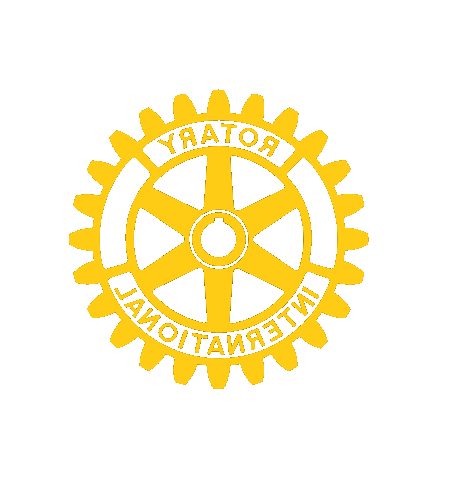 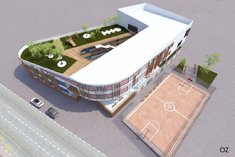 Vraag 63:
Wat is het thema van
Onze club dit jaar ?

Verbinden - Vertrouwen - vitaliteit
Vriendschap - verbinden - vertrouwen
Vitaliteit – verbinden - vriendschap
Handen uit de mouwen
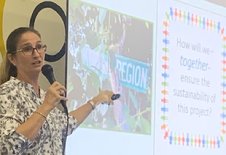 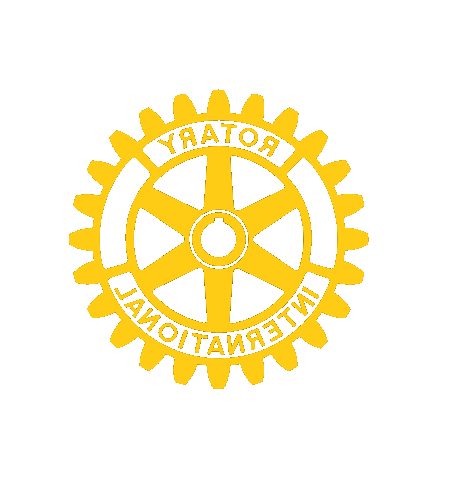 Vraag 64:
Wie is geen founding father 
Van onze cluB, Maar is
er wel al heel lang bij ?
Jan schipper
Gerard knoop
Dick van der aart
Hans van vuurde
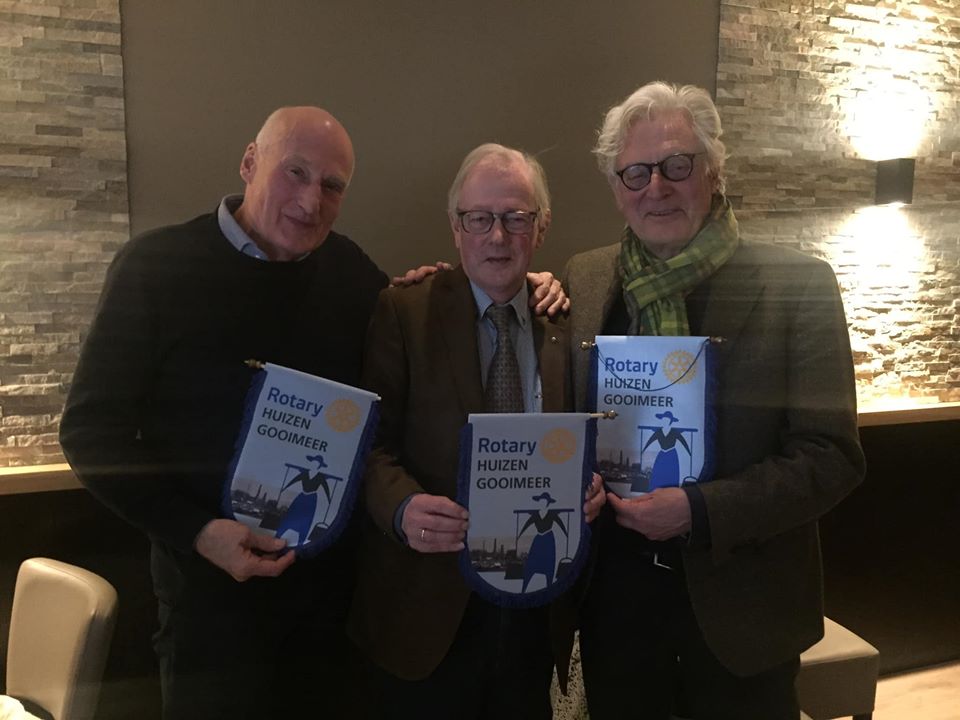 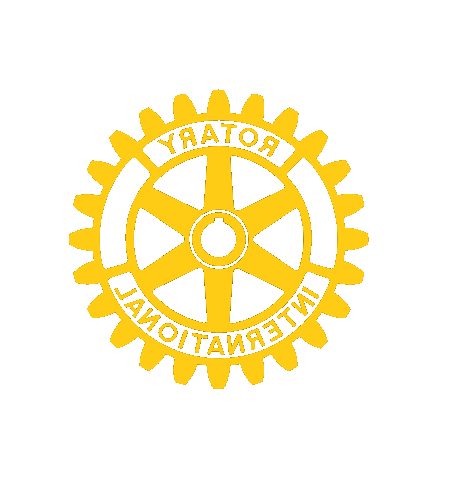 Vraag 65:
Hoe heten de eigenaren
Van aan-de-kade ?
Antonia en frank
Antonija en frank
Antonija en frans
Antonia en frans
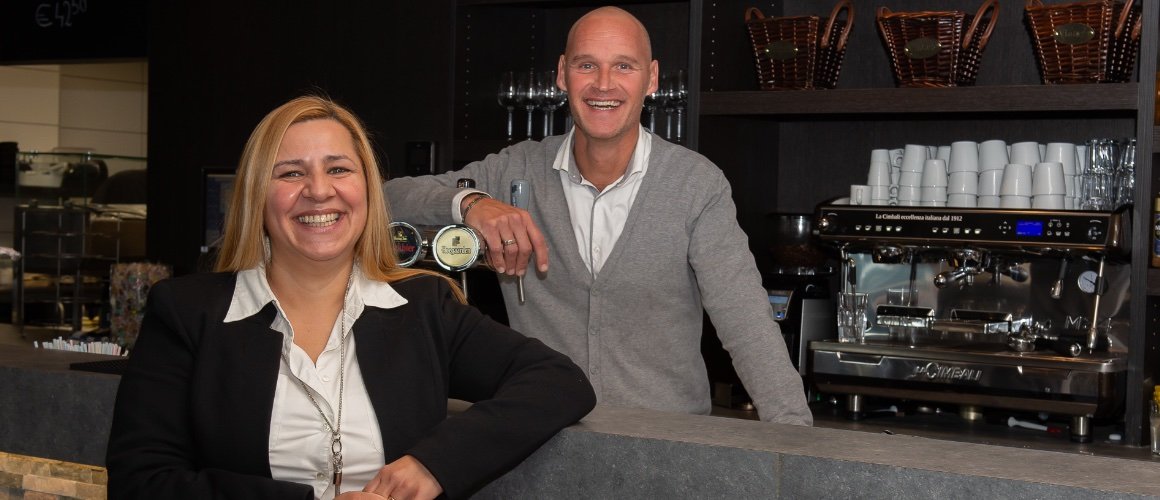 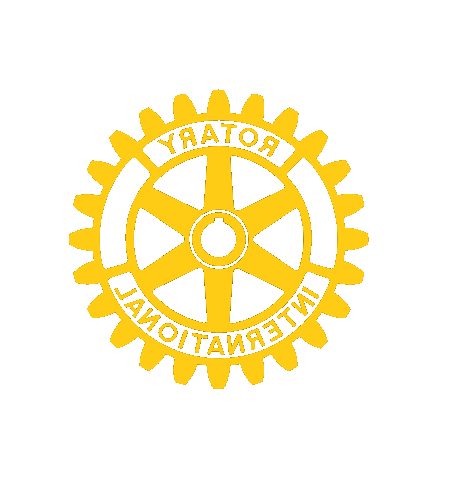 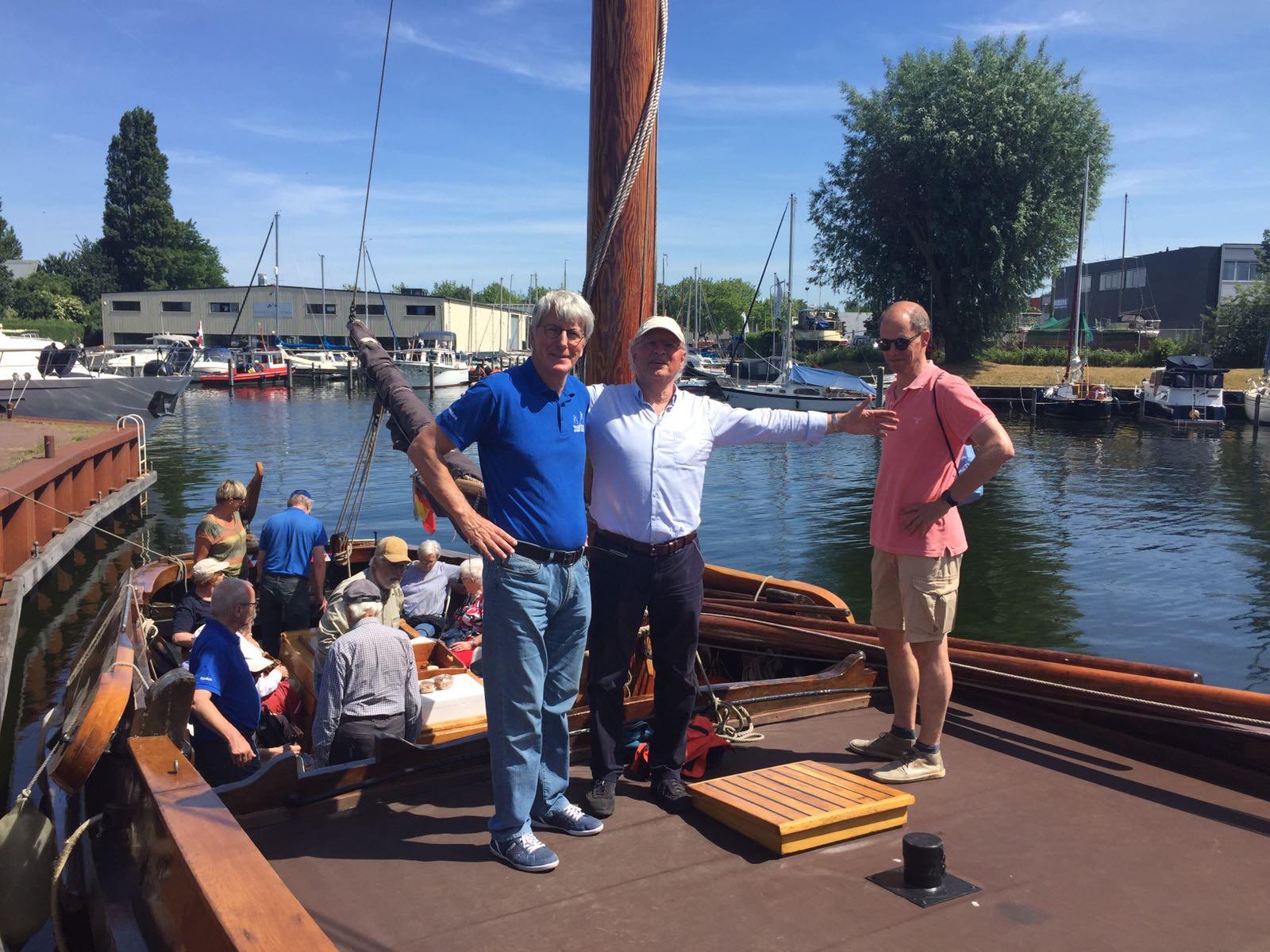 Vraag 66:
Hoeveel botters 
Heeft De stichting 
huizer botters ?
3
4                                worden  vaak door
5		                    rotary gebruikt
6
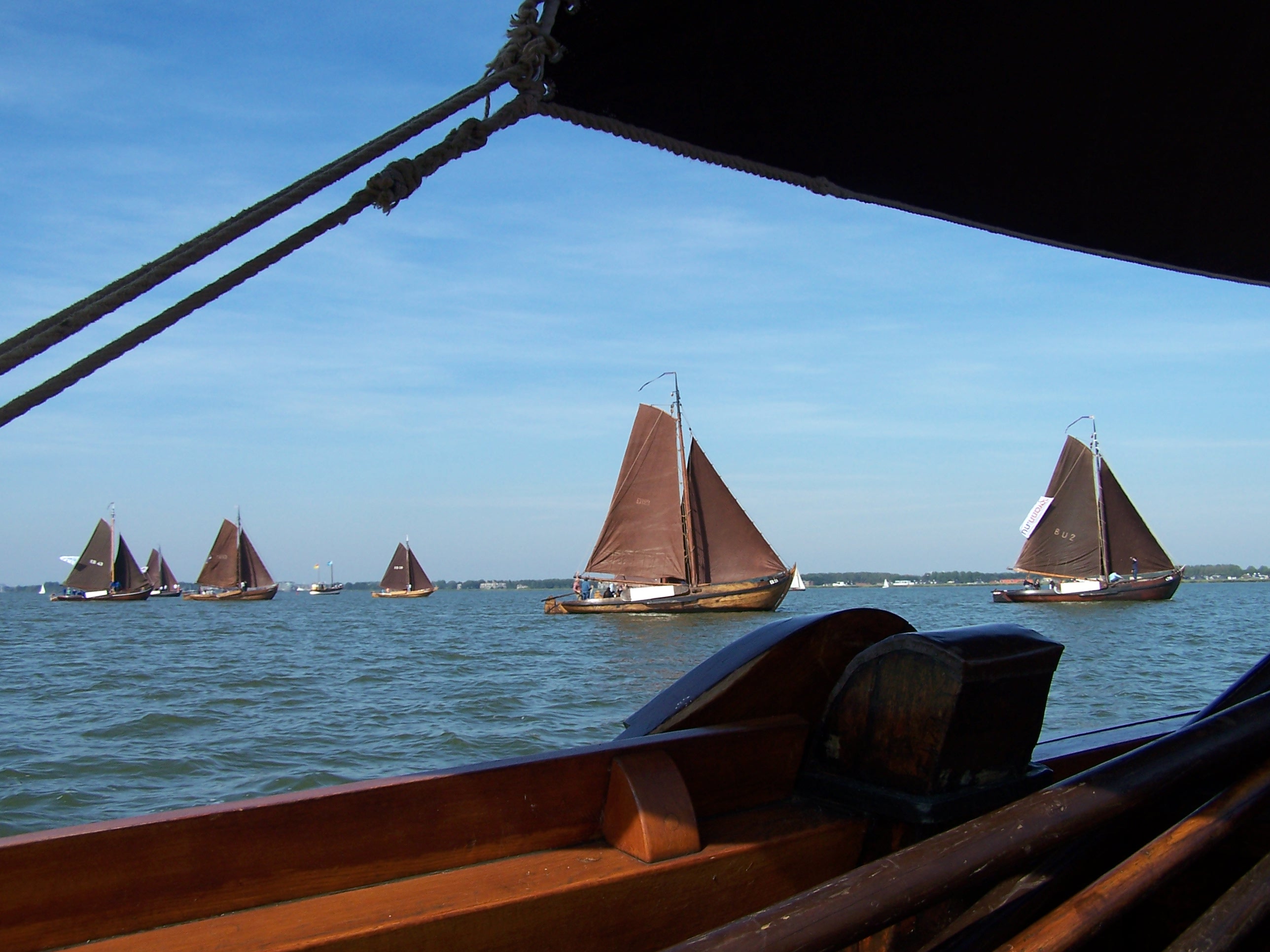 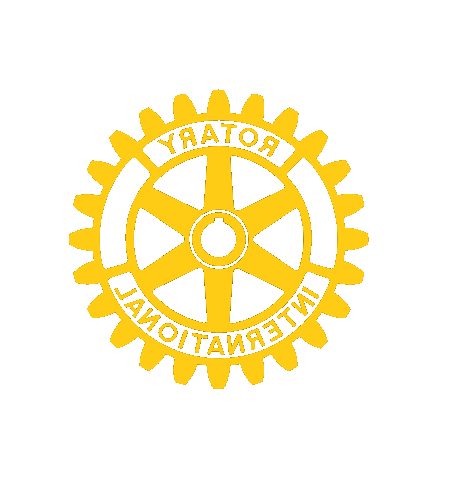 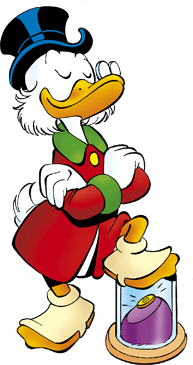 Vraag 67:
Welke miljardair
Is lid van de rotary ?
Bill gates
Wladimir poetin
John de mol
Dagobert duck
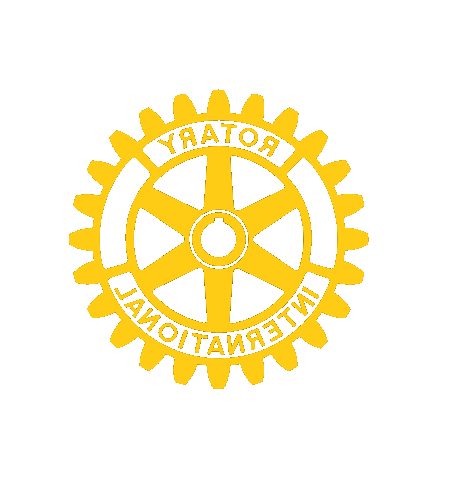 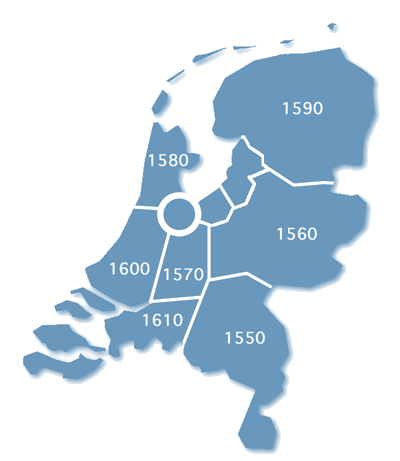 Vraag 68:
Hoeveel rotary clubs
Heeft nederland ?
+ 450
+ 500
+ 550
+ 600
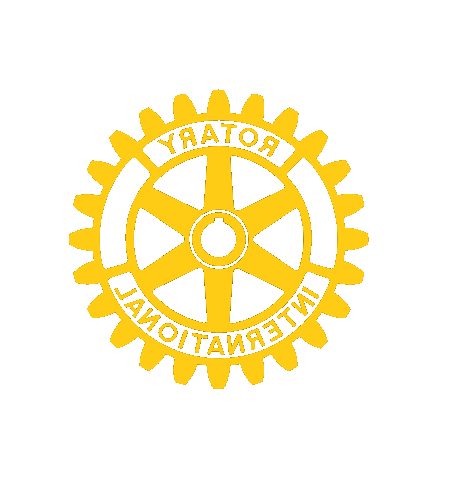 Vraag 69:
Hoe is de verdeling
v / m binnen onze 
club per vandaag ?
 8 /17
 9 /16
10/15
11/14
“ons erelid Bart meegerekend”
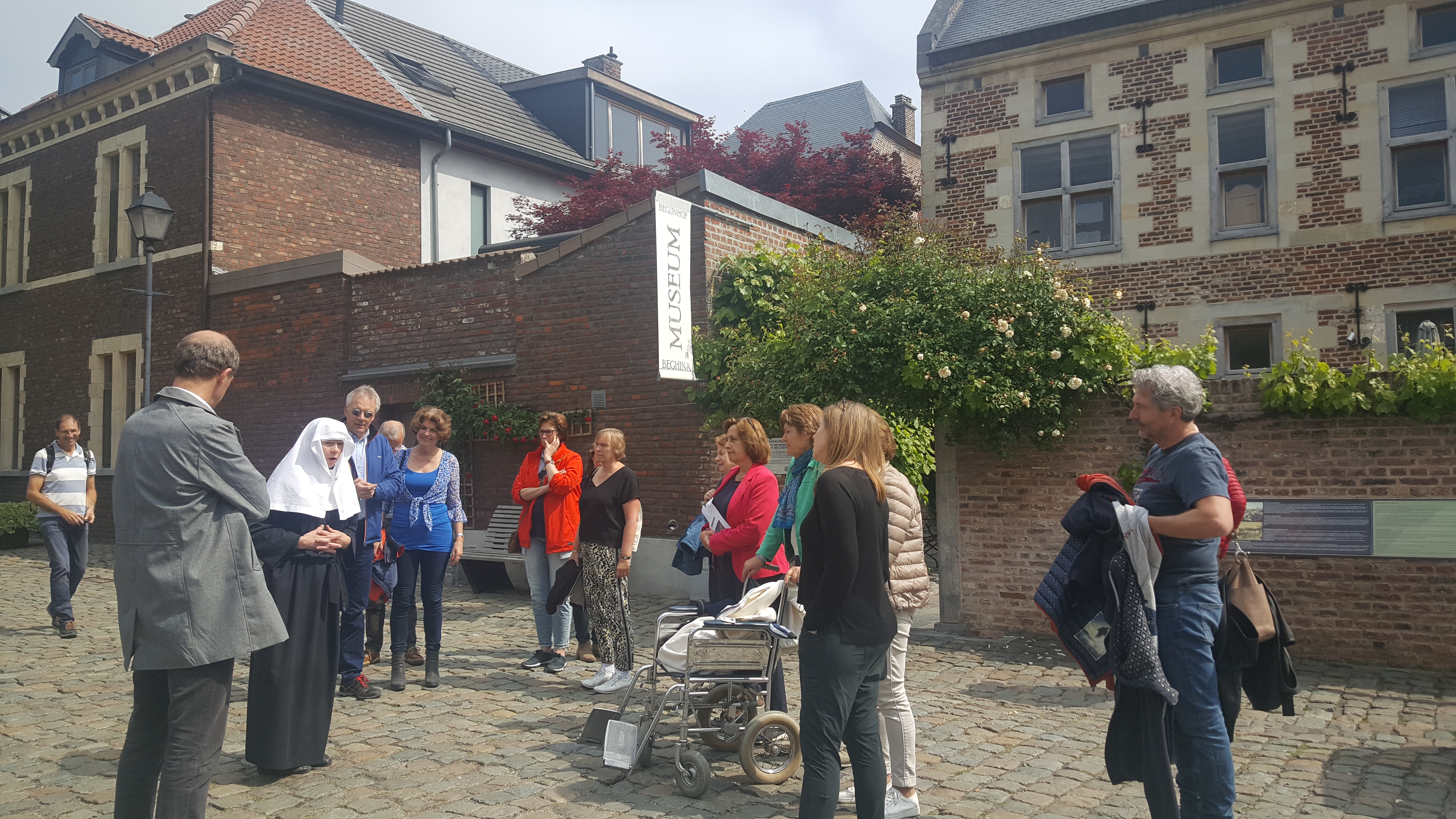 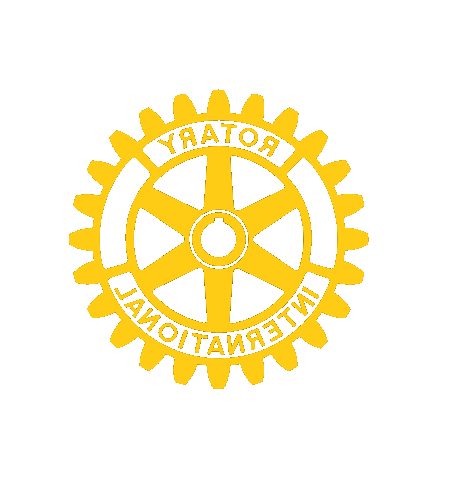 Vraag 70:
Wie wordt volgend jaar 2020/2021
Voorzitter / president ?
Marjolein ronday
Alexander leidekker
Henk mos
Gertjan eekel
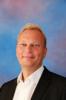 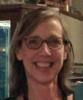 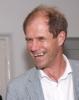 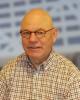 nu het totale formulier met je naam + de antwoorden 1 - 70 scannen en mailen naar HAN@LANDMANMAIL.NLOF VIA Whatsapp fotograferen en sturen naar han:06 515 97 693of de laatste 30 antwoorden appen als: 41a-42b-43c-51d-69a etc t/m 70anu een kleine pauze en daarna gaan we door met de antwoorden en wie wordt de winnaar ?
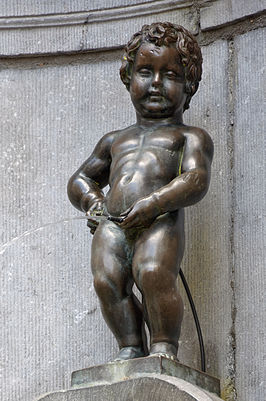 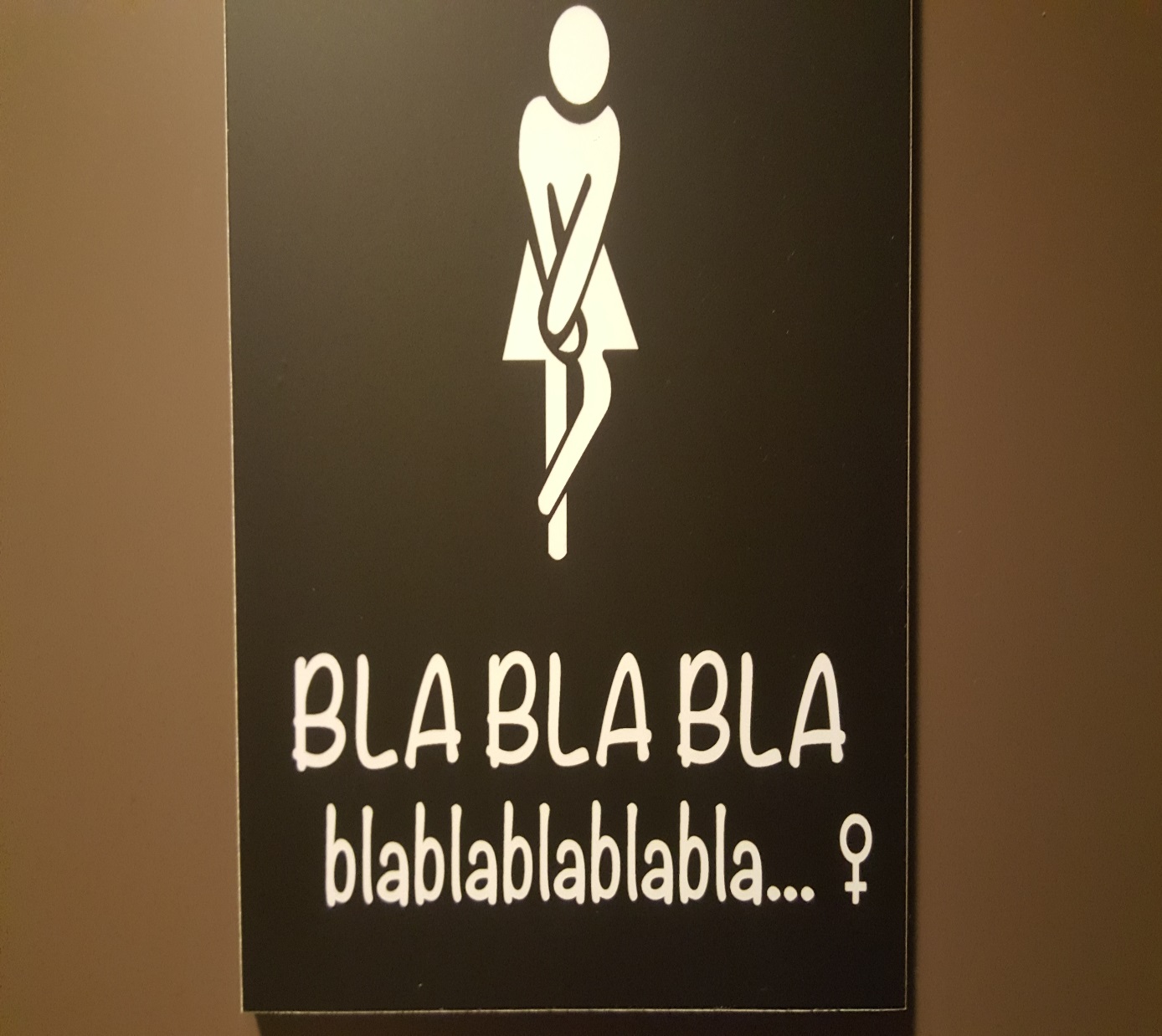 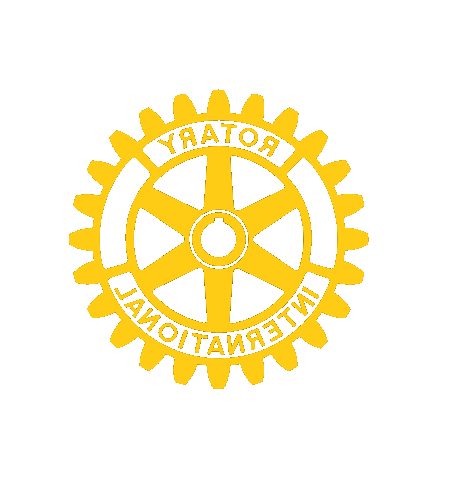 1ste THUIS-PUB-QUIZ
Spannend:over 5 minutenDe  >> antwoorden
29 APRIL 2020
pak nog even 
een drankje
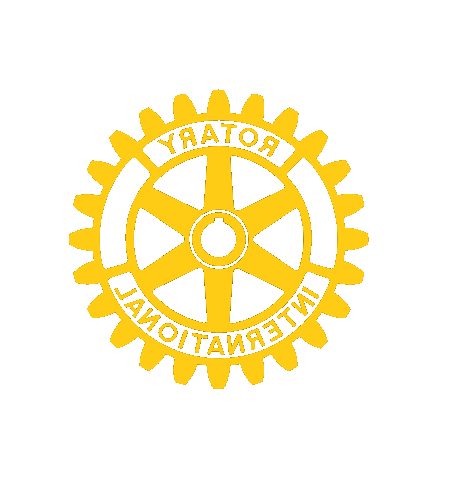 Ronde 1SPORT
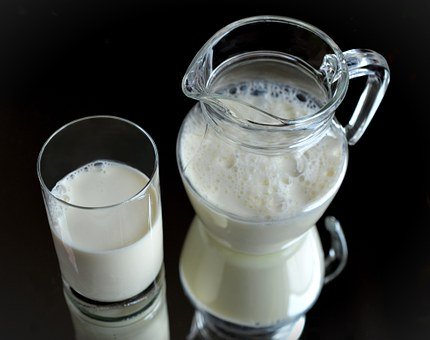 29 APRIL 2020
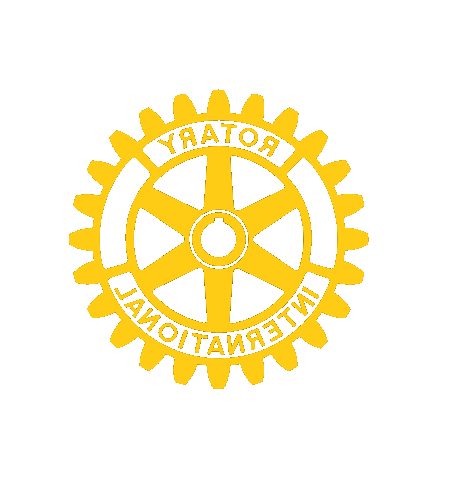 Vraag 1:
WIE waS DE eerste NEDERLANDER DIE 
                                           Wimbledon won ?
Tom Okker
Martin verkerk
Richard krajicek
Betty stöve
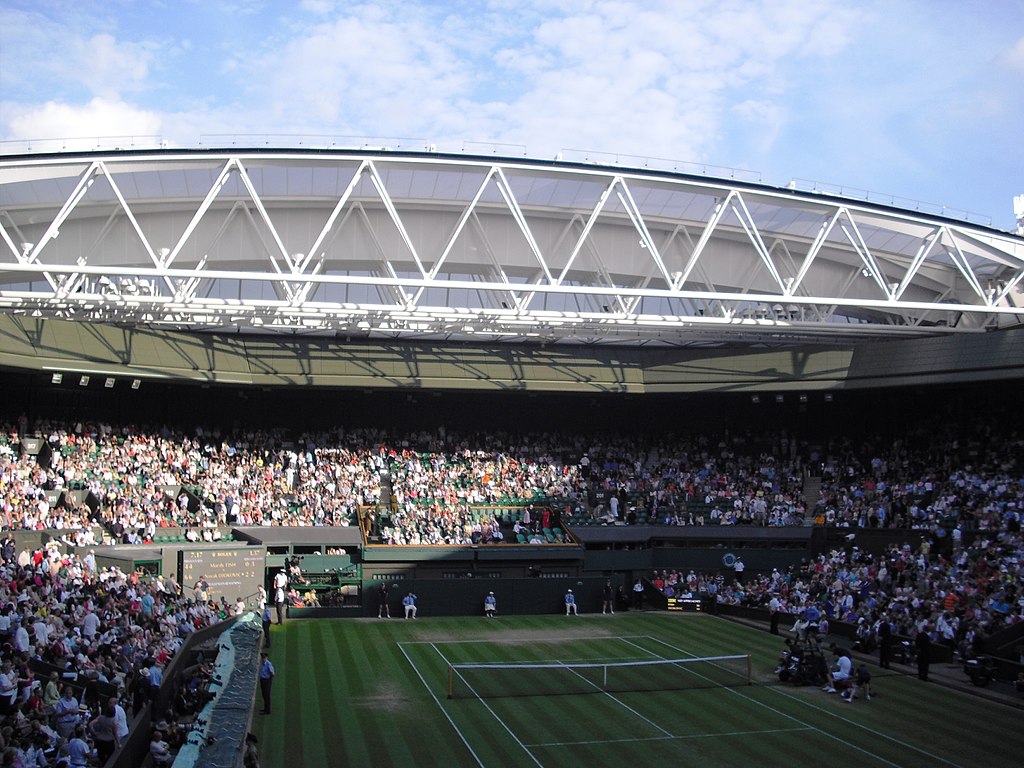 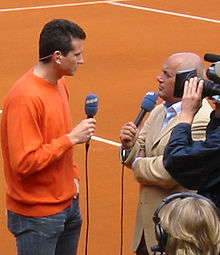 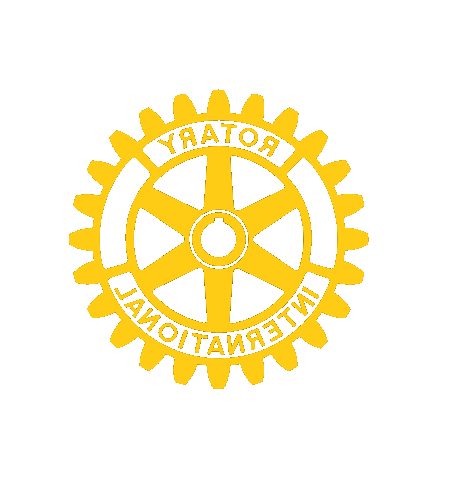 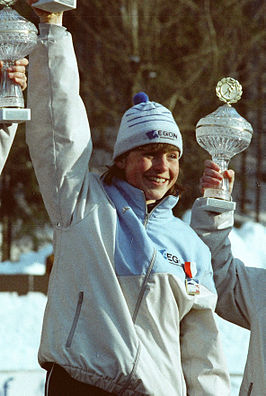 Vraag 2:
Welke vrouw won de meeste 
olympische, ek  en  wk  schaats-titels ?
Atje keulen deelstra
Sjoukje dijkstra
Yvonne van gennip
Ireen wust
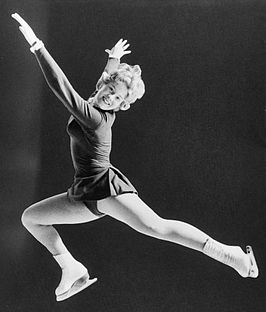 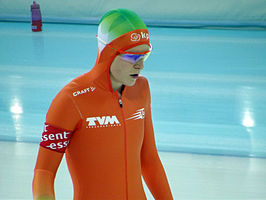 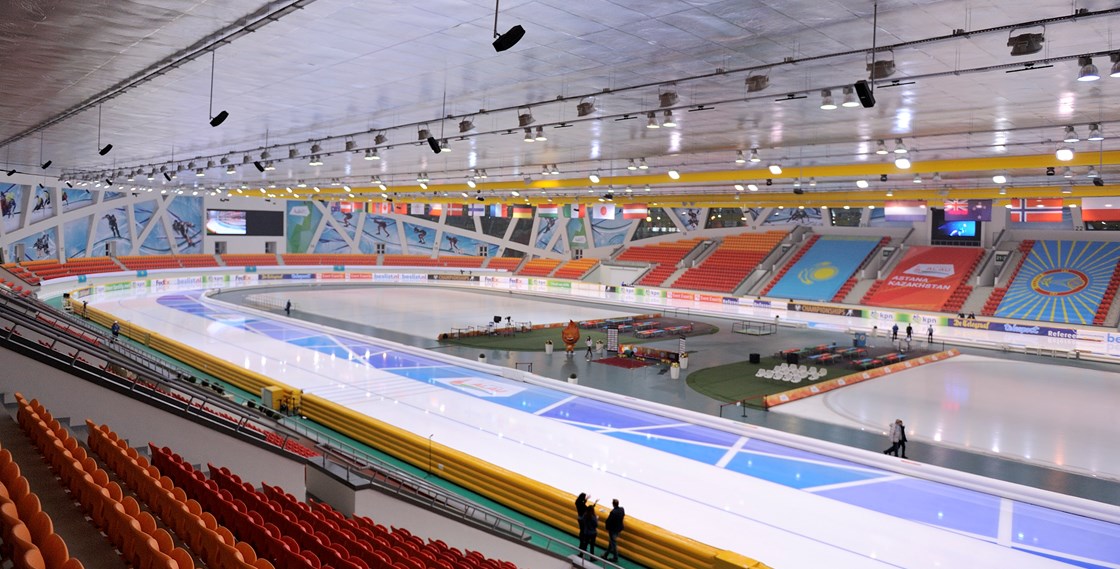 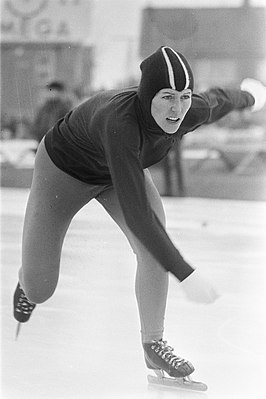 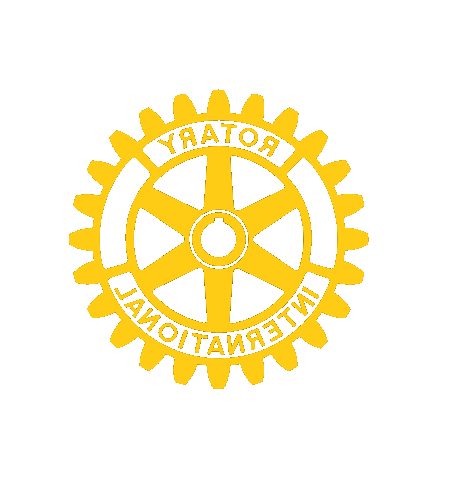 Vraag 3:
Hoe lang is de marathon ?

42 km en 185 meter
42 km en 195 meter
44 km en 185 meter
44 km en 195 meter
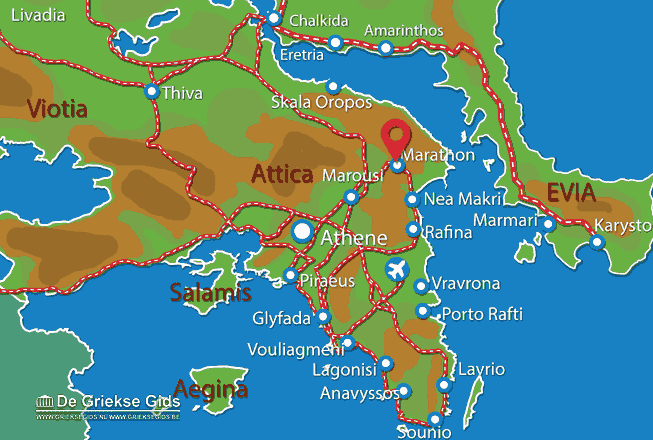 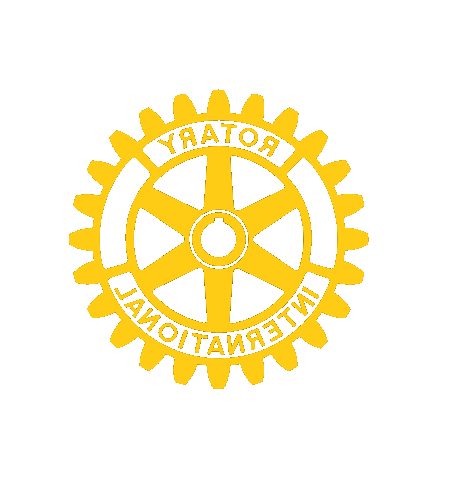 Vraag 4:
WIE IS DE HUIDIGE (2019) WERELDKAMPIOEN 
WEGWIELRENNEN BIJ DE DAMES ?

ANNEMIEK VAN VLEUTEN                                                     geboren in Vleuten 1982
ANNA VAN DER BREGGEN
MARIANNE VOS
KIRSTEN WILD
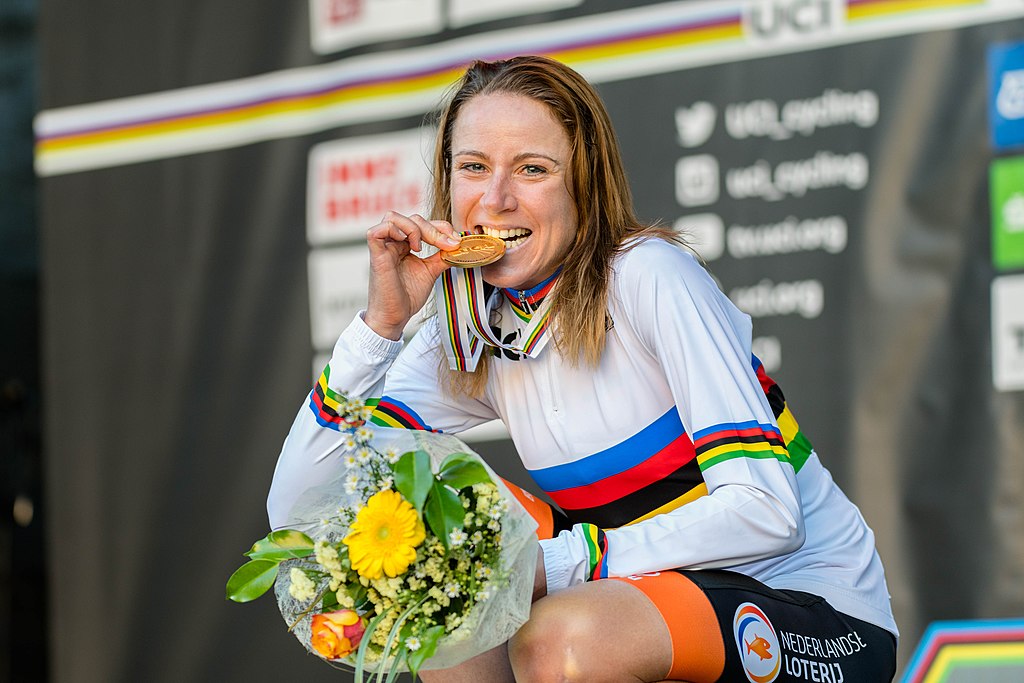 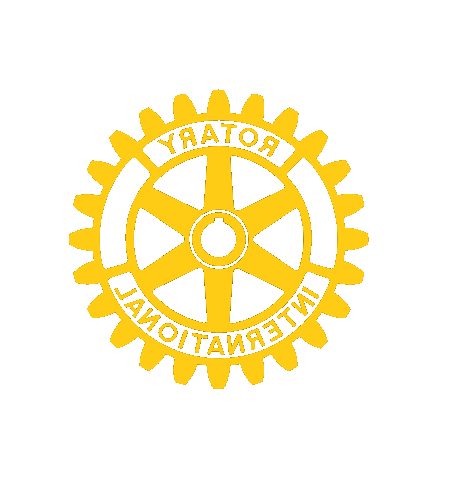 Vraag 5:
WANNEER zou DE FORMULE 1 RACE 
Gereden worden 
OP ZANDVOORT ?

1 MEI 2020
2 MEI 2020 
3 MEI 2020
6 MEI 2020
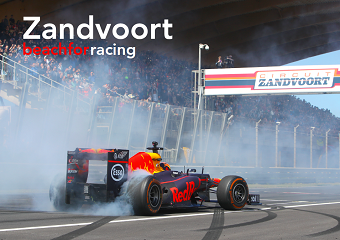 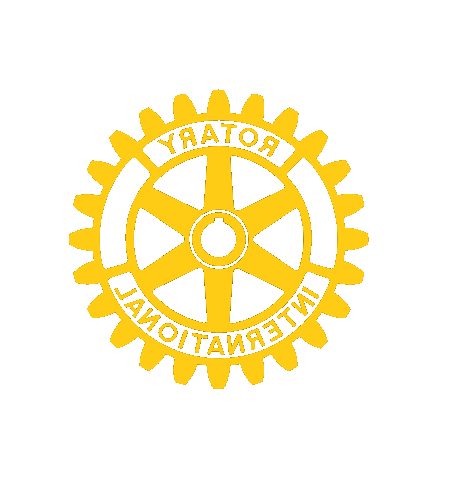 Vraag 6:
HOEVEEL SPORTEN STAAN ER OP DE OLYMPISCHE SPELEN VAN 2020 die IN 2021 WORDEN GEHOUDEN ?

52 
38  
88 
75
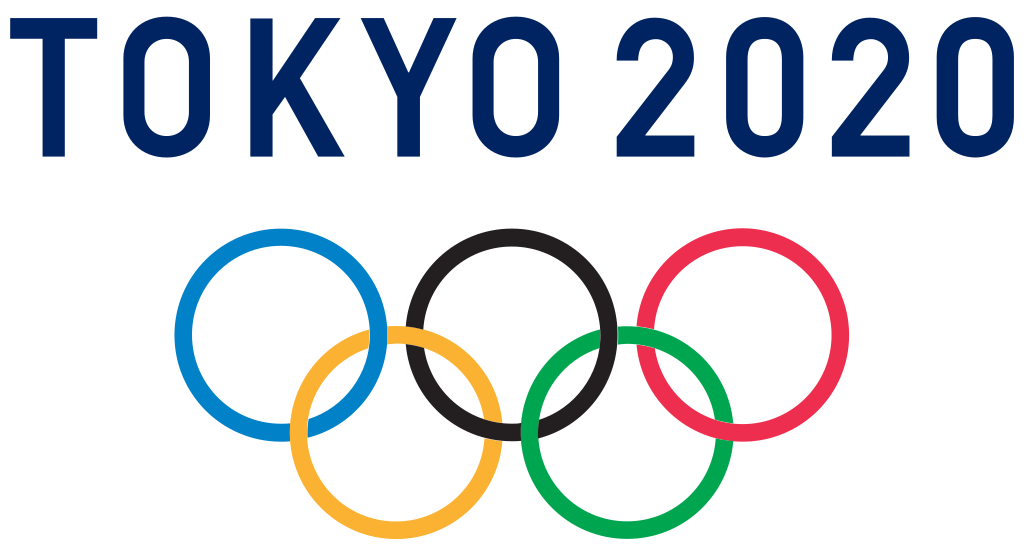 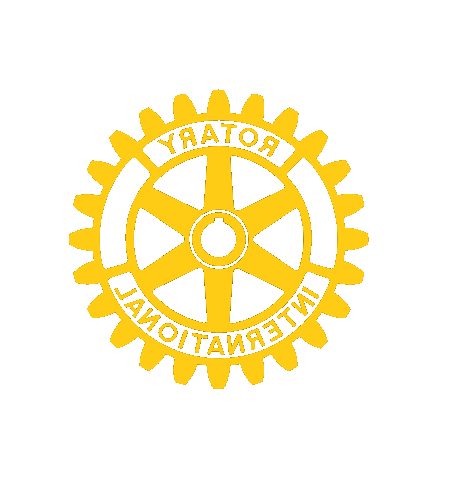 Vraag 7:
HOEVEEL MENSEN DEDEN ER MEE AAN 
DE NIEUWJAARSDUIK IN HUIZEN OP 1 JAN 2020 ?

148
249 
351
419
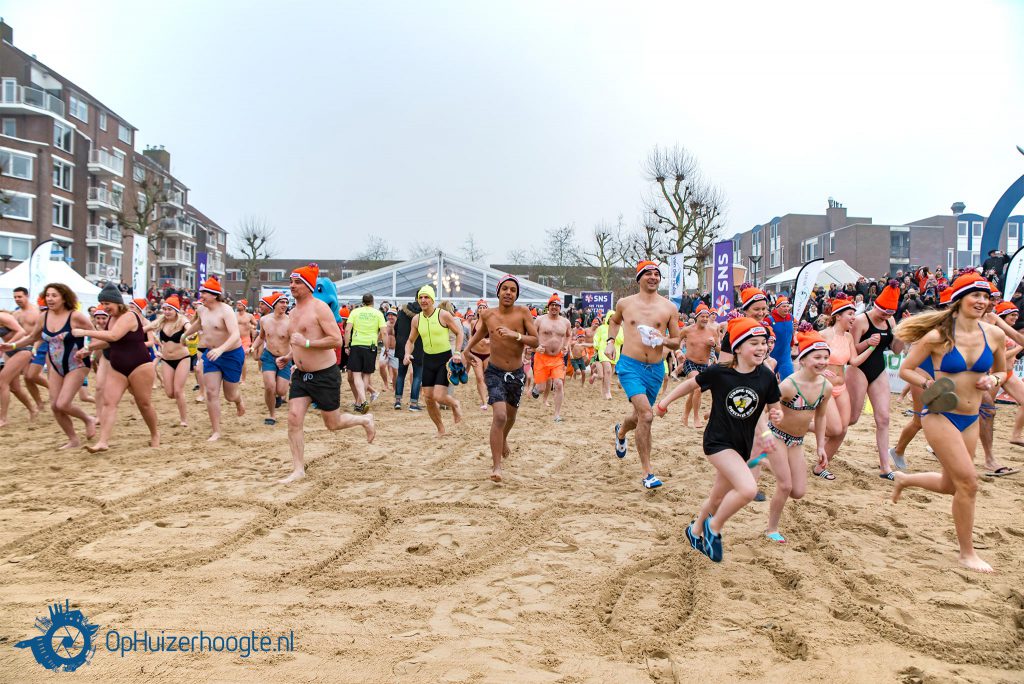 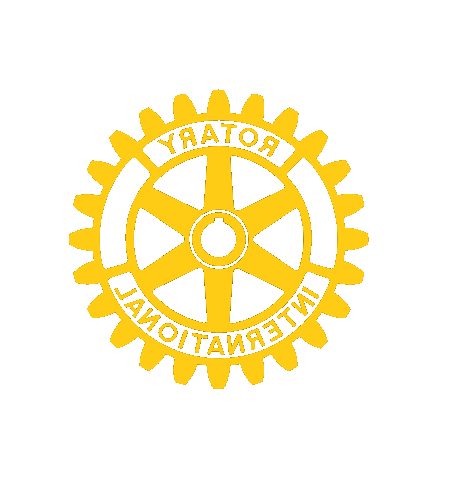 Vraag 8:
WIE IS DE HUIDIGE wereldKAMPIOEN 
WINDSURFEN ?

DORIAN RIJSSELBERGHE
KIRAN BADLOE 
ARNOUD WILDSCHUT
KOEN VERWEIJ
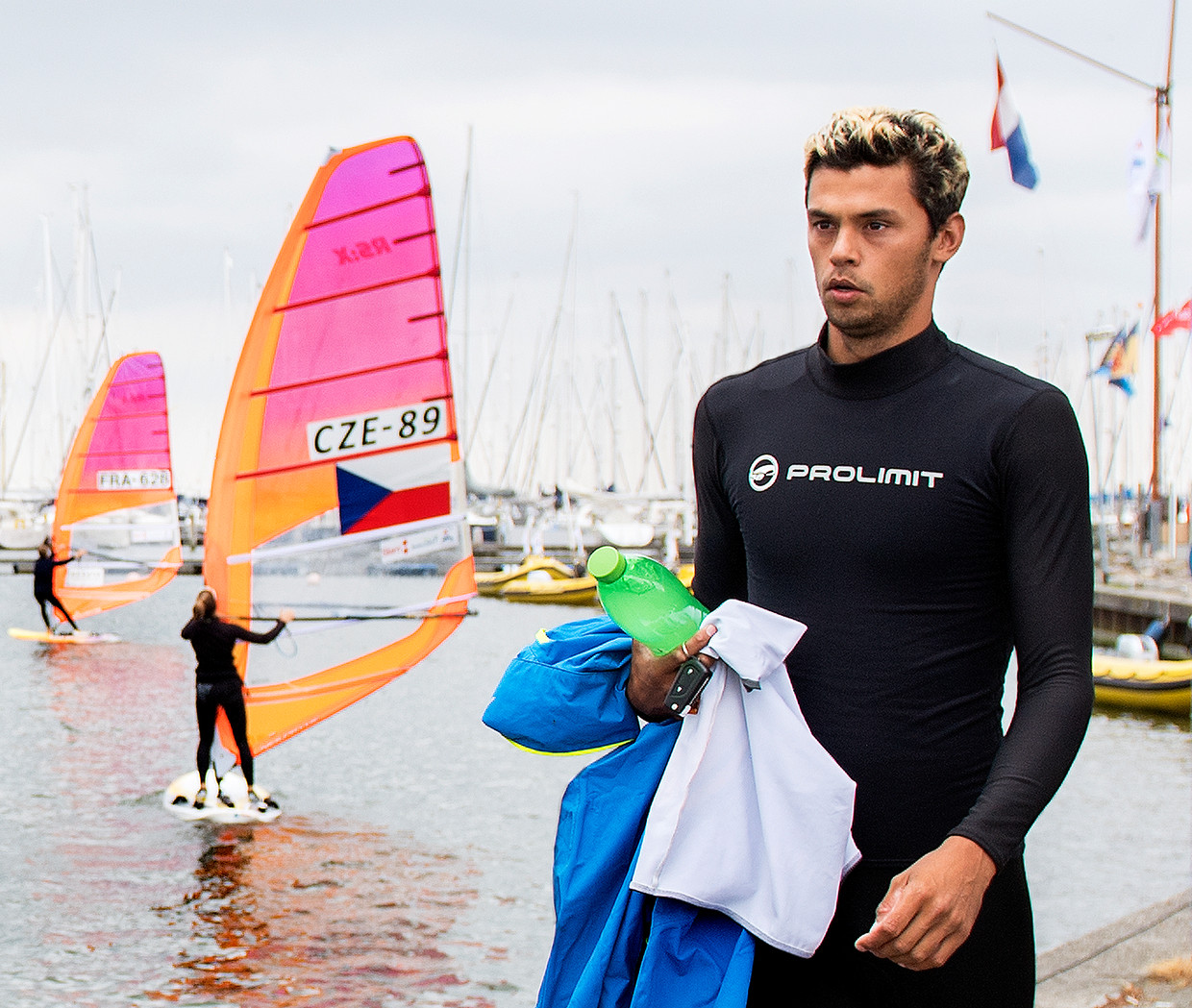 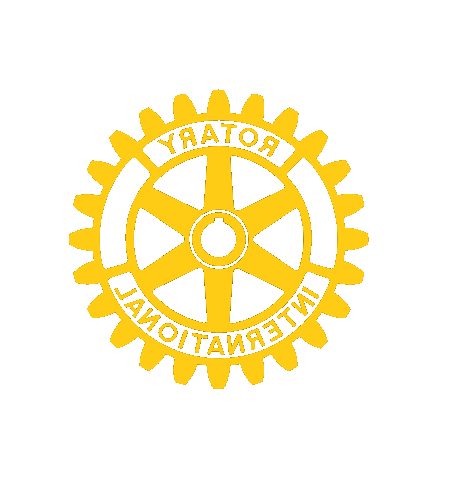 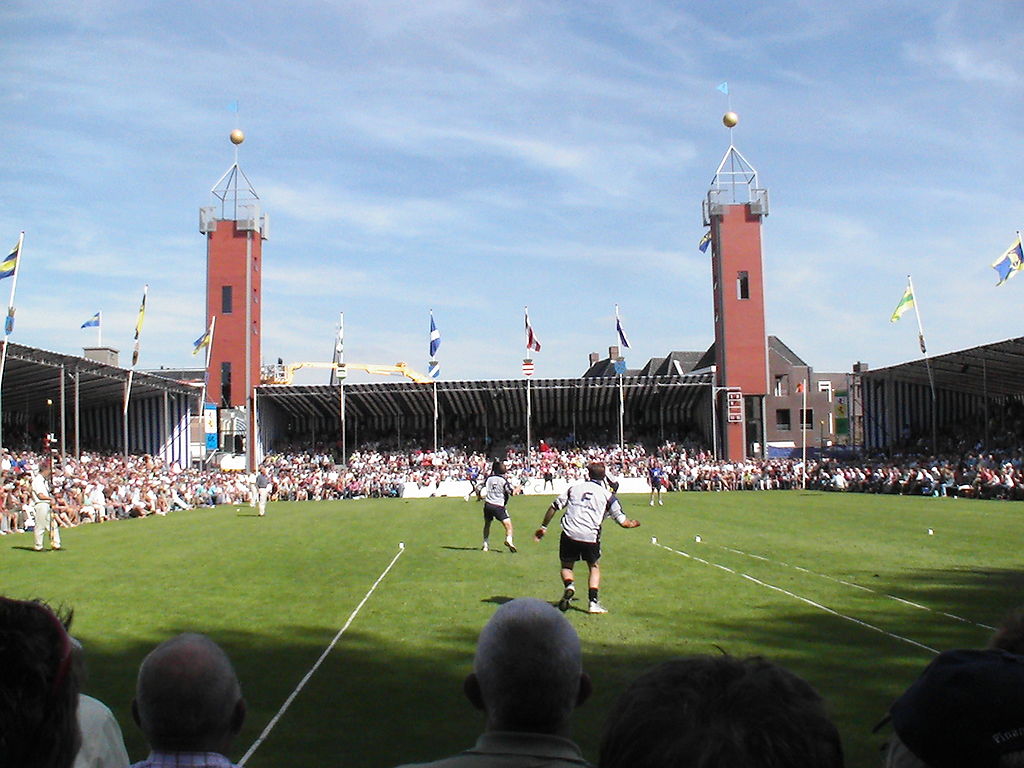 Vraag 9:
WAAR WORDT KAATSEN 
GESPEELD ?

ALLEEN IN FRIESLAND
IN FRIESLAND EN BELGIE 
IN FRIESLAND, BELGIE EN BASKENLAND
IN FRIESLAND EN IN MEER als 50 ANDERE LANDEN
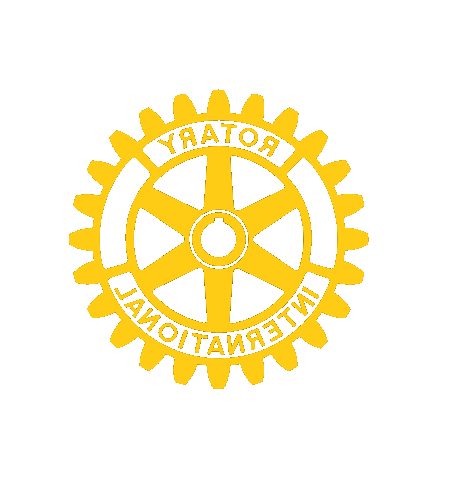 Vraag 10:
POLO IS EEN MIX VAN HOCKEY, RUGBY EN PAARDENSPORT > WELKE ZIN IS JUIST ?

De SPORT IS ONTSTAAN IN PERZIE
POLO TEAM BESTAAT UIT 8 SPELERS 
DOELPALEN STAAN 5 METER UIT ELKAAR
EEN VELD IS 200 BIJ 400 METER GROOT
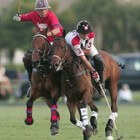 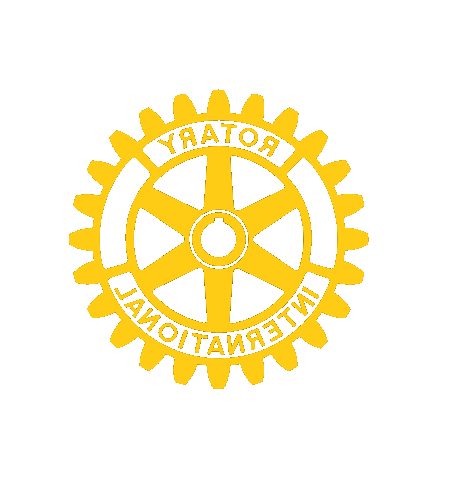 Ronde 2 GESCHIEDENIS
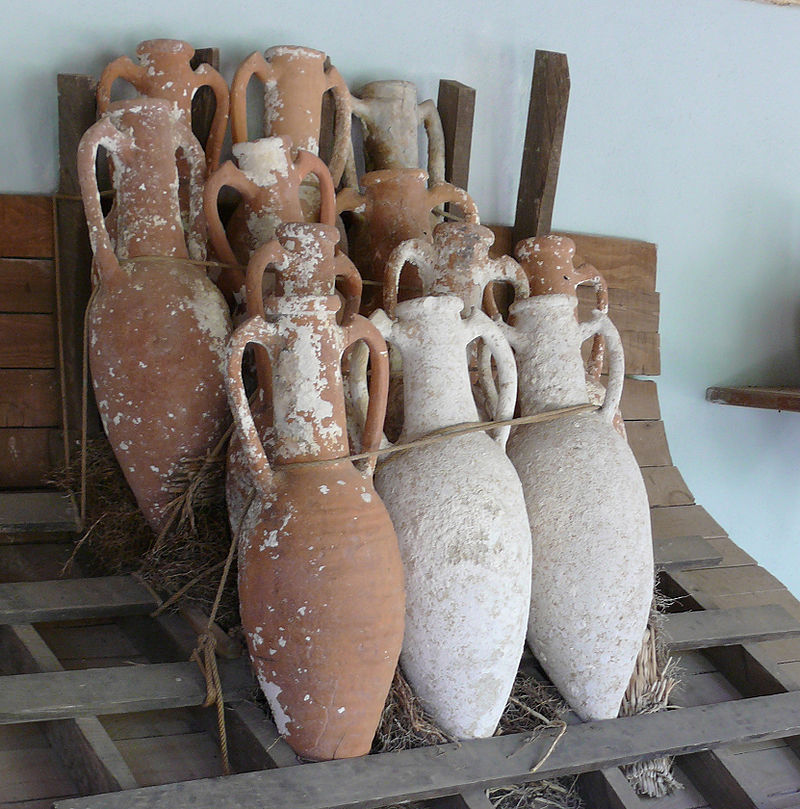 29 APRIL 2020
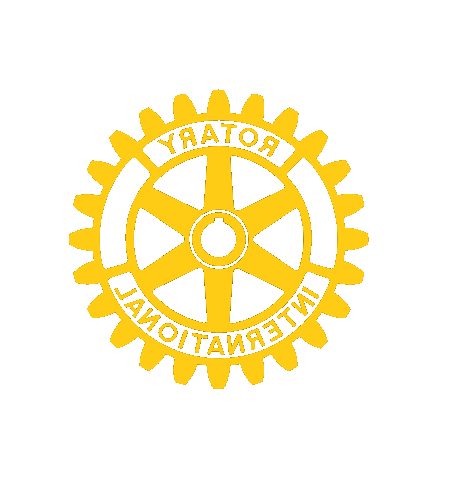 Vraag 11:
Hoe lang duurde de 80 jarige oorlog ?

68 jaar (-12jarig bestand)
79 jaar 
80 jaar 
81 jaar
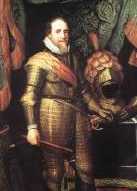 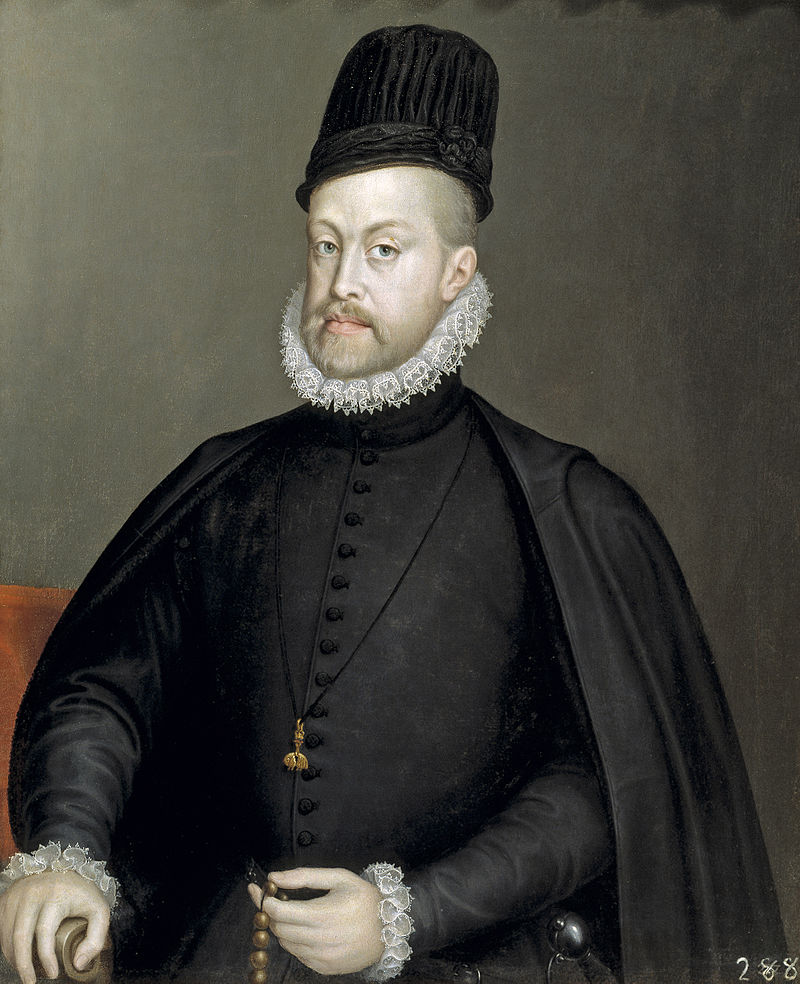 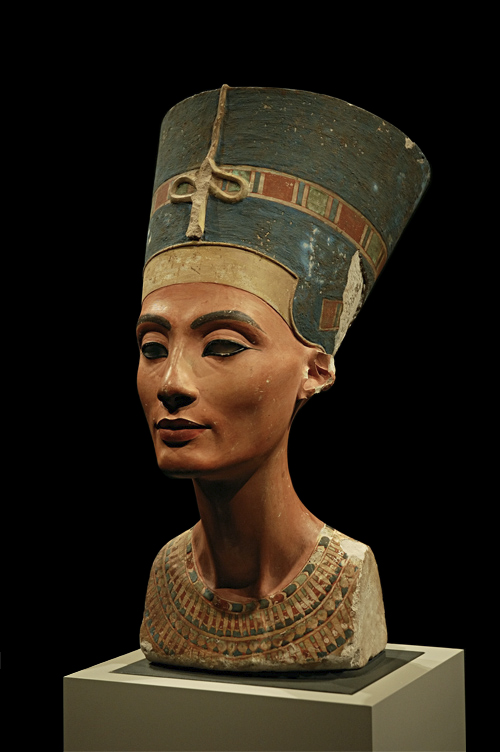 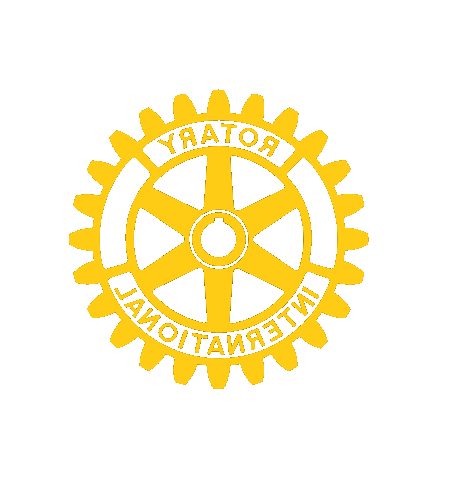 Vraag 12:
Wie was ooit de belangrijkste 
vrouw in het oude egypte ?
Dus allemaal goed = 1 punt
Nefertari  	de knapste
Hatsjeptoet 	de slimste
Cleopatra 	de laatste
Nefertite 		de sterkste
Vraag 13:
Welk vliegtuig vloog als 
eerste over De atlantische 
oceaan ?
De Spirit of st louis                                                      met als piloot Charles lindbergh
De uiver
De connie (constellation)
De Fokker - 1
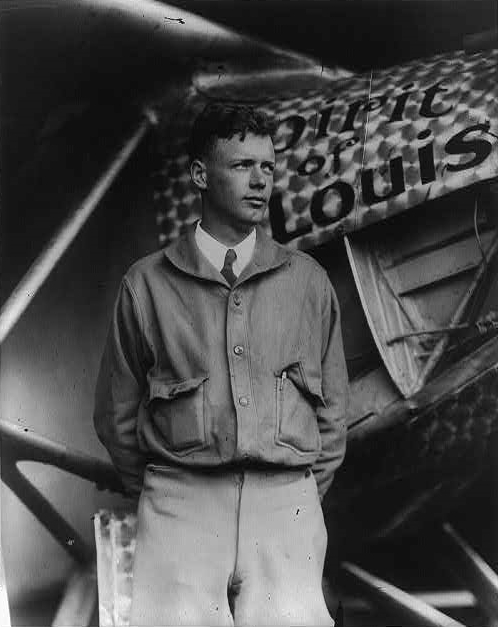 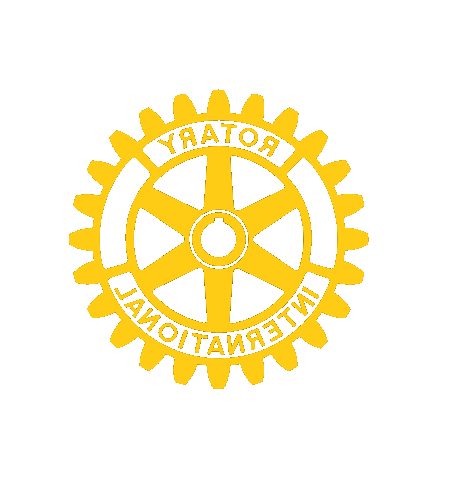 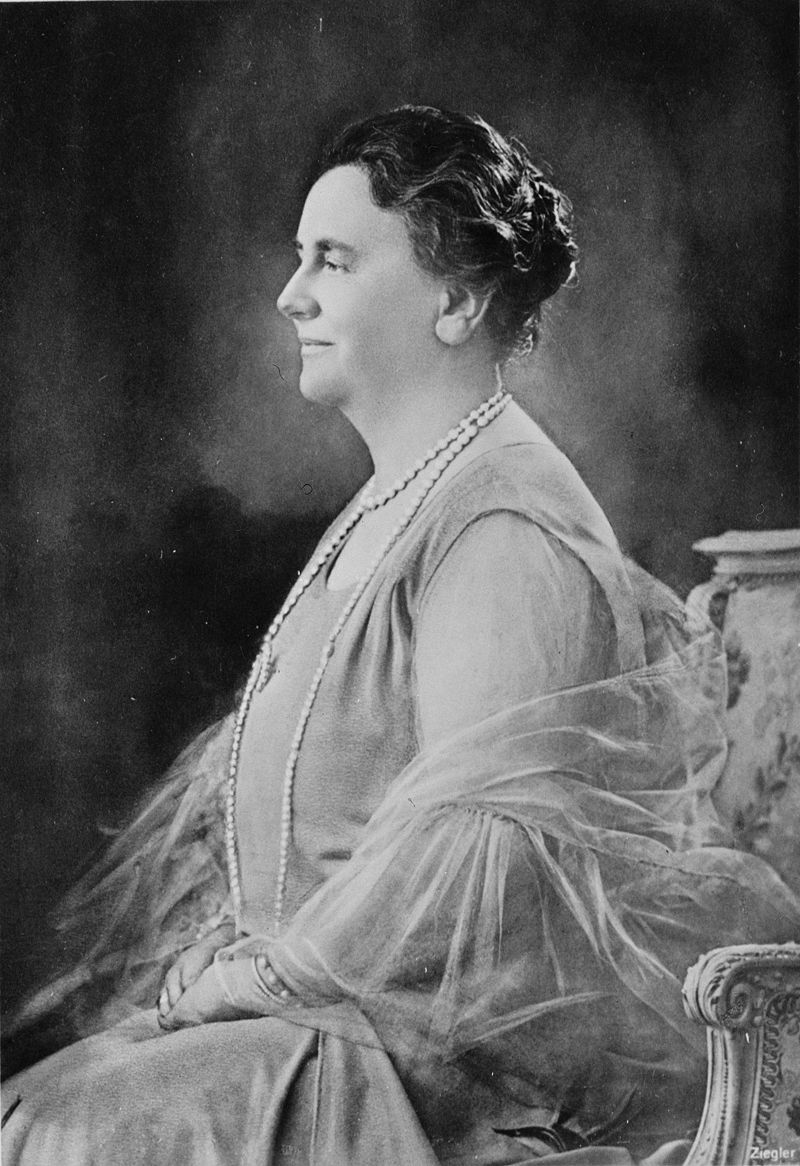 Vraag 14:
Op Welke datum begon ooit
koninginnedag ?
31 	januari 	 (beatrix)
31 	augustus (wilhelmina)
			 begon ooit als prinsesjesdag
30 	april 	 (juliana)
29 	juni 		 (bernhard)
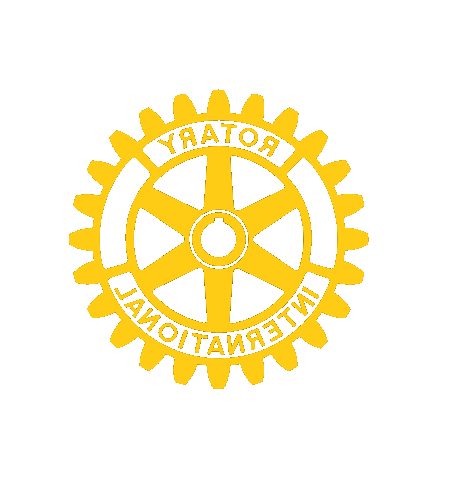 Vraag 15:
Wie liep als eerste mens
Op de maan ?
Youri gagarin
John glenn
Wubbo ockels
Neil armstrong
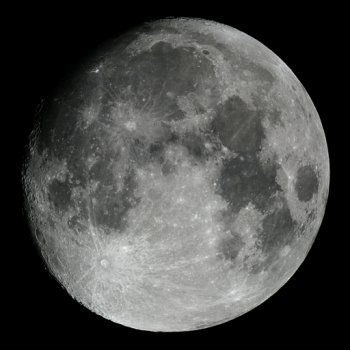 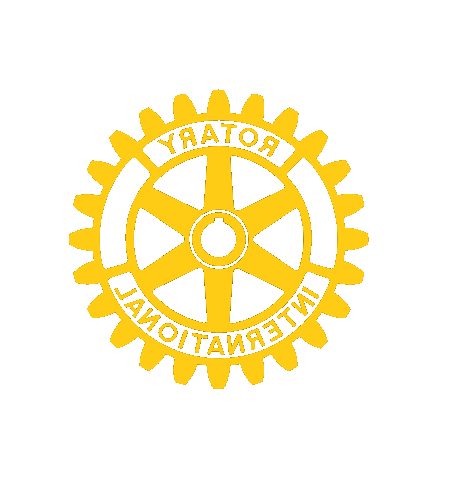 Vraag 16
Wie was de laatste 
Huizer Dorpsomrooper 
( Inderdaad met 2 oo’s)
Jaap plat
Nico kruyff
Haindrik van het noorderainde
Jaap bout
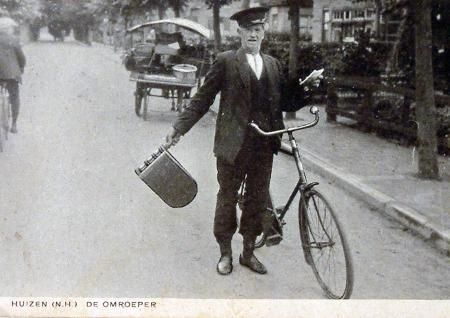 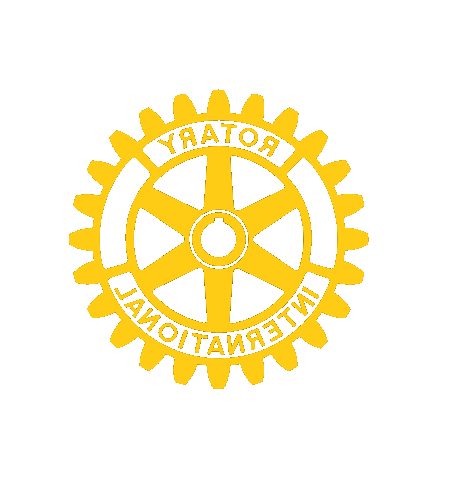 Vraag 17:
Wanneer viel de berlijnse muur ?
1962
1979
1989
1992
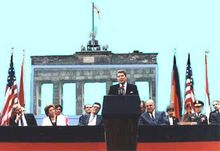 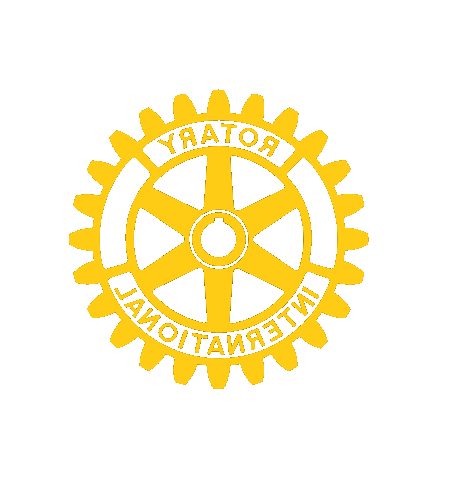 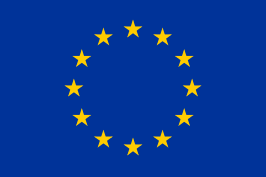 Vraag 18:
Wie hoort niet thuis in het rijtje ?

Charles de Gaulles: “NON”
Boris johnson: “NOW”
Nigel farage: “out”
Willy brandt:  “jawohl”                                                             hier met kennedy en adenauer
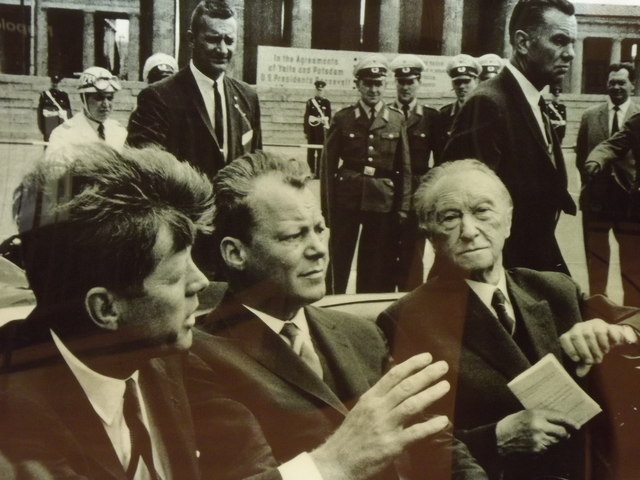 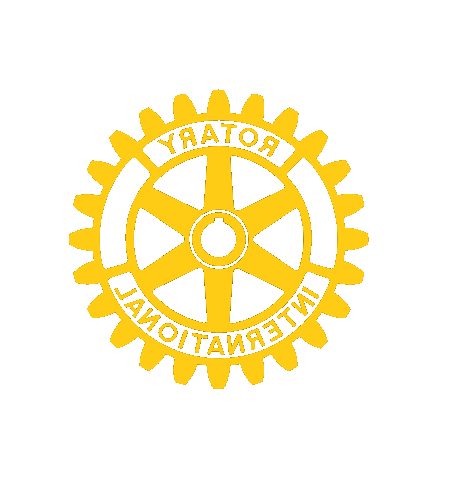 Vraag 19:
Wie ontdekte Australië ?
Beiden goed = 1 punt
Abel tasman (ontdekte Nw zeeland)
James cook (GB)
Christopher columbus
Willem jansz (NL)
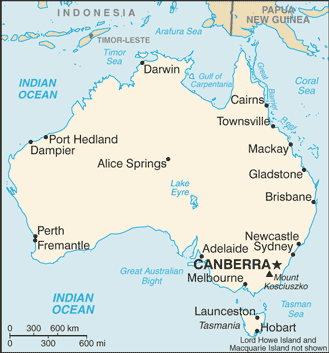 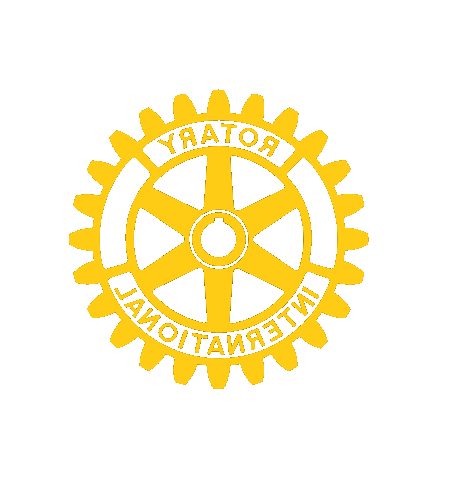 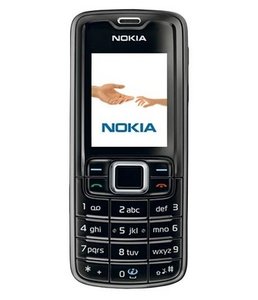 Vraag 20:
Wie was de uitvinder van 
de telefoon ?  “even bellen”
Frits philips
Alexander graham bell
Alfred einstein
Sukiaki nokia
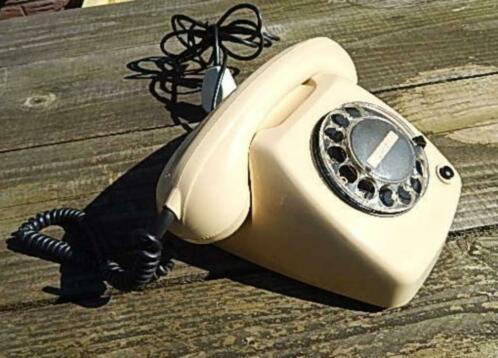 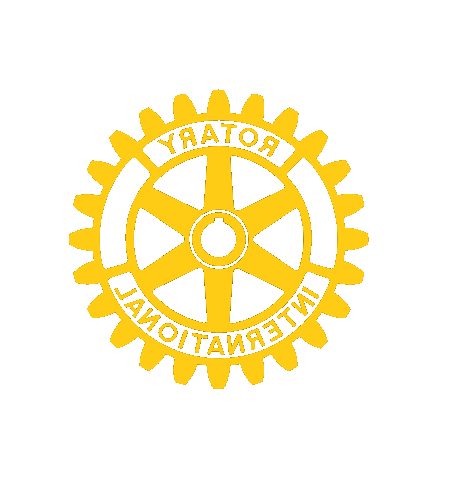 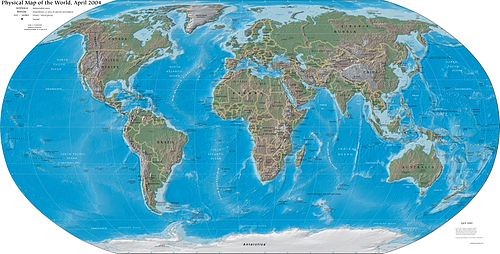 Ronde 3 geografie
29 APRIL 2020
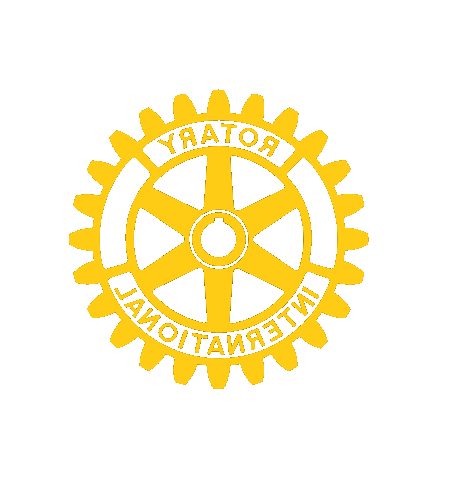 Vraag 21:
Wat is de vlag van 
nieuw-zeeland ?
linksboven
rechtsboven
linksonder
rechtsonder
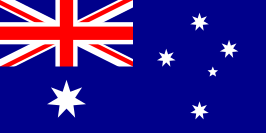 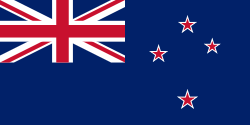 Australië
Nieuw Zeeland
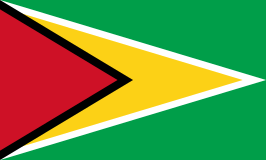 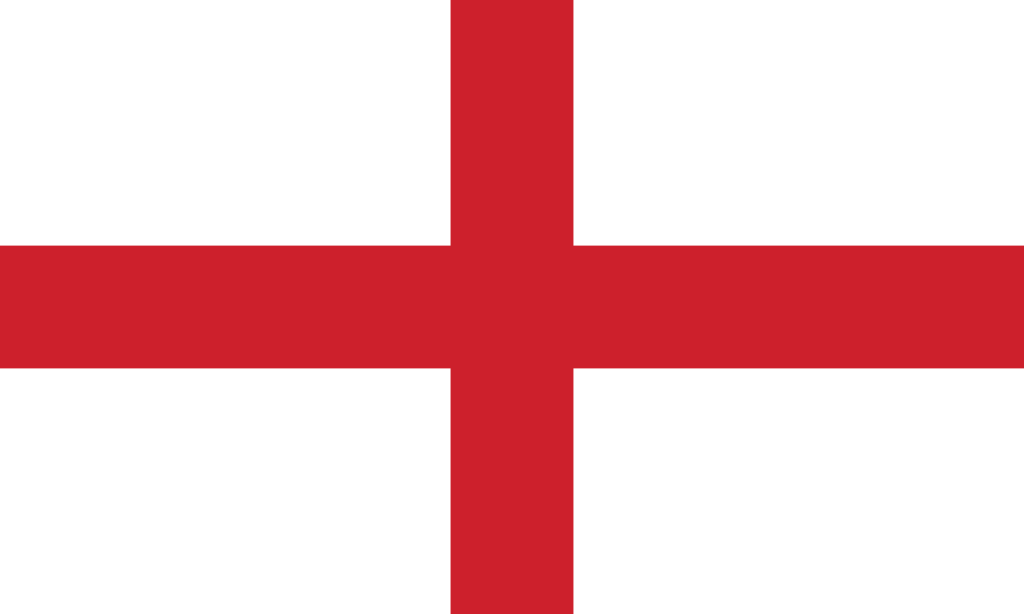 Engeland dus niet Groot Brittannië
Brits Guyana
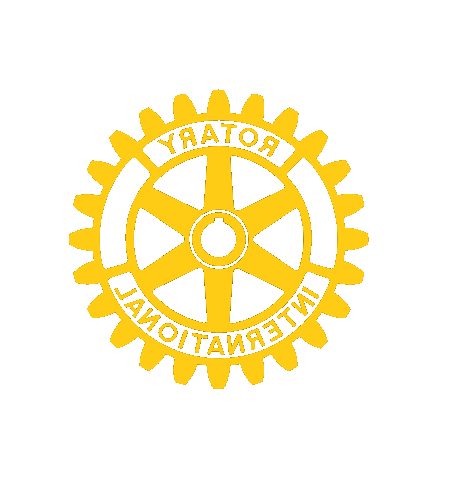 Vraag 22:
Wat is de langste rivier van de wereld ?

Amazone 	 6400km
Nijl 			 6650km
Jangtsekiang 6300km
Mississippi 	 6275km
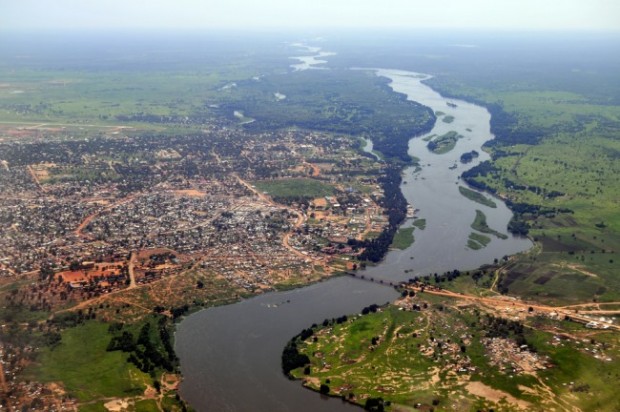 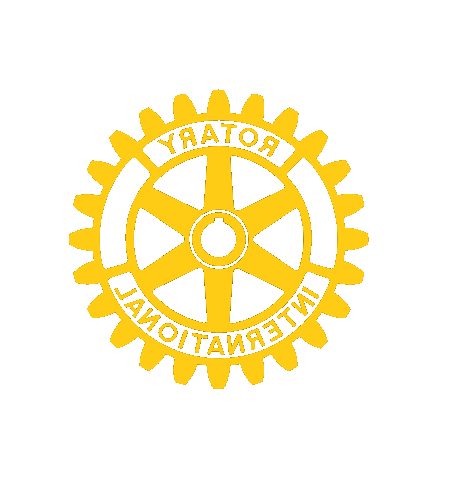 Vraag 23:
Wat is de hoofdstad 
van estland ?
skopje
vilnius
riga
talinn
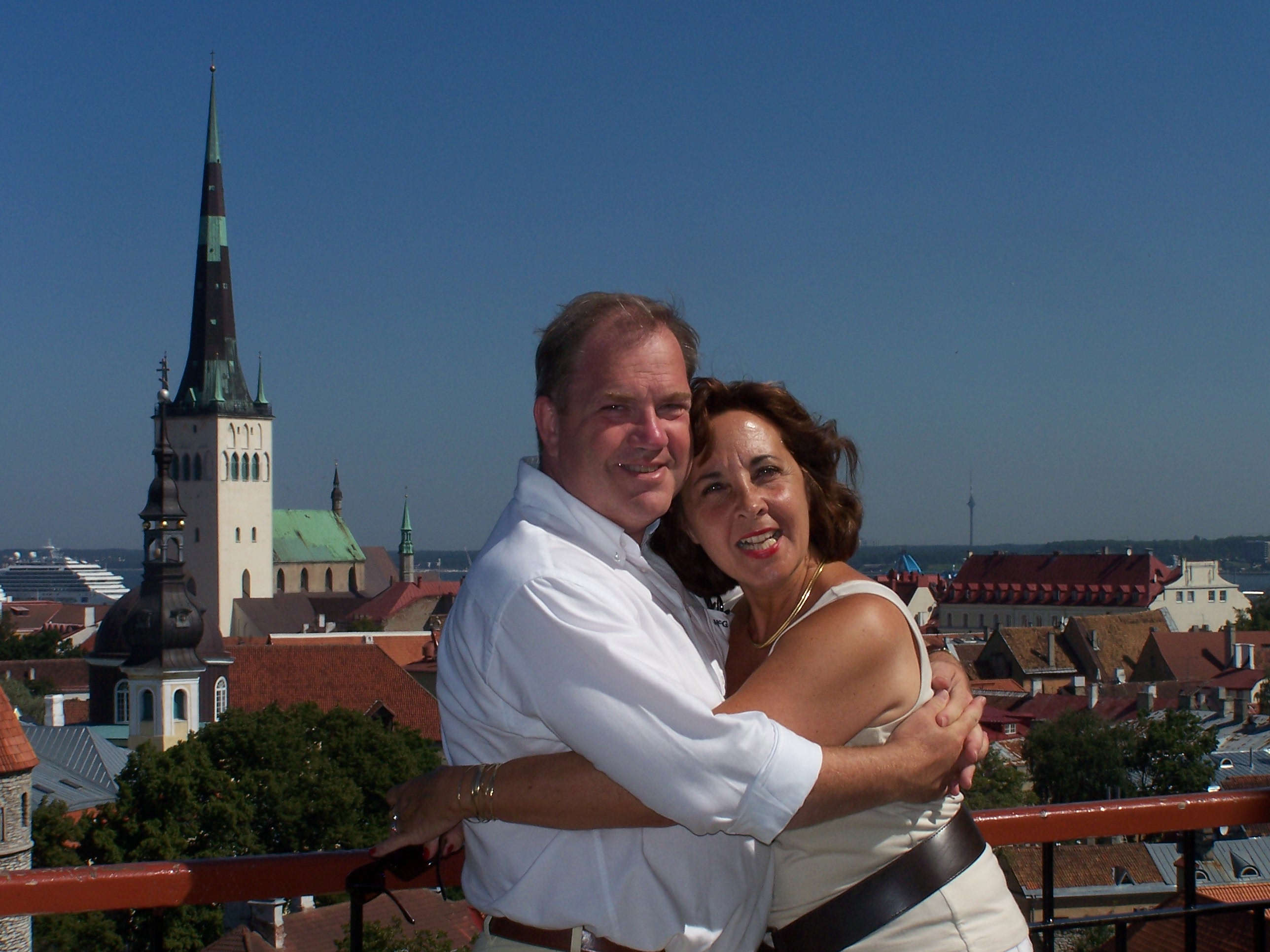 Lief hè ?
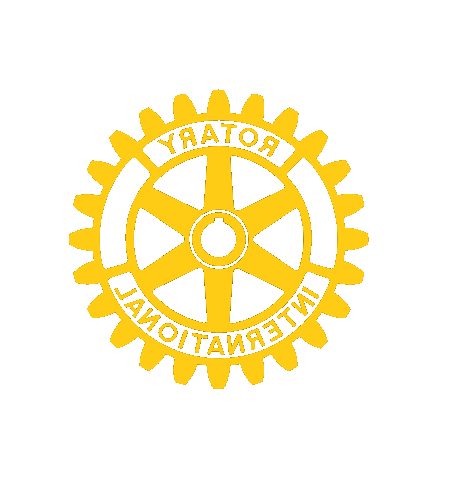 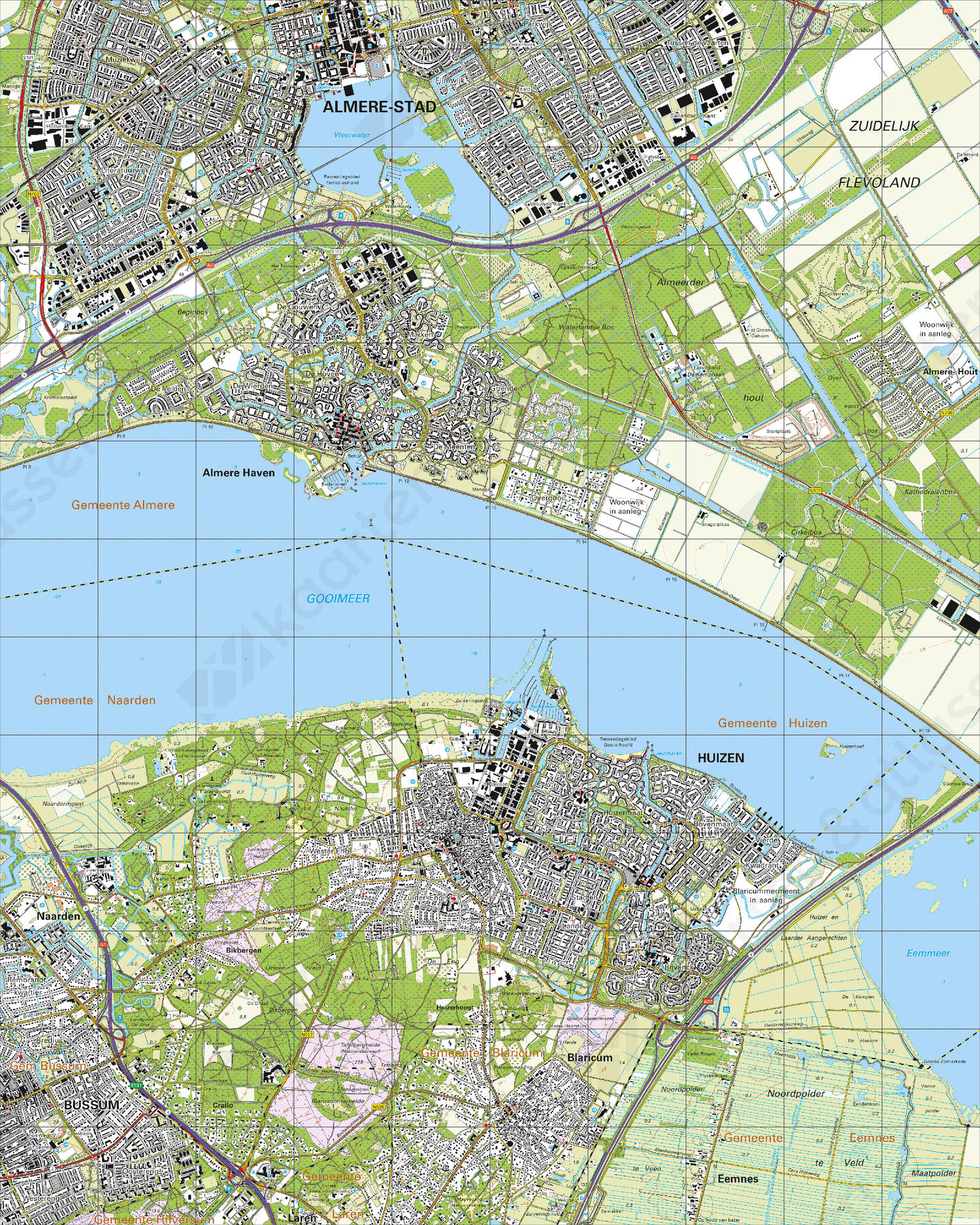 Vraag 24:
Op welke positie liggen
huizen en blaricum ?
50° 16’ NB – 5° 25 ’OL
52° 18’ NB – 5° 15 ’OL
54° 20’ NB – 5° 30 ’OL
56° 18’ NB – 5° 15 ’OL
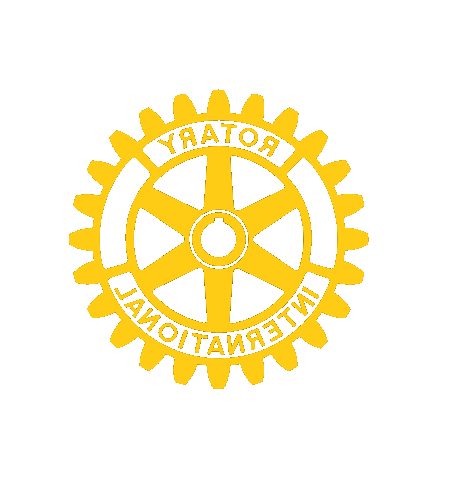 Vraag 25:
Waar ligt de kilimanjaro ?

tanzania
Kenia (om de hoek bij marjolein)
oeganda
nepal
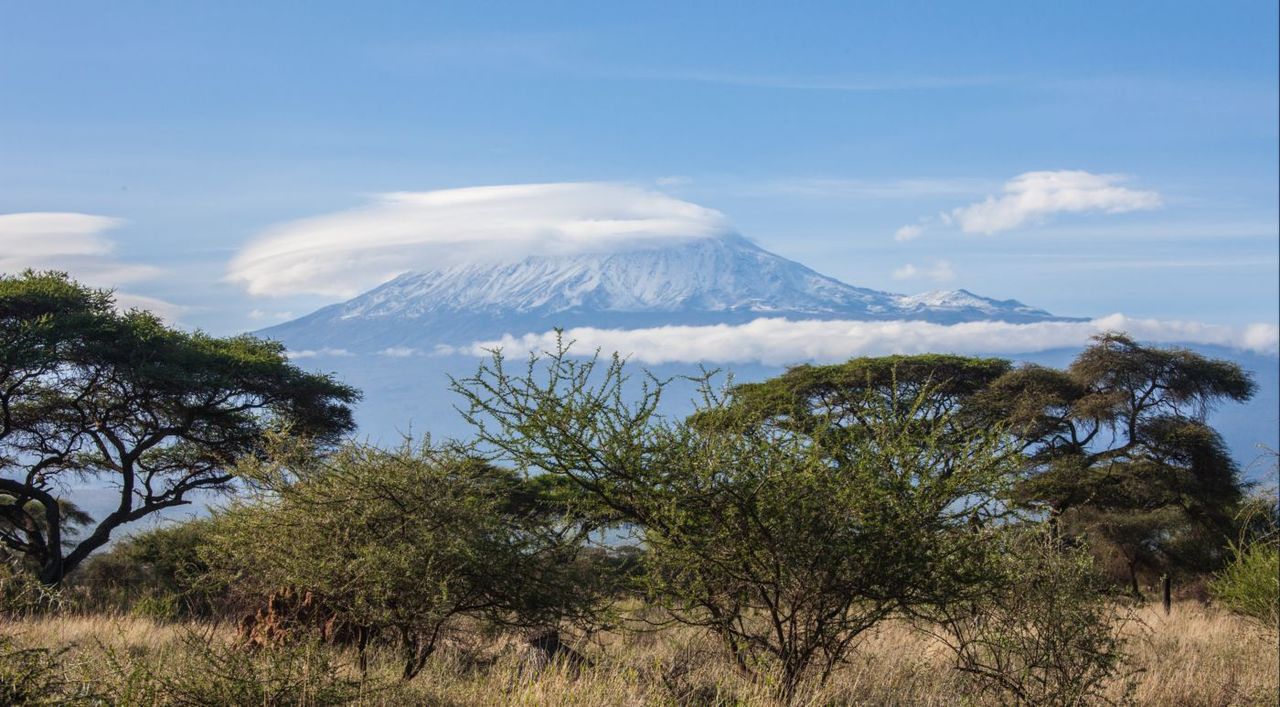 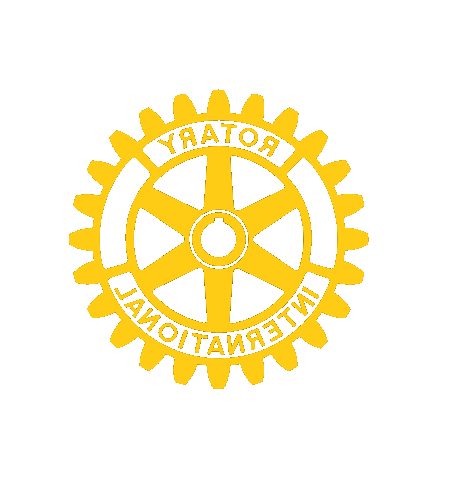 Vraag 26:
Wat is de hoofdstad van flevoland ?

Dronten
Almere
lelystad
urk
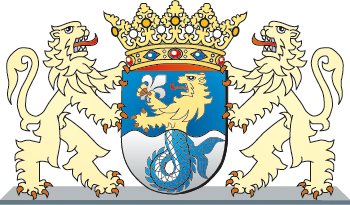 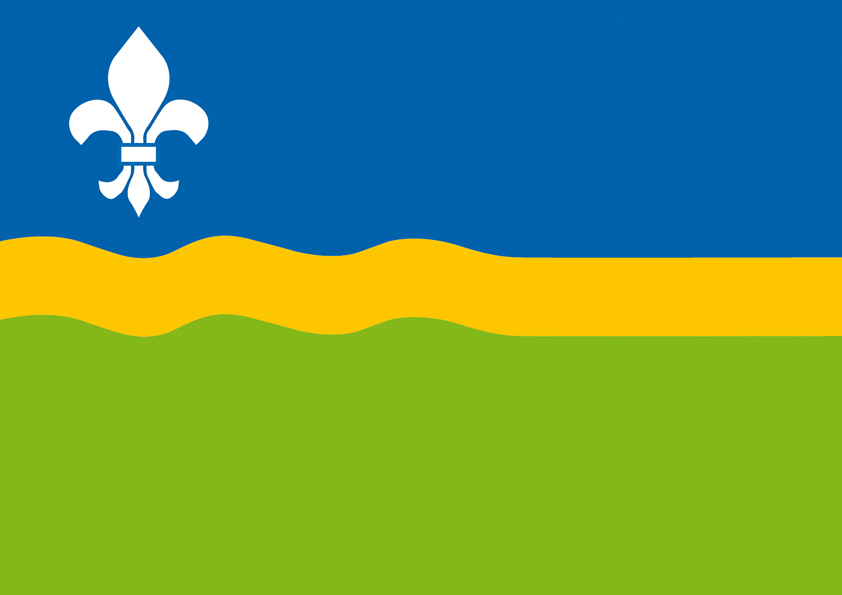 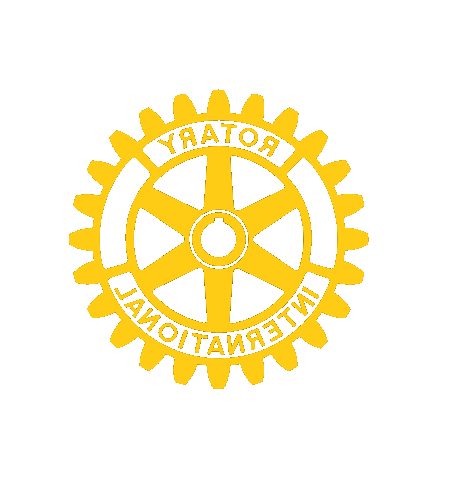 Vraag 27:
Hoeveel bewoonde wadden-eilanden 
heeft nederland ?
5
6
7
8
Rottum en rottumeroog zijn onbewoond
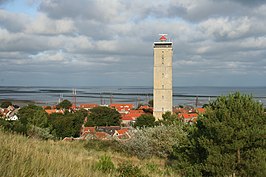 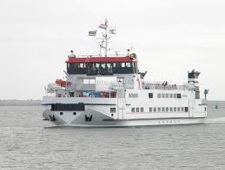 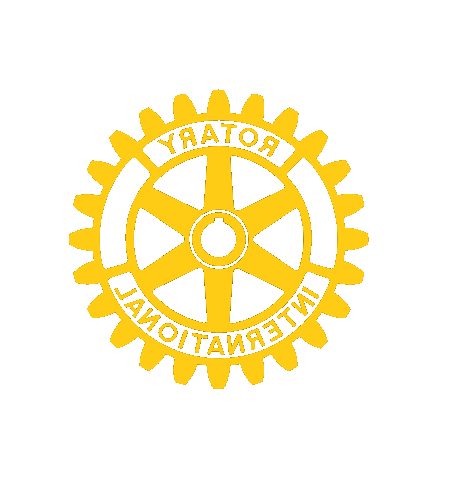 Vraag 28:
Hoe hoog is de domtoren van utrecht ?
(Met vlaggenmast)

112 meter 
110 meter 
122 meter 
120 meter
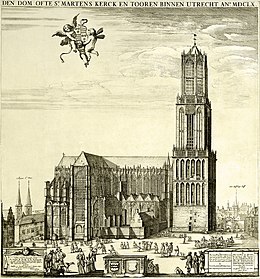 Domtoren met middenschip en kerk, 
dus nog van voor de storm in 1674
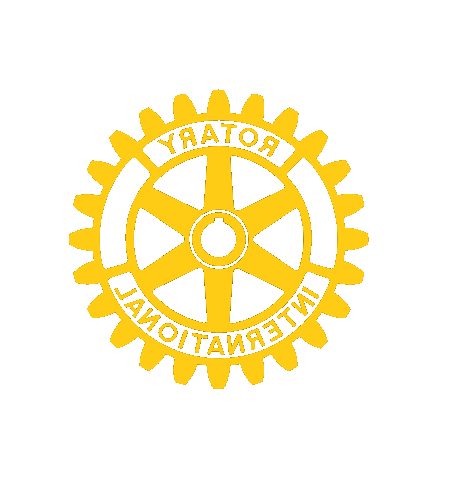 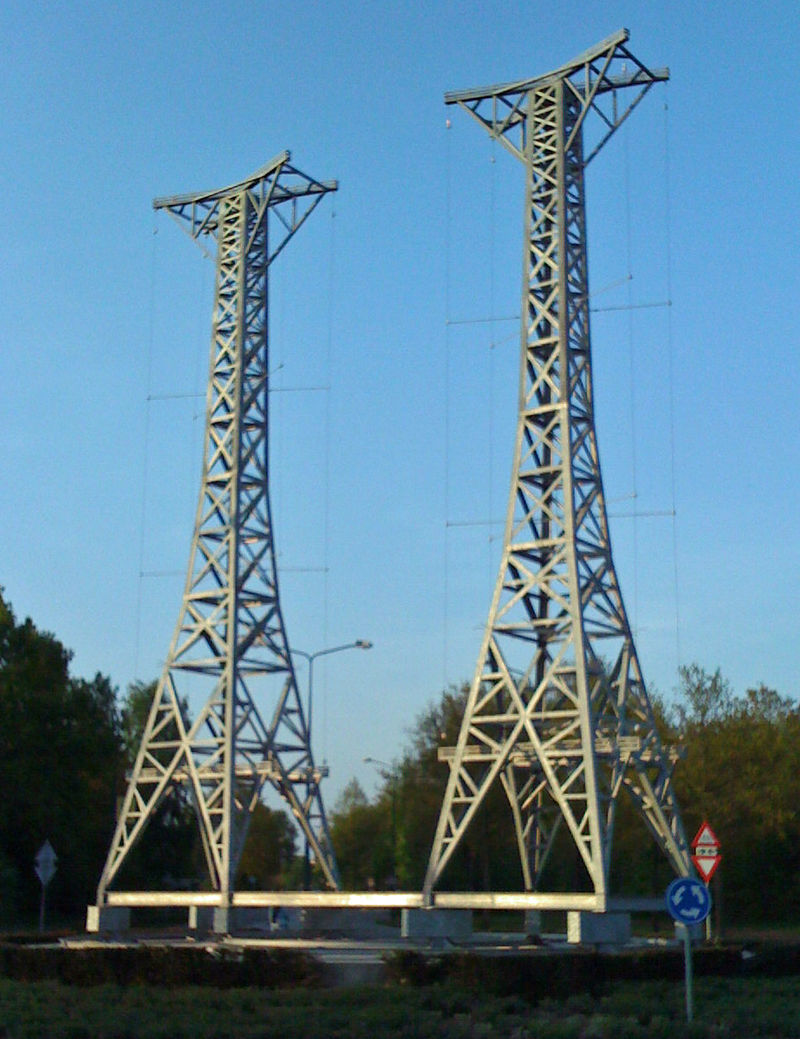 Vraag 29:
De phohi (philips omroep Holland-Indië) 
Was de Voorloper van ?
Radio veronica
avro
draadomroep
Wereld omroep                                                          huizen was de bakermat van de Nederlandse radio
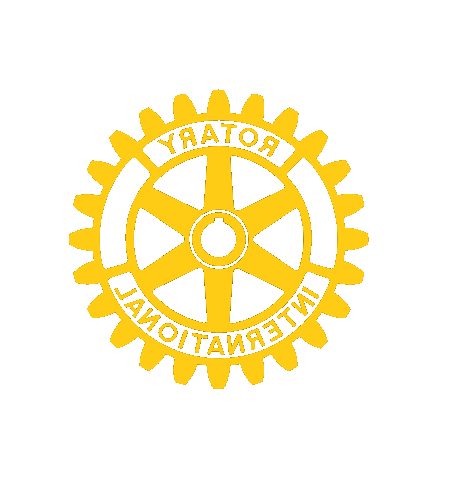 Vraag 30:
Bad vilbel was de ‘zuster-gemeente’ 
Van huizen, maar waar ligt het ?
zwitserland
oostenrijk
luxemburg
duitsland
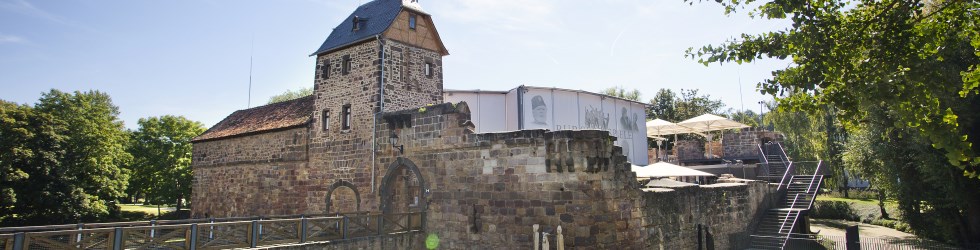 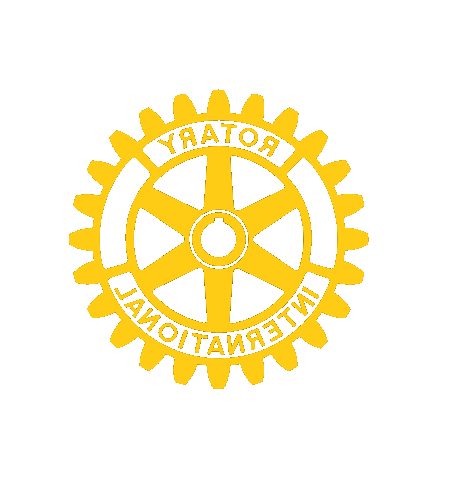 Ronde 4POLITIEK
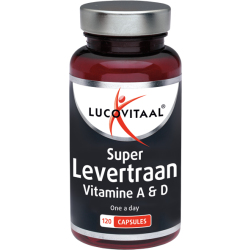 29 APRIL 2020
Vraag 31:
Wie was/is de langst zittende 
Premier Van nederland ?
Mark rutte  bijna ?
Ruud lubbers
Wim kok
Dries van agt
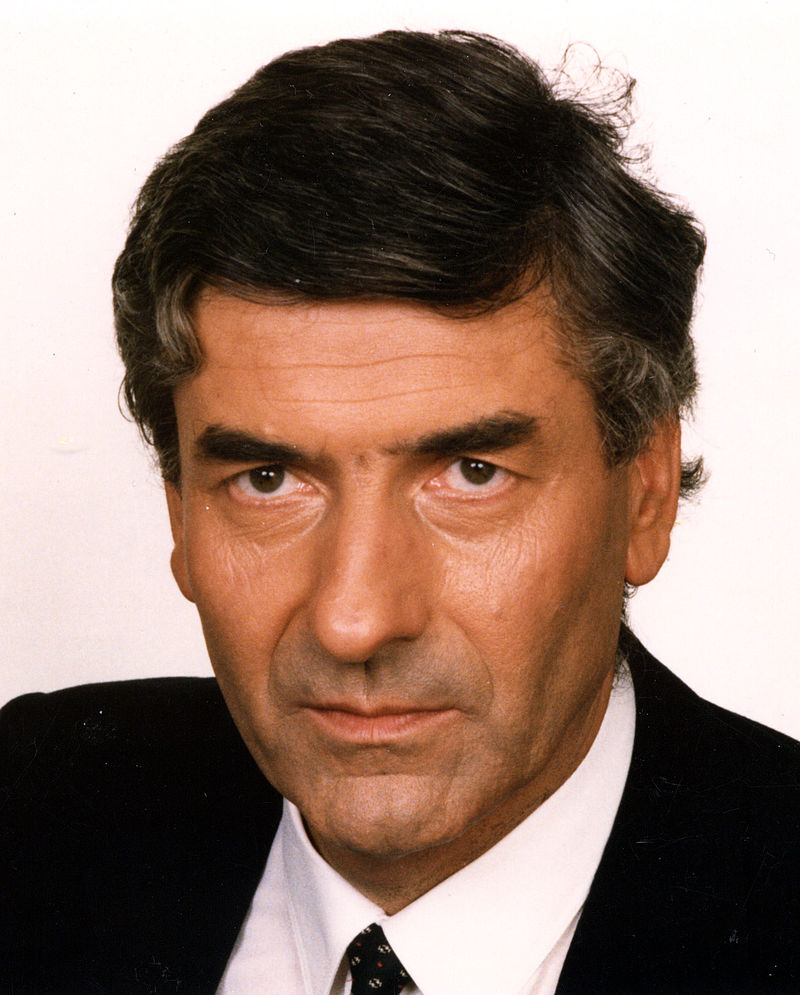 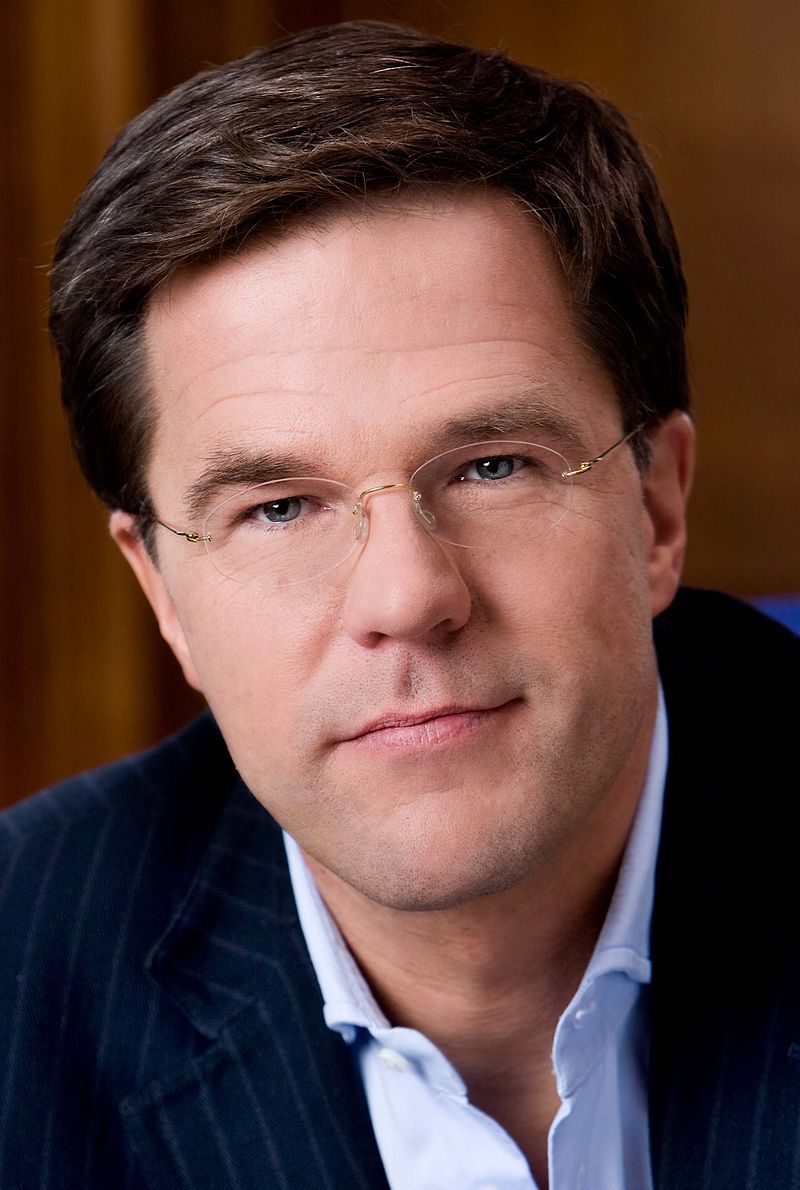 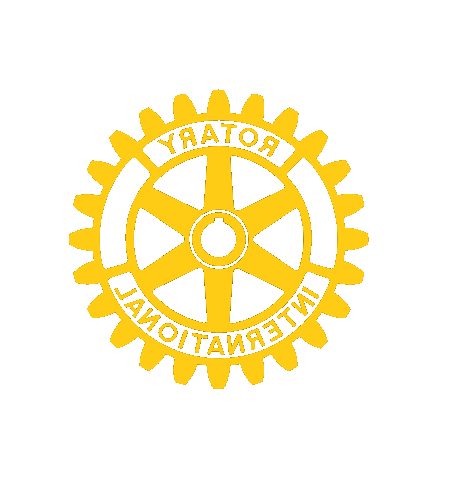 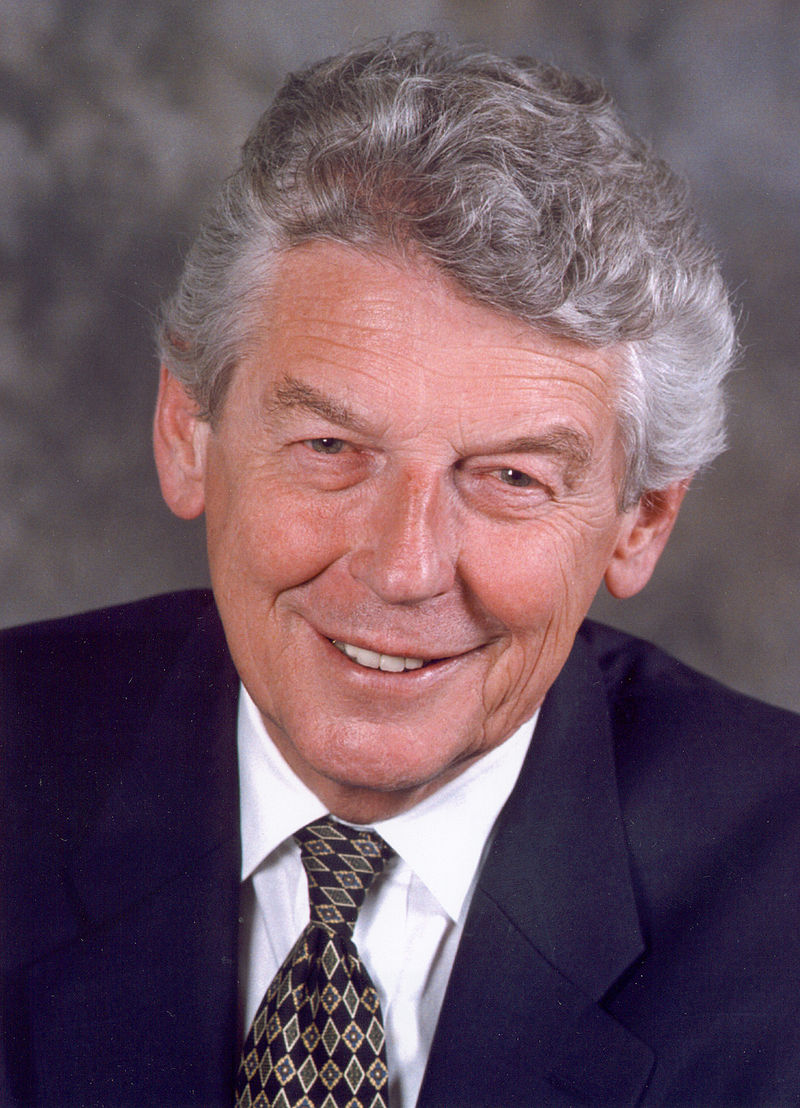 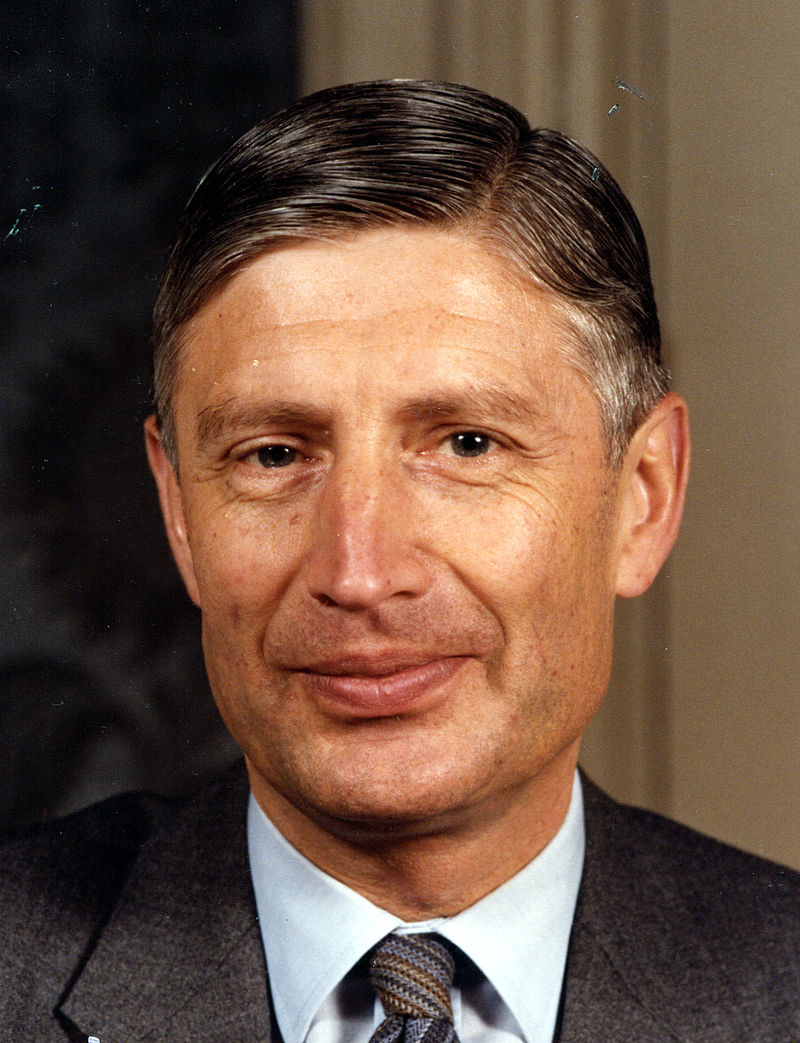 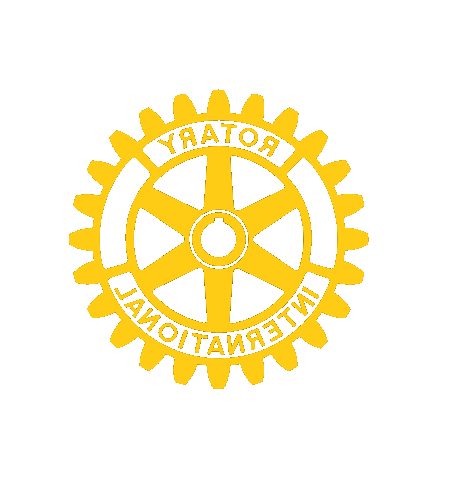 Vraag 32:
Wie hoort niet in dit rijtje thuis ?

Janny bakker
Jaap kos
Margot dierick
Jos verdier
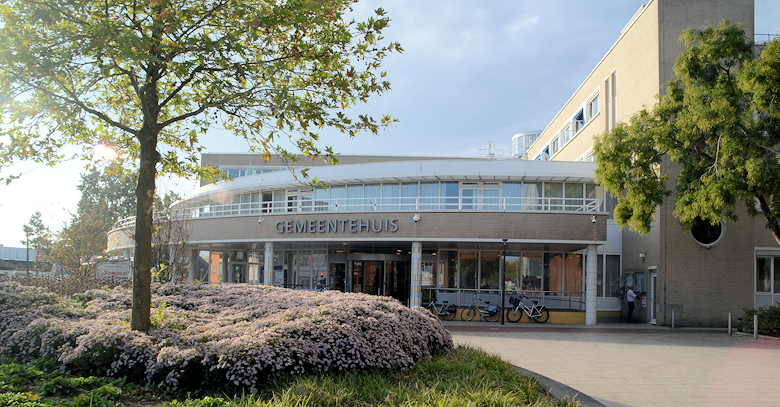 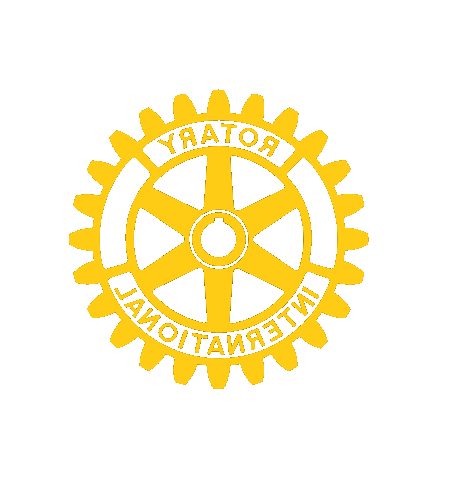 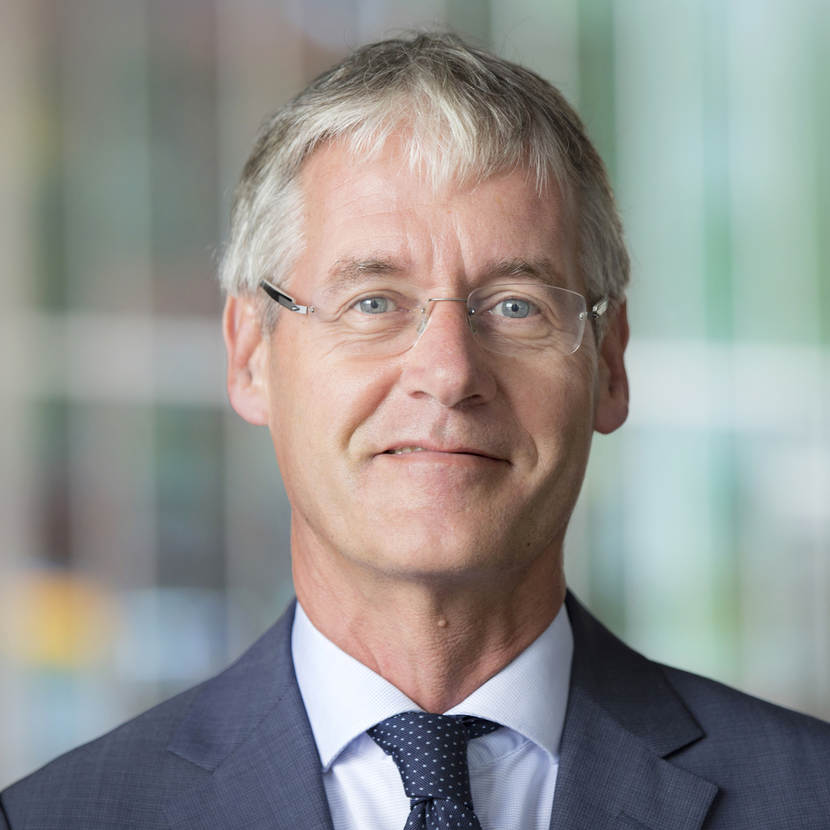 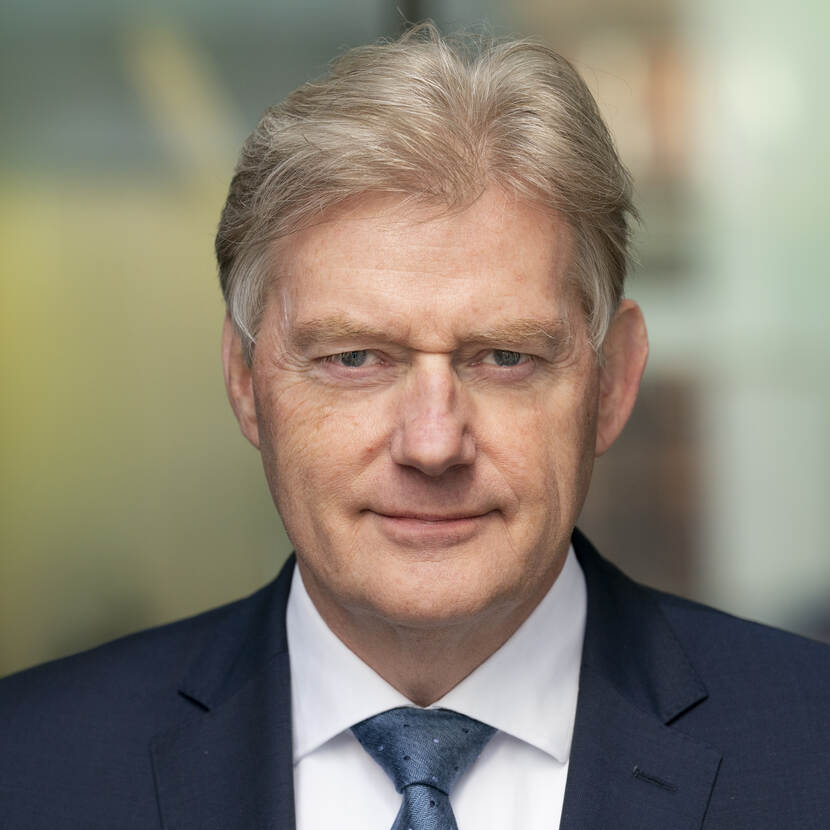 Vraag 33:
Wie is de minister van 
medische zorg ?
(oa Corona)
Arie slob
Martin van rijn
Hugo de jonge
Cora van nieuwenhuizen
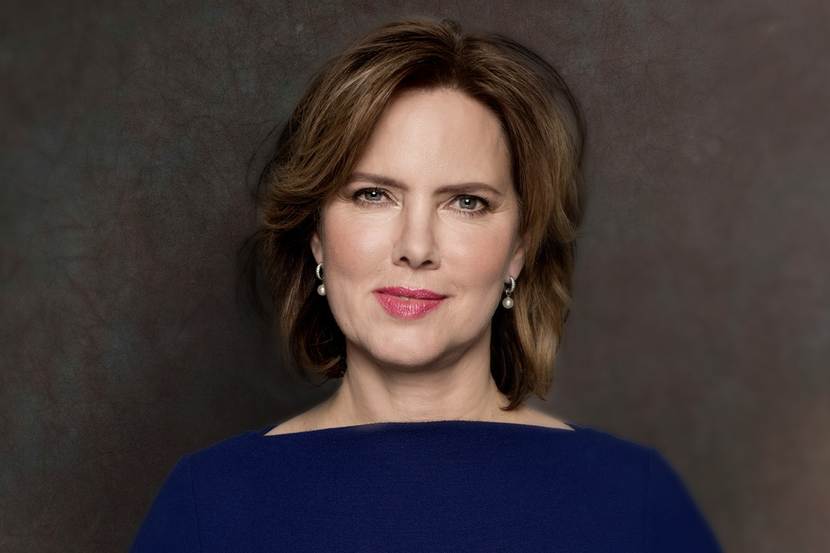 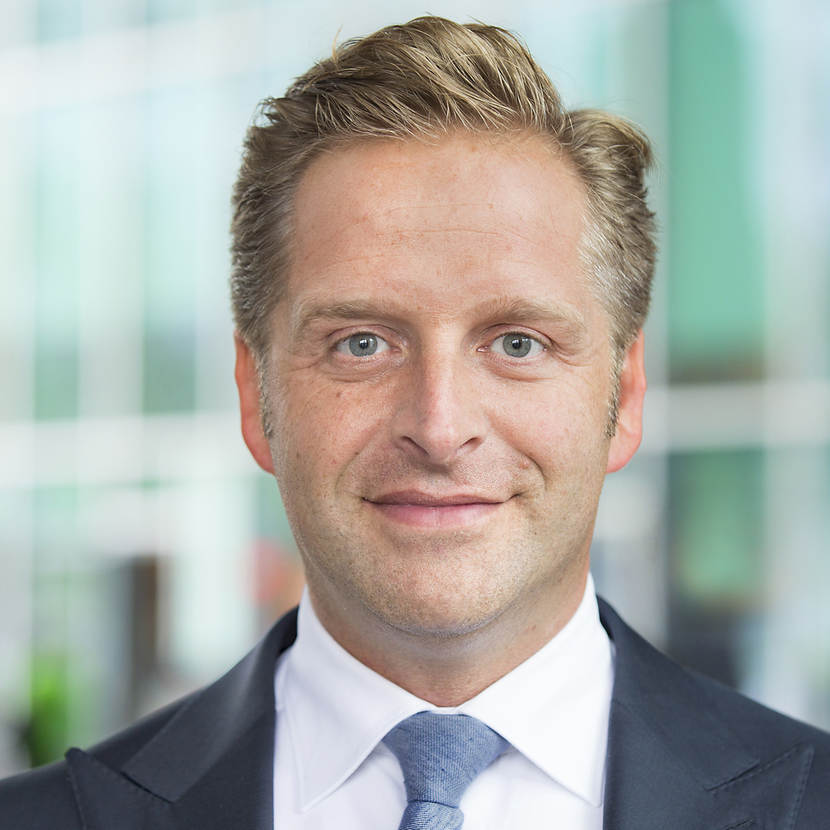 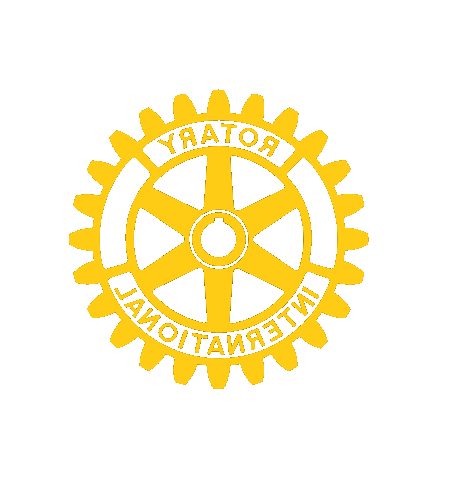 Vraag 34:
Hoe heet de burgemeester 
van blaricum ?
Joan de zwart-bloch
Gerard knoop
Annemarie kennis
Liesbeth boersen
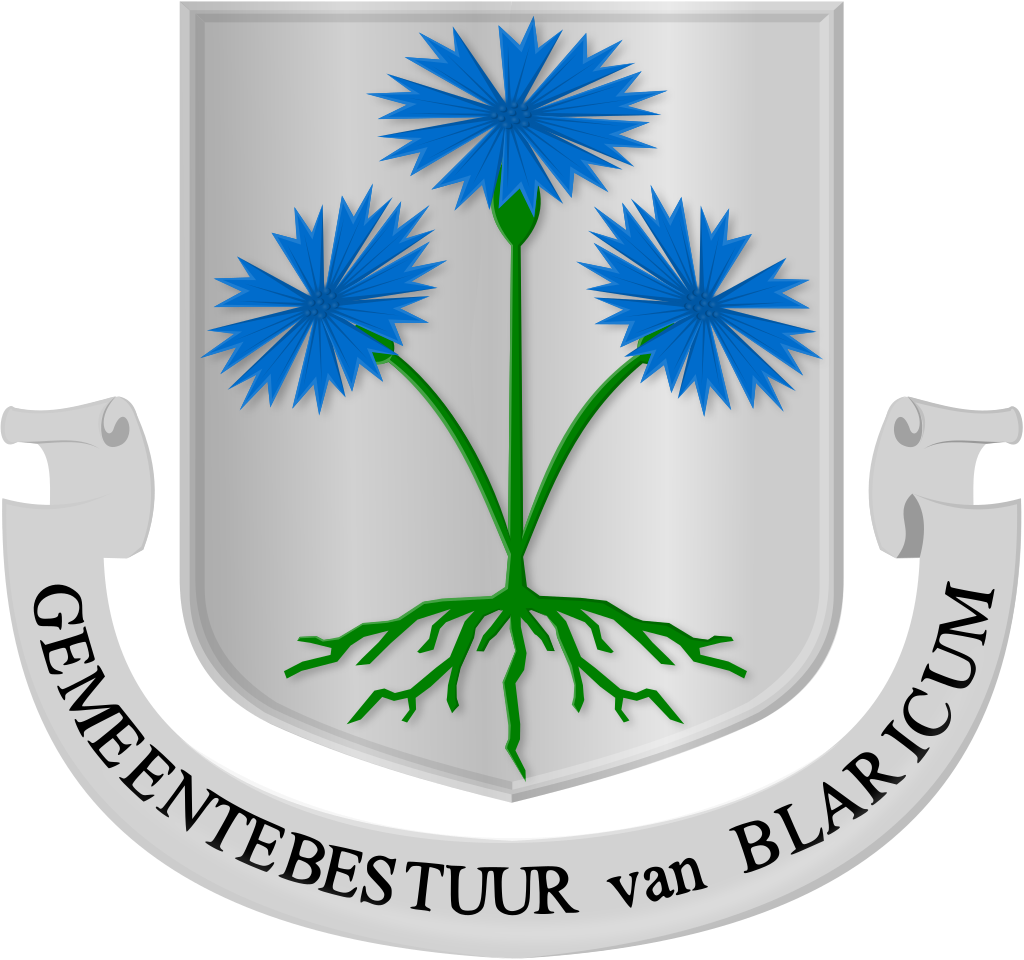 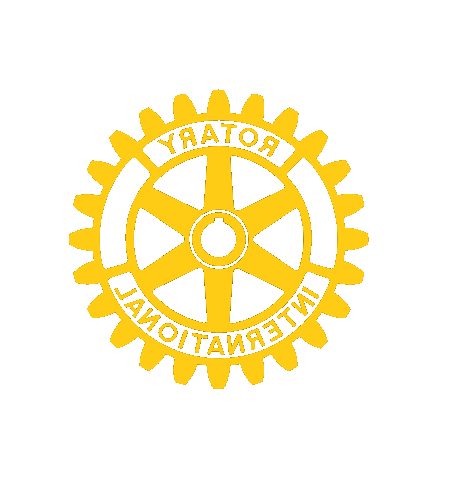 Vraag 35:
Hoe heet de koning(in) 
van denemarken ?
Karel xvi 
Margrethe ii 
Harald v
filip
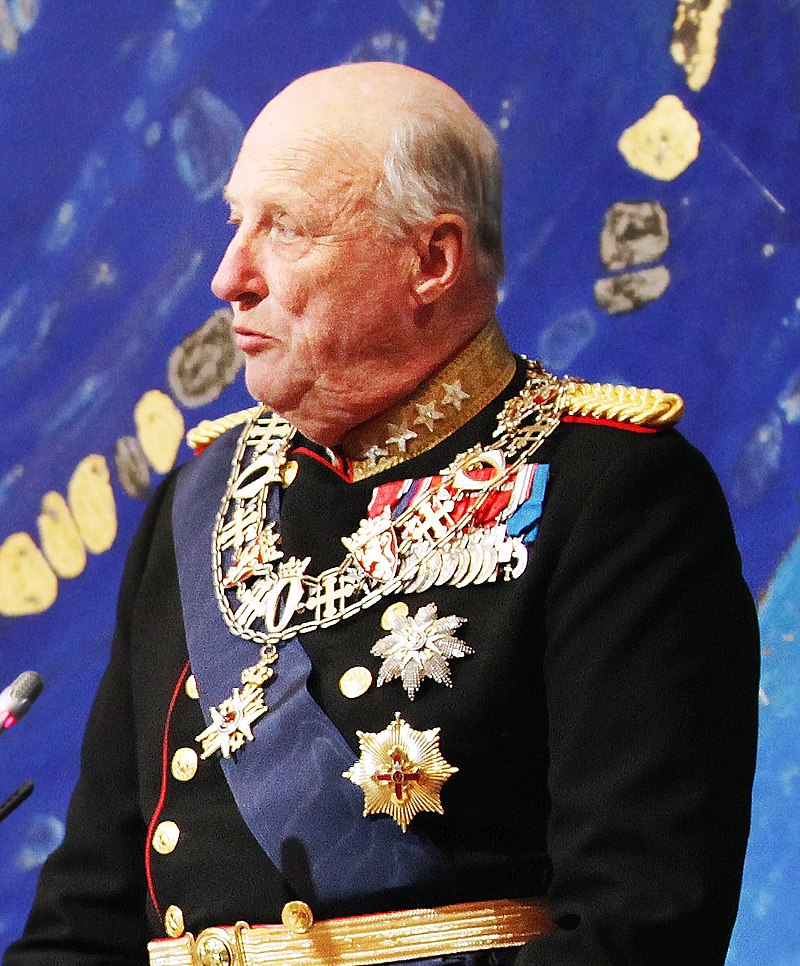 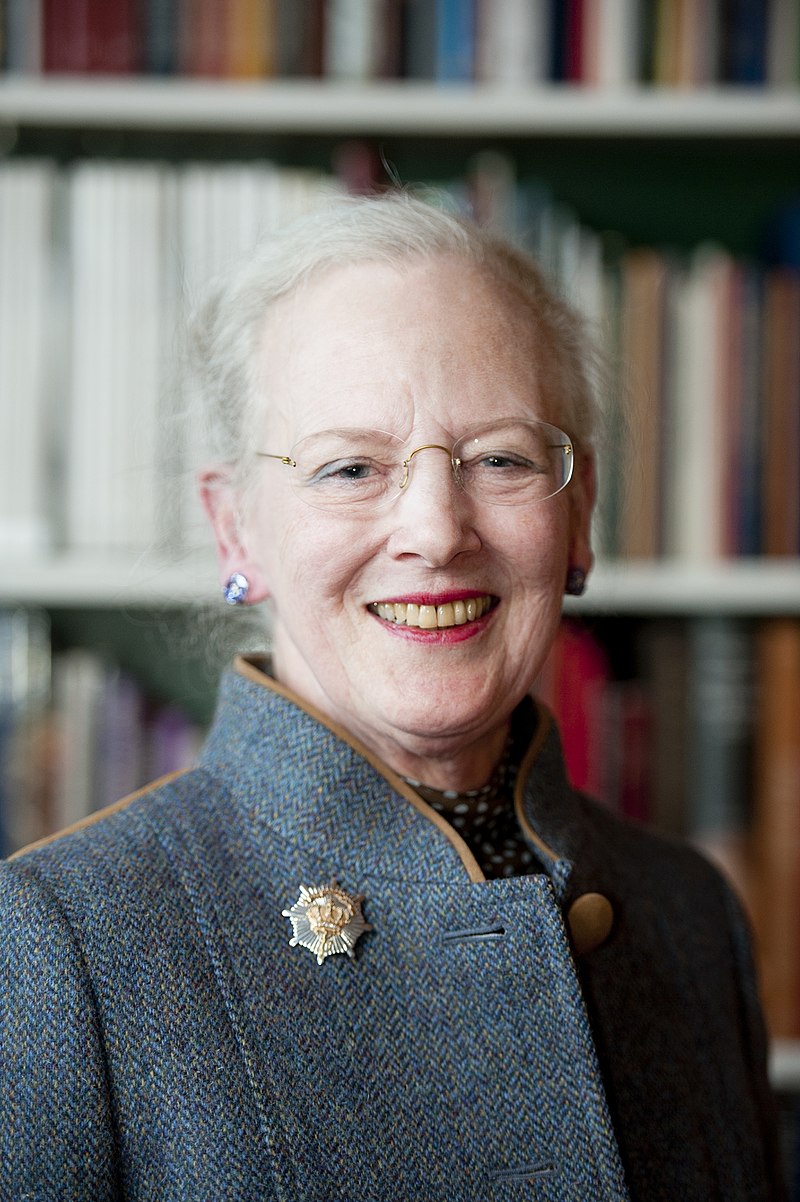 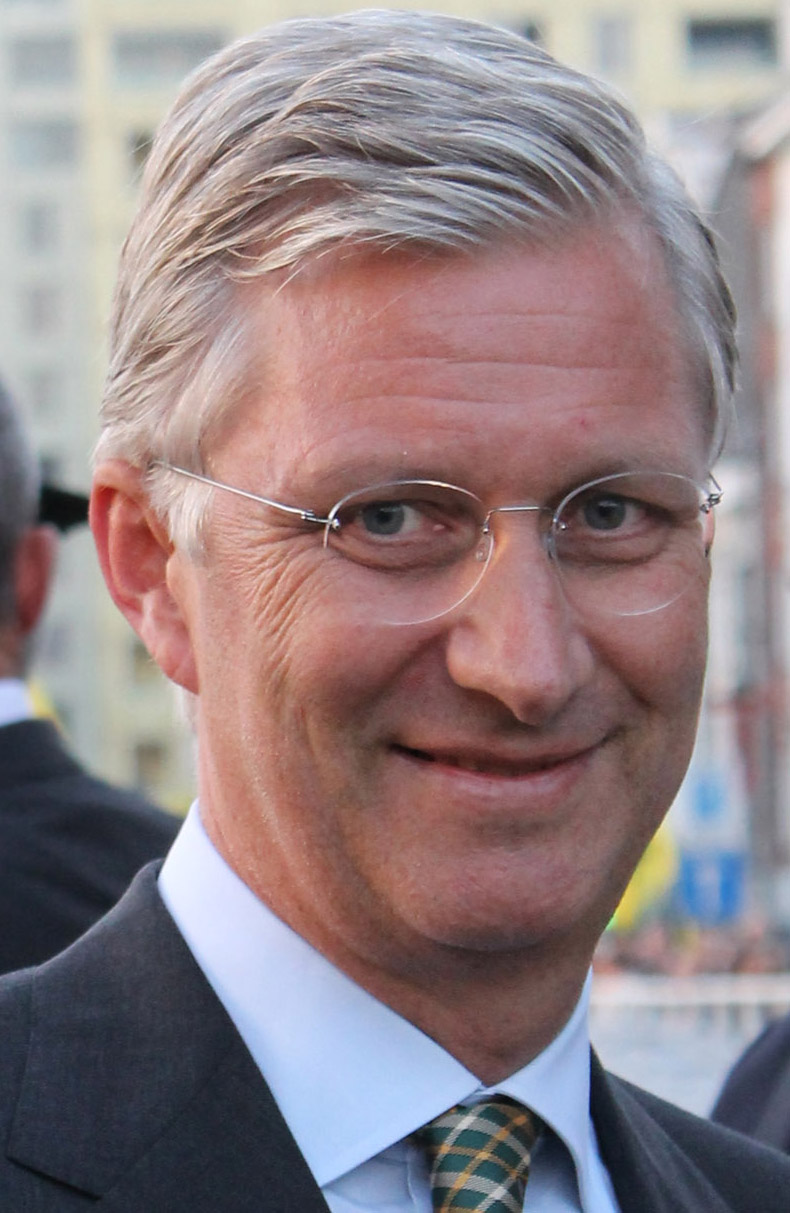 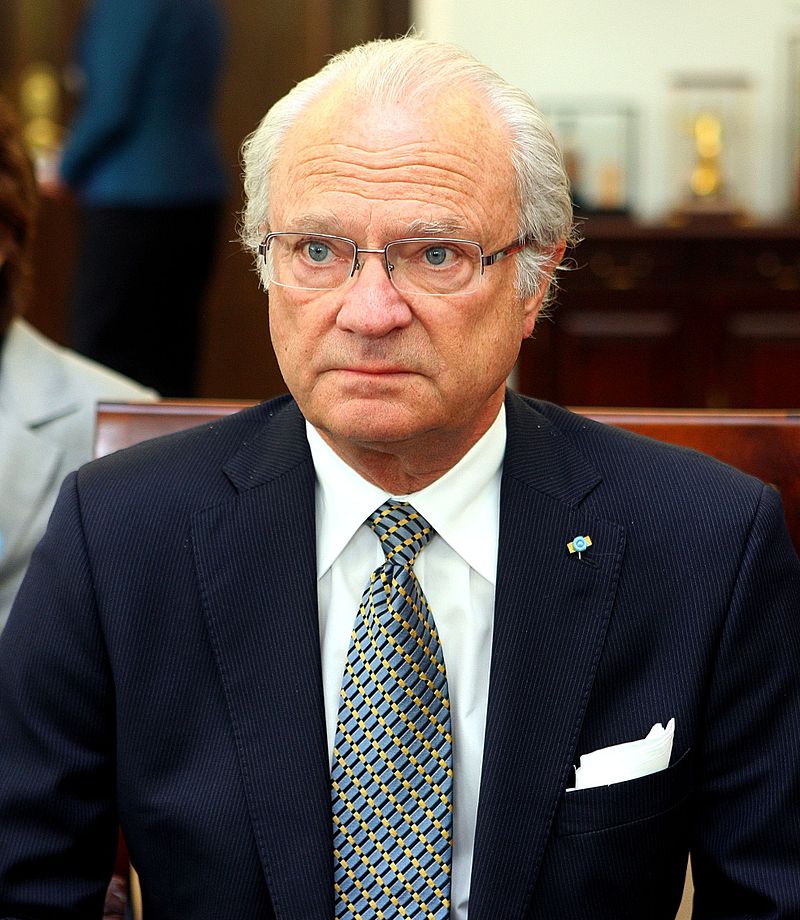 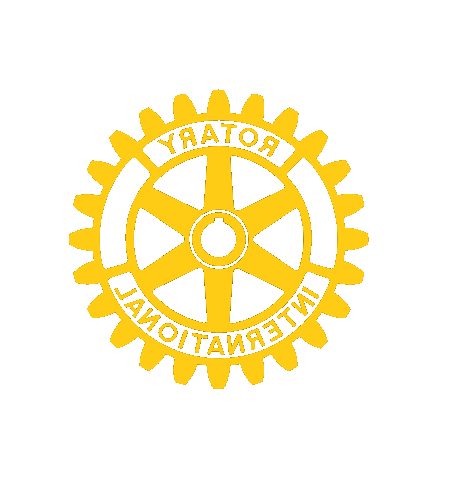 Vraag 36:
Huidige zetels in de tweede kamer 
Wat is juist ?
Pvda             	12
Cda               	22
Vvd  	      	32
Groen links 	42
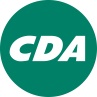 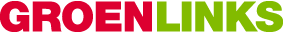 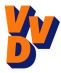 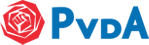 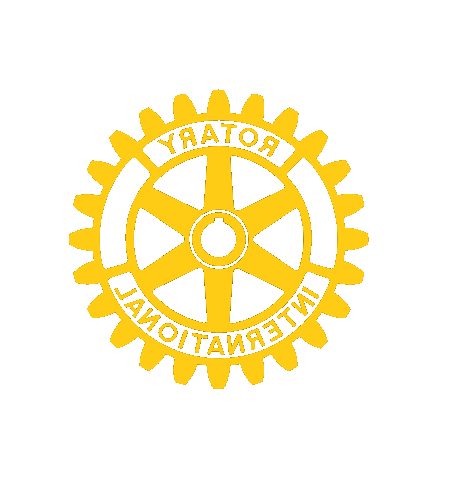 Vraag 37:
Wie is de voorzitter van de 
europese commissie ? 
Frans timmermans
Jean claude juncker
Elisa ferreira
Ursula von der leyen
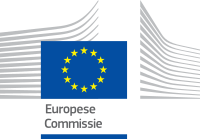 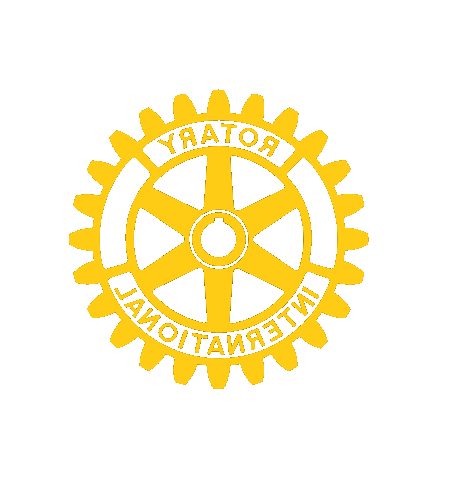 Vraag 38:
Vanaf welke leeftijd mag je stemmen 
In nederland ?
16
18
21
23
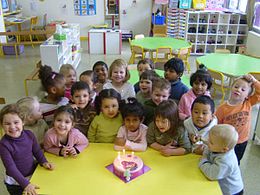 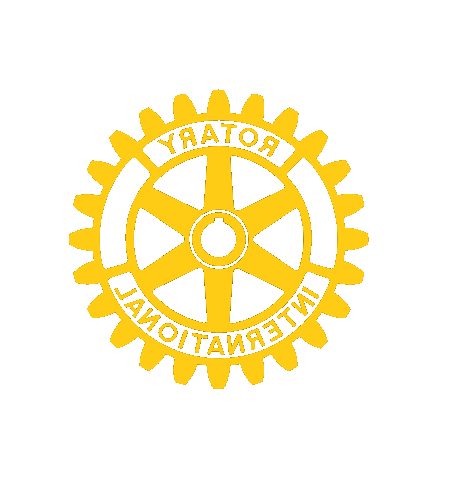 Vraag 39:
Van welke partij is pim fortuyn 
Nooit lid geweest ?
Partij van de arbeid
Leefbaar nederland
Vvd
cda
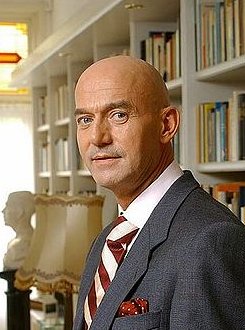 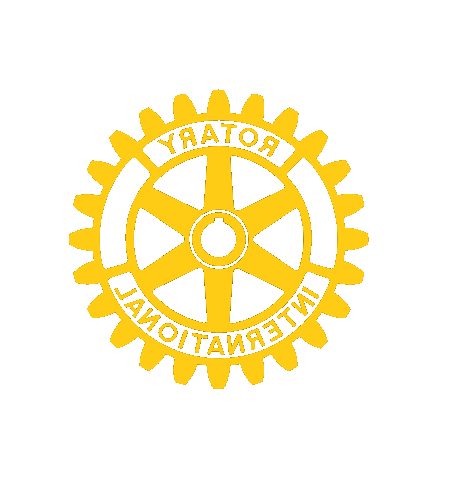 Vraag 40:
Hoe zou de nieuwe gemeente huizen - blaricum - Eemnes - laren na de fusie met Hilversum heten ?
gooiland
H e l b > Huizen eemnes laren blaricum
‘t gooi
gooistad
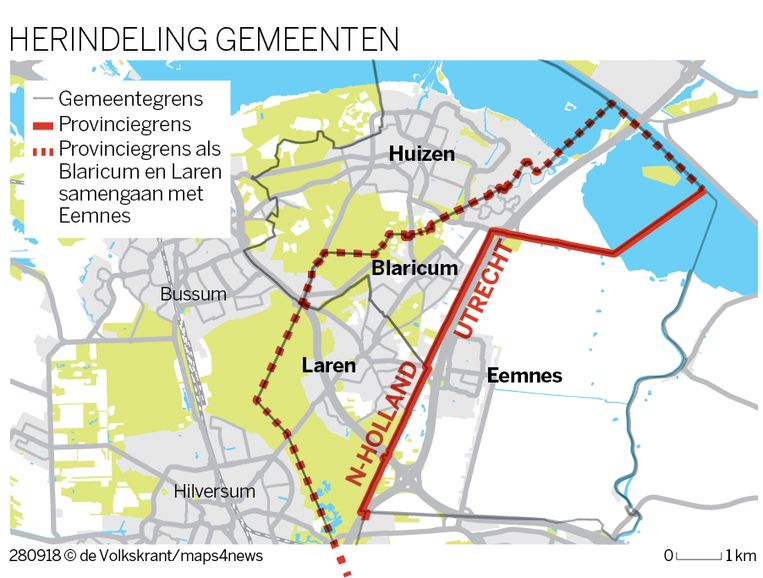 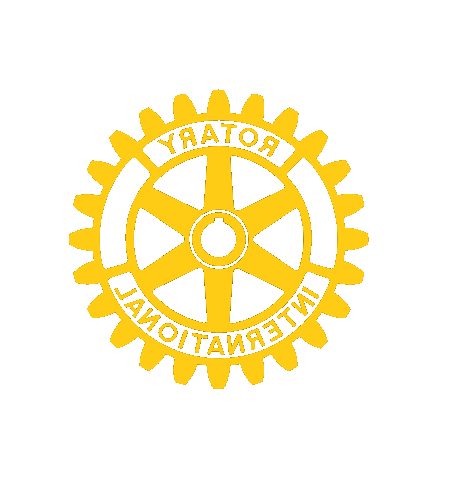 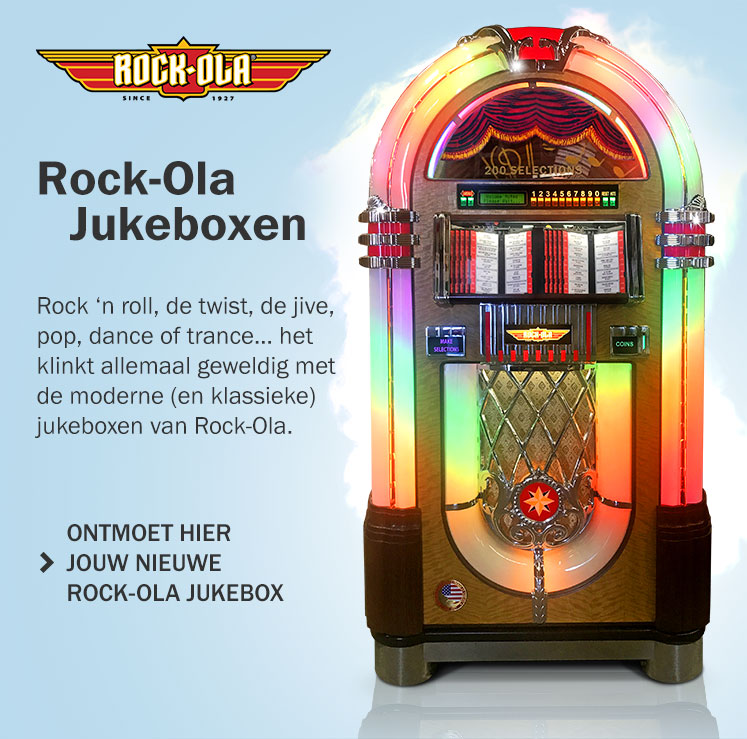 Ronde 5MUZIEK
29 APRIL 2020
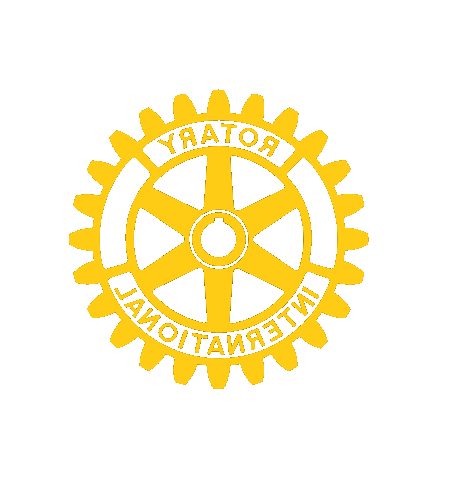 Vraag 41:
Wat was de best verkochte
Single van 2019 ? uit de                              
Hoe het danst    Marco borsato & armin van buuren & davina michelle
I don’t care 	    ed Sheeran & justin bieber
Arcade 		    duncan laurence
Als het avond is suzan & freek
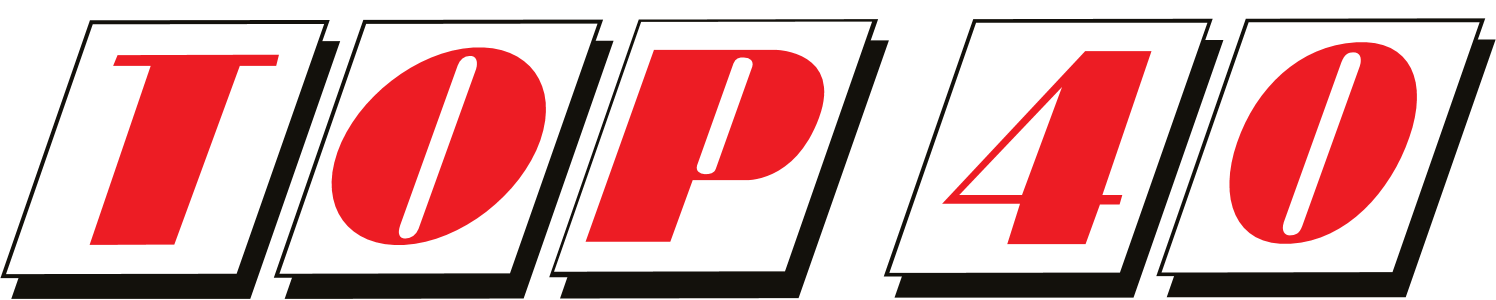 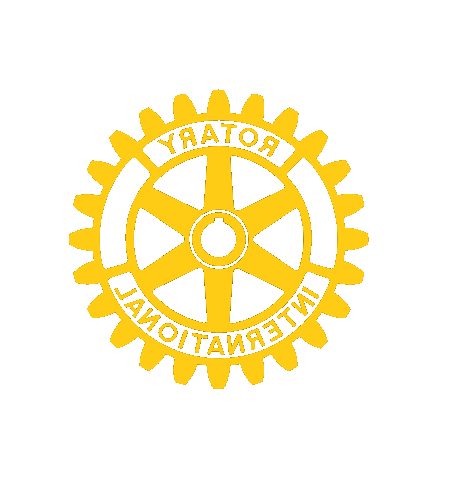 Vraag 42:
Wie hoorde niet bij
De gevleugelde vrienden ?
Pim jacobs
Pieter van vollenhoven
Cor bakker
Louis van dijk
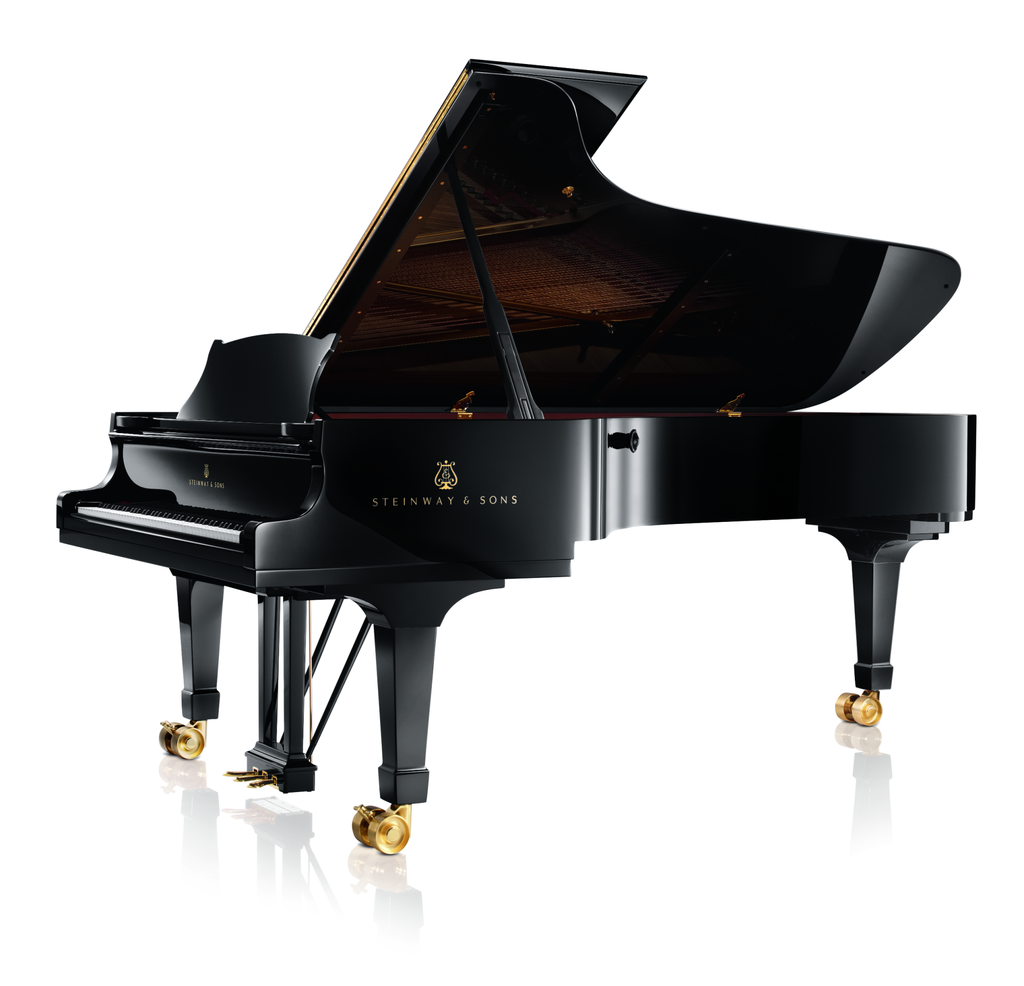 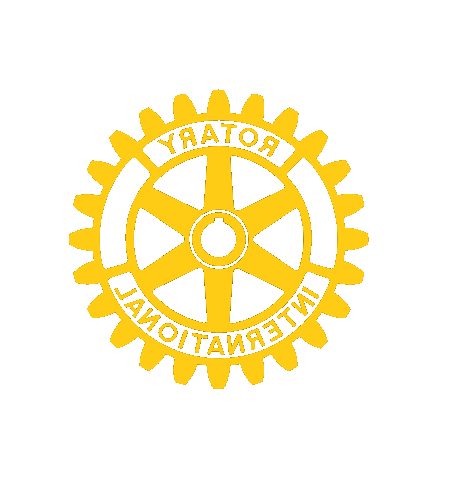 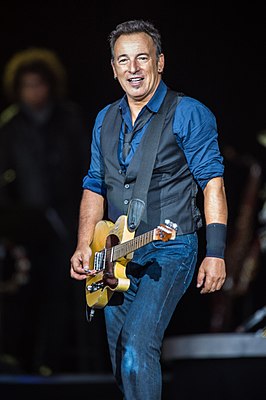 Vraag 43:
Wat is de leeftijd van
Bruce springsteen ?
56
61
66
71
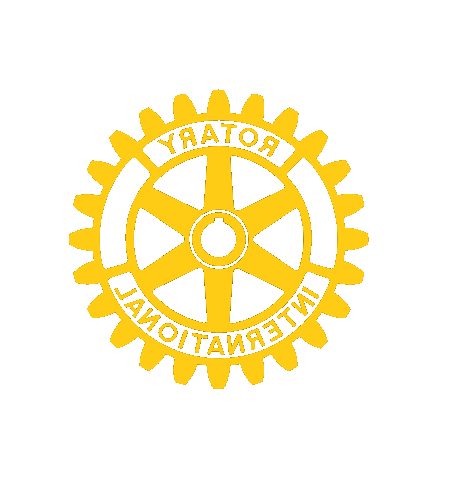 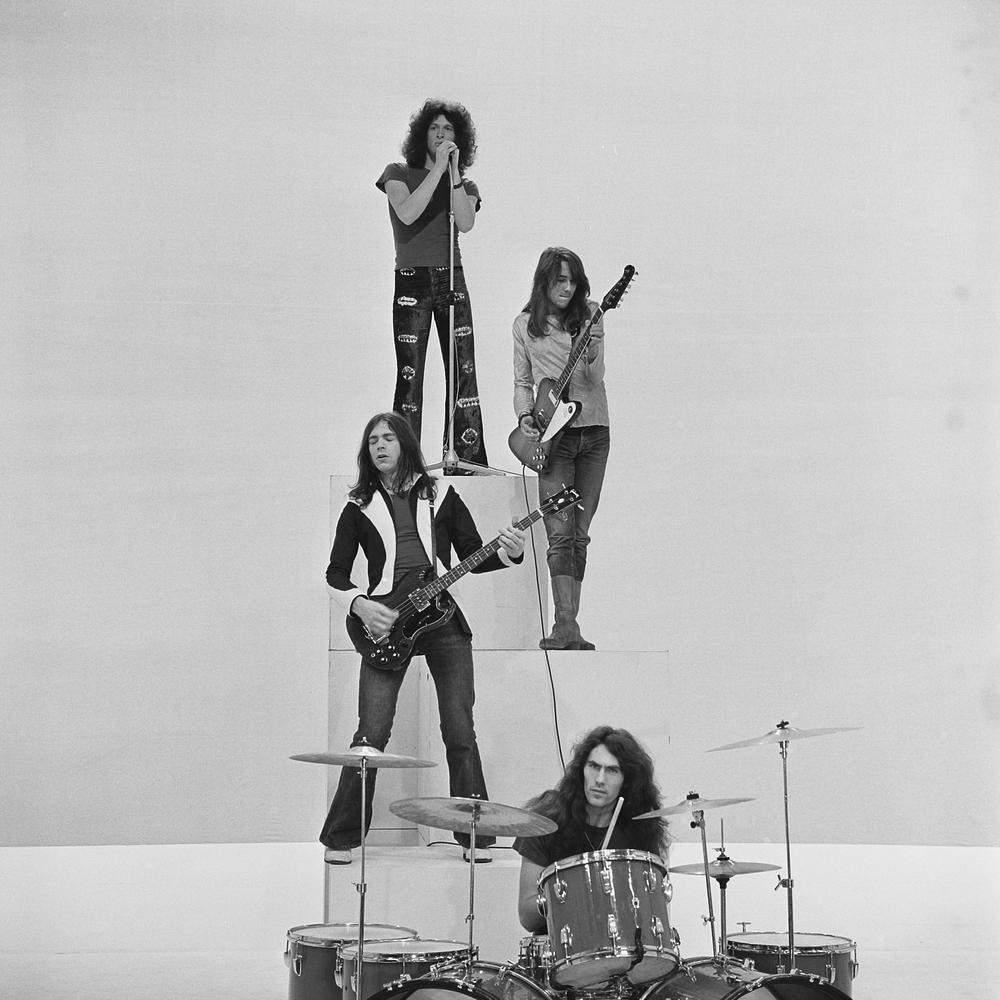 Vraag 44:
Wat was de eerste naam
Van De golden earring ?
Silver earring
Golden earrings met een S
earring
Golden pearcing
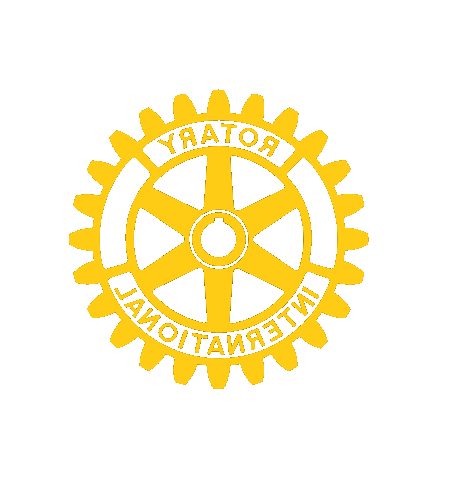 Vraag 45:
De 4 jaargetijden (quattro stagione)
is geschreven door ?
Chopin
vivaldi
bach
mantovani
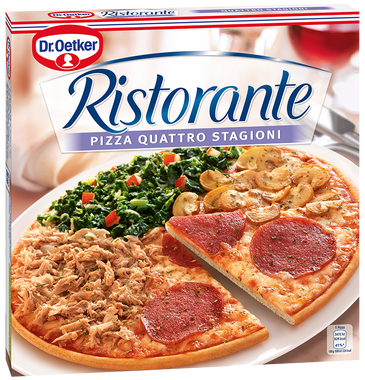 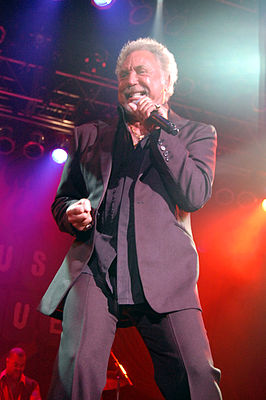 Vraag 46:
Wie heeft niet op de plek van 
freddie mercury Van queen 
gespeeld ?
Paul rogers
Adam lambert
Rami malek
Tom jones
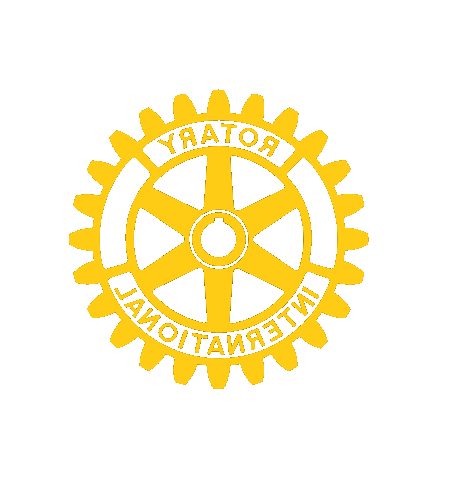 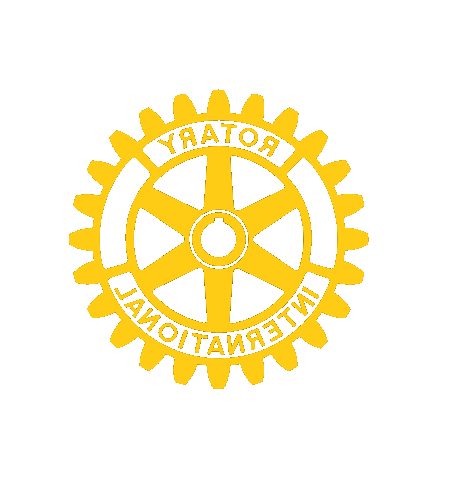 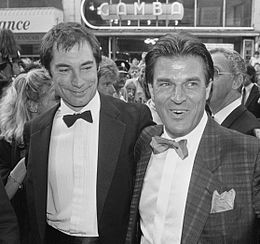 Vraag 47:
Wat is geen titelsong van
Een james bond 007 film ?
goldfinger
Sky fall
You only live once = TWICE
moonraker
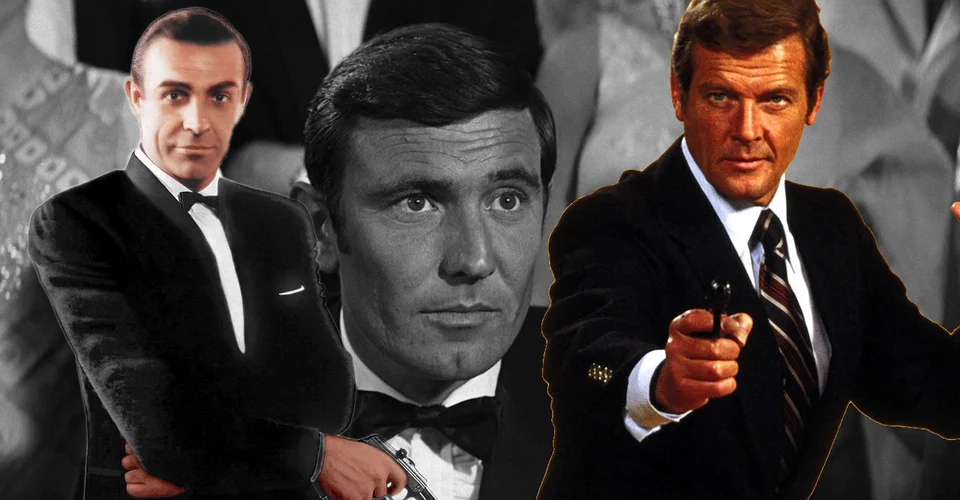 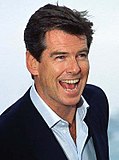 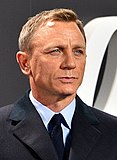 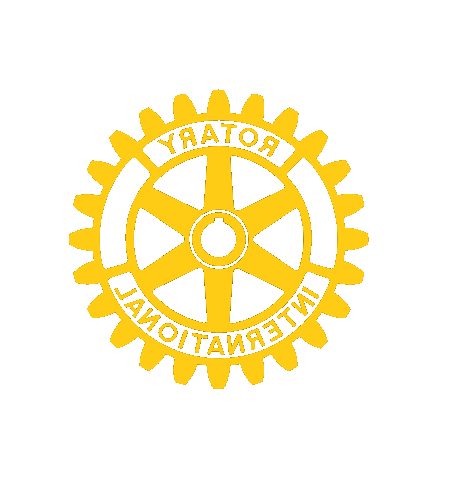 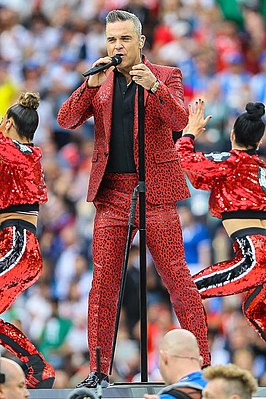 Vraag 48:
De Leadzanger van boyband 
take that is ?
Gary barlow
Howard donald
Robbie williams ging solo en is meest bekend
Mark owen
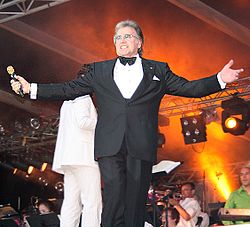 Vraag 49:
you’ll never walk alone 
Werd gezongen door ?
Lee towers 
Gerry & the pacemakers (meest bekende versie)
Andre hazes
Barbra streisand   alles =1 punt
Het corona lied van radio-3fm
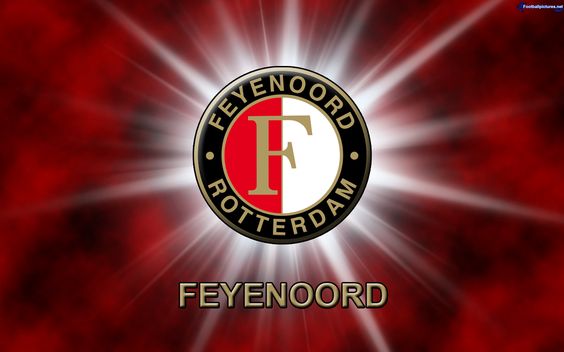 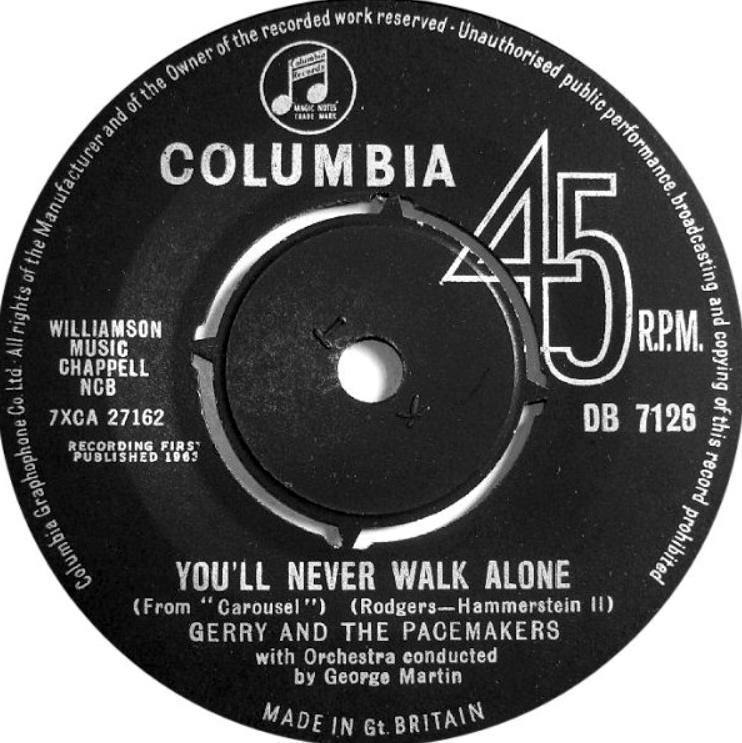 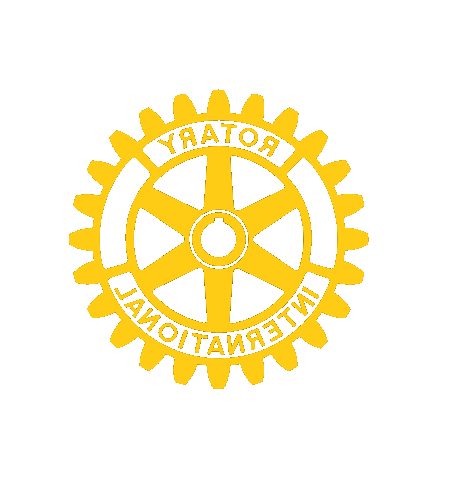 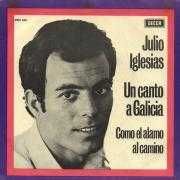 Vraag 50:
Wat zijn Julio iglesias en 
enrique iglesias van elkaar ?

broers
Oom en neef
Vader en zoon
niets
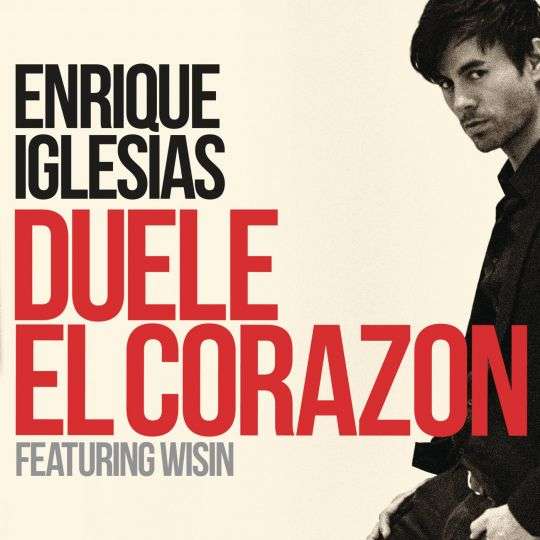 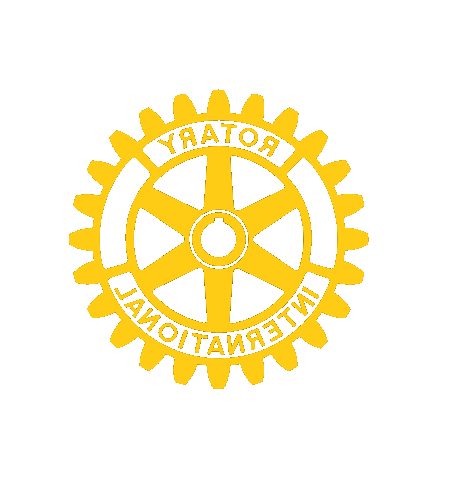 Ronde 6  bitterballen
op speciaal verzoek 
van Janny
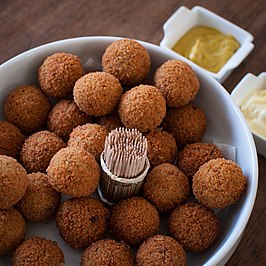 29 APRIL 2020
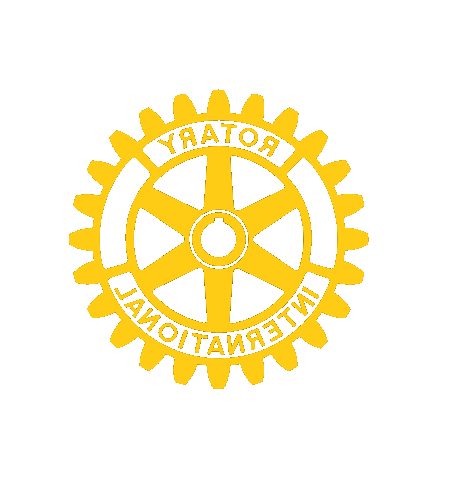 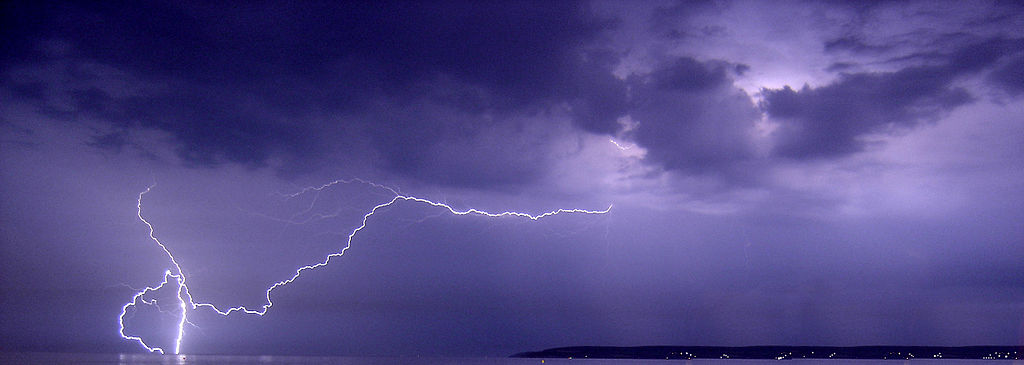 Vraag 51:
Wat is hete 
bliksem ?

Gerecht: Aardappelen/appels/uien + bloedworst 
blonde sjaan uit de jordaan
Chinees gerecht 
Een blikseminslag met een enorme hitte van 100.000°
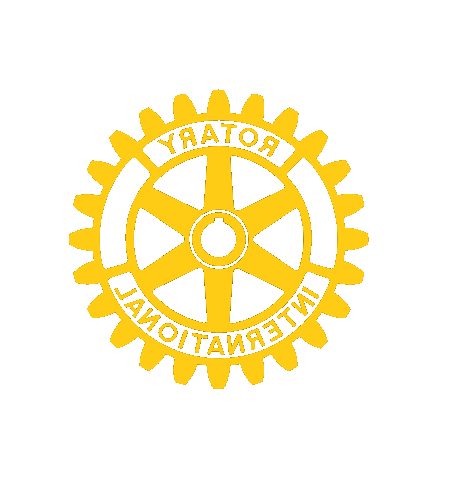 Vraag 52:
Wat betekent dit 
Verkeersbord ?
Einde vluchtstrook
Einde invoegstrook
Spitsstrook vrijmaken
Einde spitsstrook
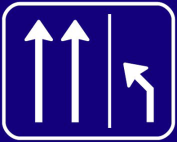 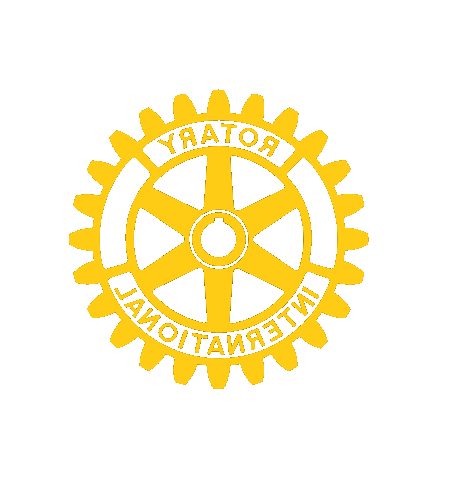 Vraag 53:
Wat is gEen vallende ster ?

ruimtepuin
Een meteoriet
Bill cosby
Ster is een zon
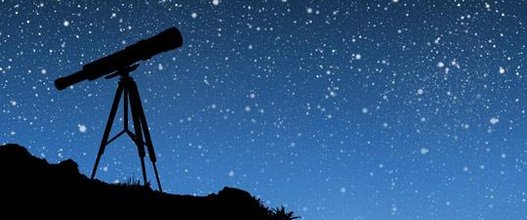 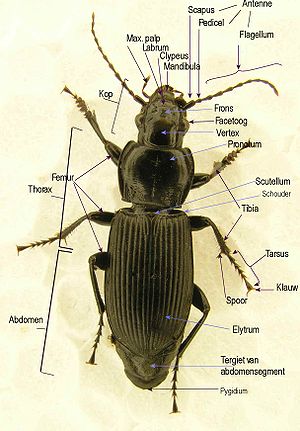 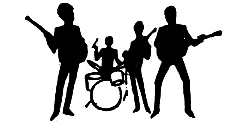 Vraag 54:
Een be(A)etle is niet ?
Een kever
Een muziekartiest
Een volkswagen
Een kapsel
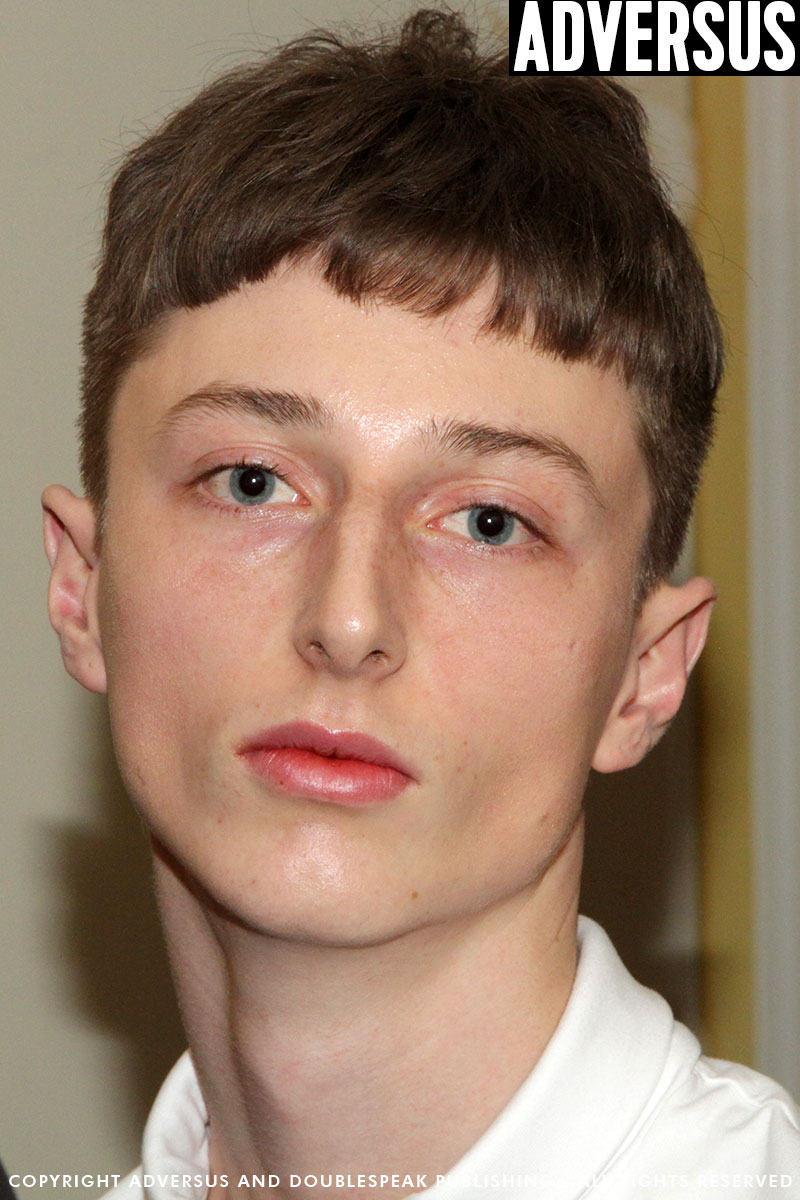 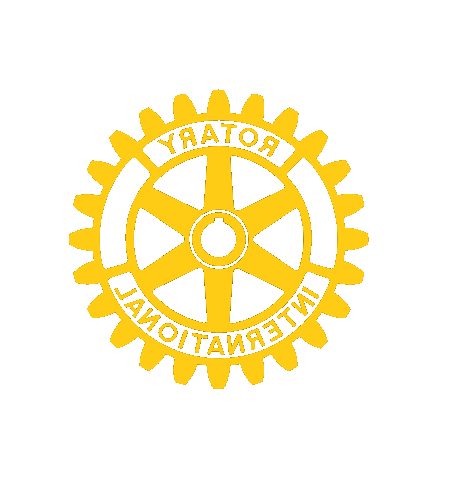 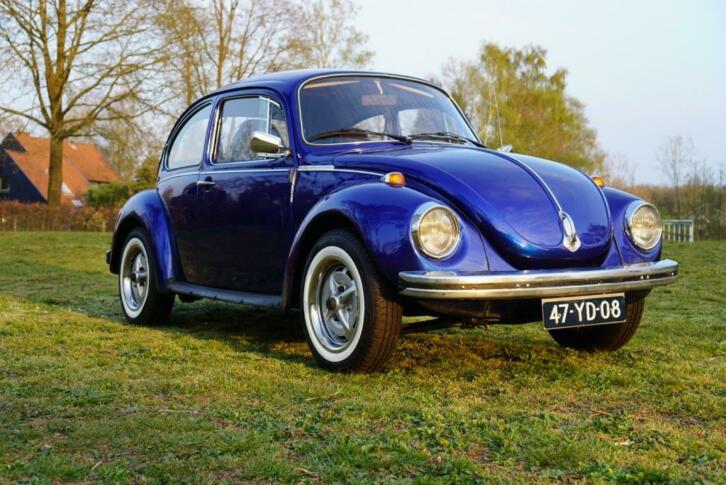 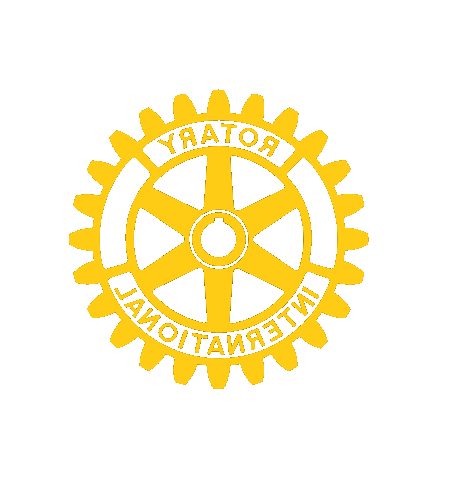 Vraag 55:
De kop van jut is ?
Een kermis attractie
Ik
De punt van de haven
Hoogste punt van nederland
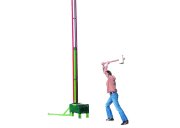 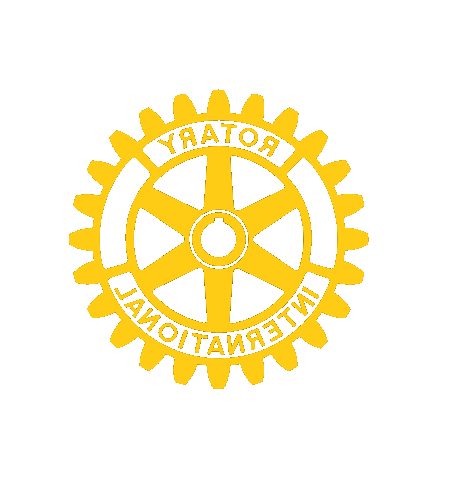 Vraag 56:
De kameel van de nederlandse 
spoorwegen was:
De boemel in groningen
Het feestrijtuig
De schakel tussen parijs,                                       BRUSSEL EN A’DAM (pba)
Het N.s. directie rijtuig
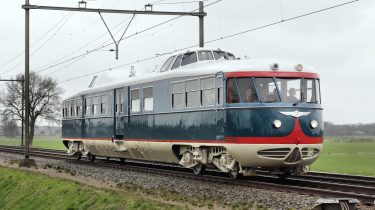 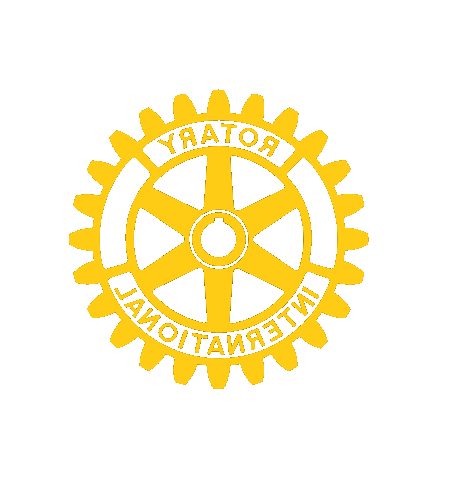 Vraag 57:
Welke hoort niet in het rijtje 
Om digitaal te overleggen ?
teams
Zoom
Scoop
skype
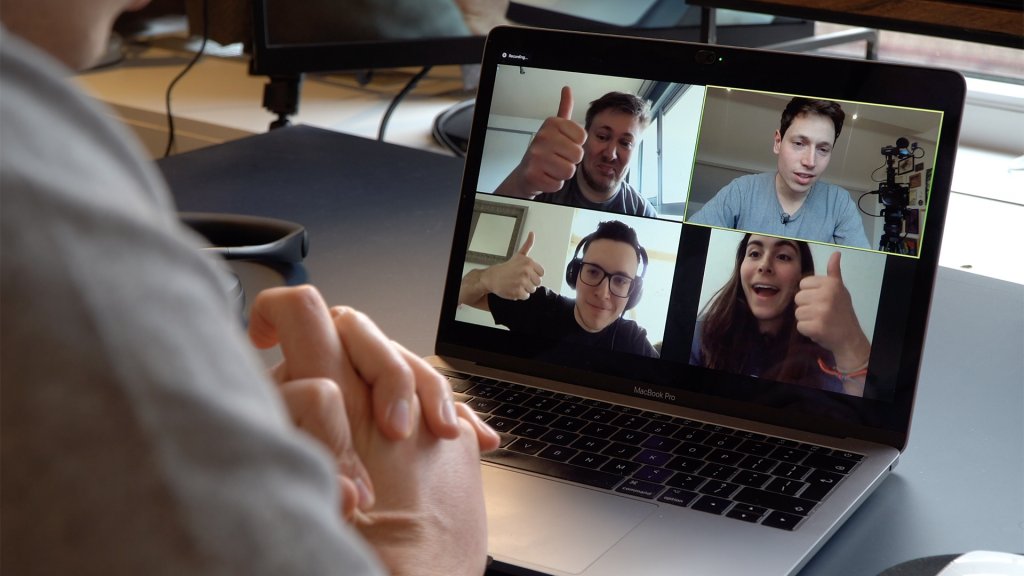 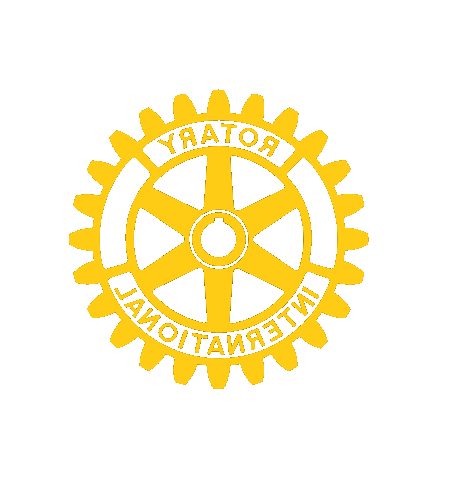 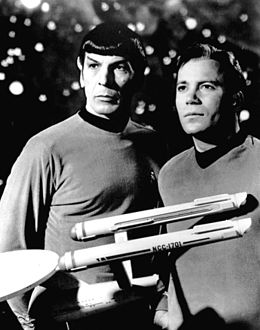 Vraag 58:
Wie is de captain van 
De Uss enterprise ?
James t. kirk
Mr Spock
kathryn janeway
Jean luc picard
Beide antwoorden goed > 1 punt
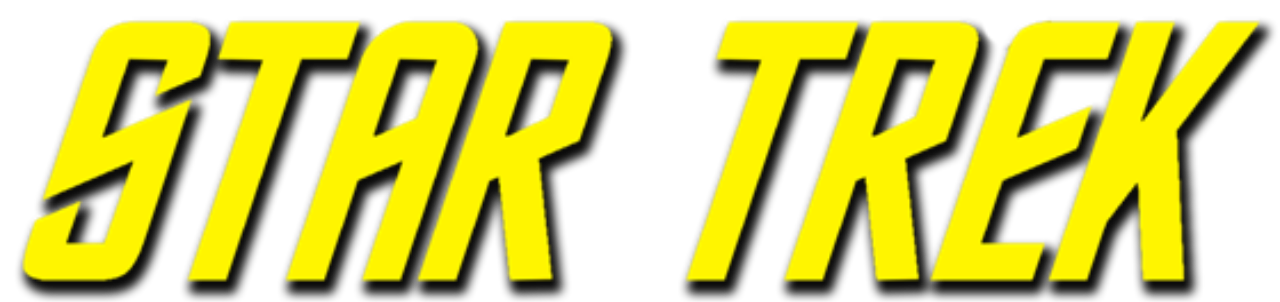 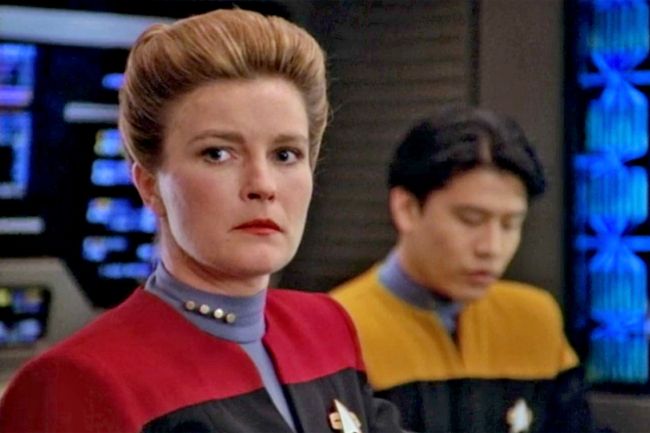 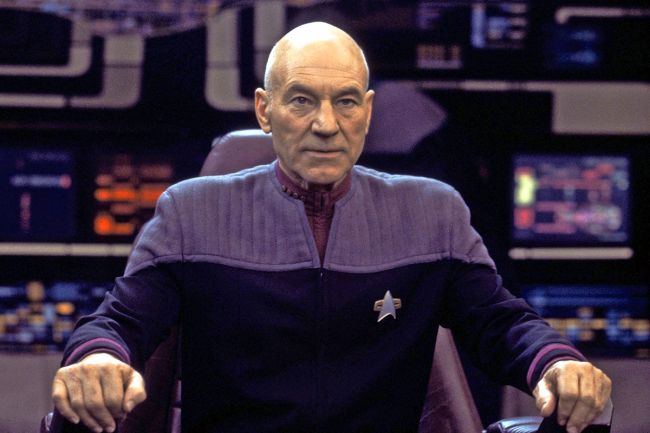 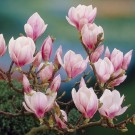 Vraag 59:
Welke plant is hier afgebeeld ?

sneeuwklokje
rhodondendron
magnolia
hydrangea
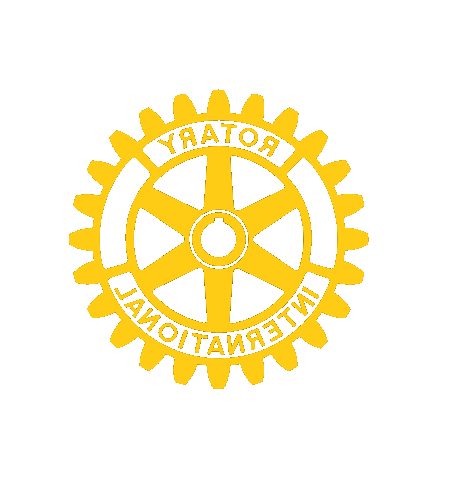 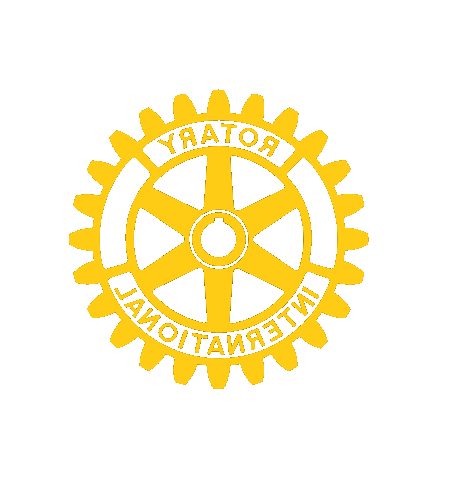 Vraag 60:
Barbie is een product
van ?
disney
jumbo
lego
mattel
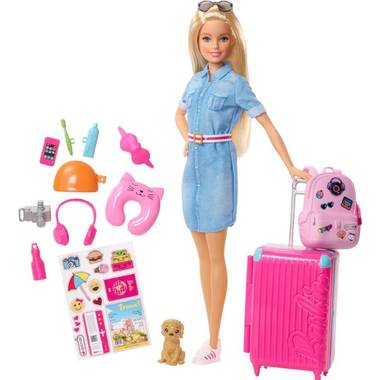 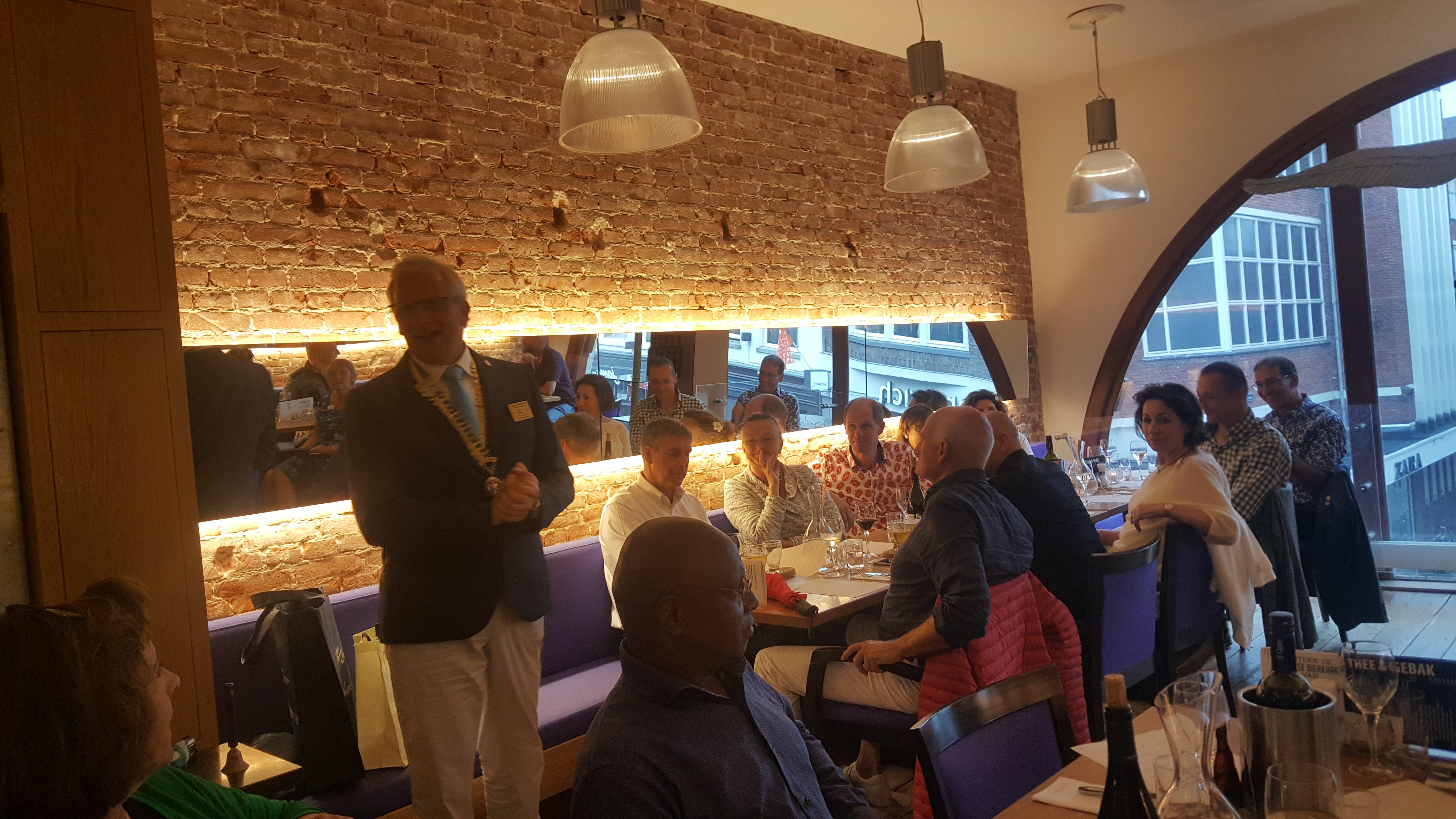 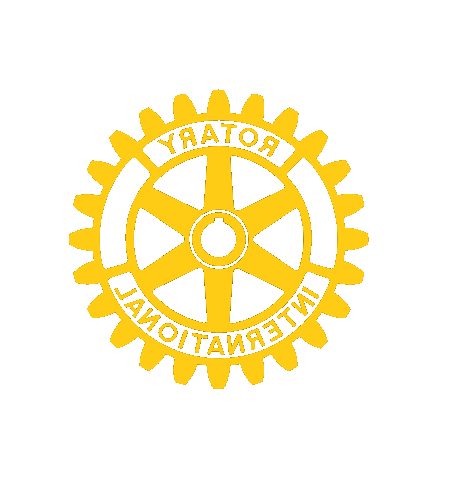 ronde 7 ROTARY
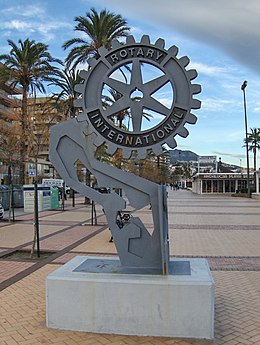 Vraag 61:
Waar en wanneer is Rotary 
international Opgericht ?
Amsterdam 1923
Montreal 1910
Chicago 1905
fuengirola 1912
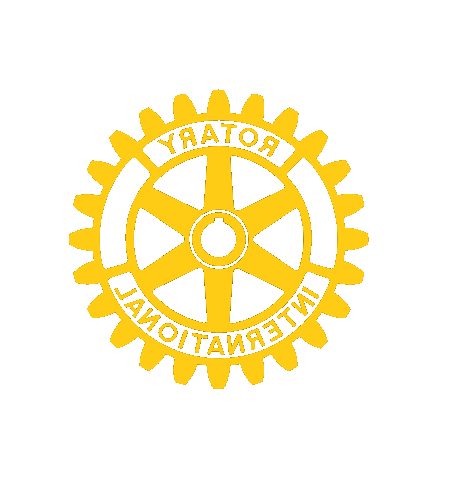 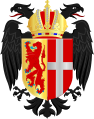 Vraag 62:
Hoe heet de dijkgraaf van
Amstel, gooi en vecht ?
Hij/zij was bij ons op bezoek
Hetty klavers
Patrick poelmann
Kees jan de vet
Gerhard van den top
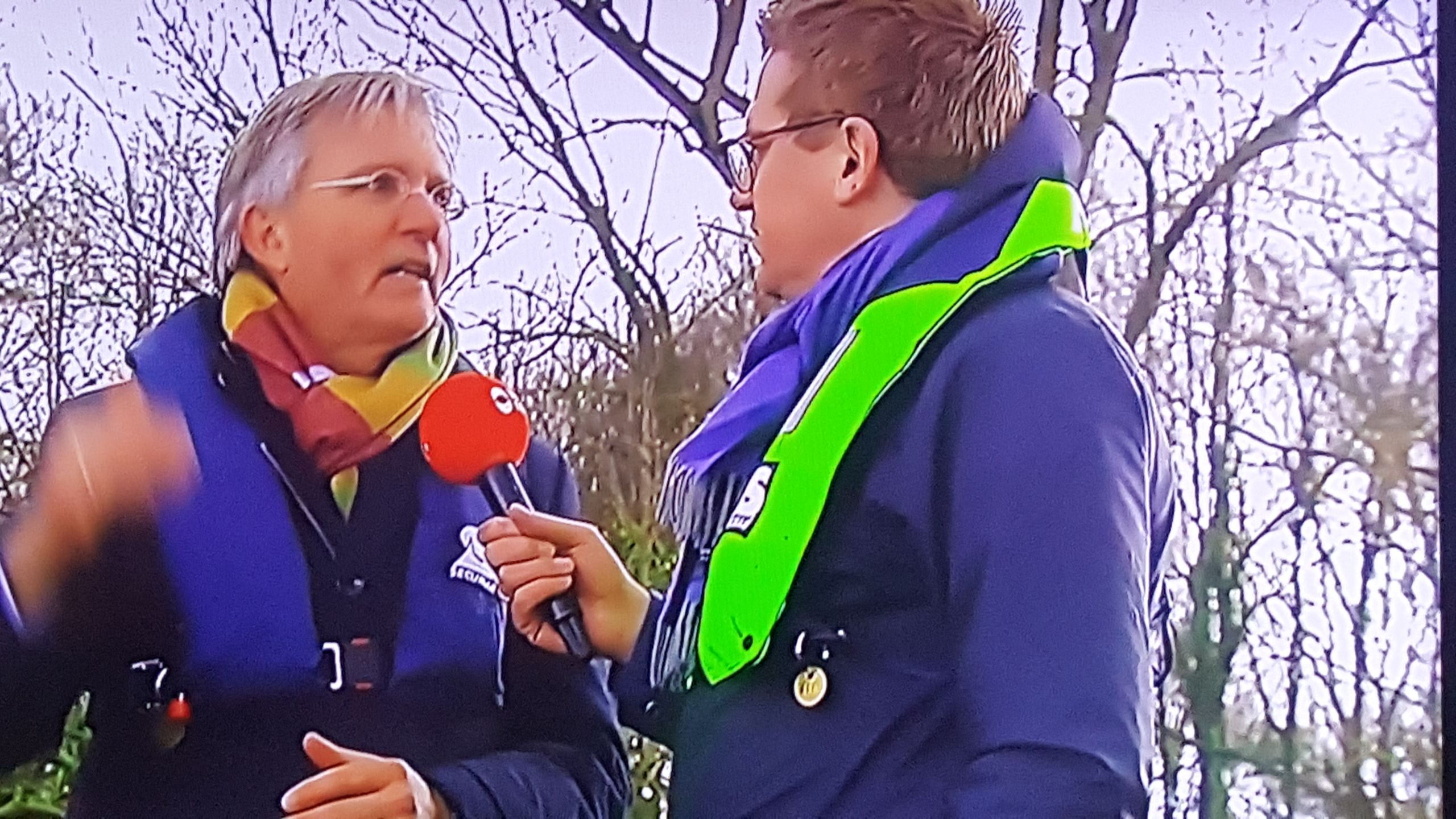 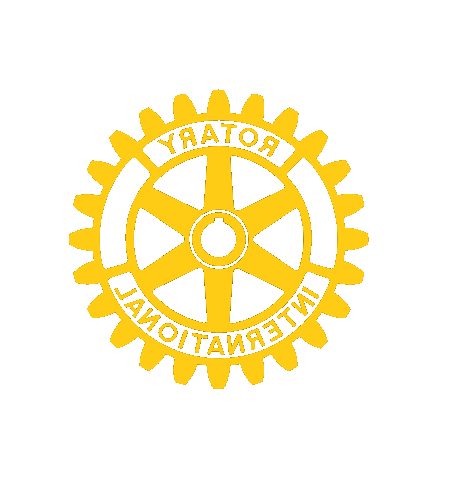 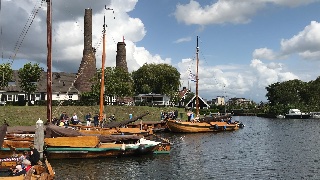 Vraag 63:
Wat is het thema van
Onze club dit jaar ?

Verbinden - Vertrouwen - vitaliteit
Vriendschap - verbinden - vertrouwen
Vitaliteit – verbinden - vriendschap
Handen uit de mouwen
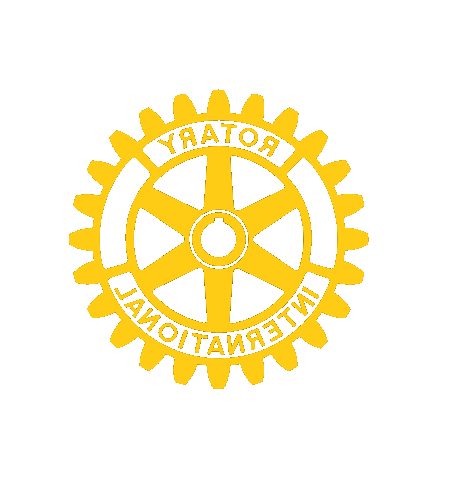 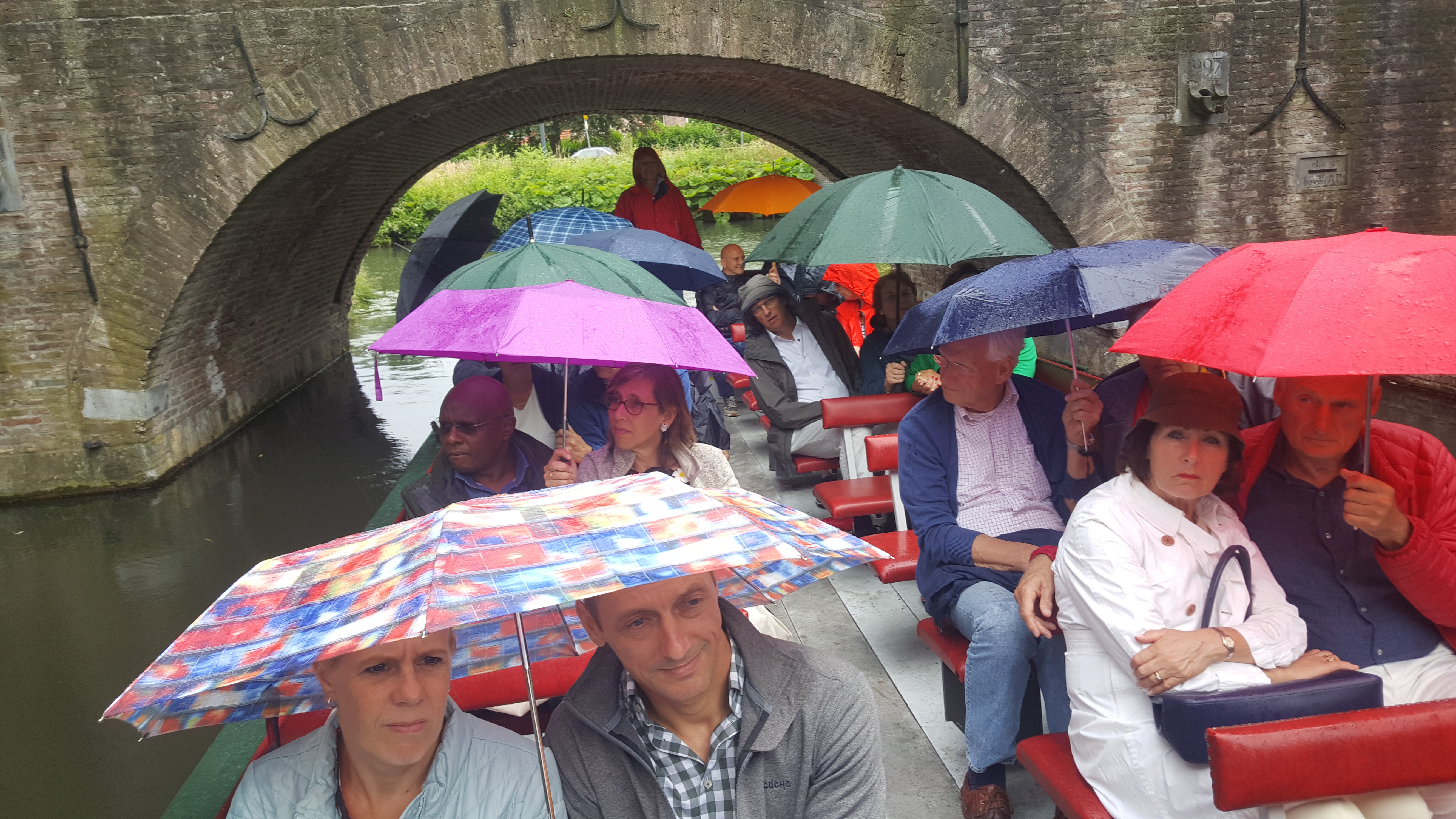 Vraag 64:
Wie is geen founding father 
Van onze cluB, Maar is
er wel al heel lang bij ?
Jan schipper
Gerard knoop
Dick van der aart
Hans van vuurde
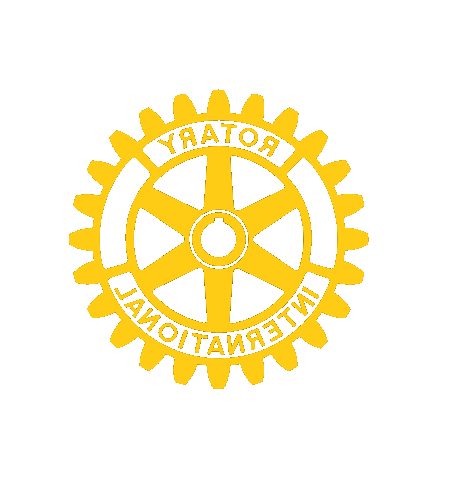 Vraag 65:
Hoe heten de eigenaren
Van aan-de-kade ?
Antonia en frank
Antonija en frank
Antonija en frans
Antonia en frans
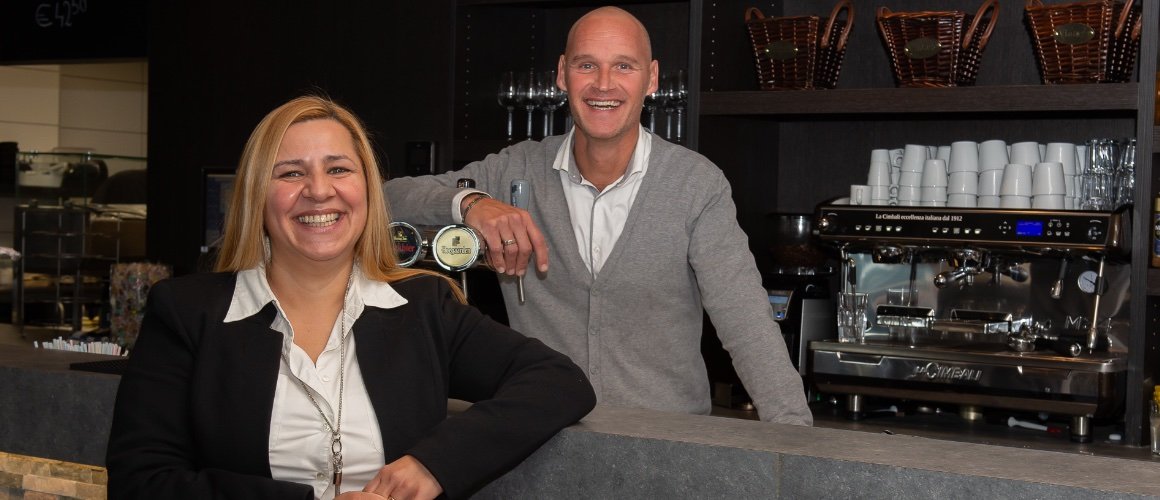 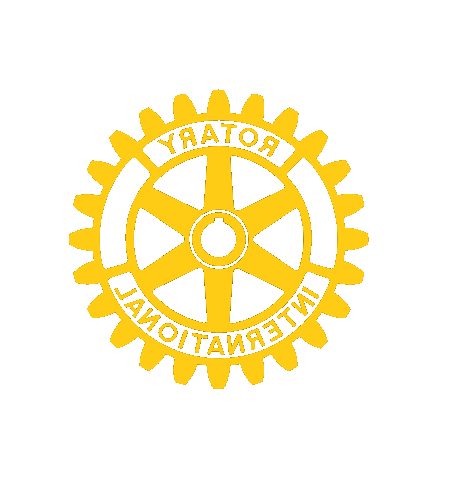 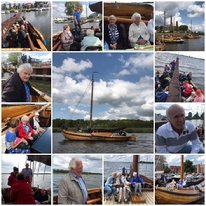 Vraag 66:
Hoeveel botters 
Heeft De stichting 
huizer botters ?
3
4                                 worden vaak door
5		                    rotary gebruikt
6				    gert jan schaap
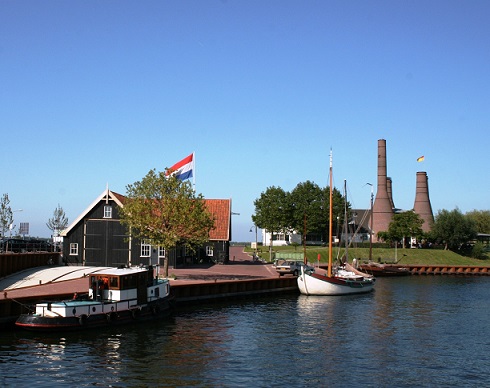 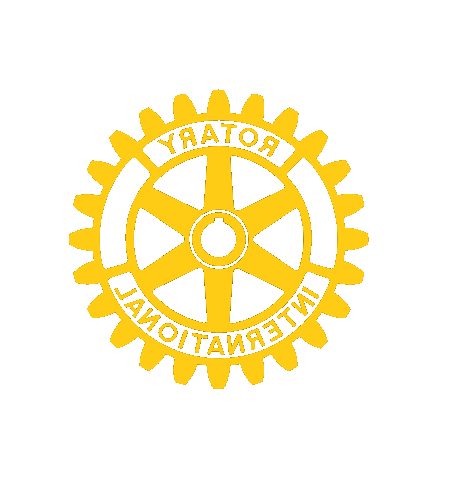 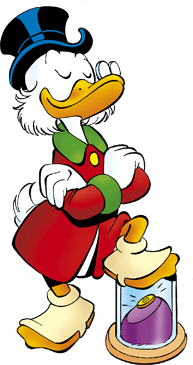 Vraag 67:
Welke miljardair
Is lid van de rotary ?
Bill gates
Wladimir poetin
John de mol
Dagobert duck
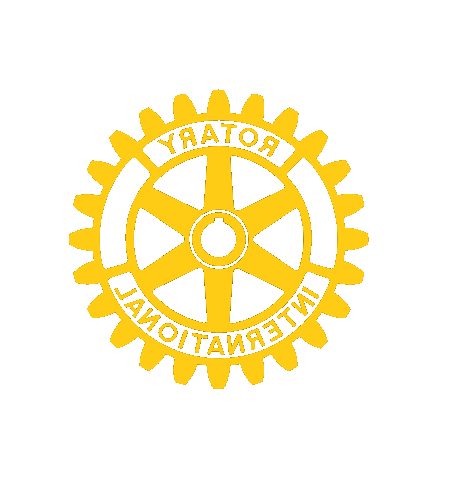 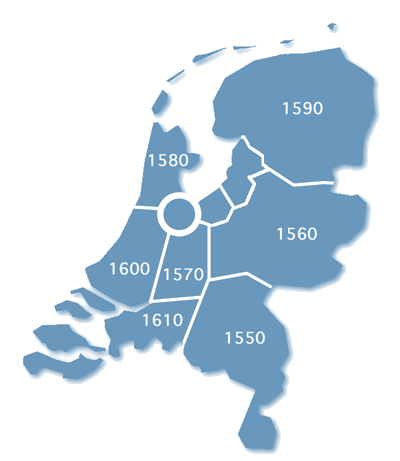 Vraag 68:
Hoeveel rotary clubs
Heeft nederland ?
+ 450
+ 500
+ 550
+ 600
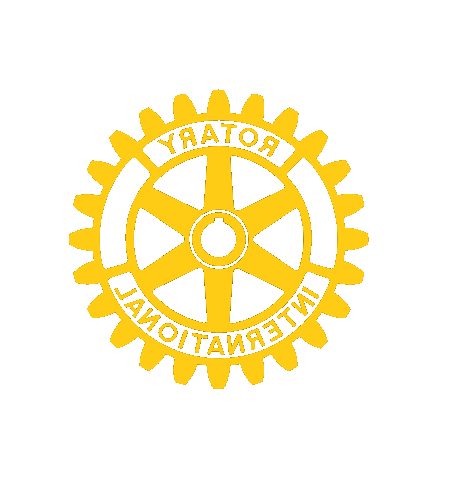 Vraag 69:
Hoe is de verdeling
v / m  binnen onze 
club per vandaag ?
 8 /17
 9 /16
10/15
11/14
“ons erelid Bart meegerekend”
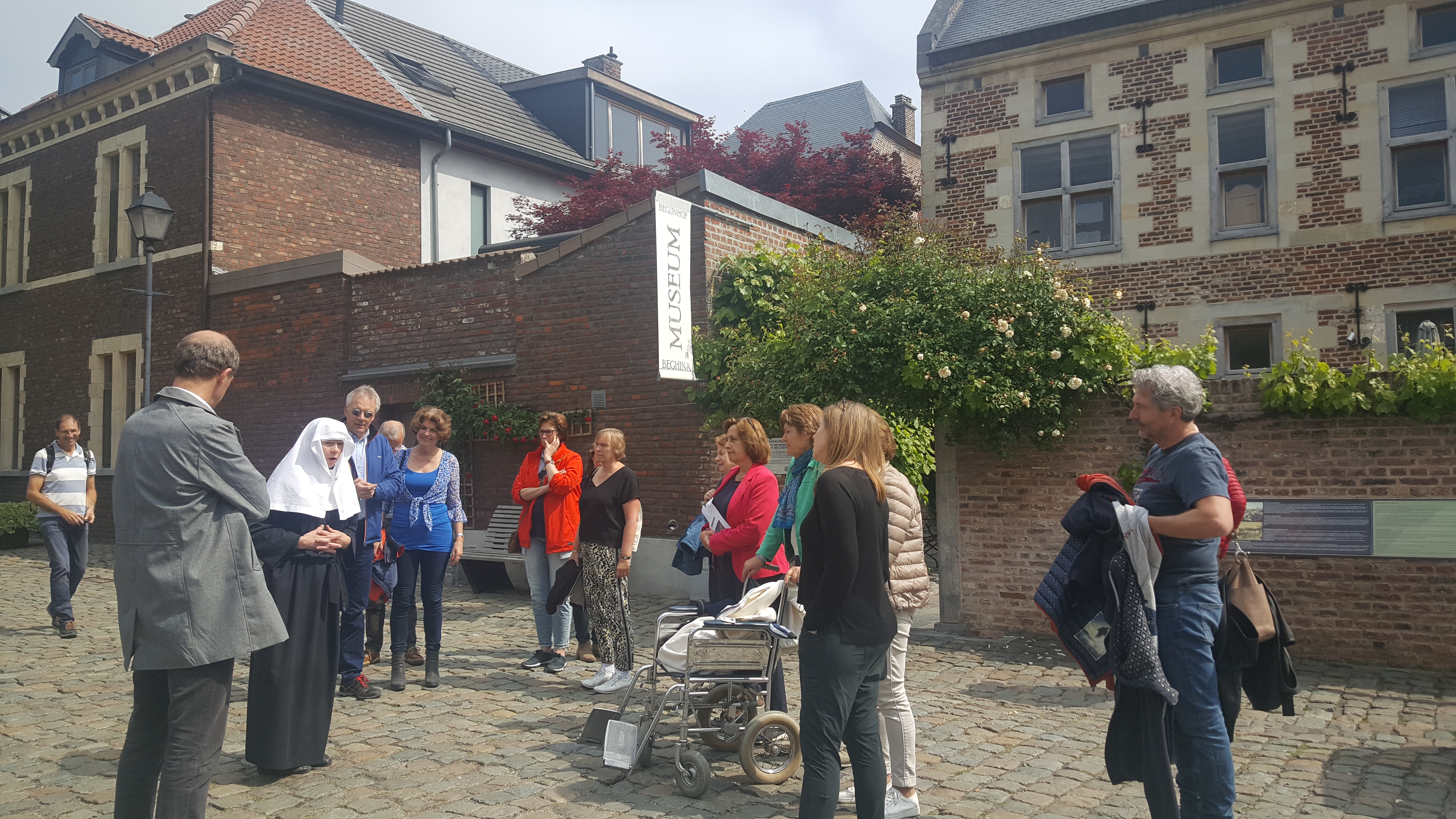 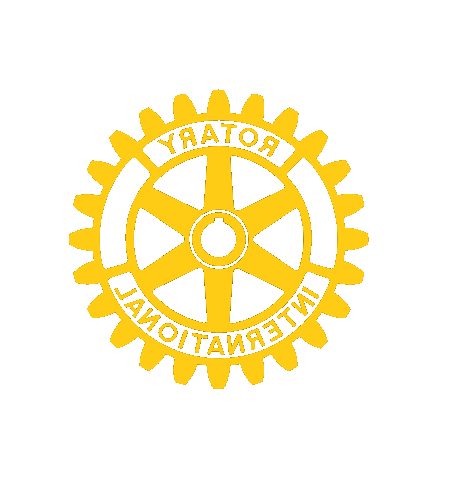 Vraag 70:
Wie wordt volgend jaar 2020/2021
Voorzitter / president ?
Marjolein ronday
Alexander leidekker
Henk mos
Gertjan eekel
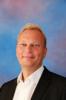 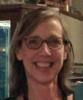 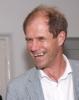 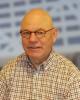 hou je zoom aan
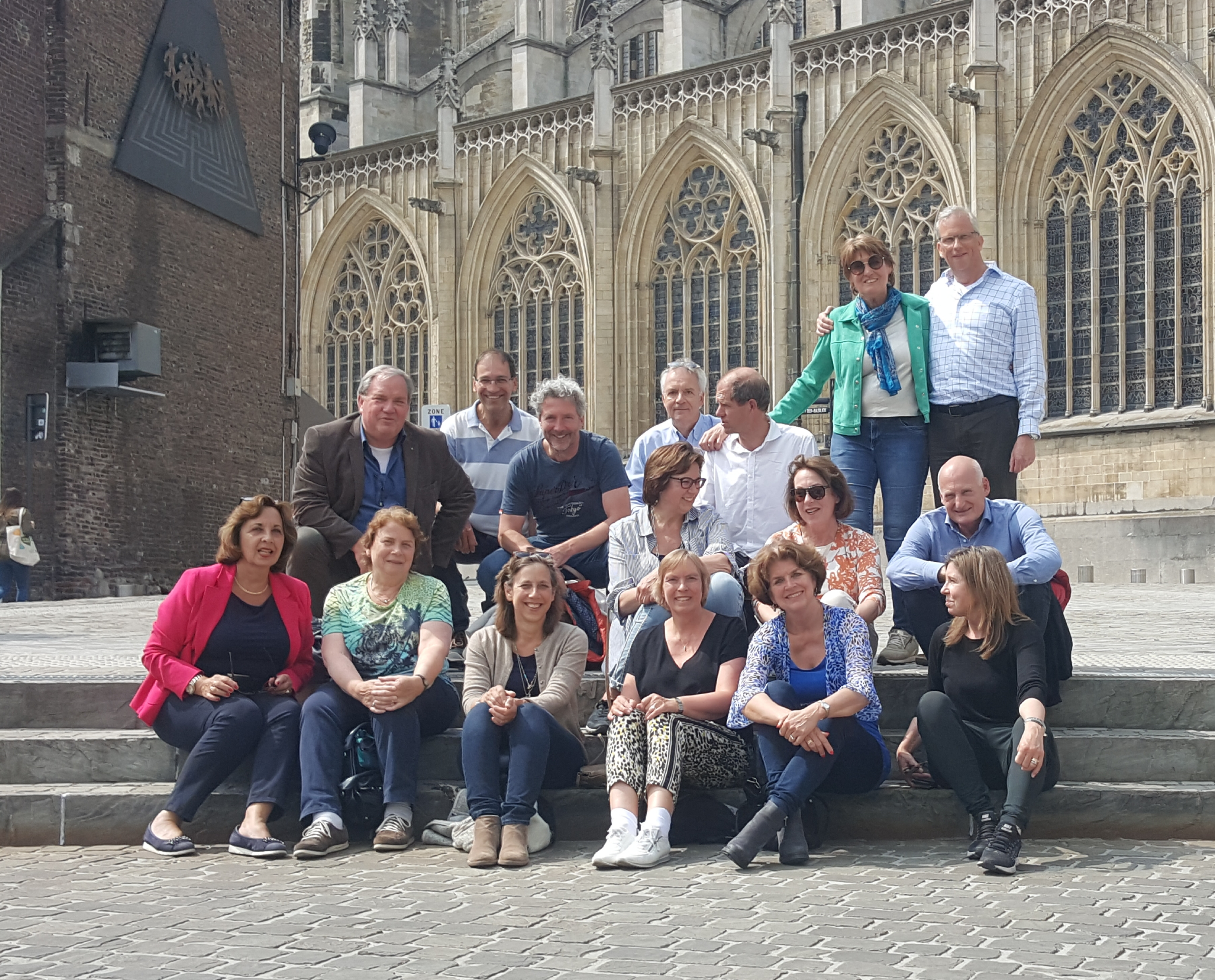 Stuur nu je totaal
aantal behaalde punten 
alleen per app naar han
06 515 97 693 
deze quiz met plezier gemaakt
Excursie naar Tongeren (B) 2019
over 5 minuten de winnaar
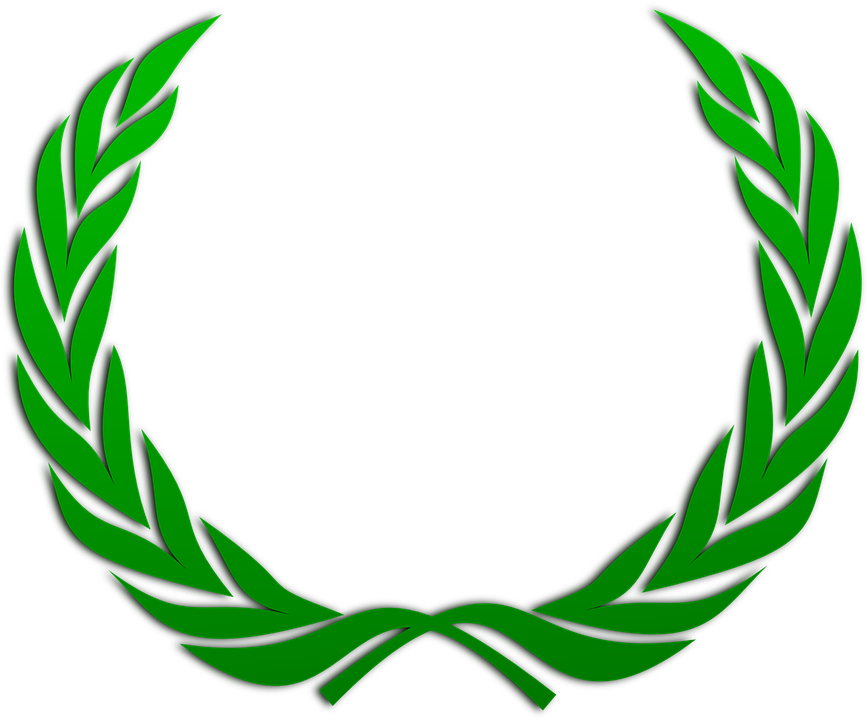 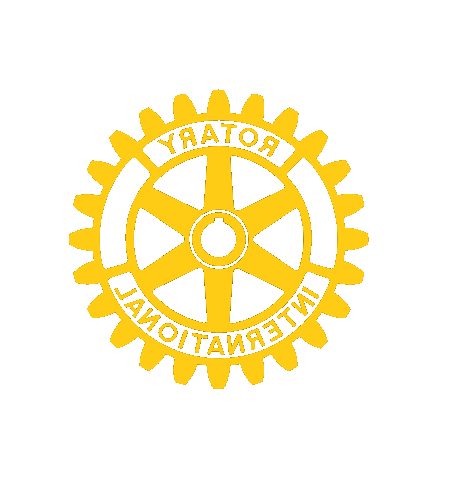 © han landman 29/4/2020
en de winnaar is team
Gertjan & tonny
Met 54 punten
gefeliciteerd